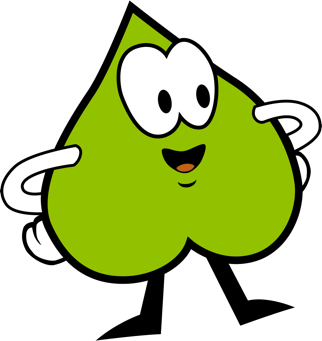 Zahlen hören
Los geht‘s!
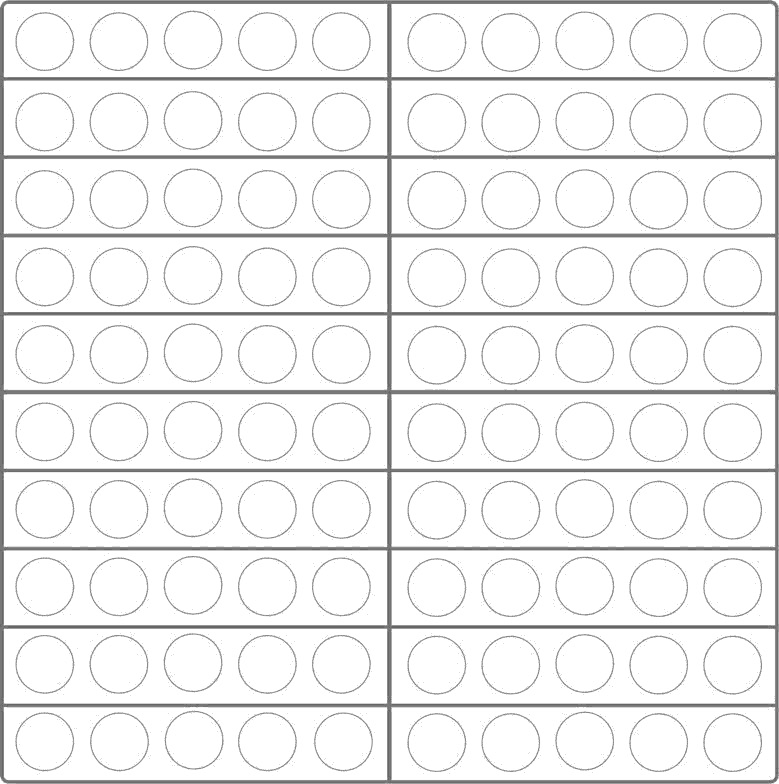 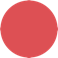 Wie viele Plättchen siehst du?
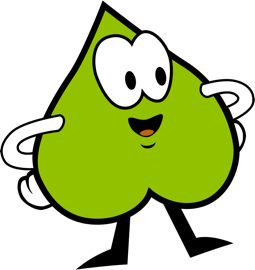 9
6
0
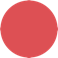 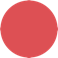 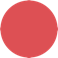 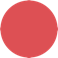 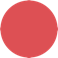 ?
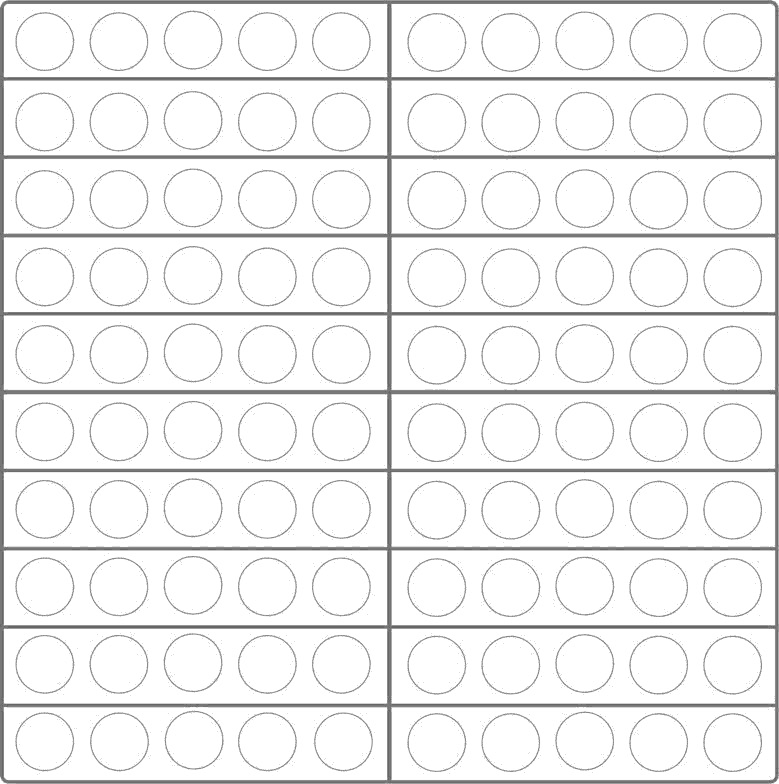 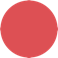 Wie viele Plättchen hast du gesehen?
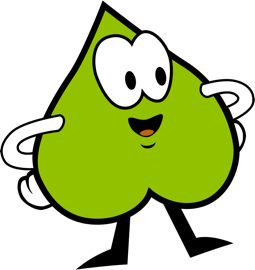 9
6
0
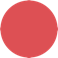 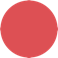 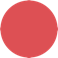 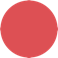 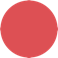 9
6
0
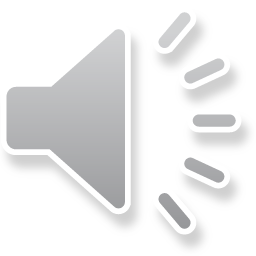 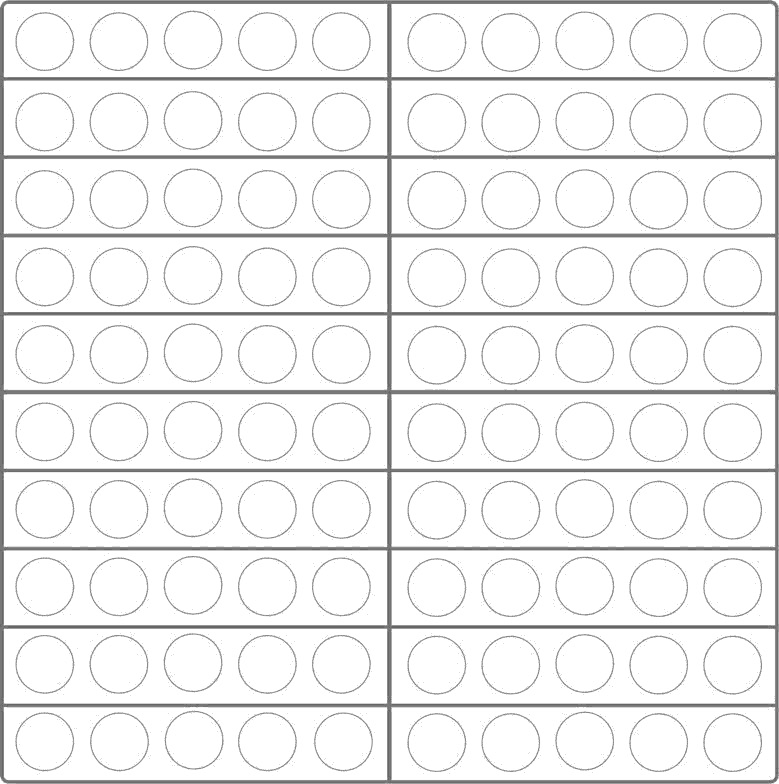 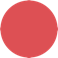 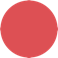 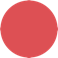 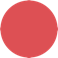 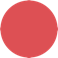 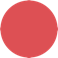 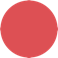 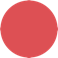 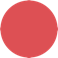 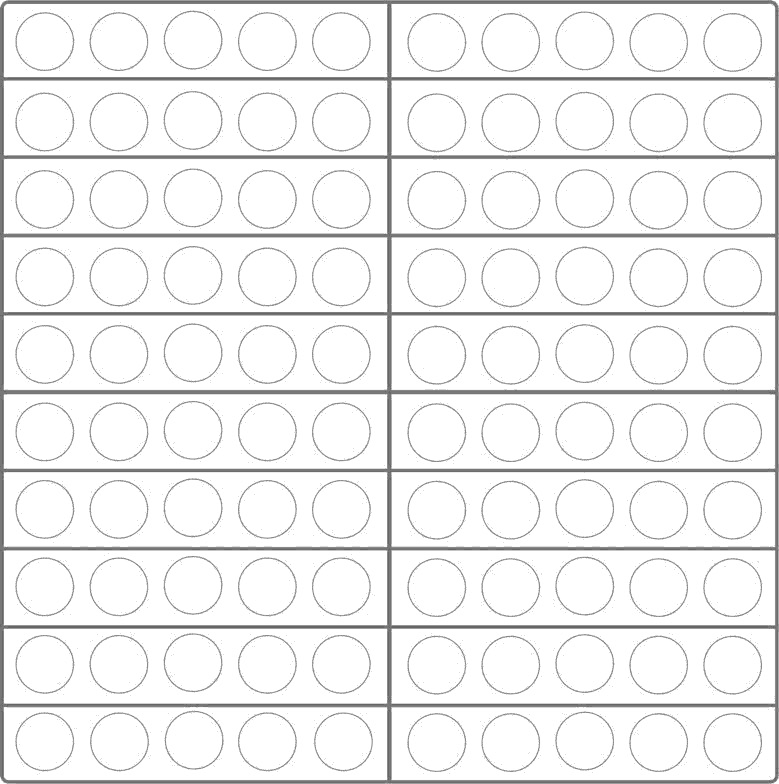 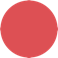 Wie viele Plättchen siehst du?
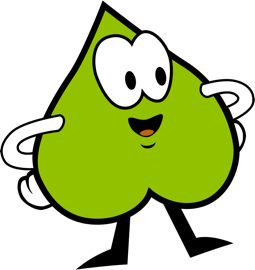 9
6
0
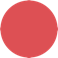 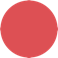 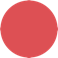 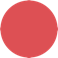 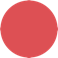 ?
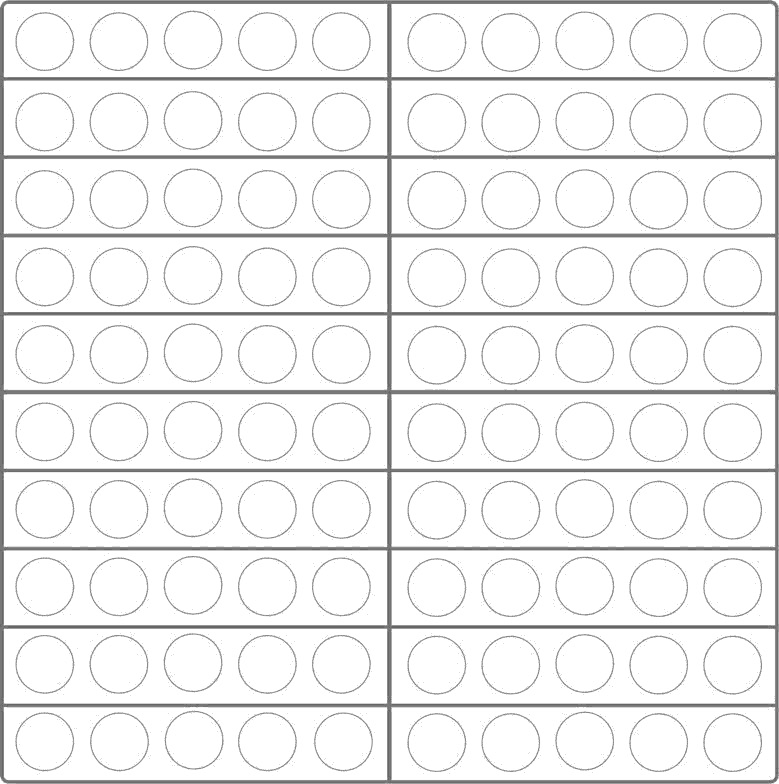 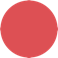 Wie viele Plättchen hast du gesehen?
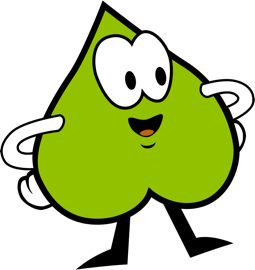 9
6
0
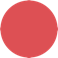 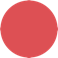 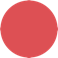 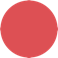 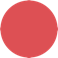 9
6
0
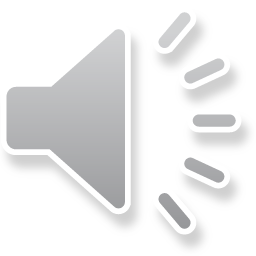 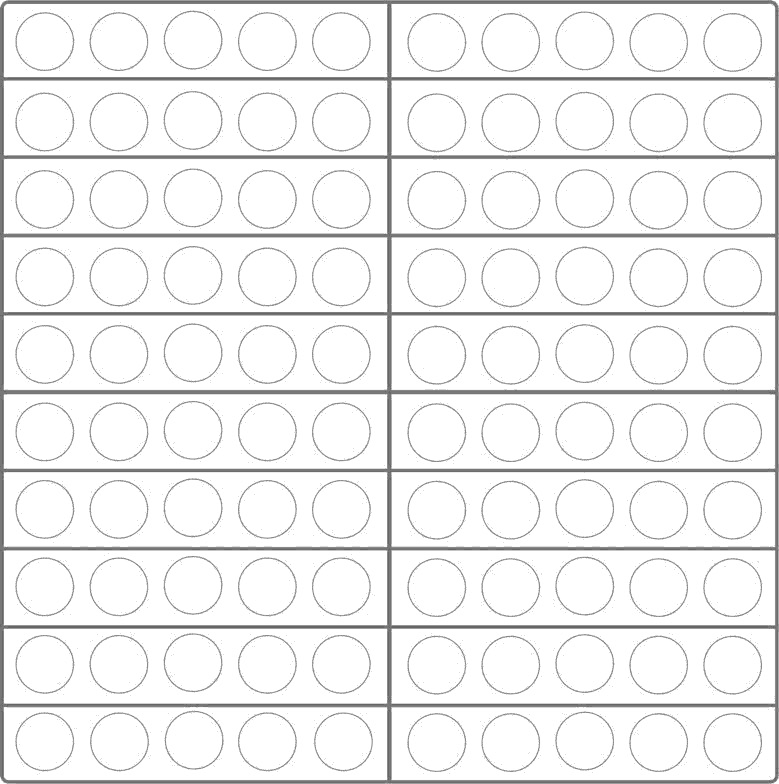 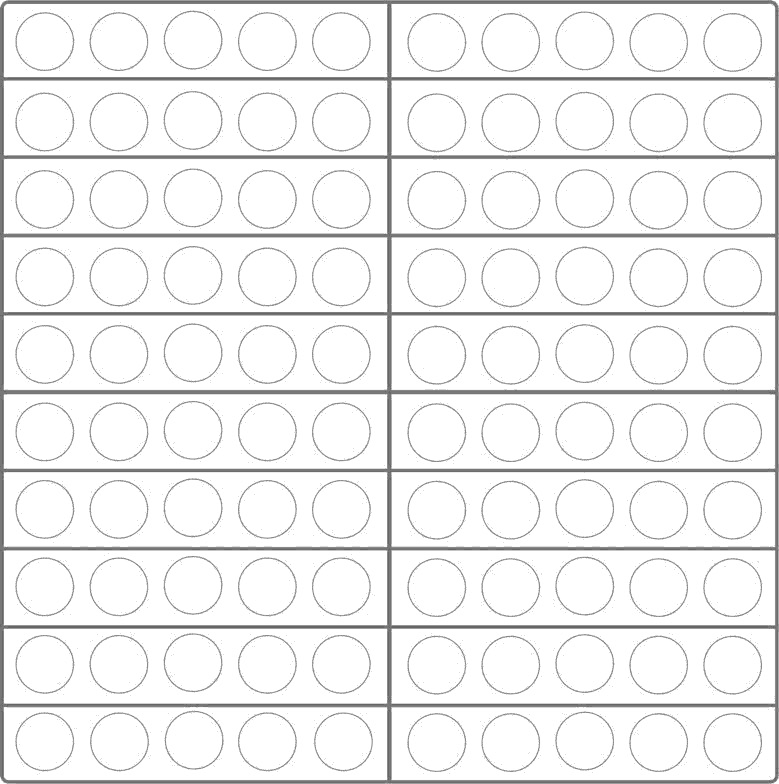 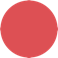 Wie viele Plättchen siehst du?
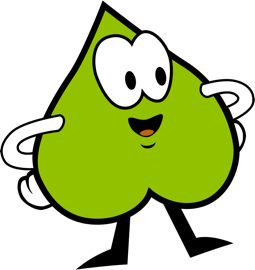 9
6
0
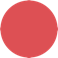 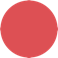 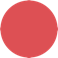 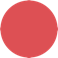 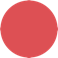 ?
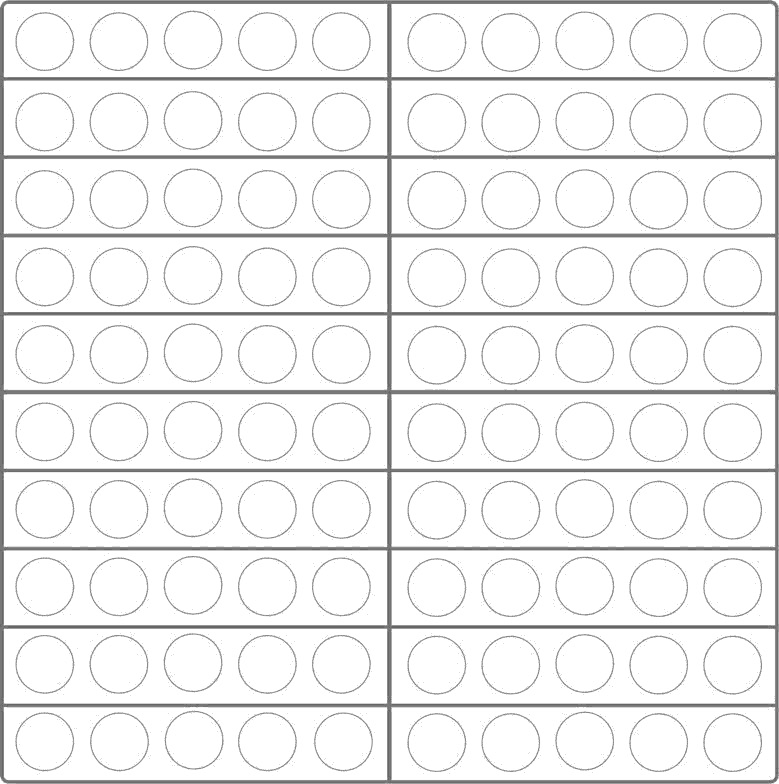 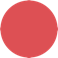 Wie viele Plättchen hast du gesehen?
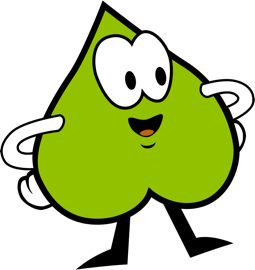 9
6
0
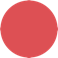 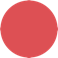 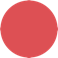 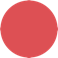 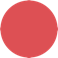 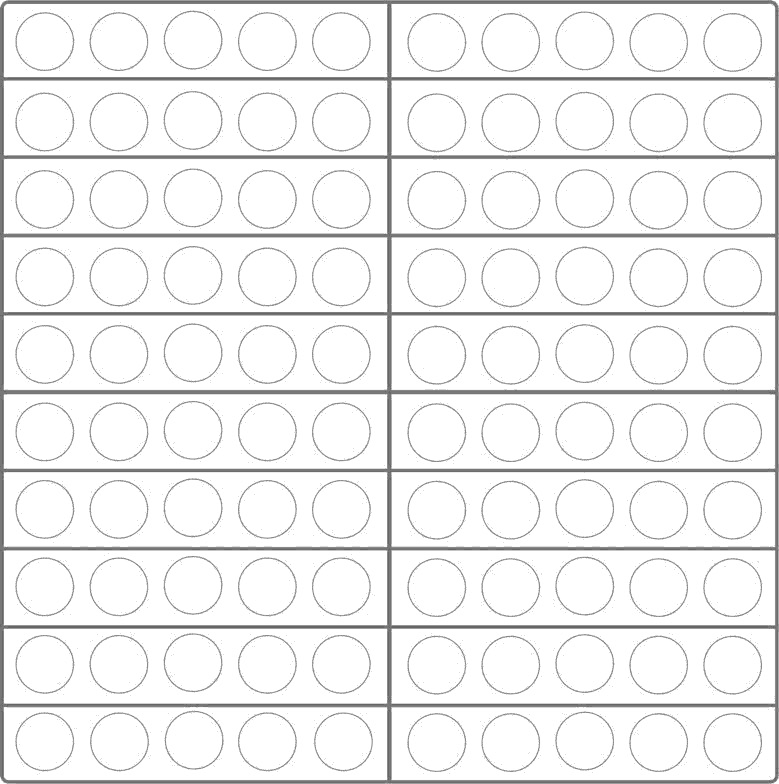 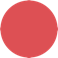 Super gemacht !
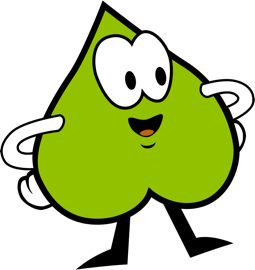 9
6
0
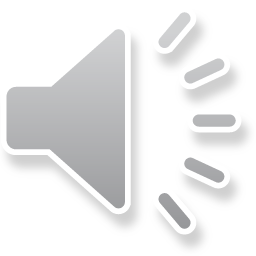 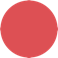 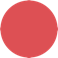 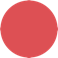 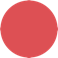 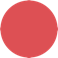 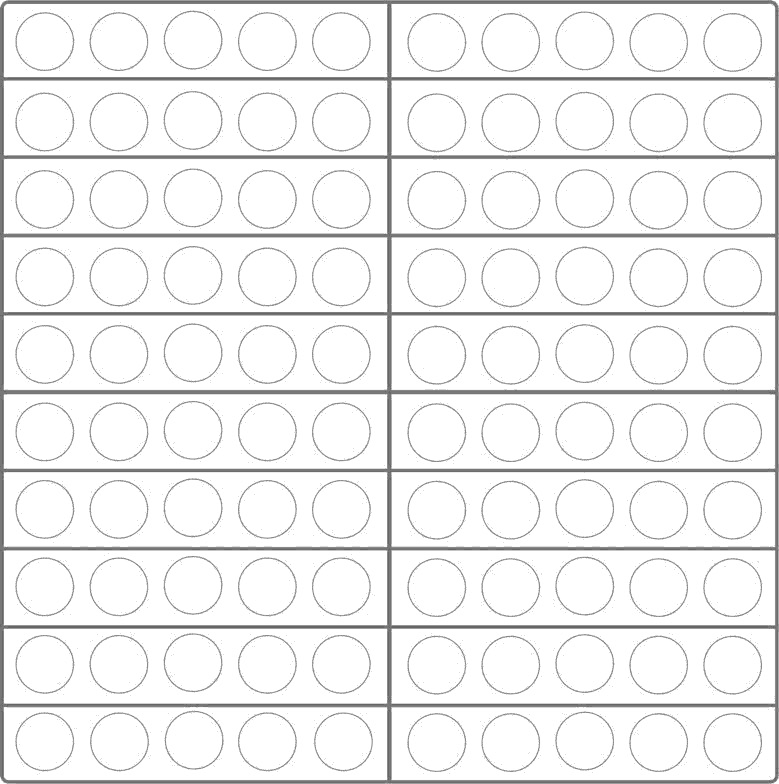 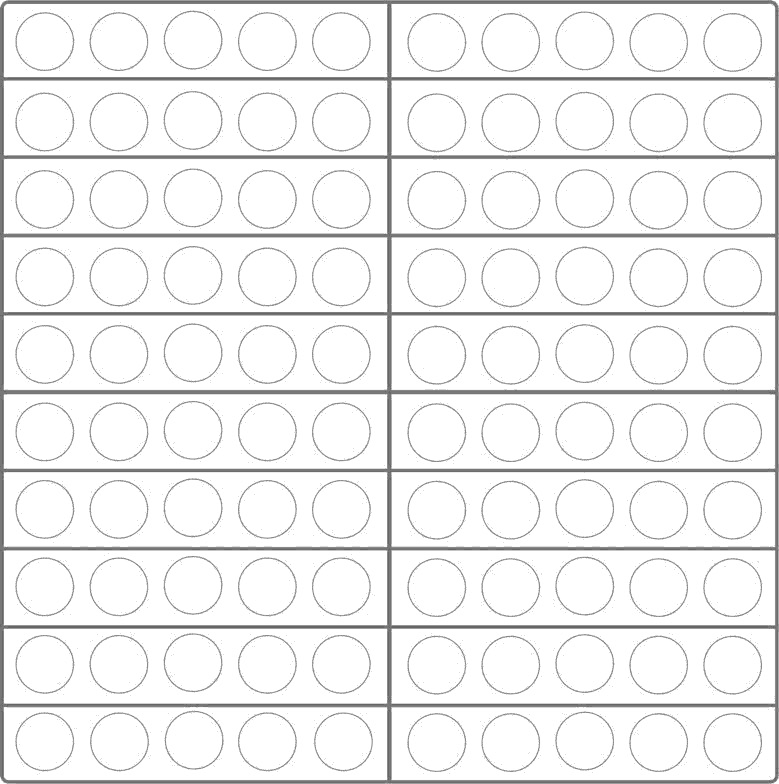 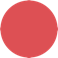 Wie viele Plättchen siehst du?
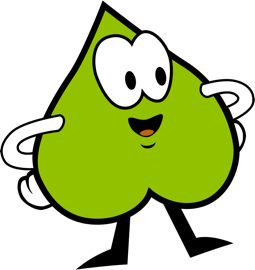 9
6
0
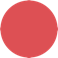 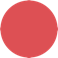 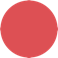 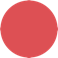 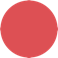 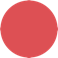 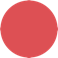 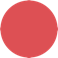 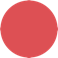 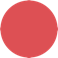 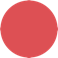 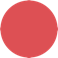 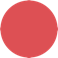 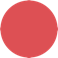 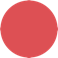 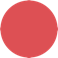 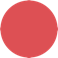 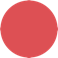 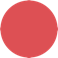 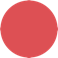 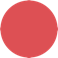 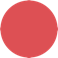 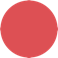 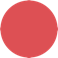 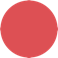 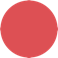 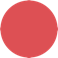 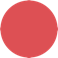 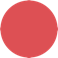 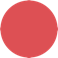 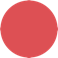 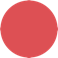 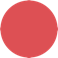 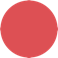 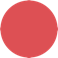 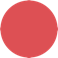 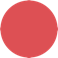 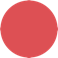 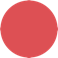 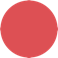 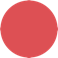 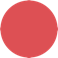 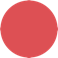 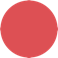 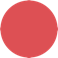 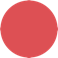 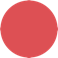 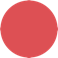 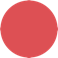 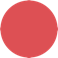 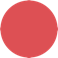 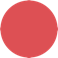 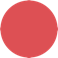 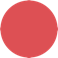 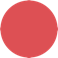 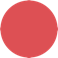 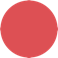 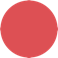 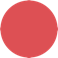 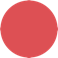 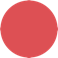 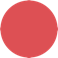 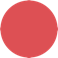 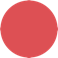 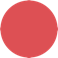 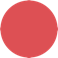 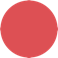 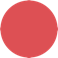 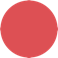 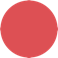 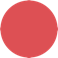 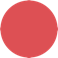 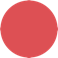 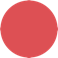 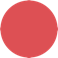 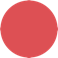 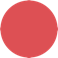 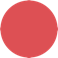 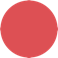 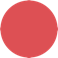 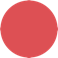 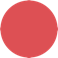 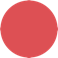 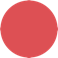 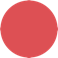 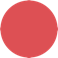 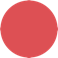 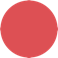 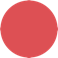 ?
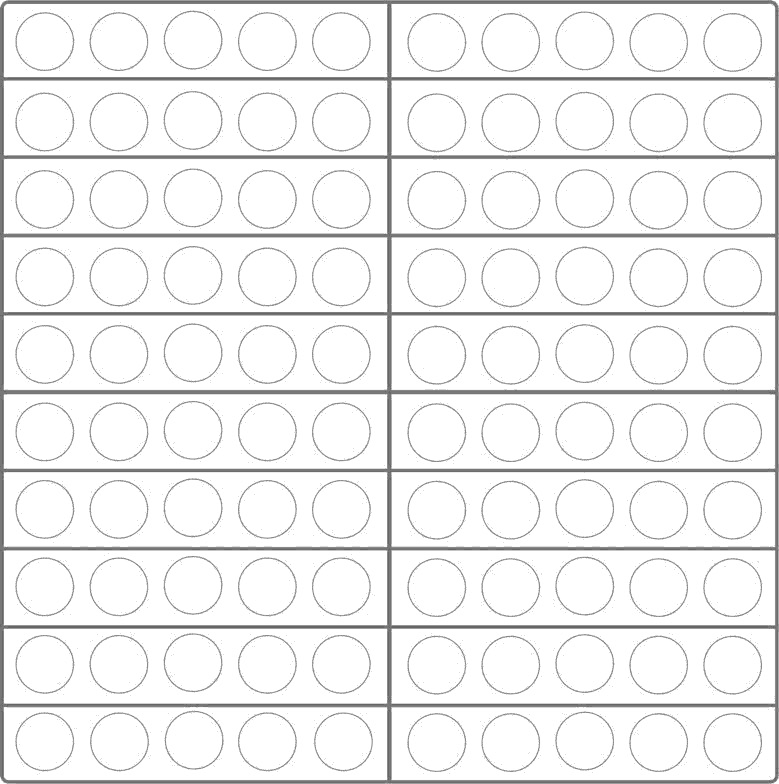 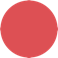 Wie viele Plättchen hast du gesehen?
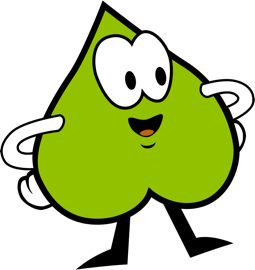 84
34
48
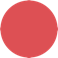 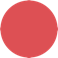 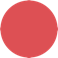 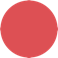 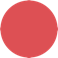 84
34
48
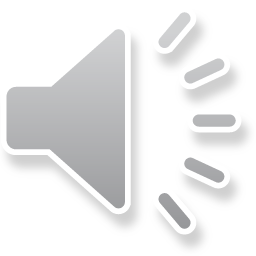 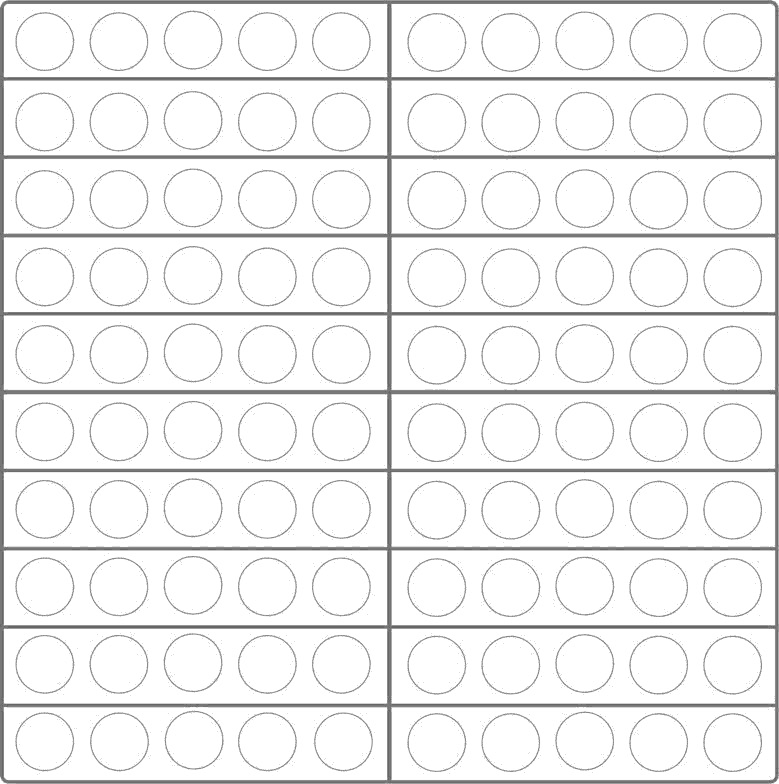 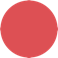 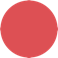 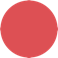 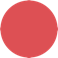 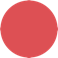 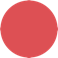 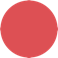 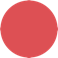 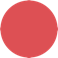 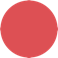 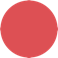 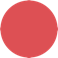 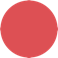 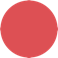 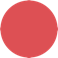 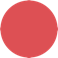 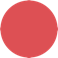 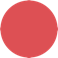 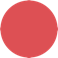 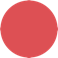 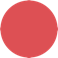 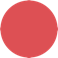 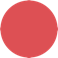 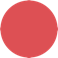 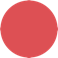 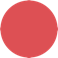 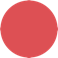 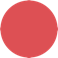 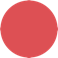 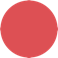 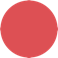 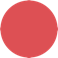 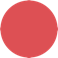 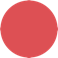 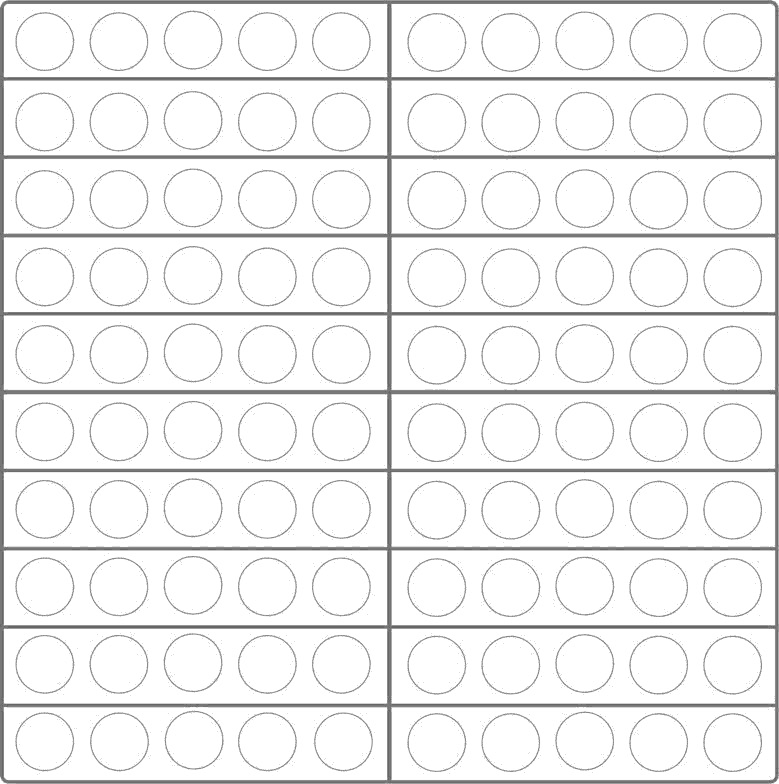 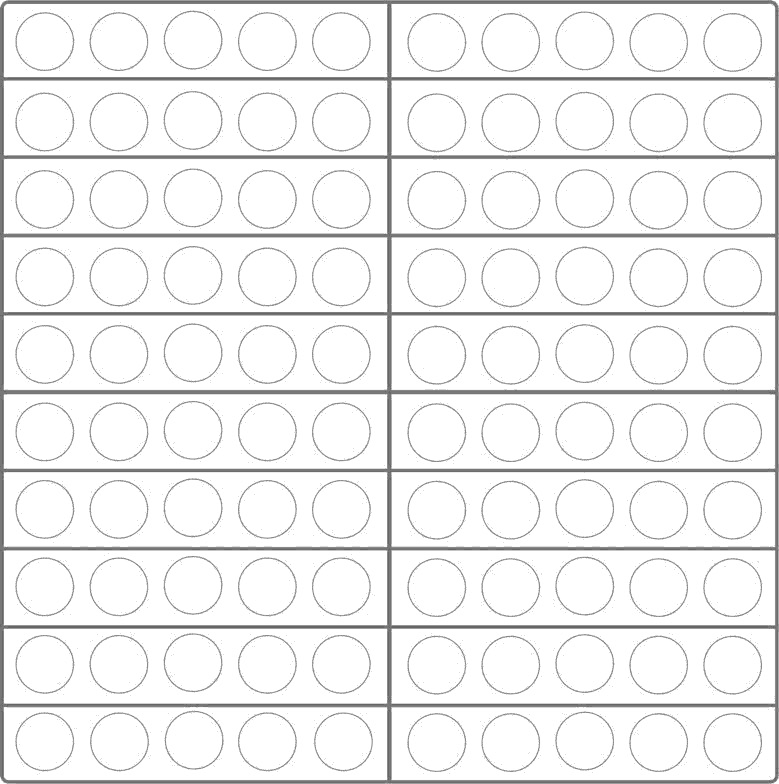 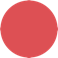 Wie viele Plättchen siehst du?
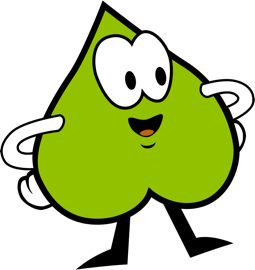 9
6
0
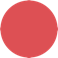 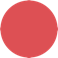 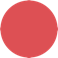 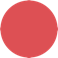 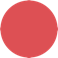 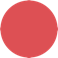 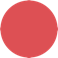 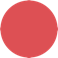 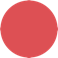 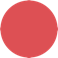 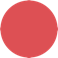 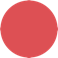 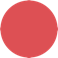 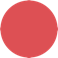 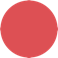 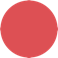 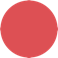 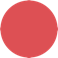 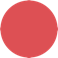 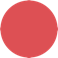 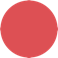 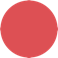 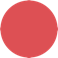 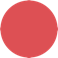 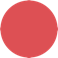 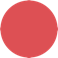 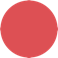 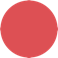 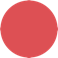 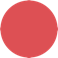 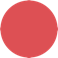 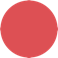 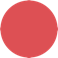 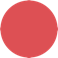 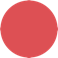 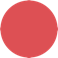 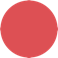 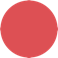 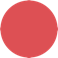 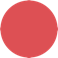 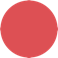 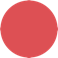 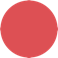 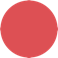 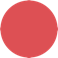 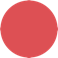 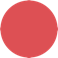 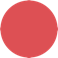 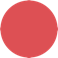 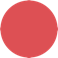 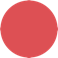 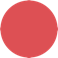 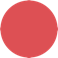 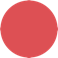 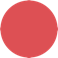 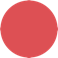 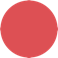 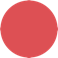 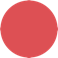 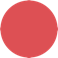 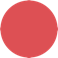 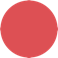 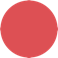 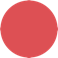 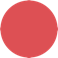 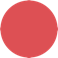 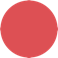 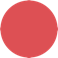 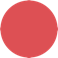 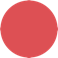 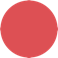 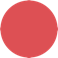 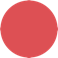 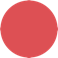 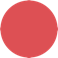 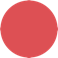 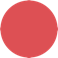 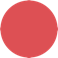 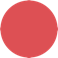 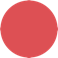 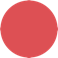 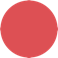 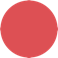 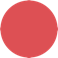 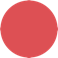 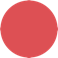 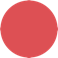 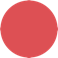 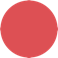 ?
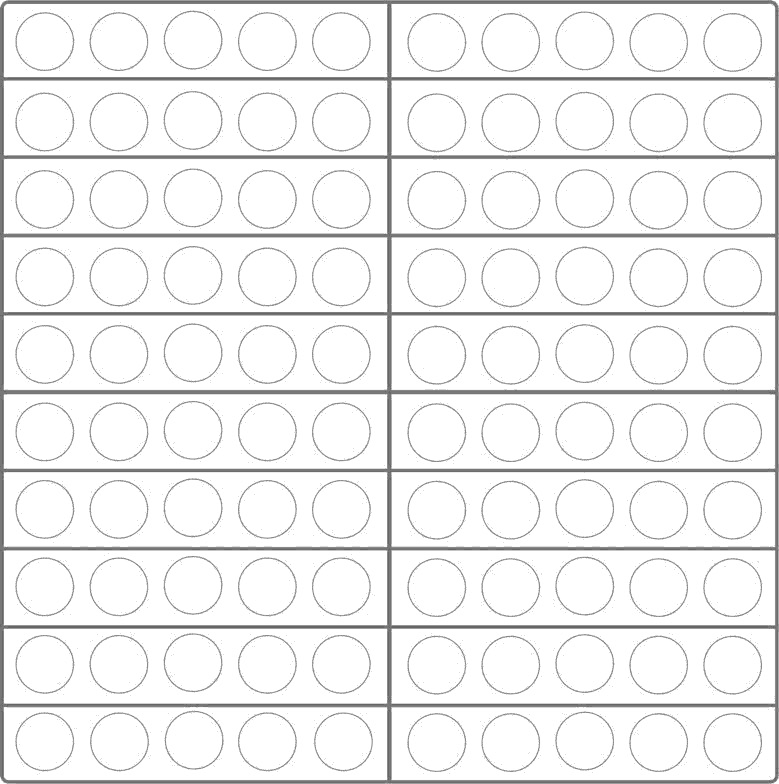 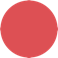 Wie viele Plättchen hast du gesehen?
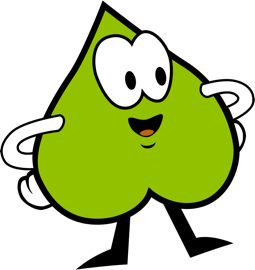 84
34
48
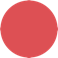 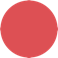 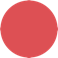 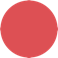 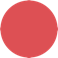 84
34
48
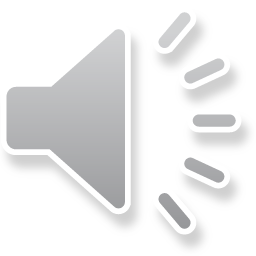 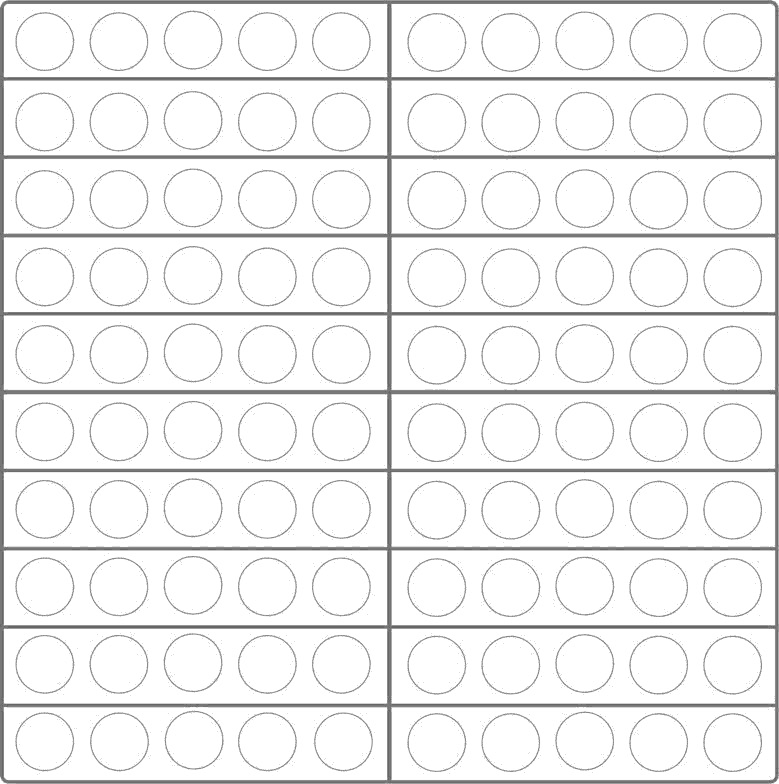 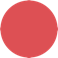 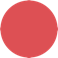 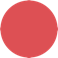 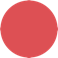 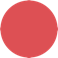 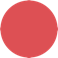 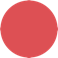 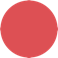 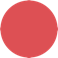 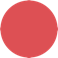 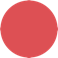 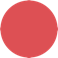 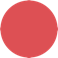 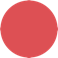 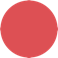 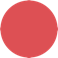 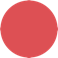 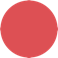 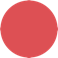 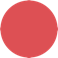 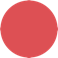 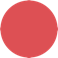 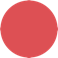 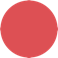 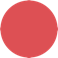 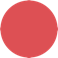 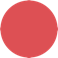 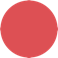 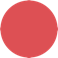 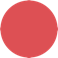 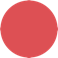 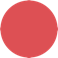 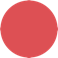 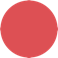 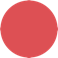 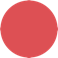 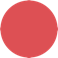 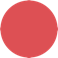 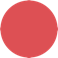 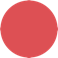 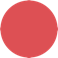 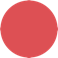 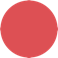 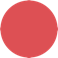 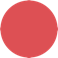 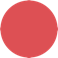 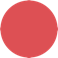 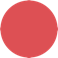 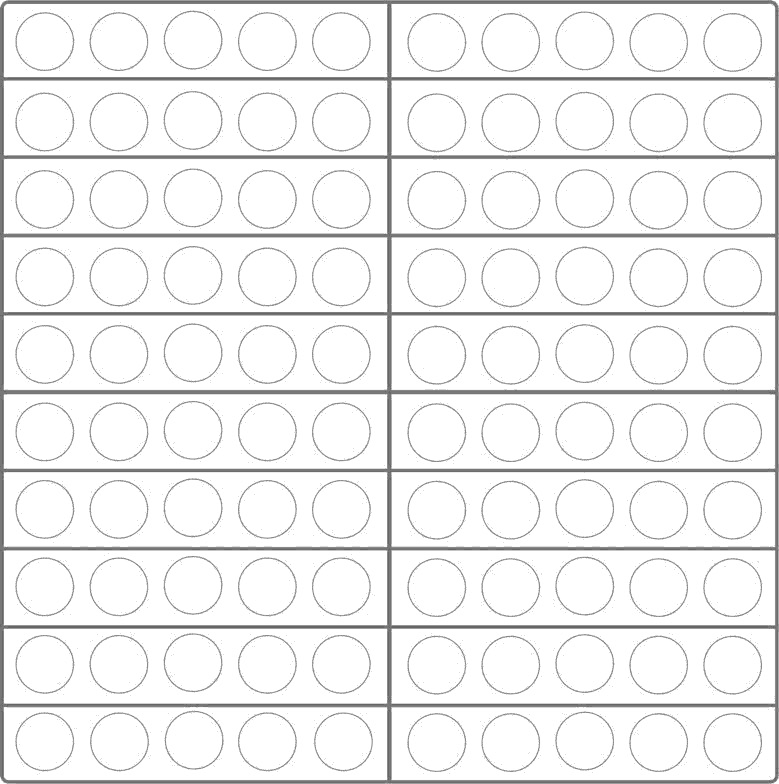 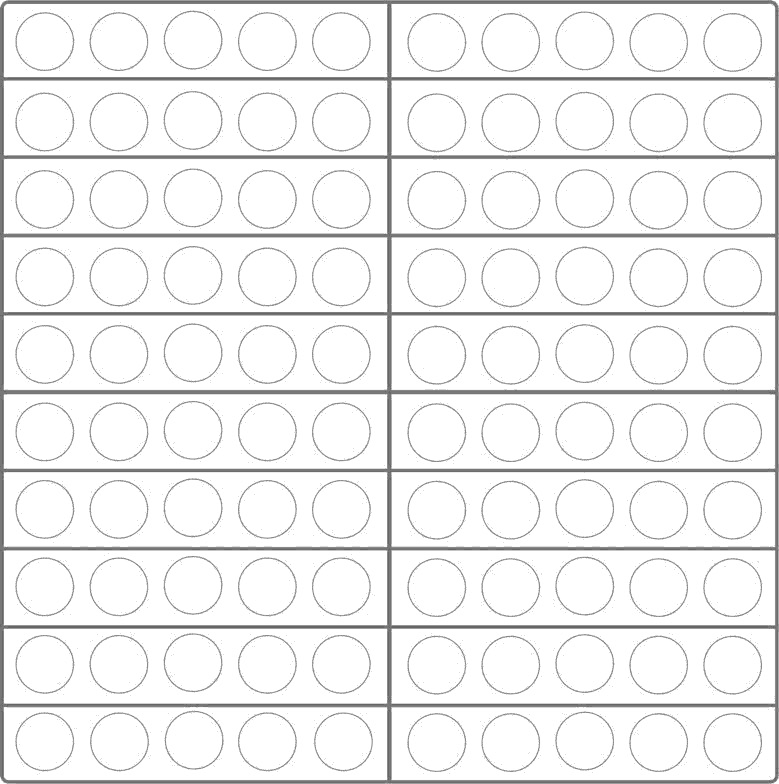 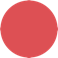 Wie viele Plättchen siehst du?
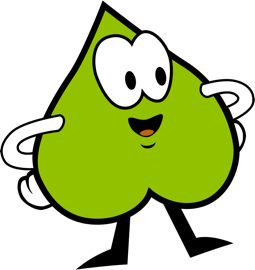 9
6
0
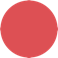 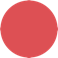 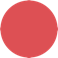 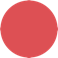 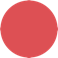 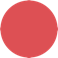 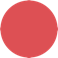 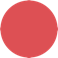 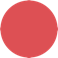 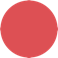 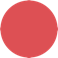 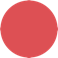 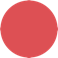 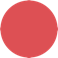 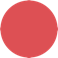 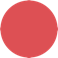 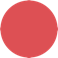 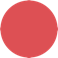 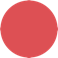 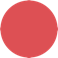 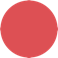 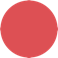 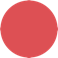 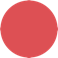 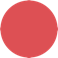 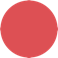 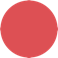 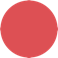 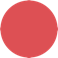 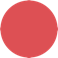 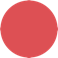 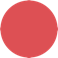 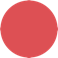 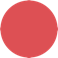 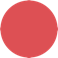 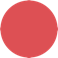 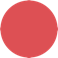 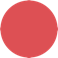 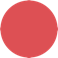 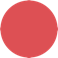 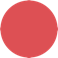 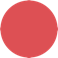 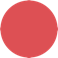 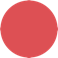 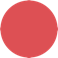 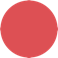 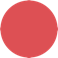 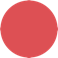 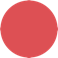 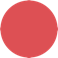 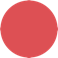 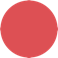 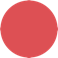 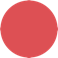 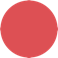 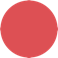 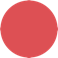 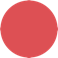 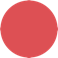 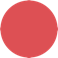 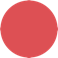 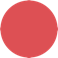 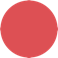 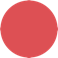 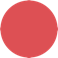 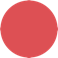 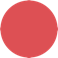 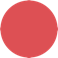 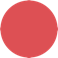 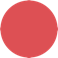 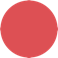 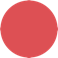 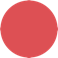 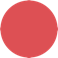 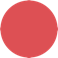 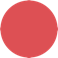 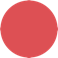 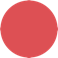 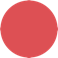 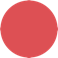 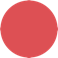 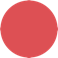 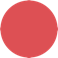 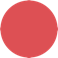 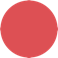 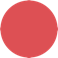 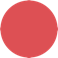 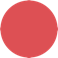 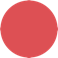 ?
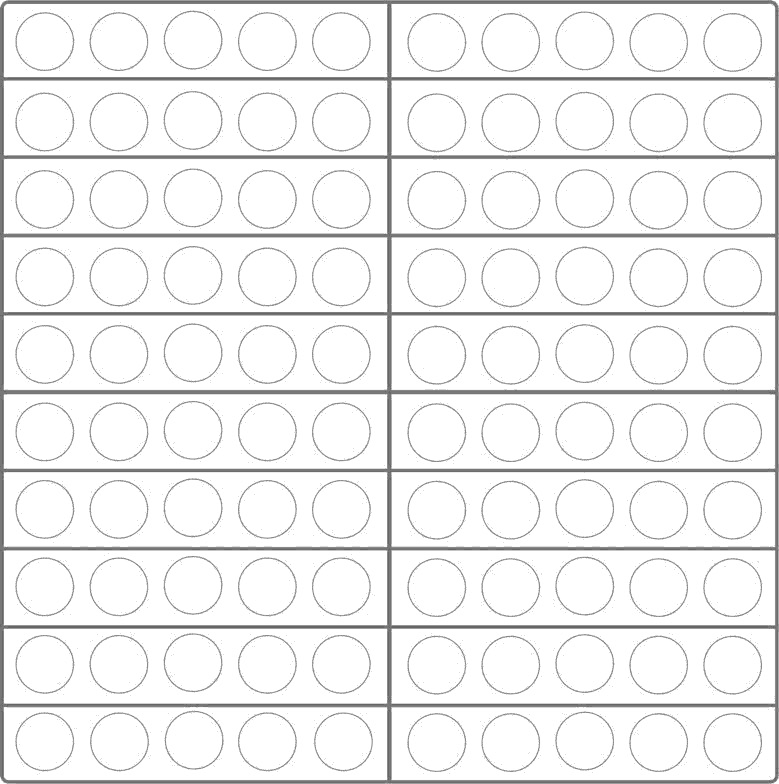 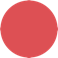 Wie viele Plättchen hast du gesehen?
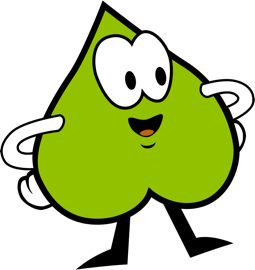 84
34
48
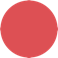 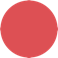 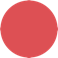 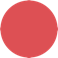 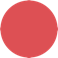 Super gemacht !
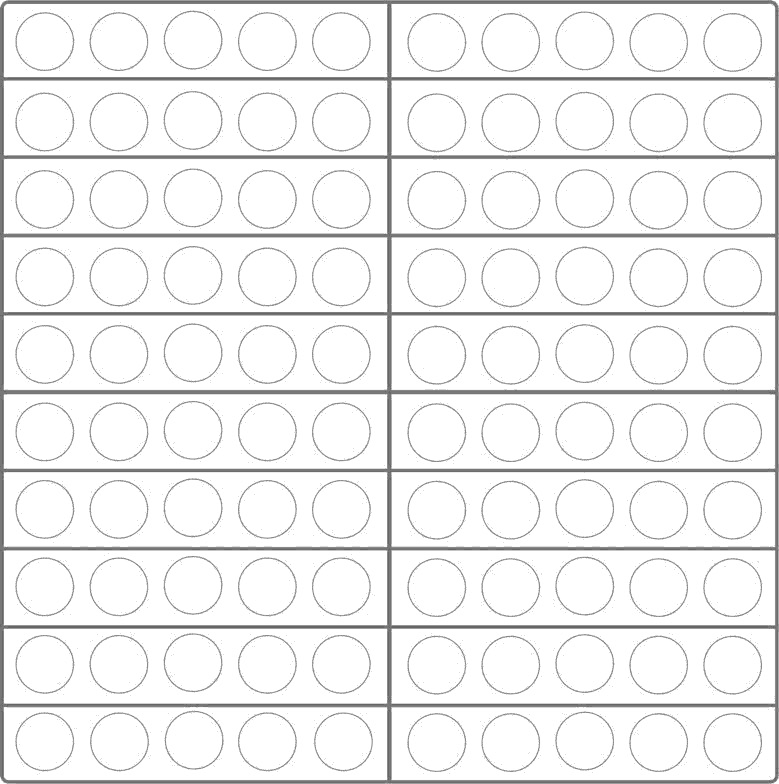 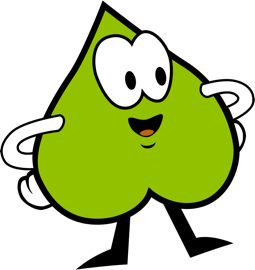 84
34
48
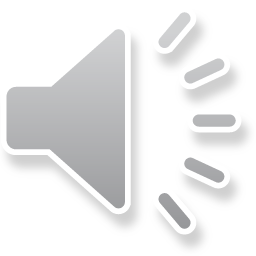 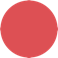 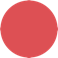 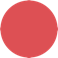 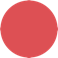 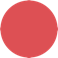 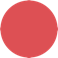 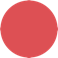 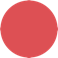 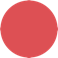 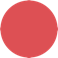 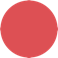 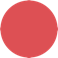 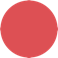 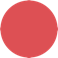 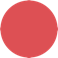 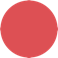 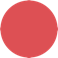 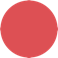 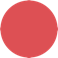 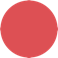 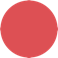 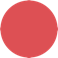 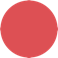 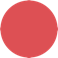 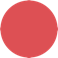 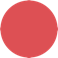 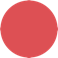 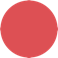 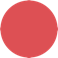 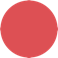 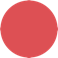 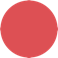 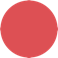 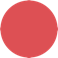 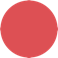 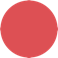 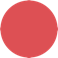 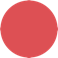 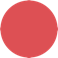 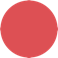 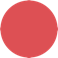 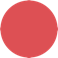 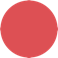 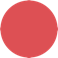 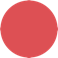 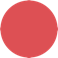 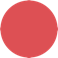 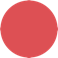 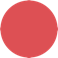 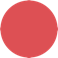 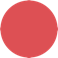 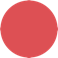 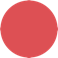 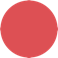 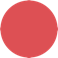 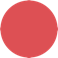 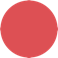 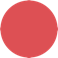 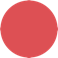 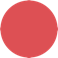 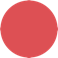 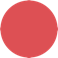 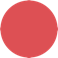 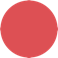 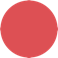 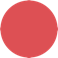 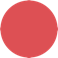 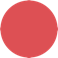 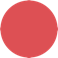 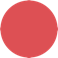 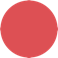 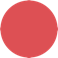 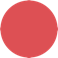 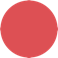 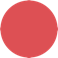 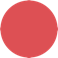 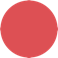 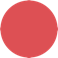 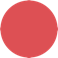 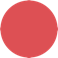 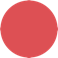 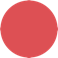 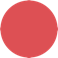 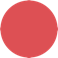 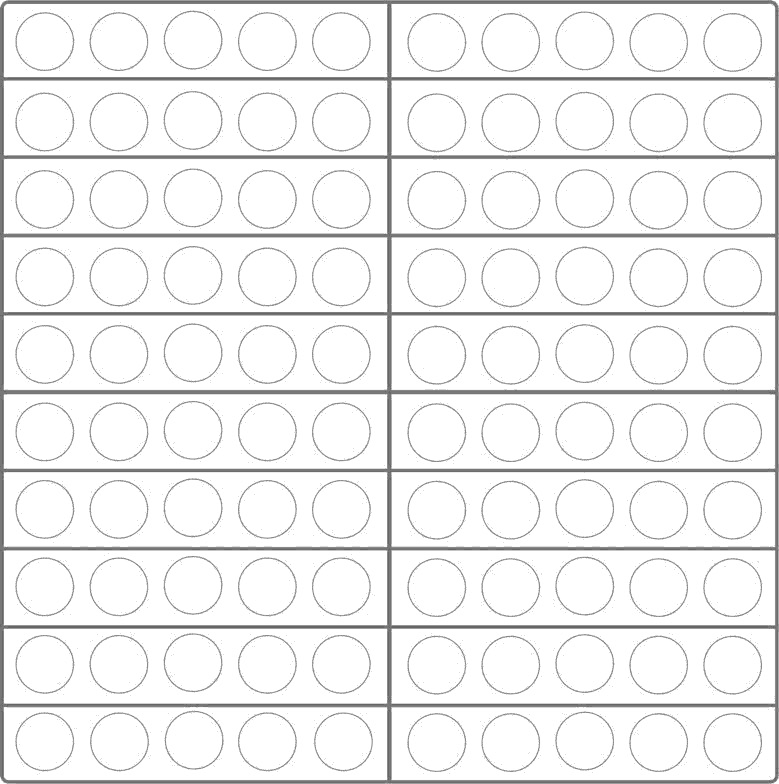 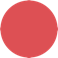 Wie viele Plättchen siehst du?
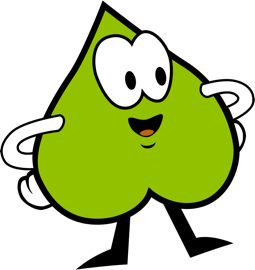 9
6
0
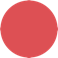 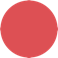 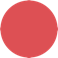 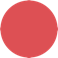 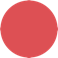 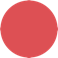 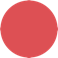 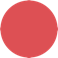 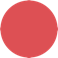 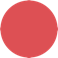 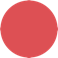 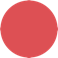 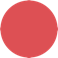 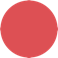 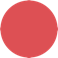 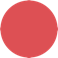 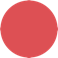 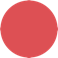 ?
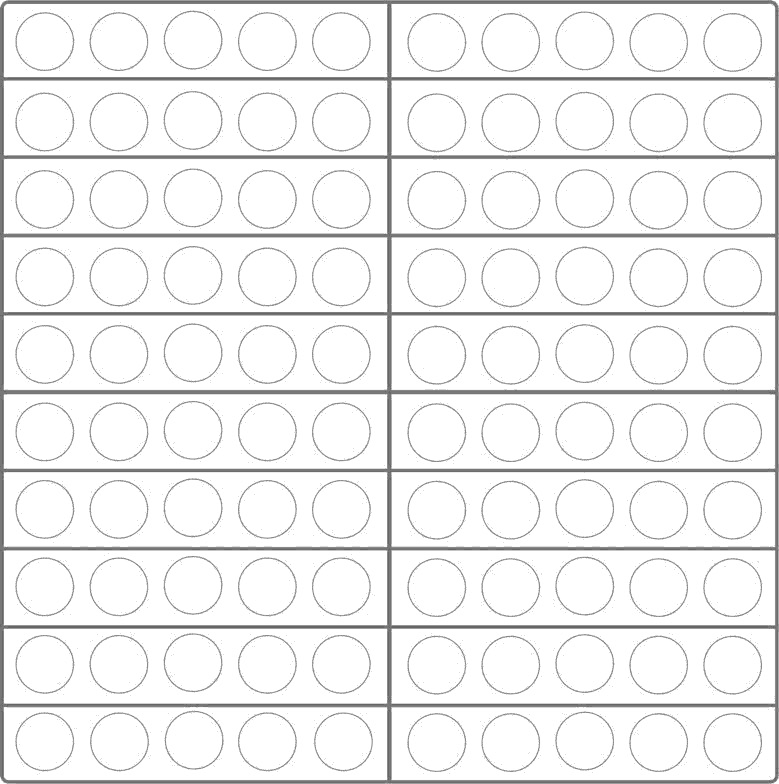 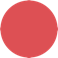 Wie viele Plättchen hast du gesehen?
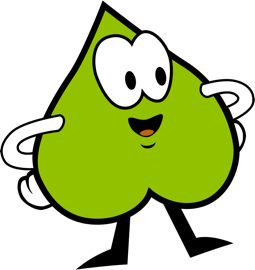 13
31
30
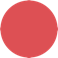 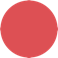 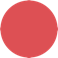 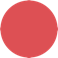 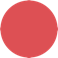 13
31
30
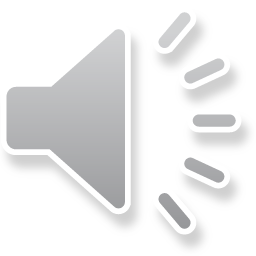 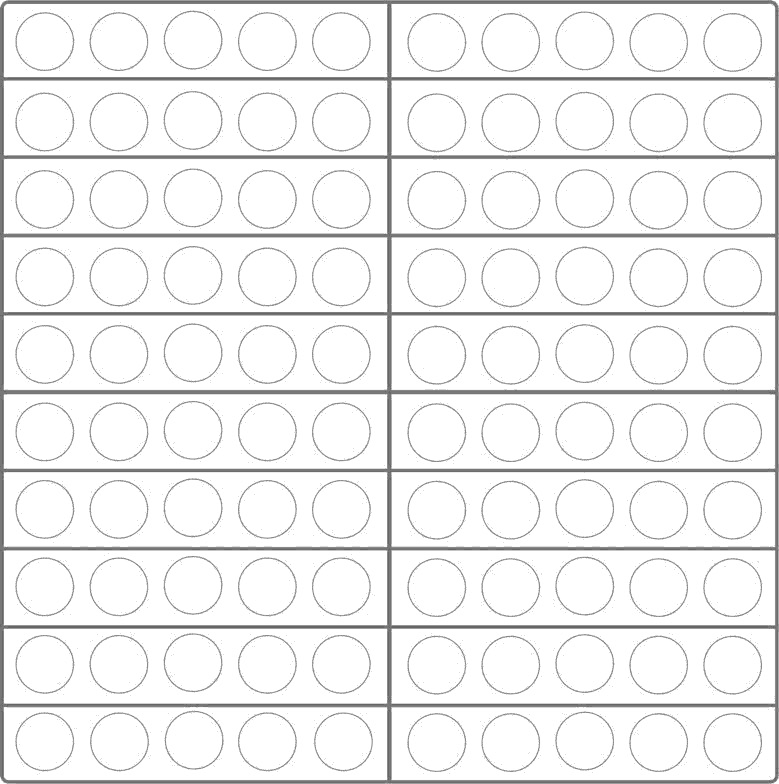 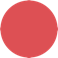 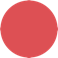 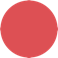 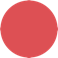 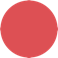 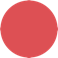 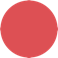 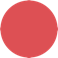 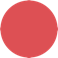 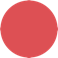 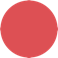 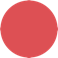 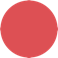 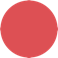 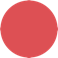 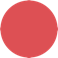 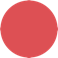 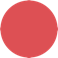 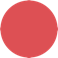 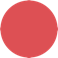 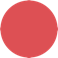 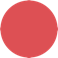 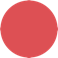 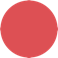 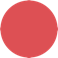 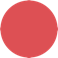 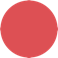 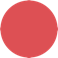 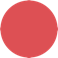 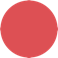 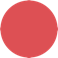 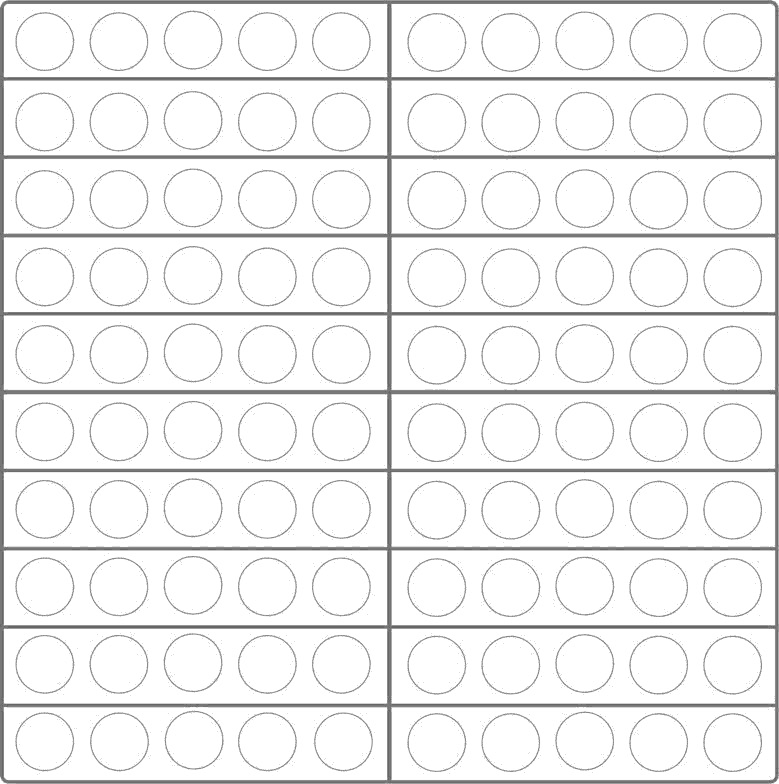 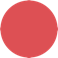 Wie viele Plättchen siehst du?
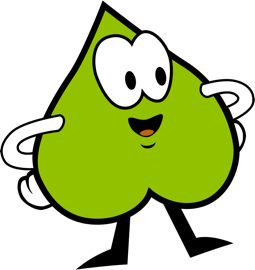 9
6
0
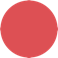 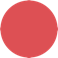 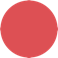 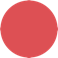 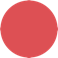 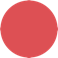 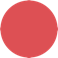 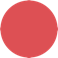 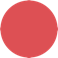 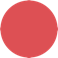 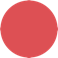 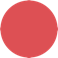 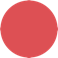 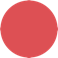 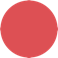 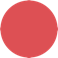 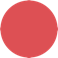 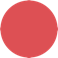 ?
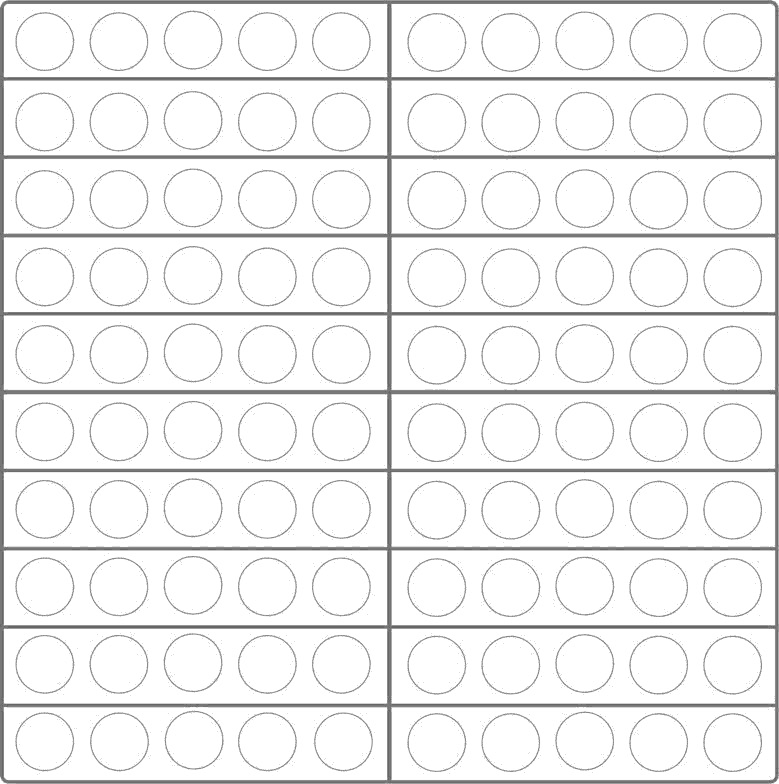 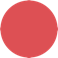 Wie viele Plättchen hast du gesehen?
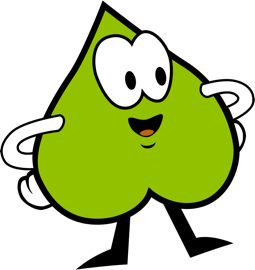 13
31
30
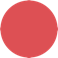 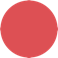 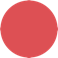 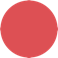 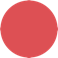 13
31
30
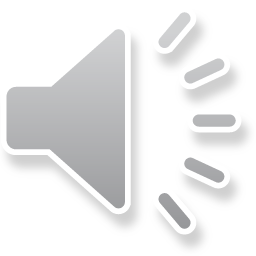 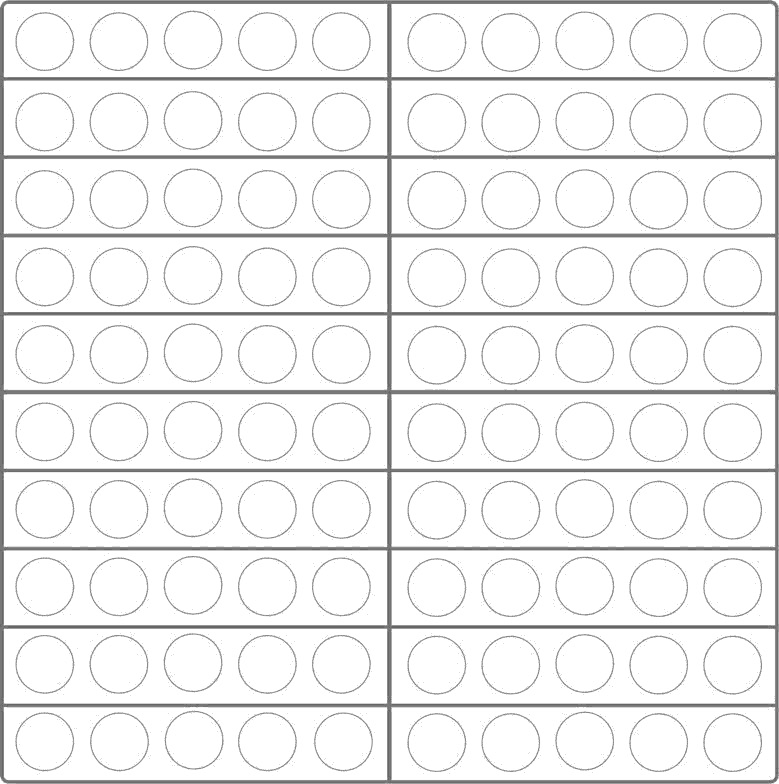 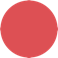 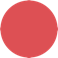 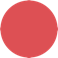 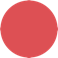 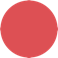 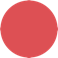 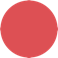 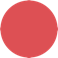 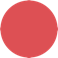 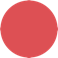 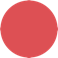 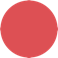 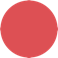 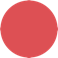 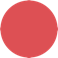 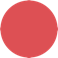 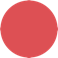 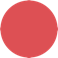 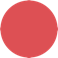 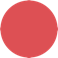 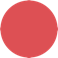 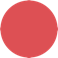 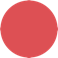 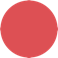 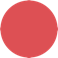 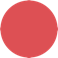 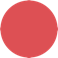 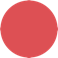 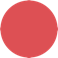 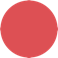 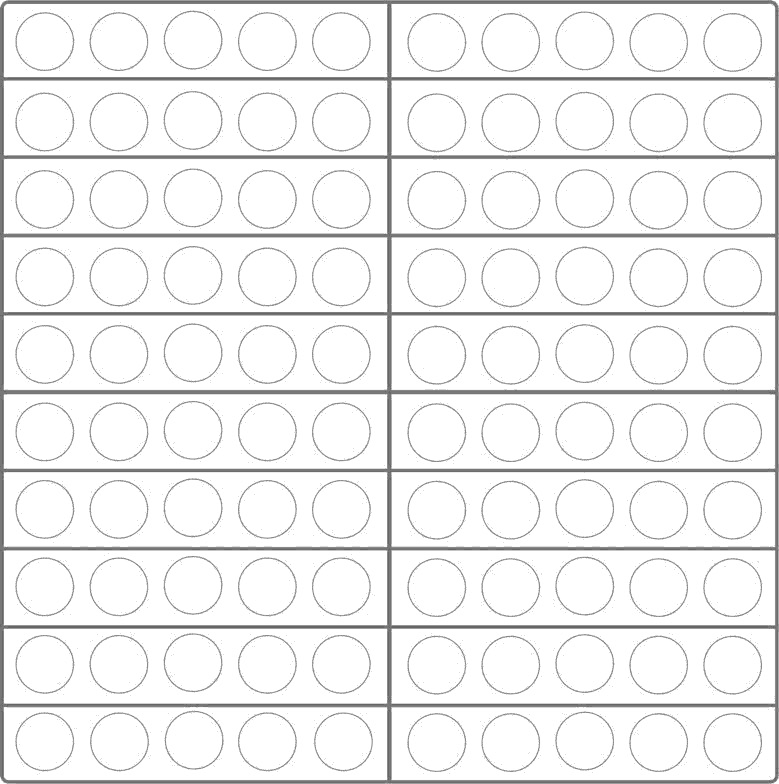 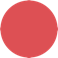 Wie viele Plättchen siehst du?
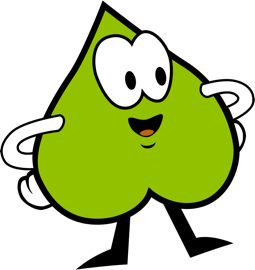 9
6
0
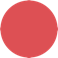 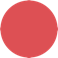 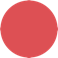 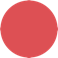 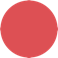 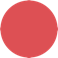 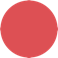 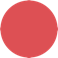 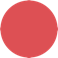 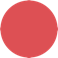 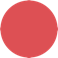 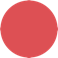 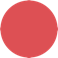 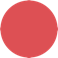 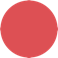 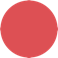 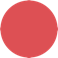 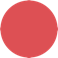 ?
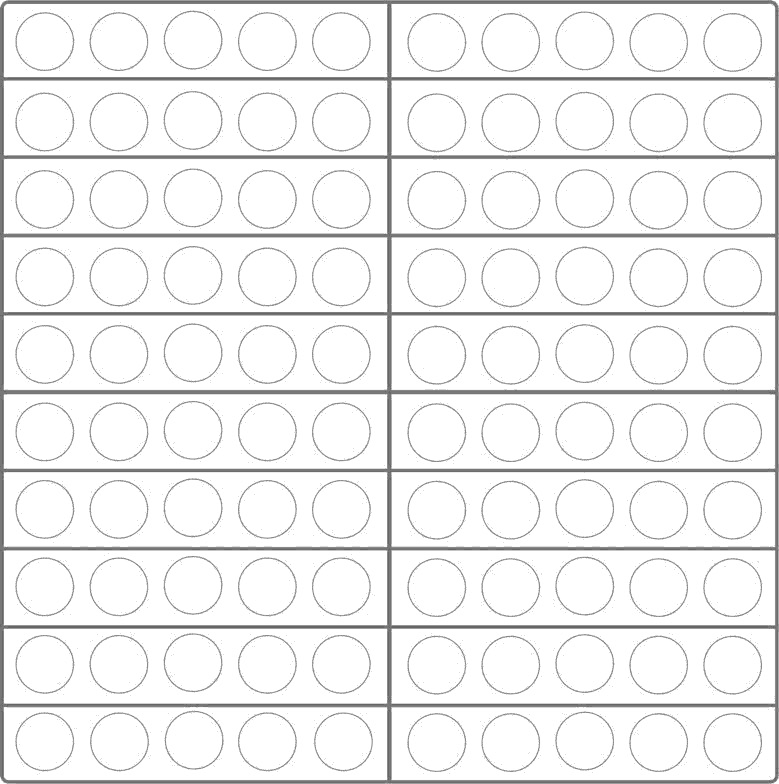 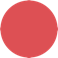 Wie viele Plättchen hast du gesehen?
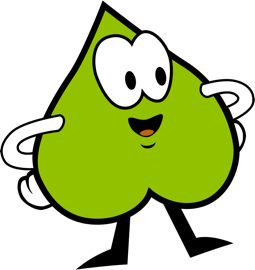 13
31
30
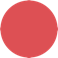 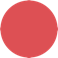 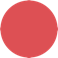 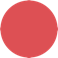 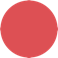 Super gemacht !
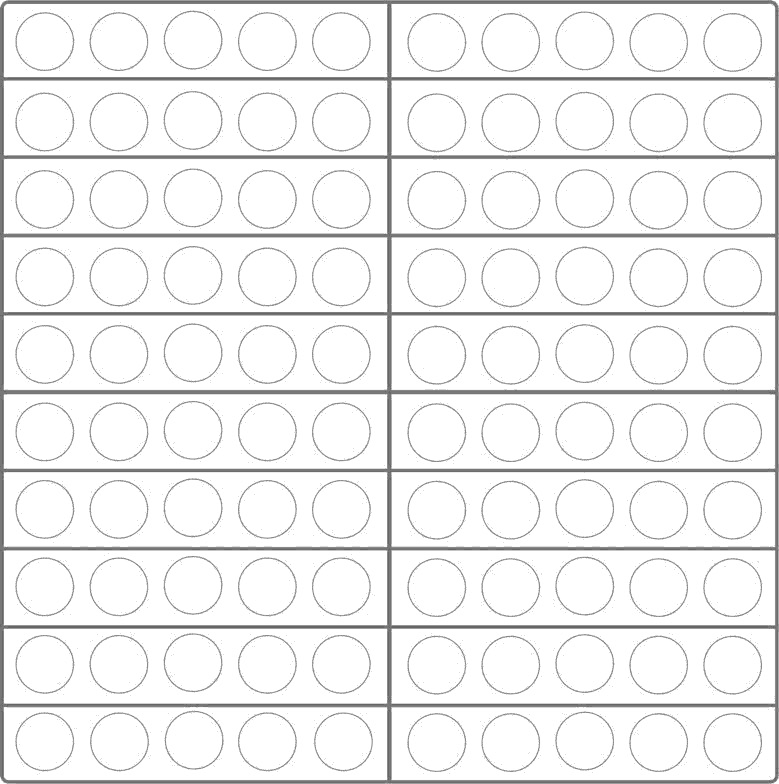 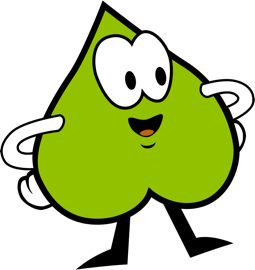 13
31
30
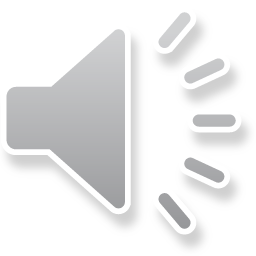 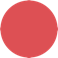 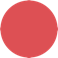 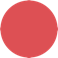 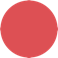 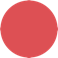 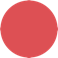 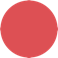 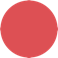 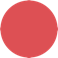 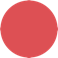 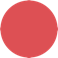 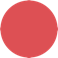 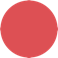 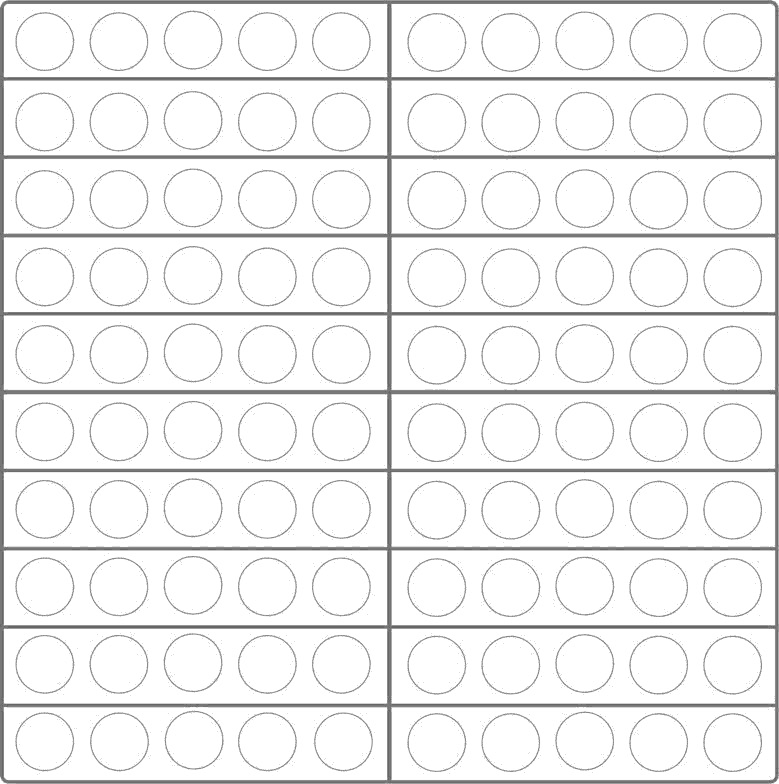 Wie viele Plättchen siehst du?
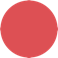 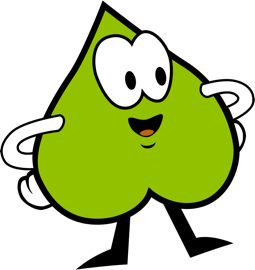 9
6
0
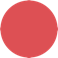 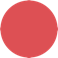 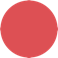 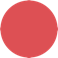 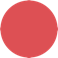 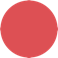 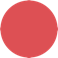 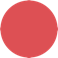 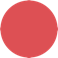 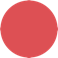 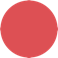 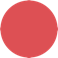 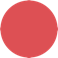 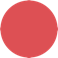 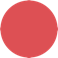 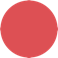 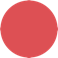 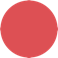 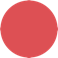 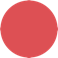 ?
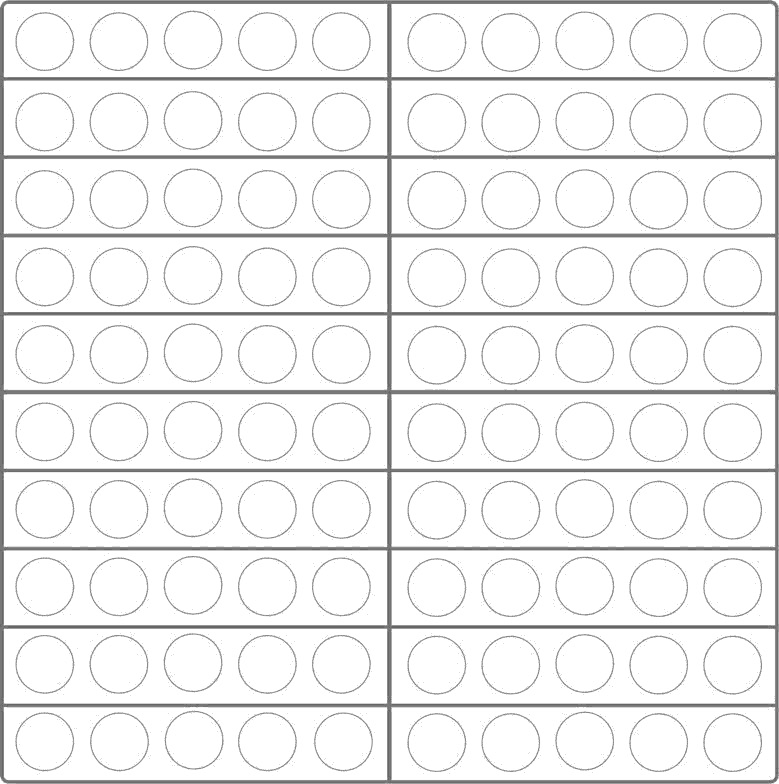 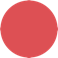 Wie viele Plättchen hast du gesehen?
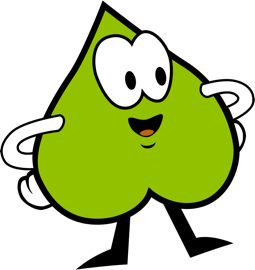 27
21
12
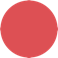 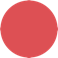 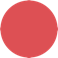 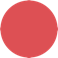 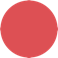 27
21
12
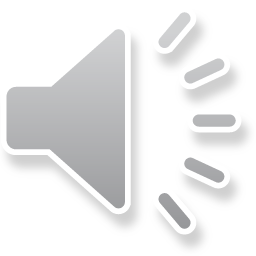 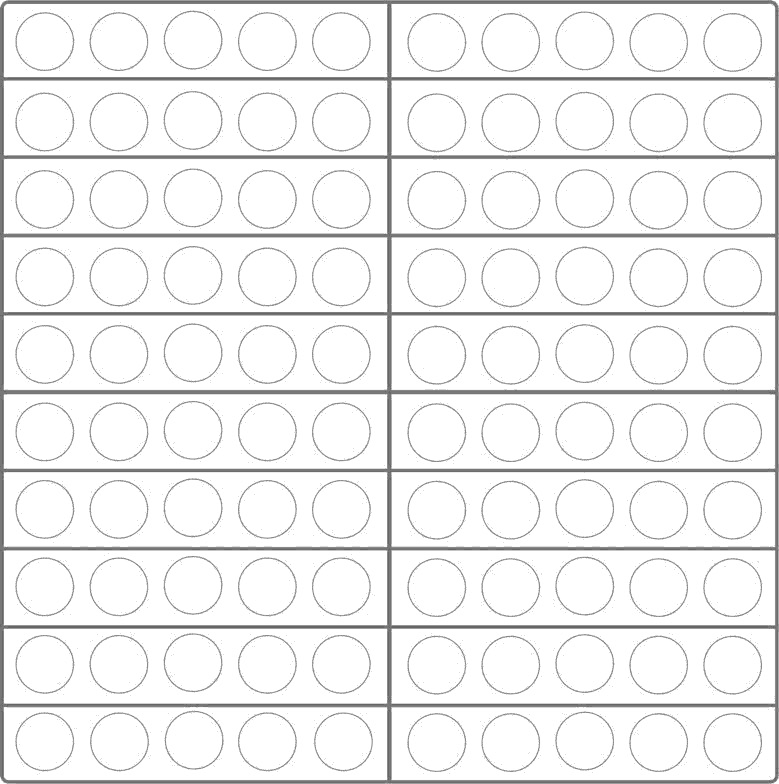 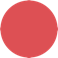 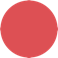 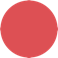 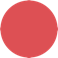 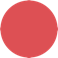 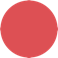 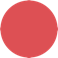 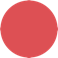 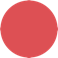 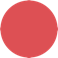 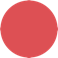 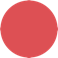 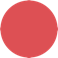 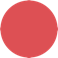 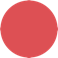 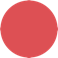 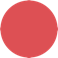 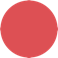 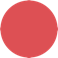 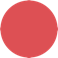 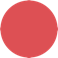 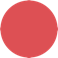 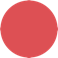 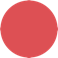 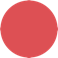 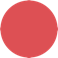 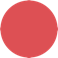 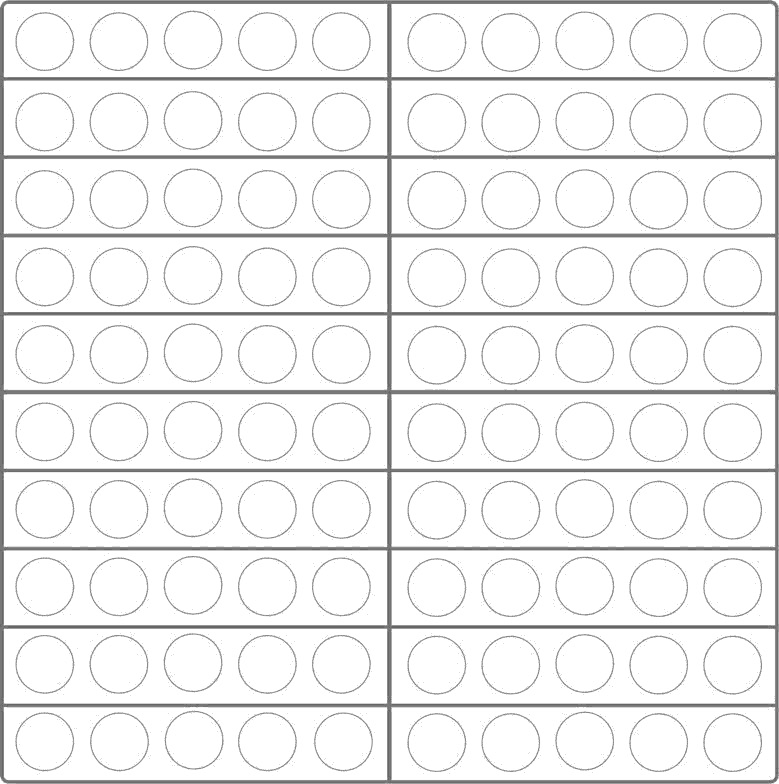 Wie viele Plättchen siehst du?
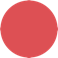 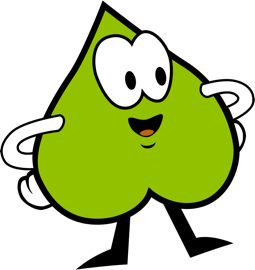 9
6
0
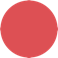 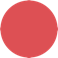 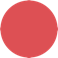 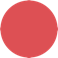 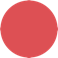 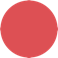 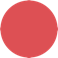 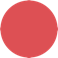 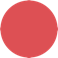 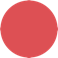 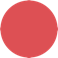 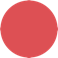 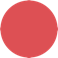 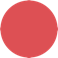 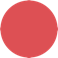 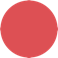 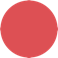 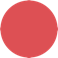 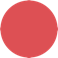 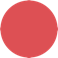 ?
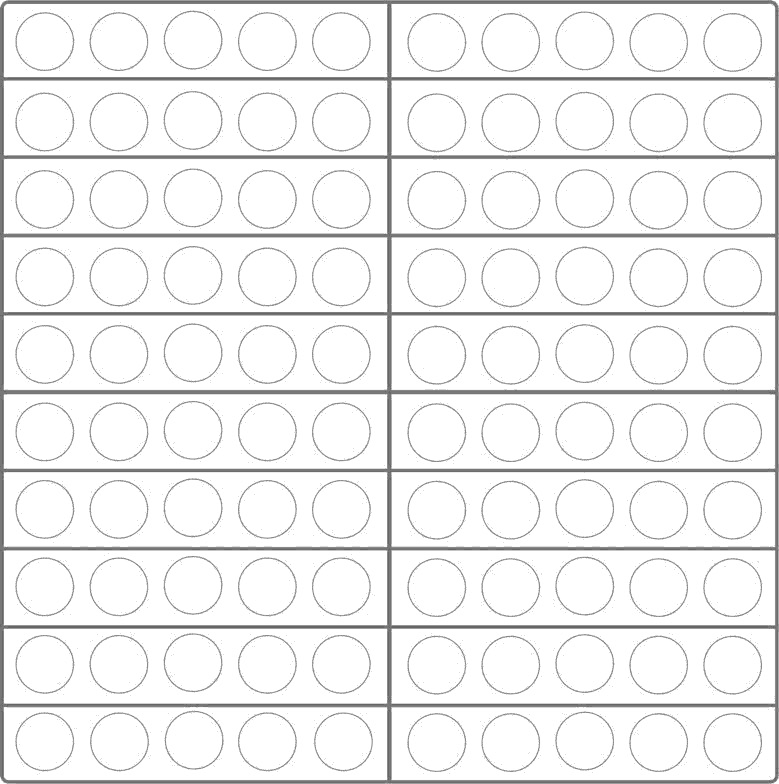 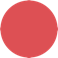 Wie viele Plättchen hast du gesehen?
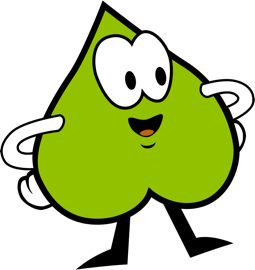 27
21
12
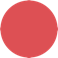 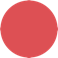 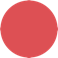 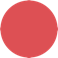 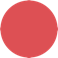 27
21
12
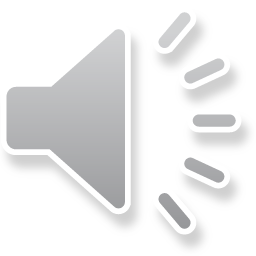 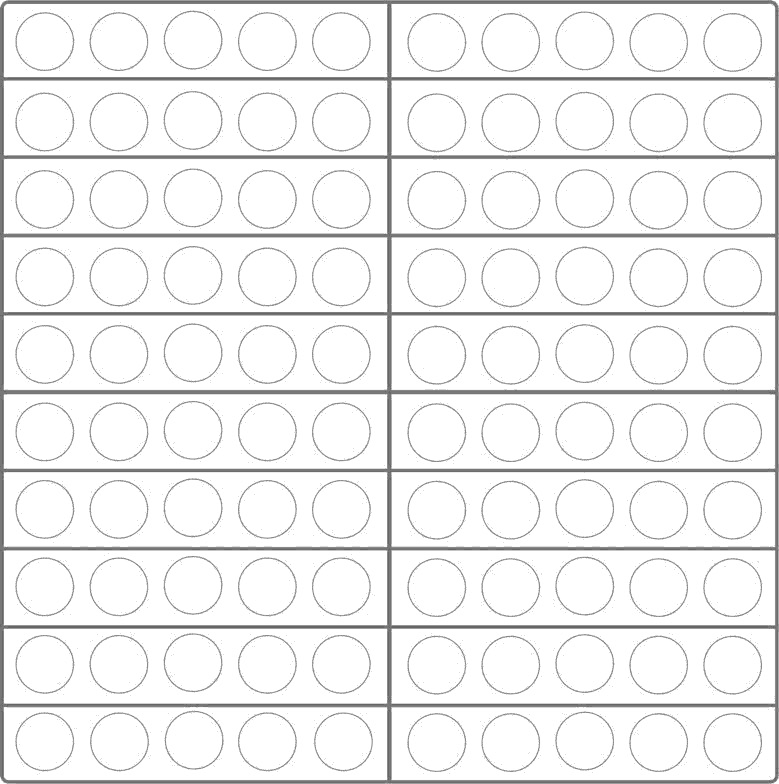 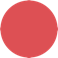 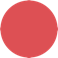 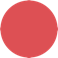 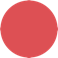 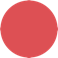 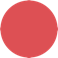 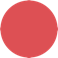 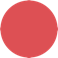 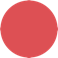 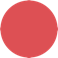 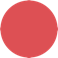 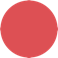 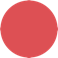 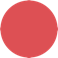 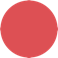 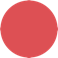 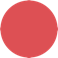 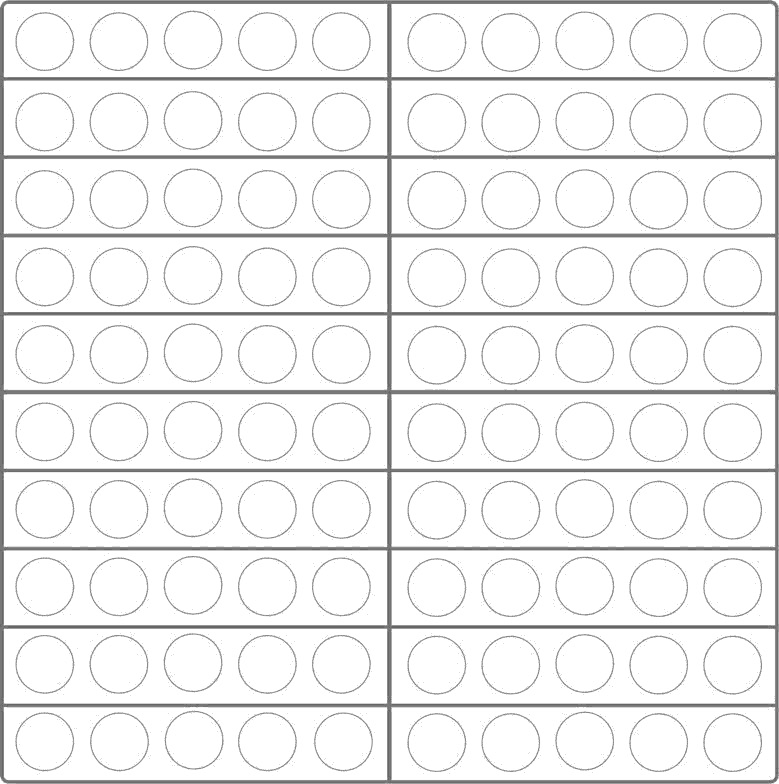 Wie viele Plättchen siehst du?
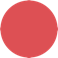 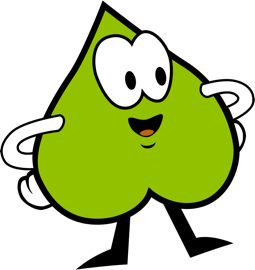 9
6
0
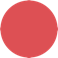 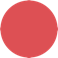 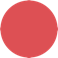 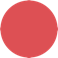 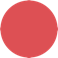 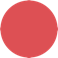 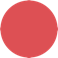 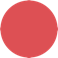 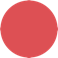 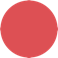 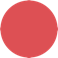 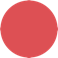 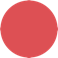 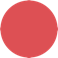 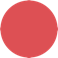 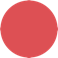 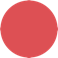 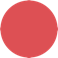 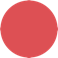 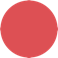 ?
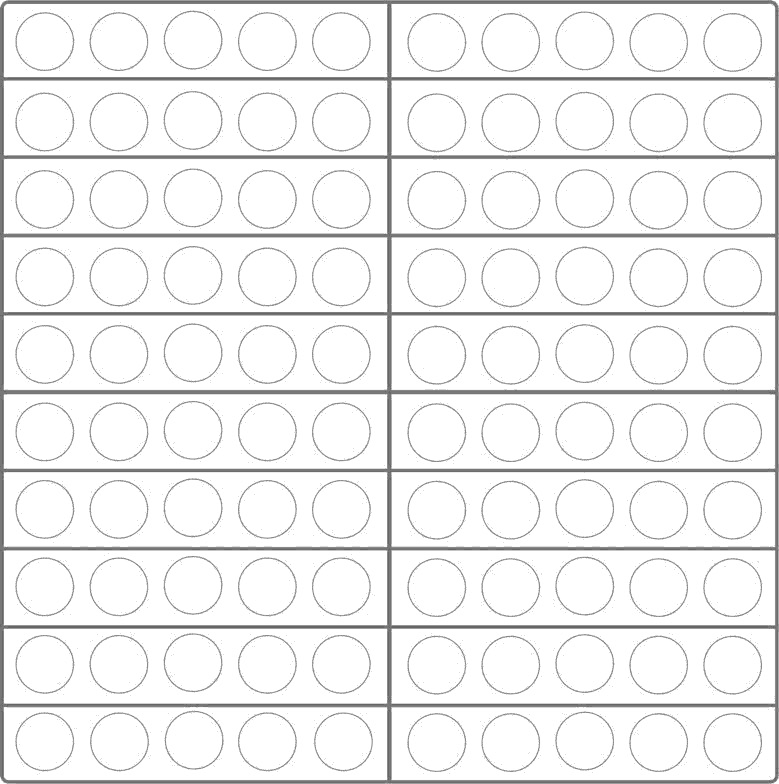 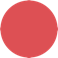 Wie viele Plättchen hast du gesehen?
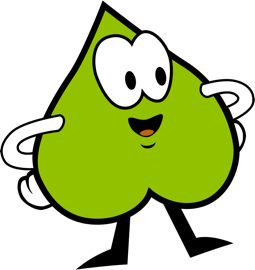 27
21
12
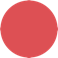 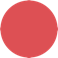 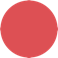 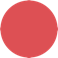 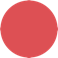 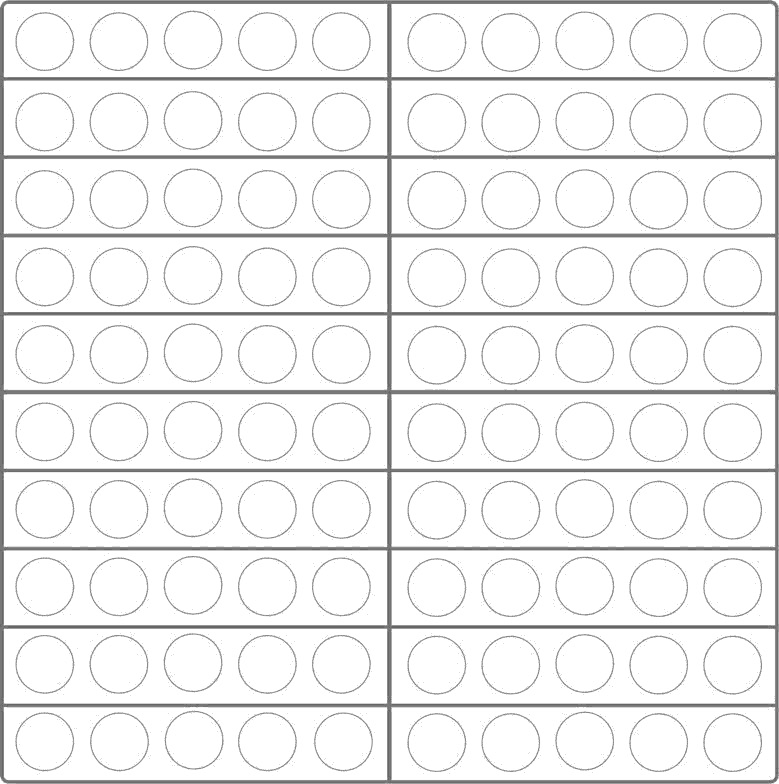 Super gemacht !
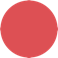 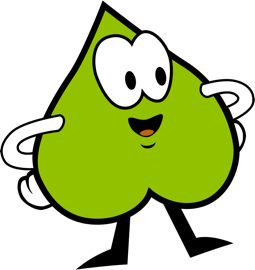 27
21
12
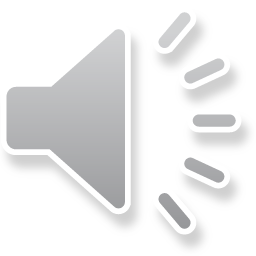 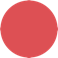 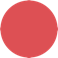 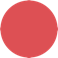 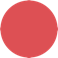 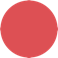 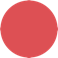 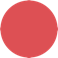 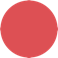 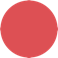 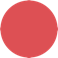 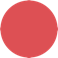 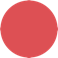 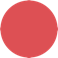 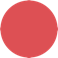 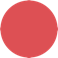 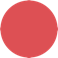 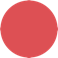 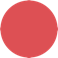 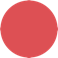 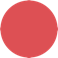 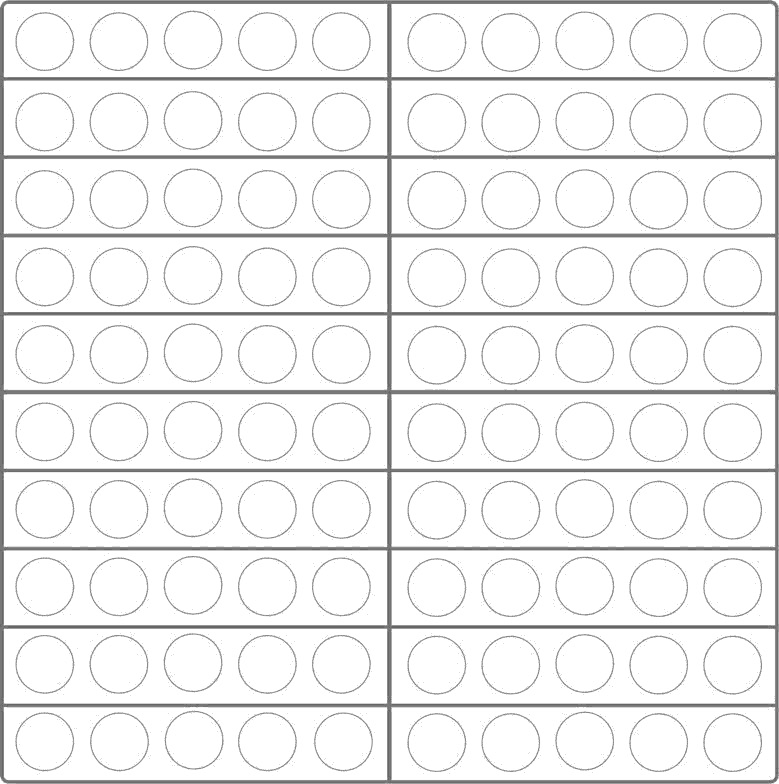 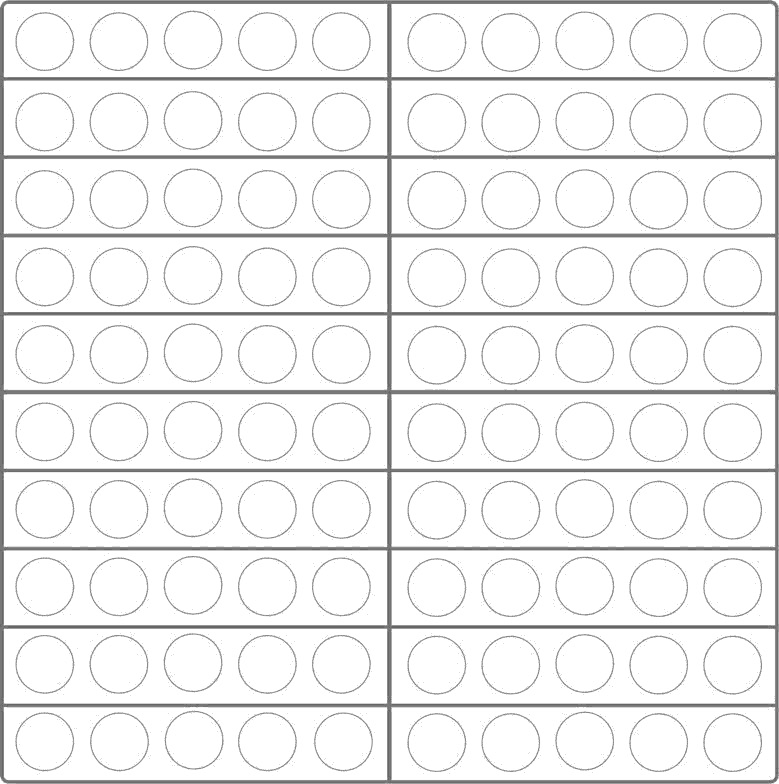 Wie viele Plättchen siehst du?
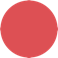 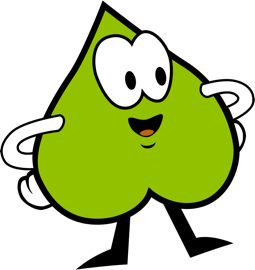 9
6
0
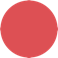 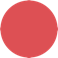 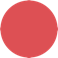 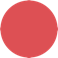 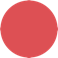 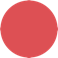 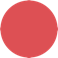 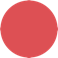 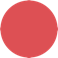 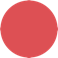 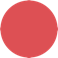 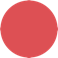 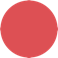 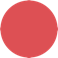 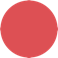 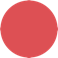 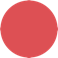 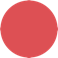 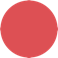 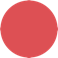 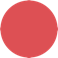 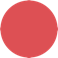 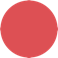 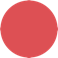 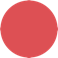 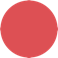 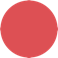 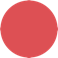 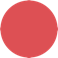 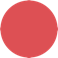 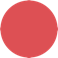 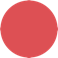 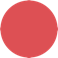 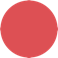 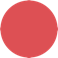 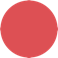 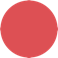 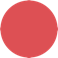 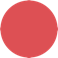 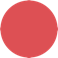 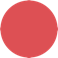 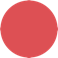 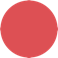 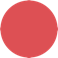 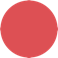 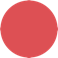 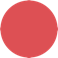 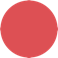 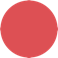 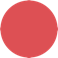 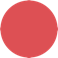 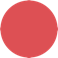 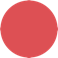 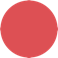 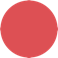 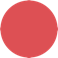 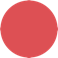 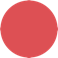 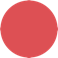 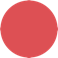 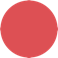 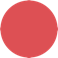 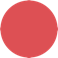 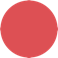 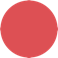 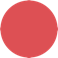 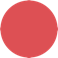 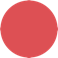 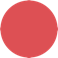 ?
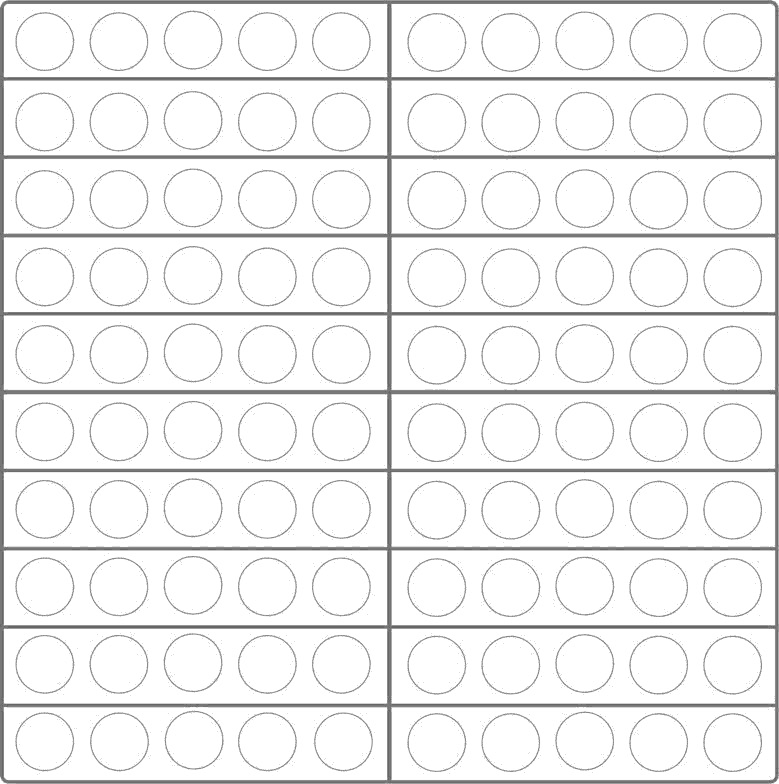 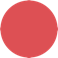 Wie viele Plättchen hast du gesehen?
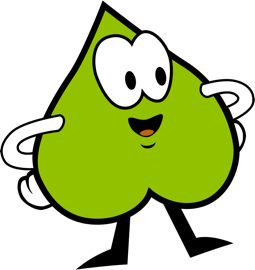 46
64
49
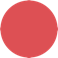 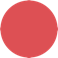 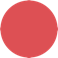 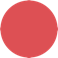 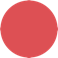 46
64
49
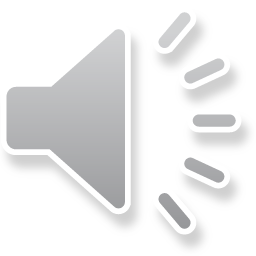 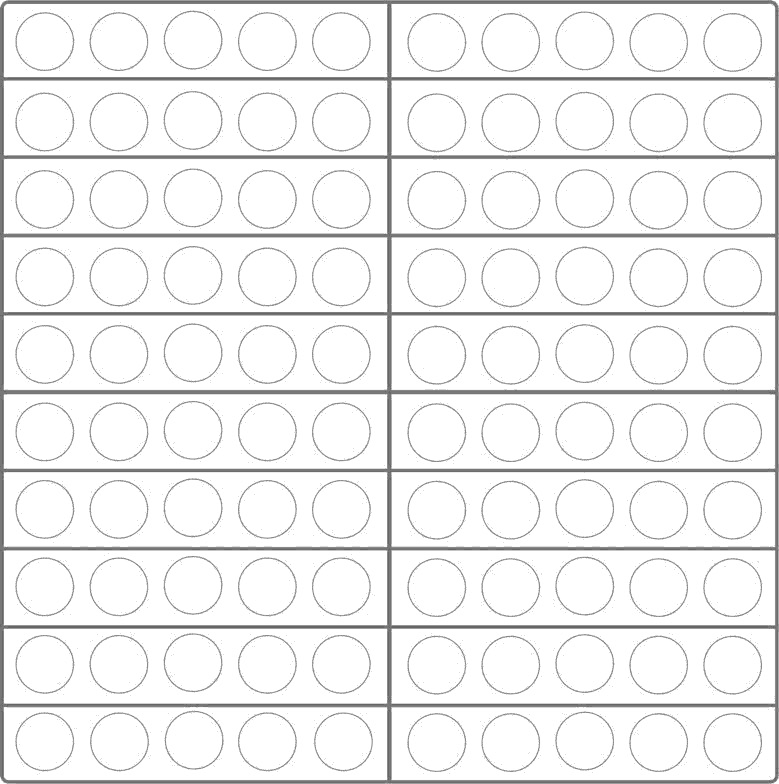 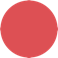 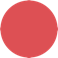 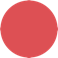 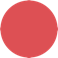 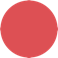 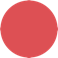 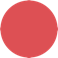 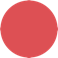 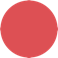 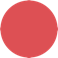 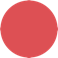 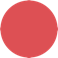 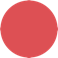 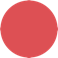 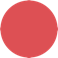 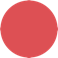 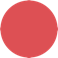 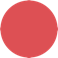 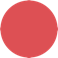 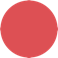 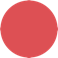 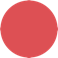 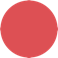 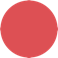 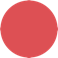 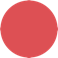 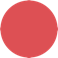 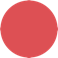 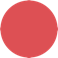 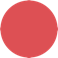 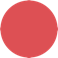 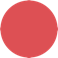 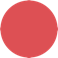 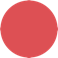 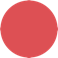 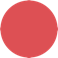 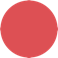 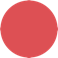 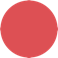 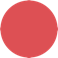 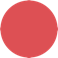 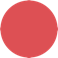 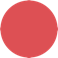 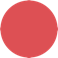 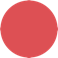 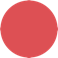 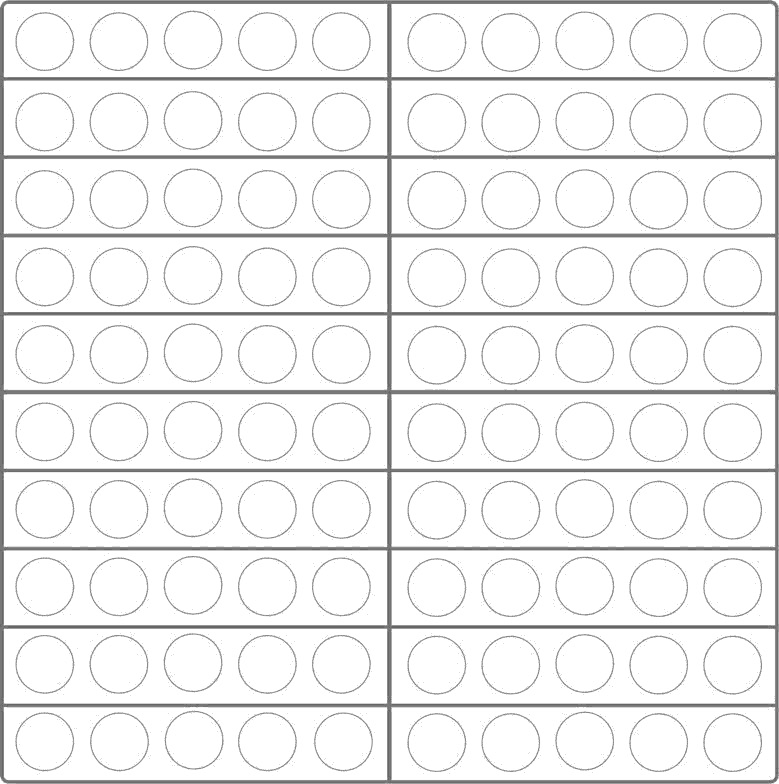 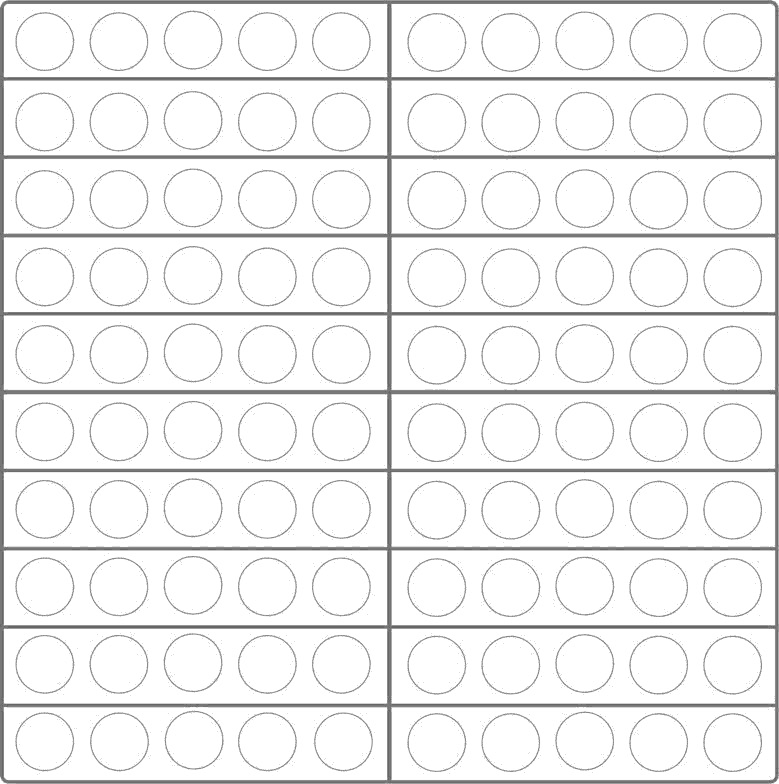 Wie viele Plättchen siehst du?
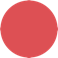 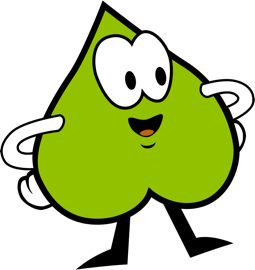 9
6
0
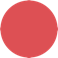 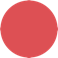 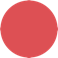 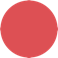 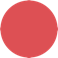 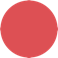 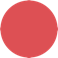 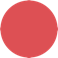 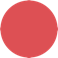 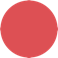 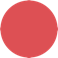 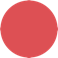 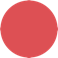 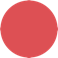 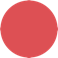 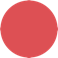 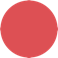 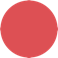 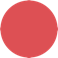 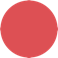 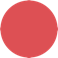 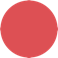 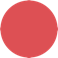 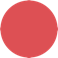 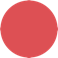 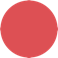 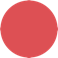 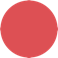 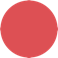 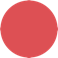 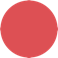 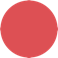 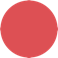 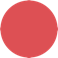 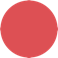 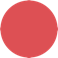 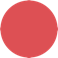 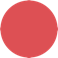 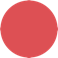 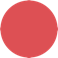 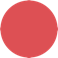 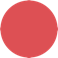 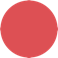 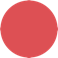 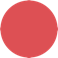 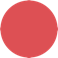 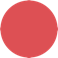 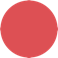 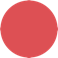 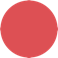 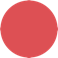 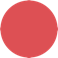 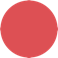 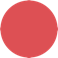 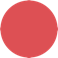 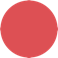 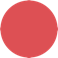 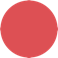 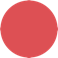 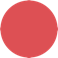 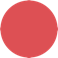 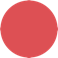 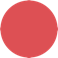 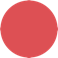 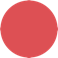 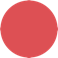 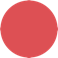 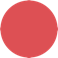 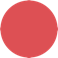 ?
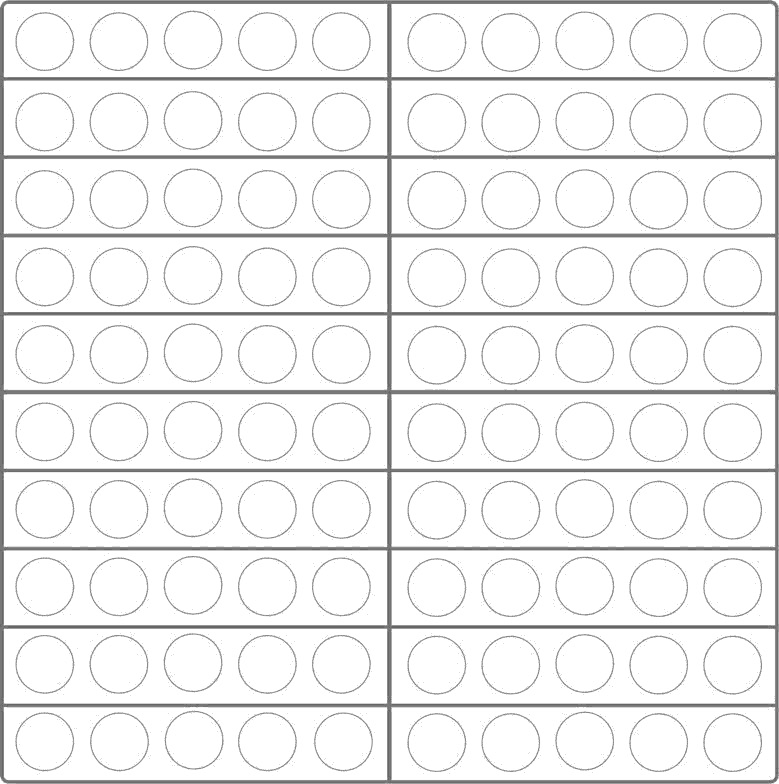 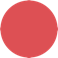 Wie viele Plättchen hast du gesehen?
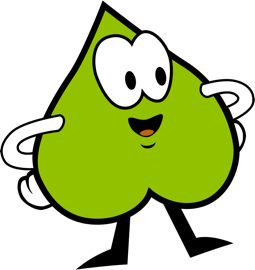 46
64
49
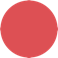 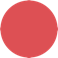 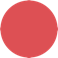 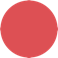 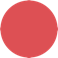 46
64
49
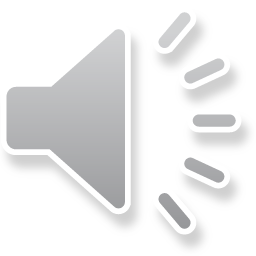 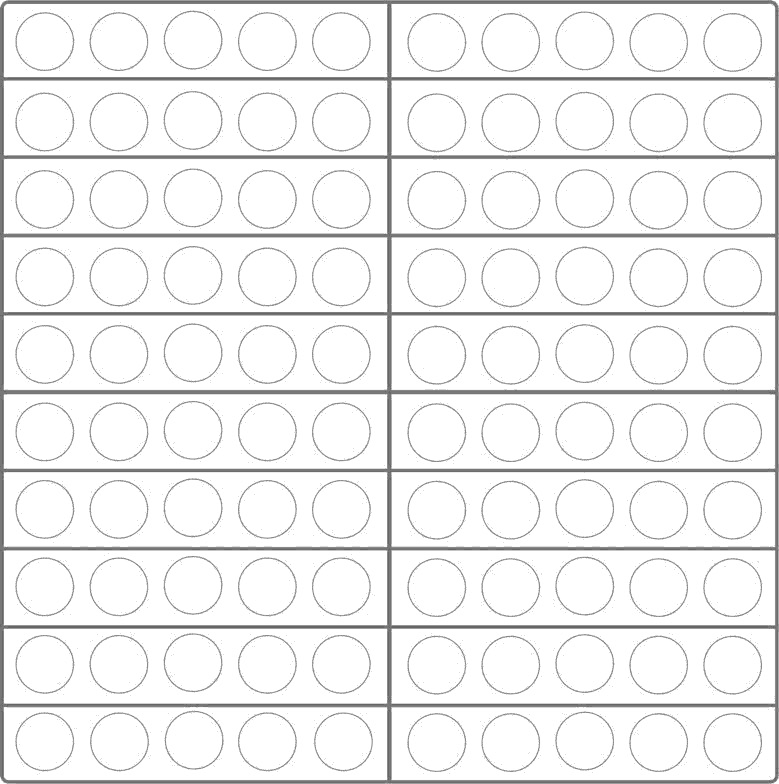 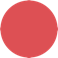 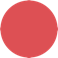 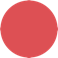 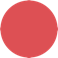 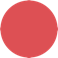 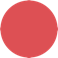 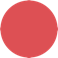 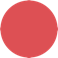 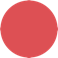 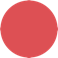 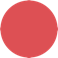 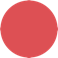 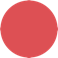 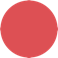 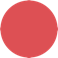 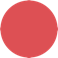 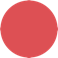 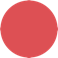 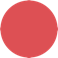 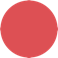 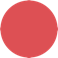 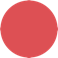 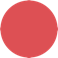 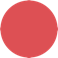 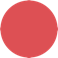 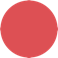 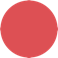 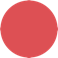 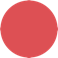 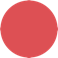 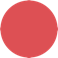 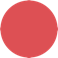 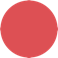 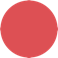 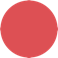 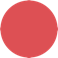 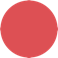 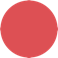 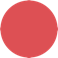 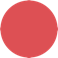 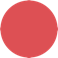 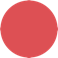 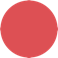 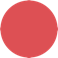 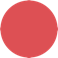 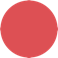 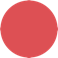 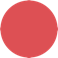 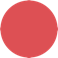 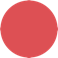 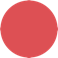 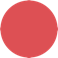 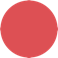 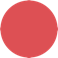 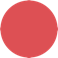 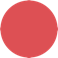 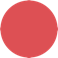 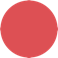 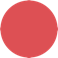 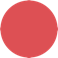 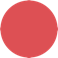 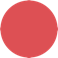 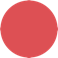 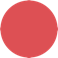 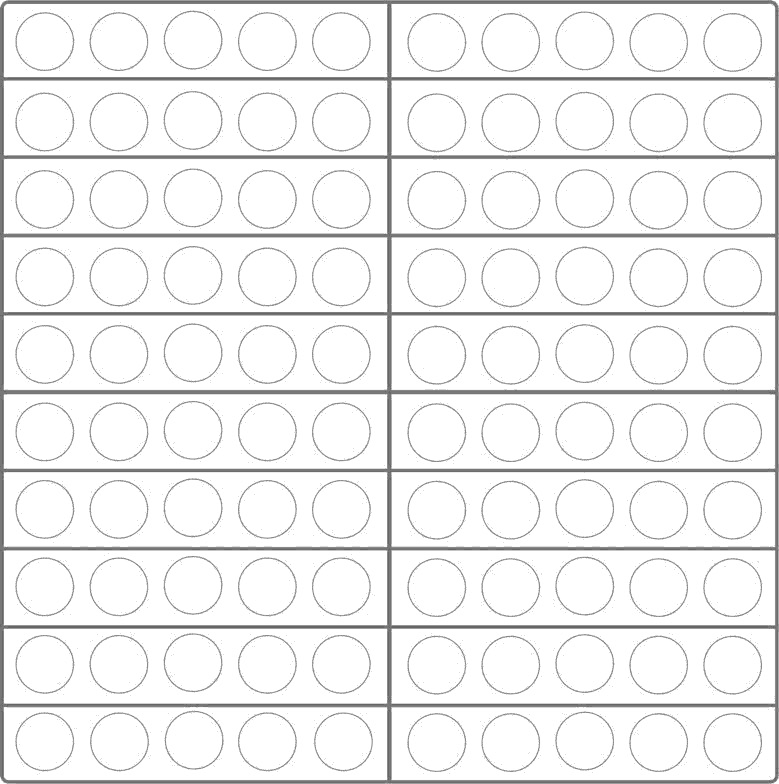 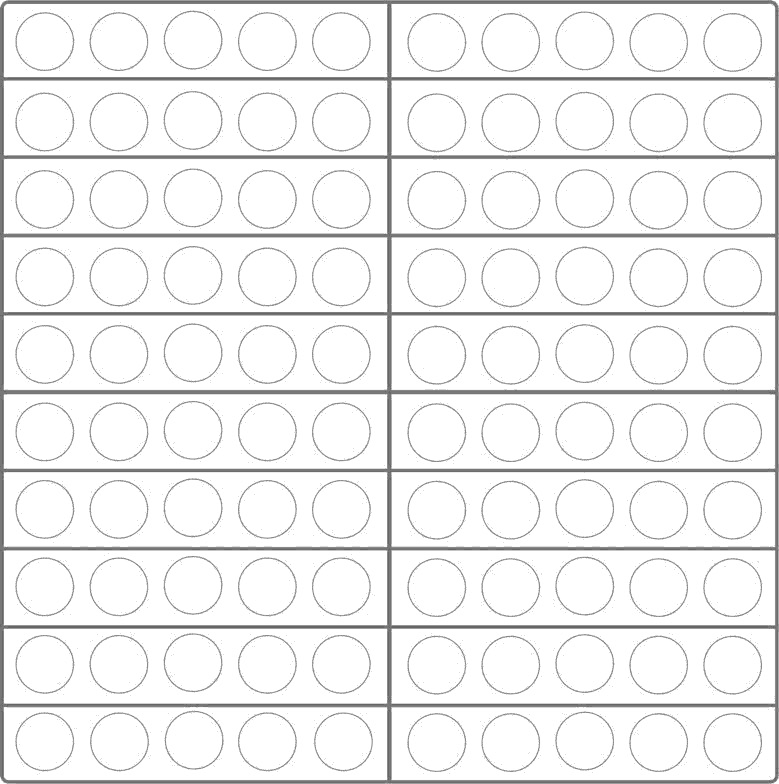 Wie viele Plättchen siehst du?
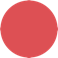 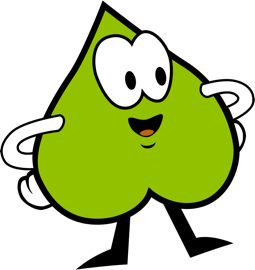 9
6
0
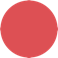 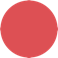 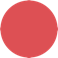 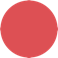 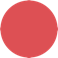 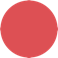 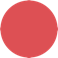 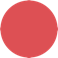 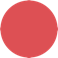 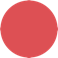 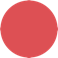 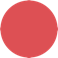 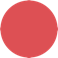 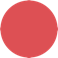 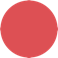 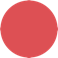 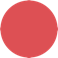 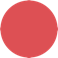 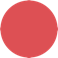 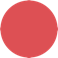 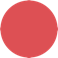 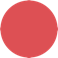 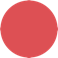 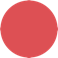 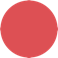 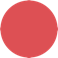 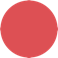 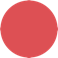 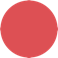 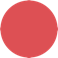 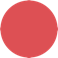 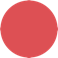 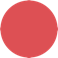 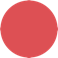 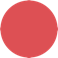 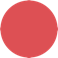 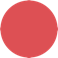 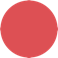 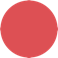 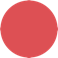 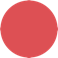 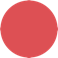 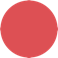 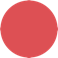 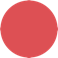 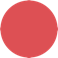 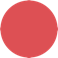 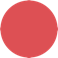 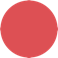 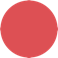 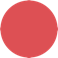 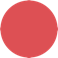 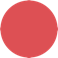 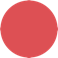 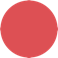 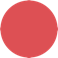 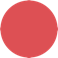 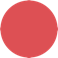 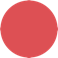 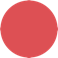 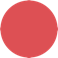 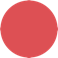 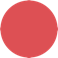 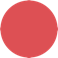 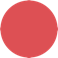 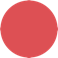 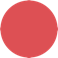 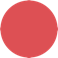 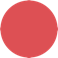 ?
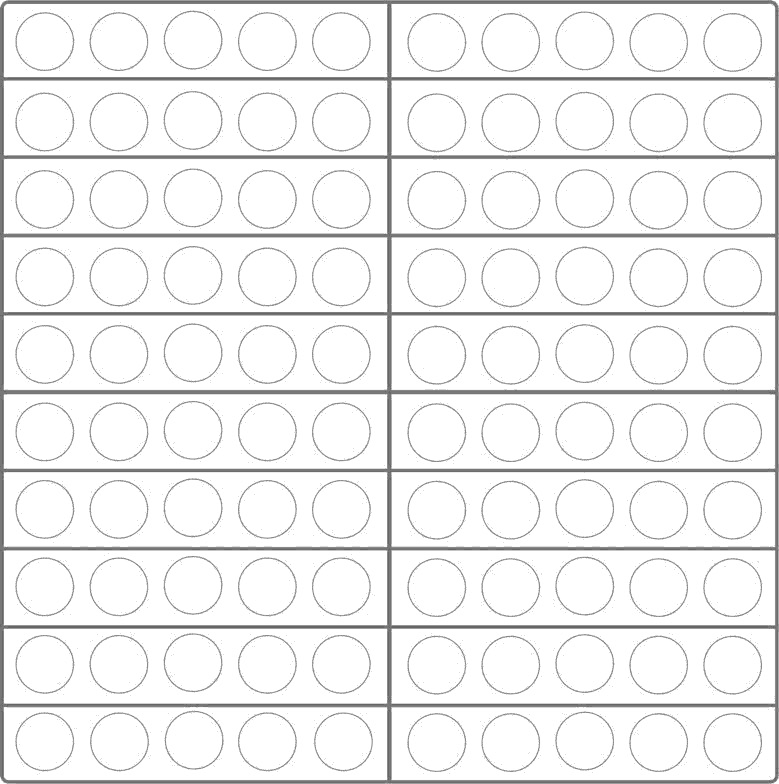 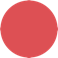 Wie viele Plättchen hast du gesehen?
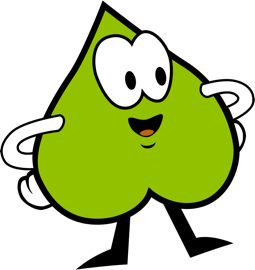 46
64
49
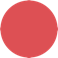 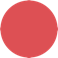 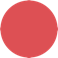 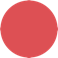 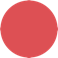 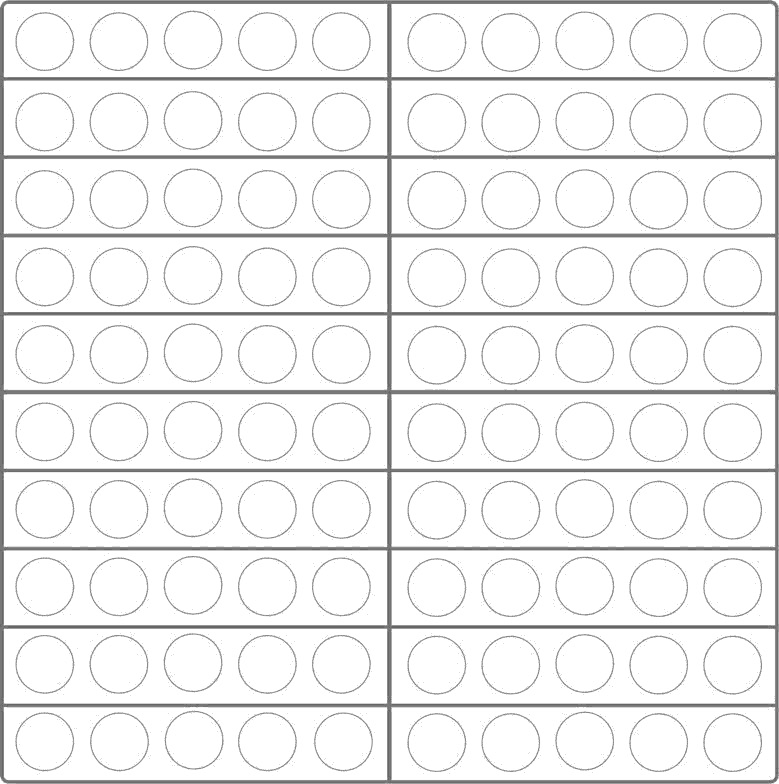 Super gemacht !
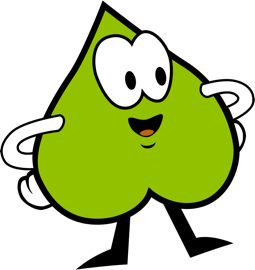 46
64
49
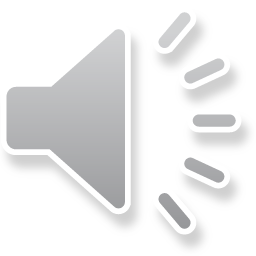 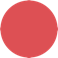 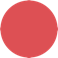 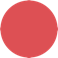 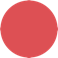 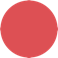 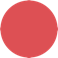 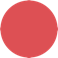 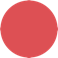 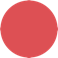 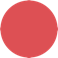 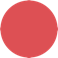 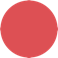 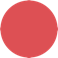 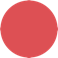 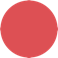 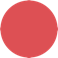 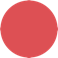 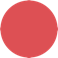 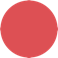 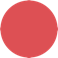 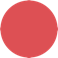 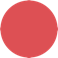 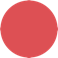 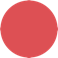 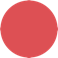 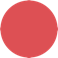 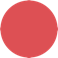 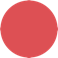 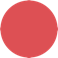 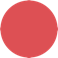 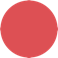 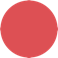 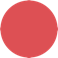 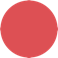 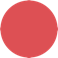 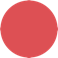 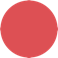 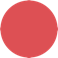 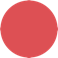 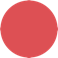 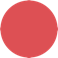 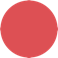 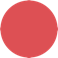 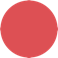 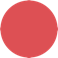 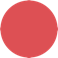 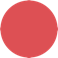 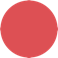 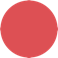 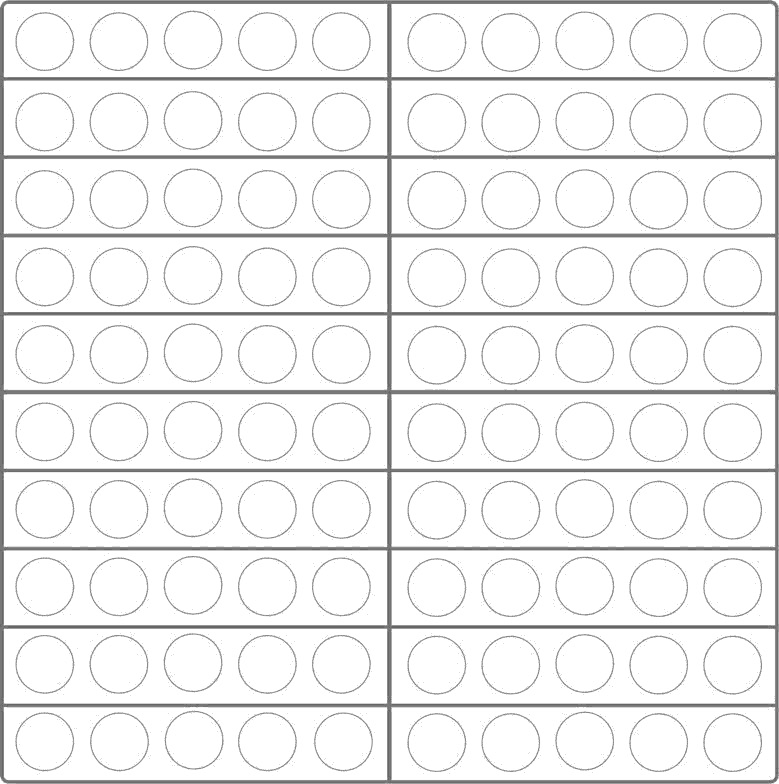 Wie viele Plättchen siehst du?
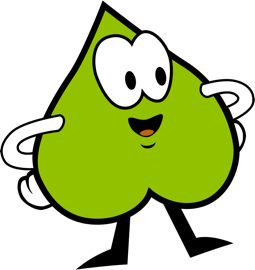 9
6
0
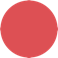 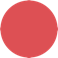 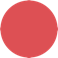 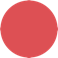 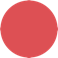 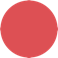 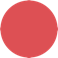 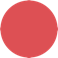 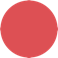 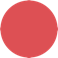 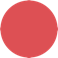 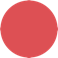 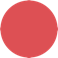 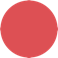 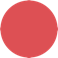 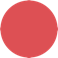 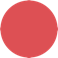 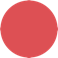 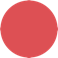 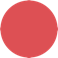 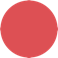 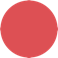 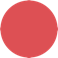 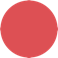 ?
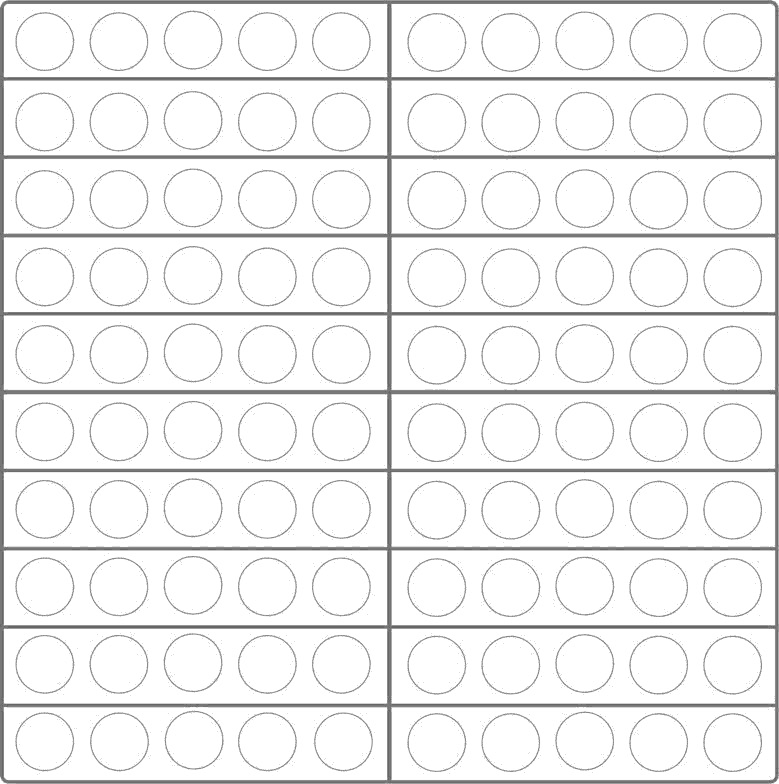 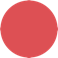 Wie viele Plättchen hast du gesehen?
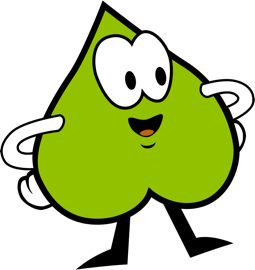 74
42
24
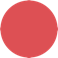 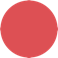 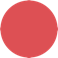 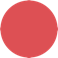 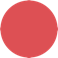 74
42
24
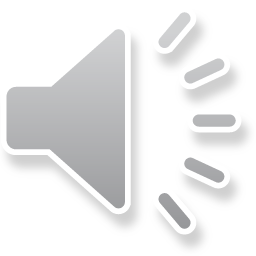 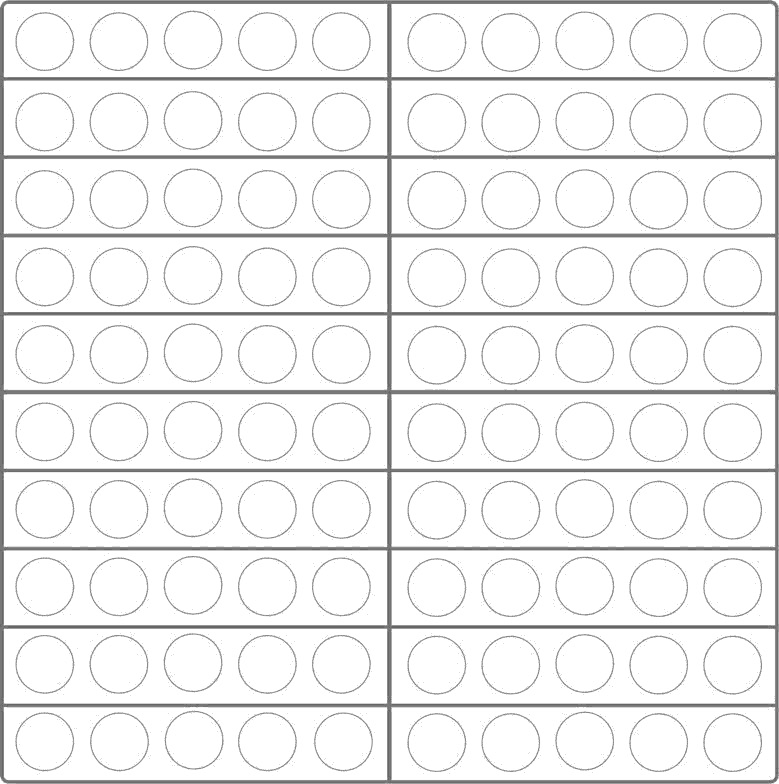 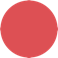 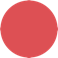 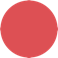 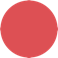 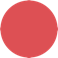 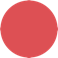 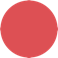 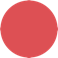 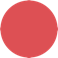 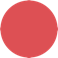 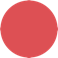 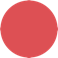 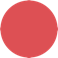 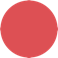 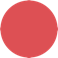 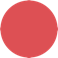 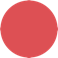 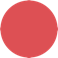 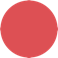 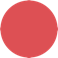 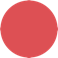 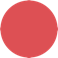 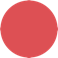 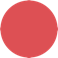 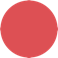 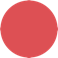 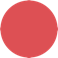 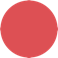 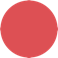 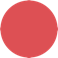 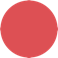 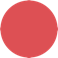 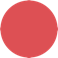 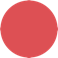 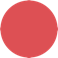 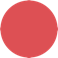 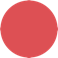 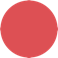 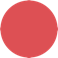 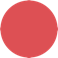 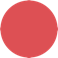 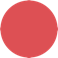 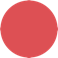 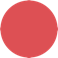 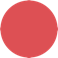 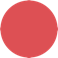 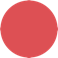 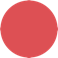 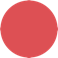 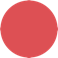 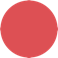 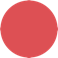 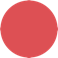 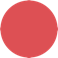 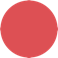 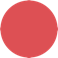 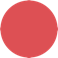 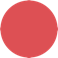 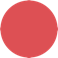 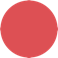 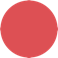 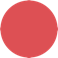 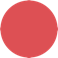 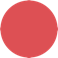 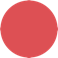 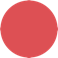 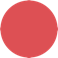 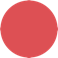 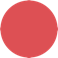 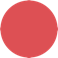 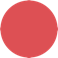 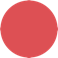 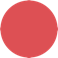 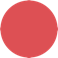 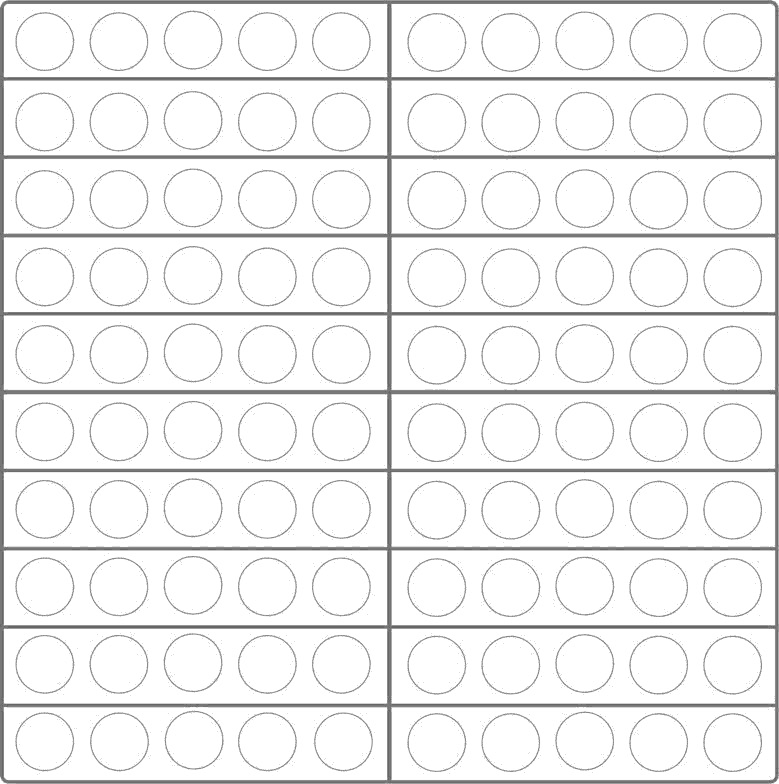 Wie viele Plättchen siehst du?
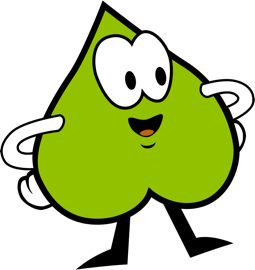 9
6
0
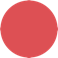 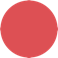 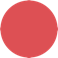 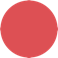 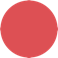 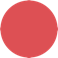 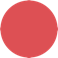 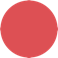 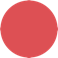 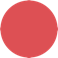 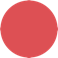 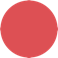 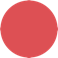 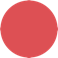 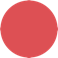 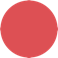 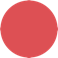 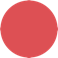 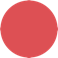 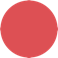 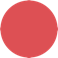 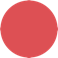 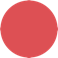 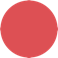 ?
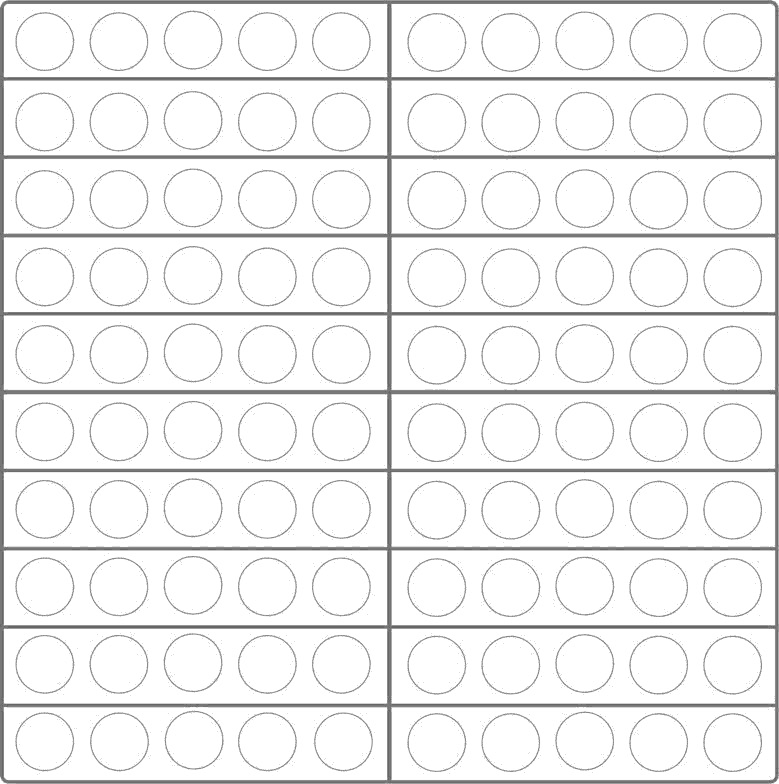 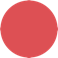 Wie viele Plättchen hast du gesehen?
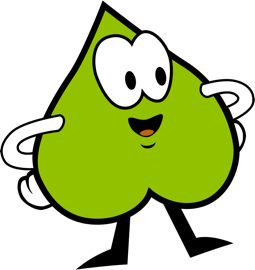 74
42
24
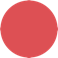 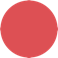 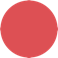 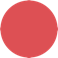 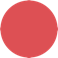 74
42
24
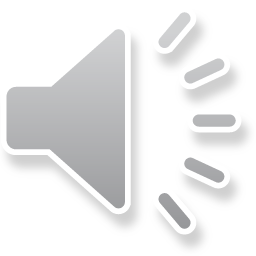 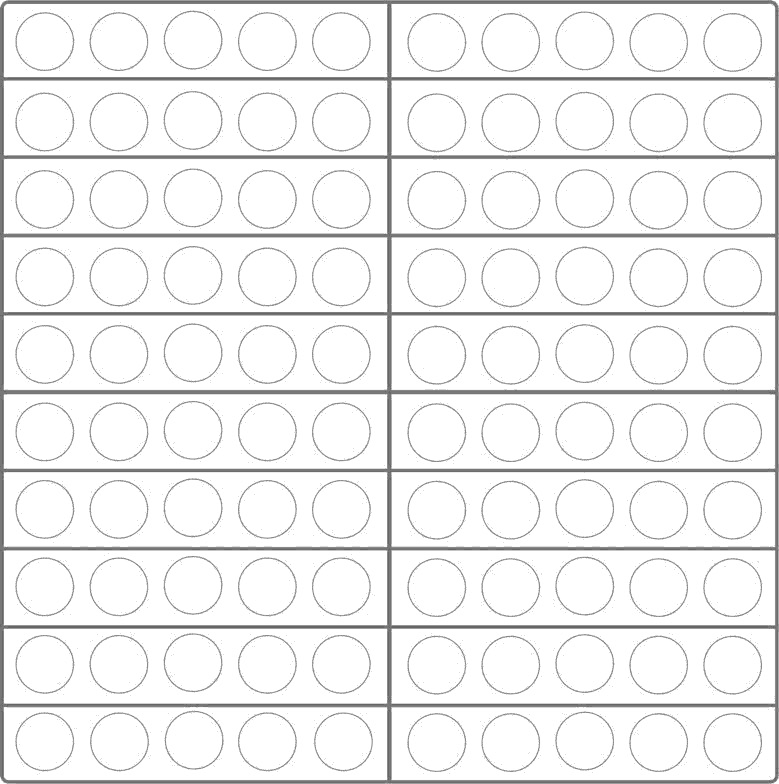 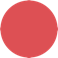 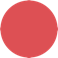 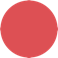 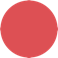 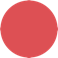 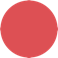 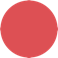 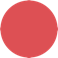 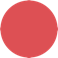 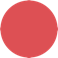 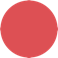 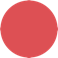 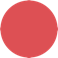 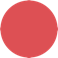 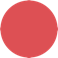 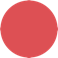 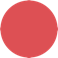 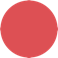 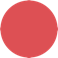 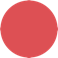 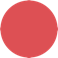 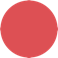 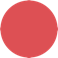 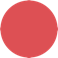 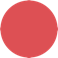 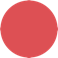 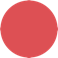 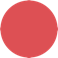 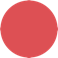 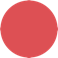 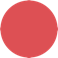 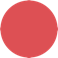 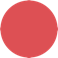 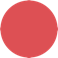 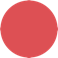 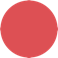 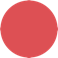 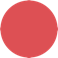 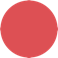 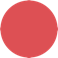 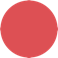 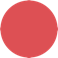 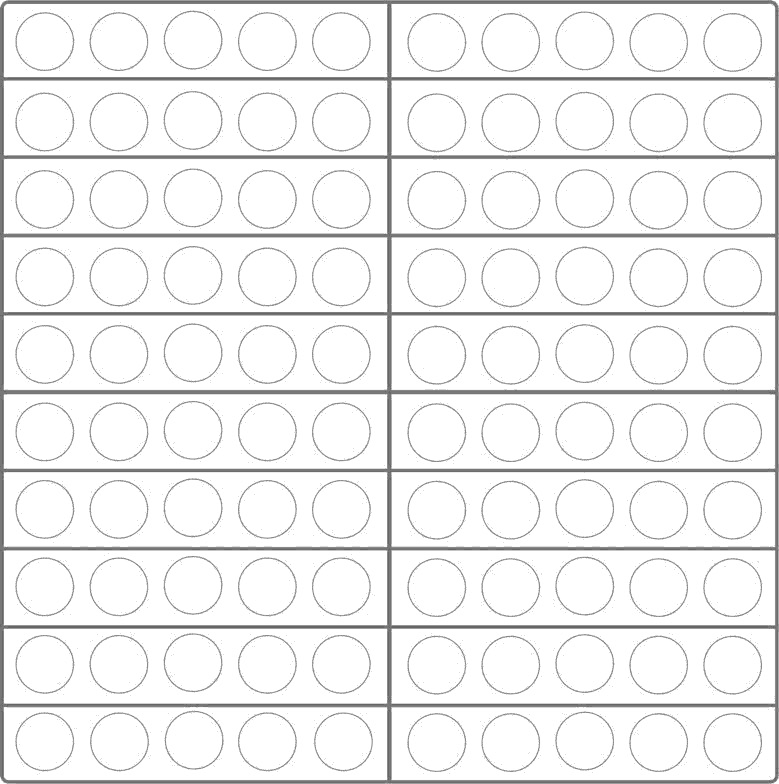 Wie viele Plättchen siehst du?
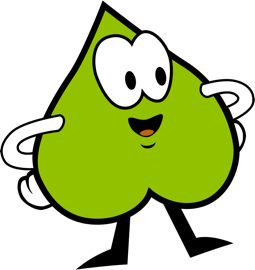 9
6
0
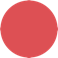 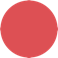 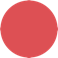 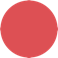 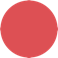 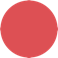 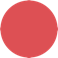 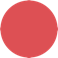 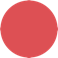 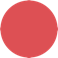 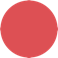 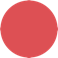 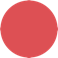 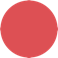 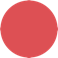 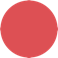 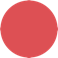 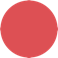 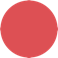 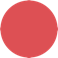 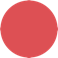 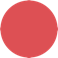 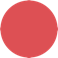 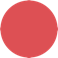 ?
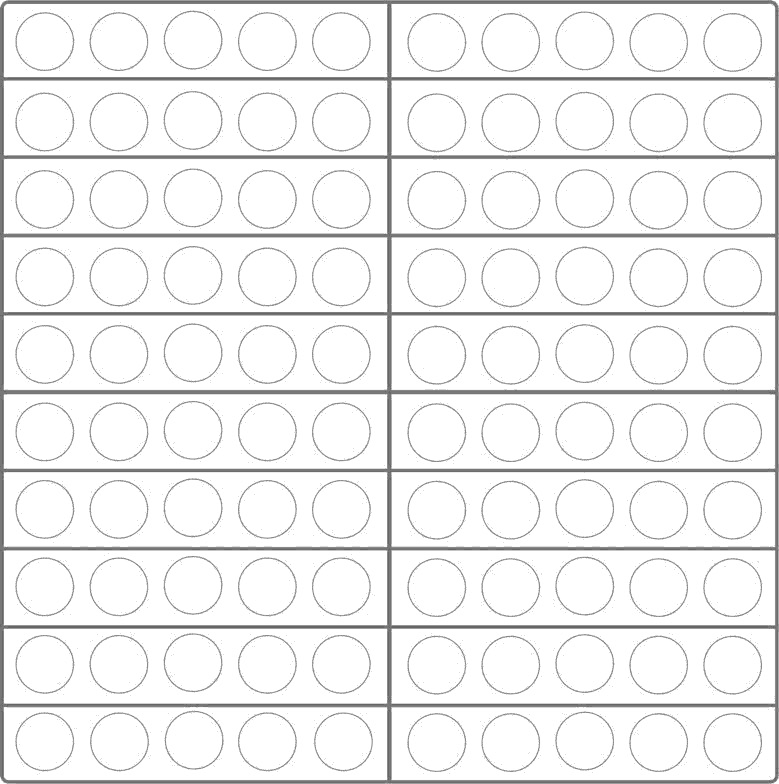 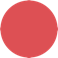 Wie viele Plättchen hast du gesehen?
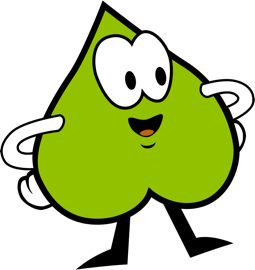 74
42
24
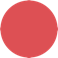 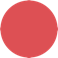 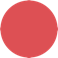 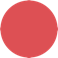 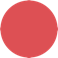 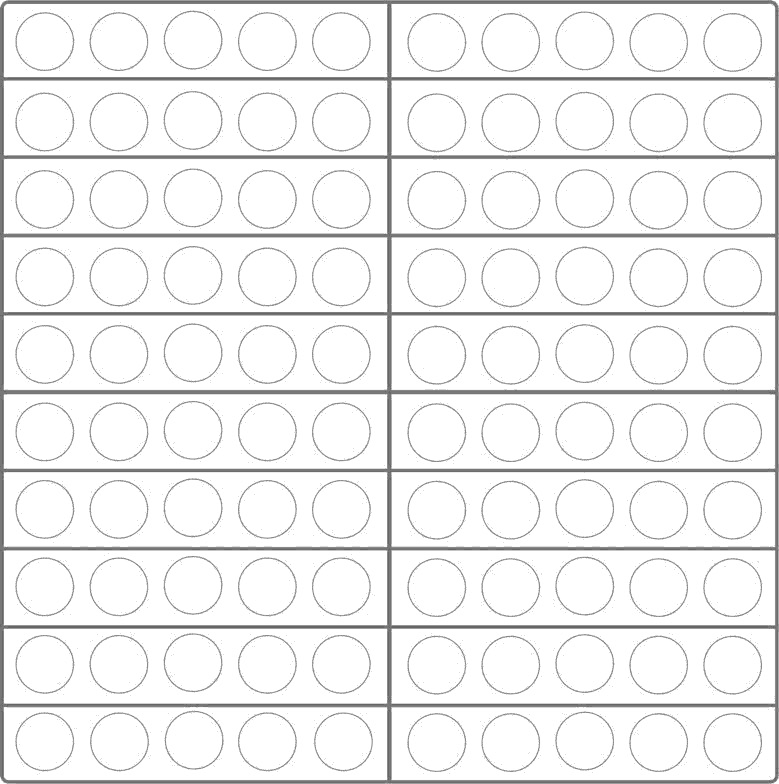 Super gemacht !
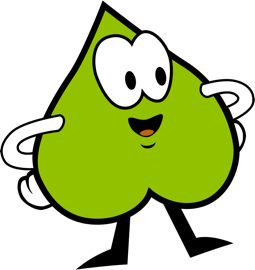 74
42
24
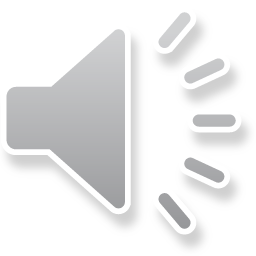 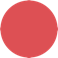 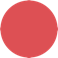 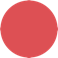 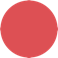 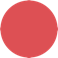 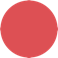 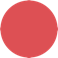 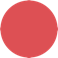 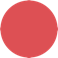 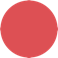 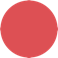 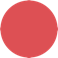 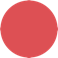 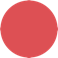 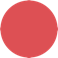 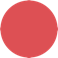 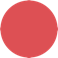 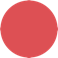 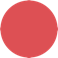 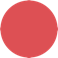 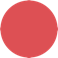 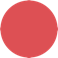 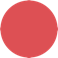 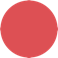 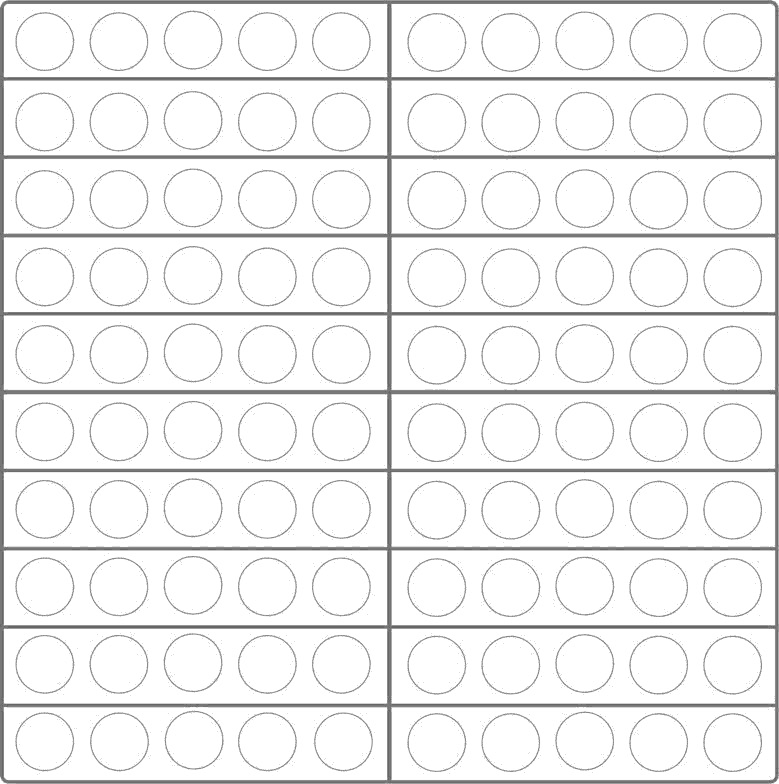 Wie viele Plättchen siehst du?
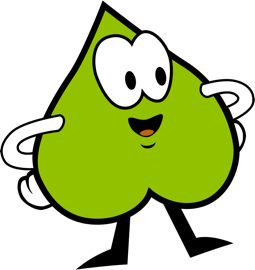 9
6
0
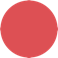 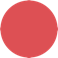 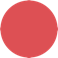 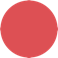 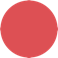 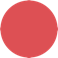 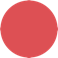 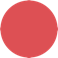 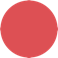 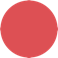 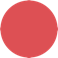 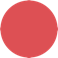 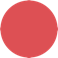 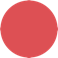 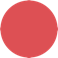 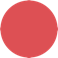 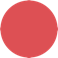 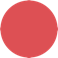 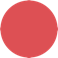 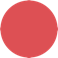 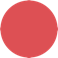 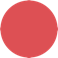 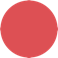 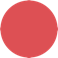 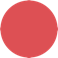 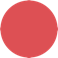 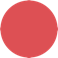 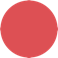 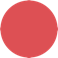 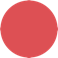 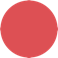 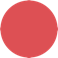 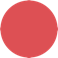 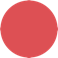 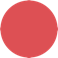 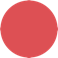 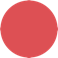 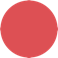 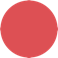 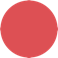 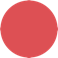 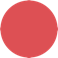 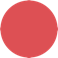 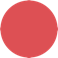 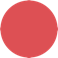 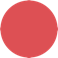 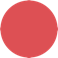 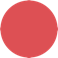 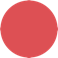 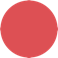 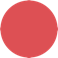 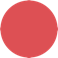 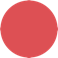 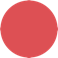 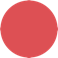 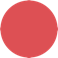 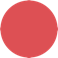 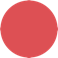 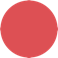 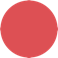 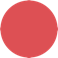 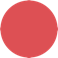 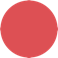 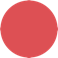 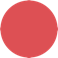 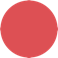 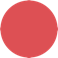 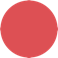 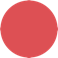 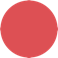 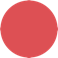 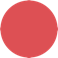 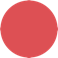 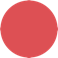 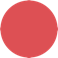 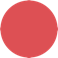 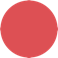 ?
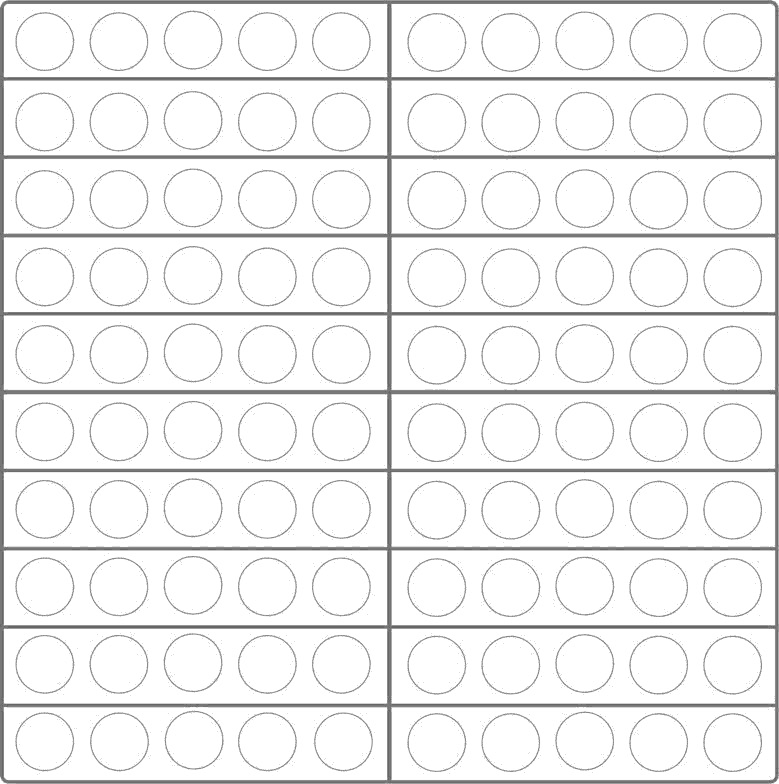 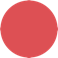 Wie viele Plättchen hast du gesehen?
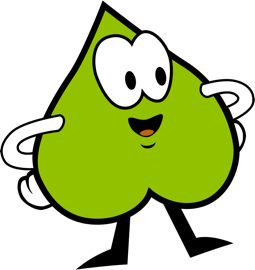 11
70
77
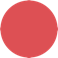 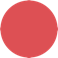 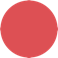 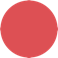 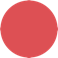 11
70
77
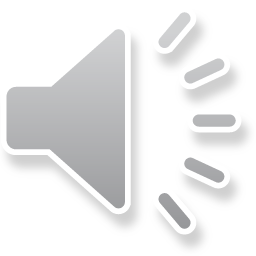 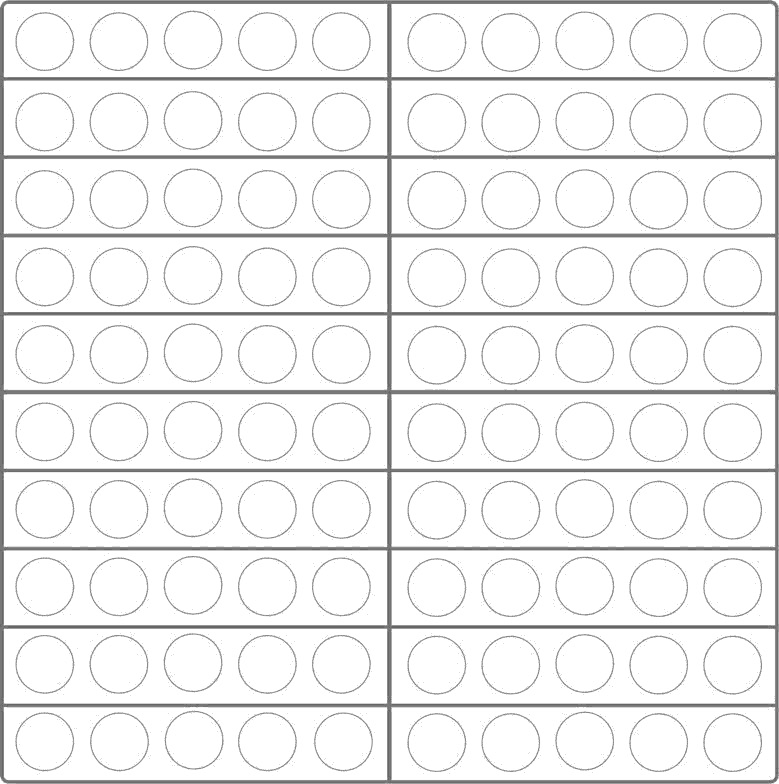 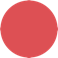 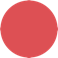 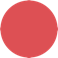 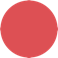 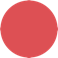 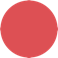 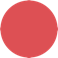 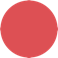 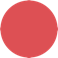 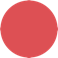 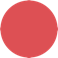 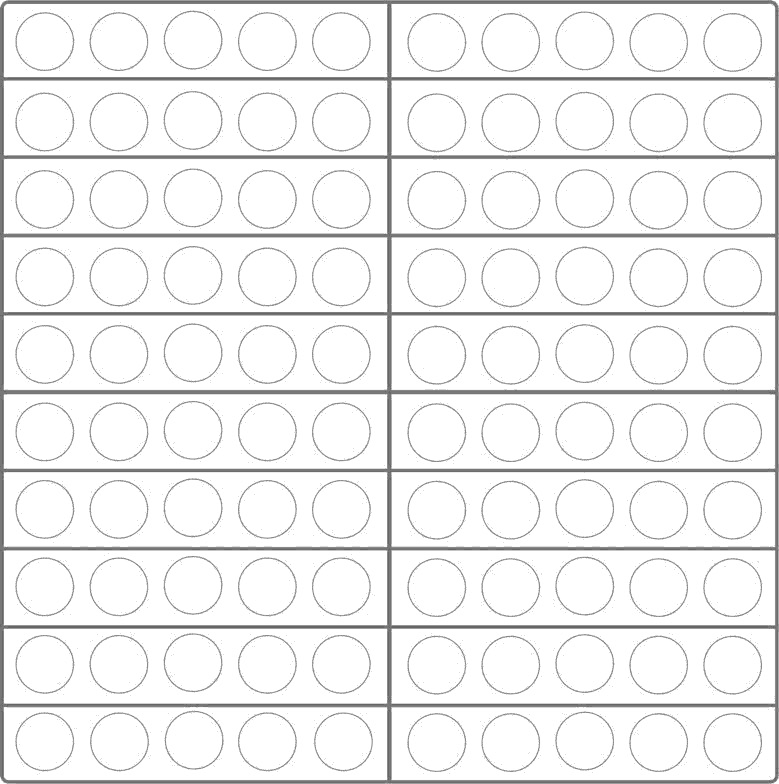 Wie viele Plättchen siehst du?
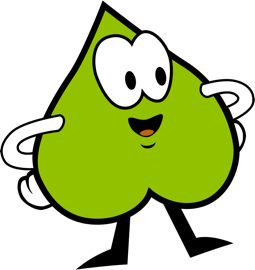 9
6
0
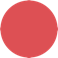 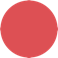 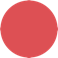 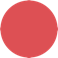 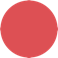 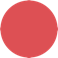 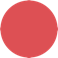 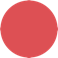 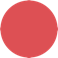 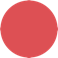 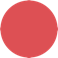 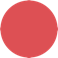 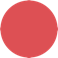 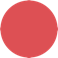 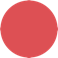 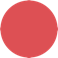 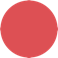 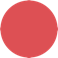 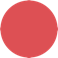 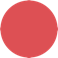 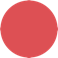 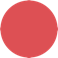 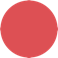 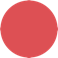 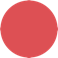 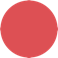 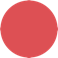 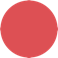 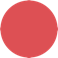 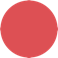 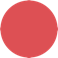 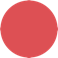 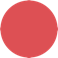 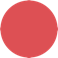 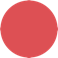 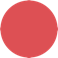 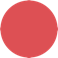 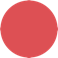 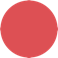 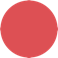 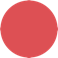 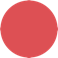 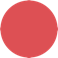 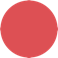 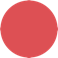 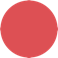 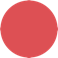 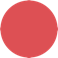 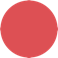 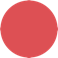 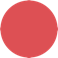 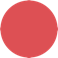 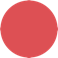 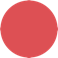 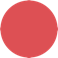 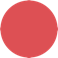 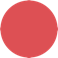 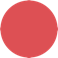 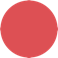 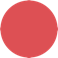 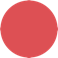 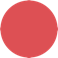 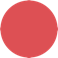 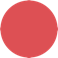 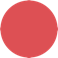 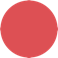 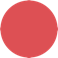 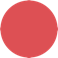 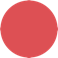 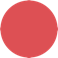 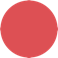 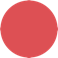 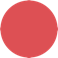 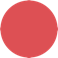 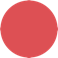 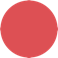 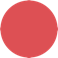 ?
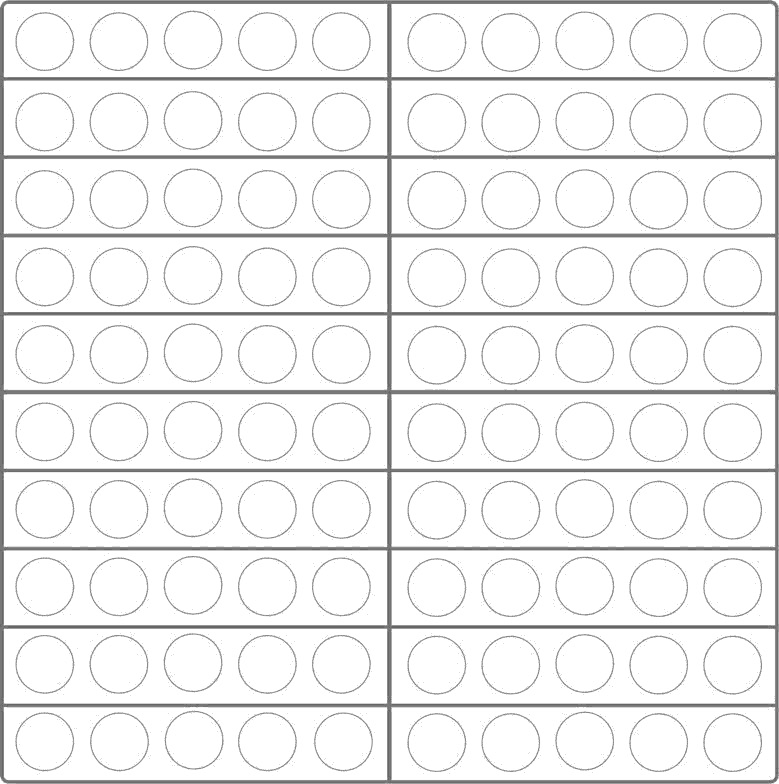 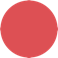 Wie viele Plättchen hast du gesehen?
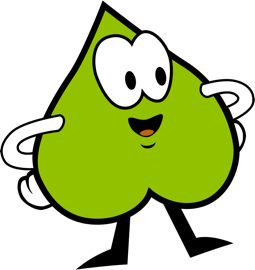 11
70
77
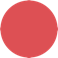 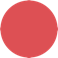 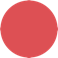 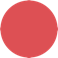 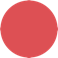 11
70
77
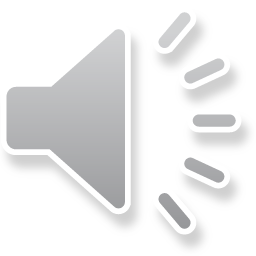 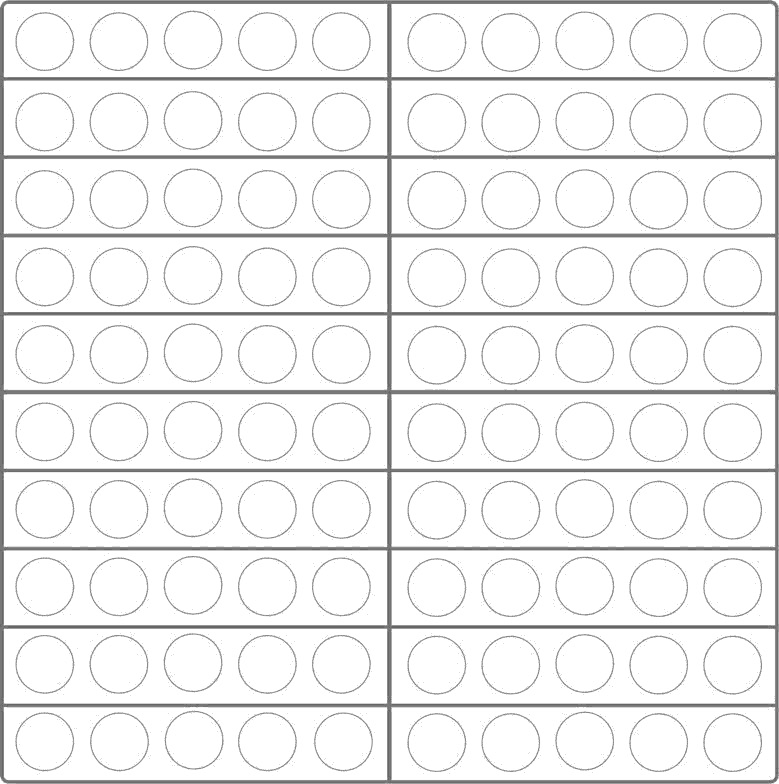 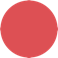 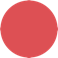 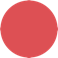 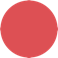 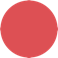 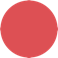 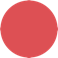 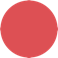 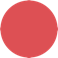 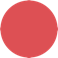 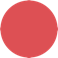 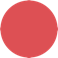 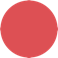 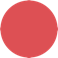 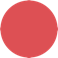 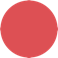 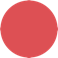 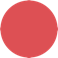 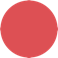 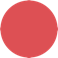 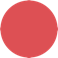 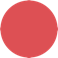 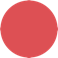 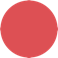 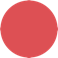 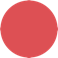 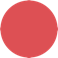 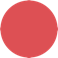 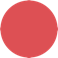 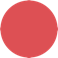 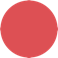 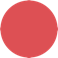 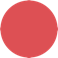 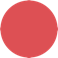 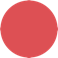 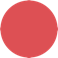 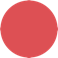 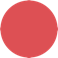 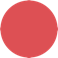 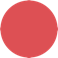 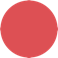 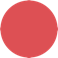 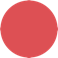 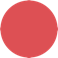 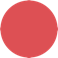 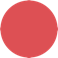 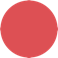 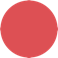 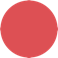 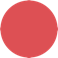 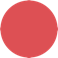 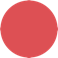 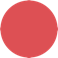 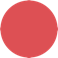 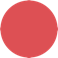 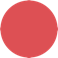 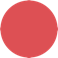 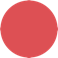 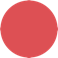 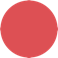 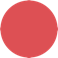 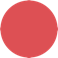 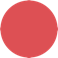 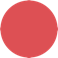 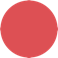 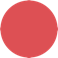 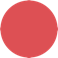 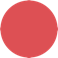 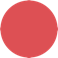 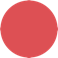 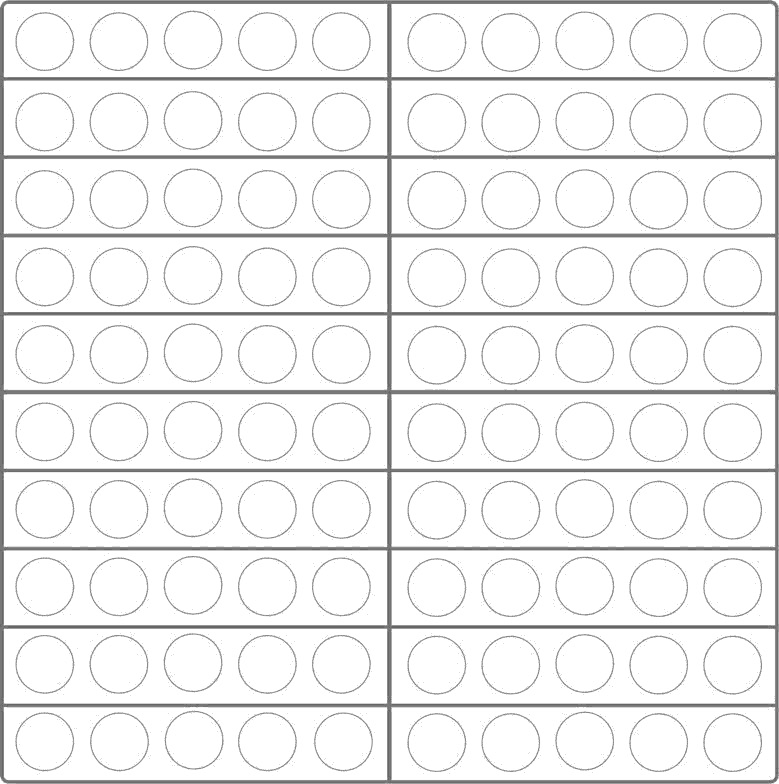 Wie viele Plättchen siehst du?
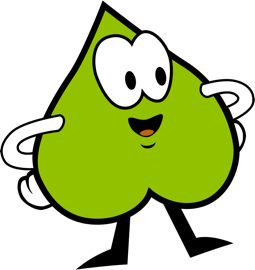 9
6
0
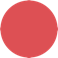 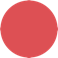 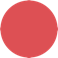 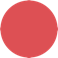 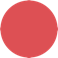 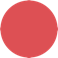 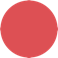 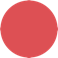 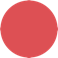 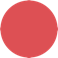 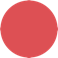 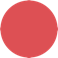 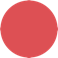 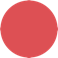 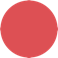 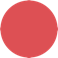 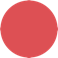 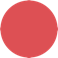 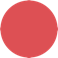 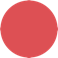 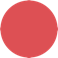 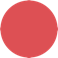 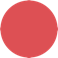 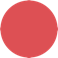 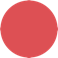 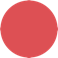 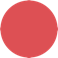 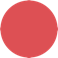 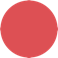 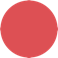 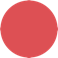 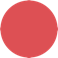 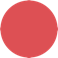 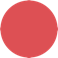 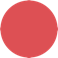 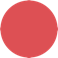 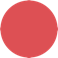 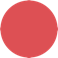 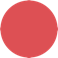 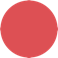 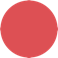 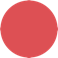 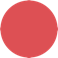 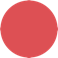 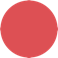 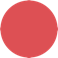 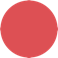 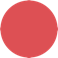 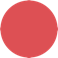 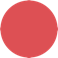 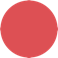 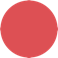 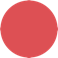 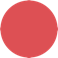 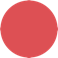 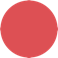 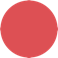 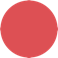 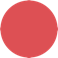 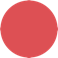 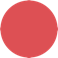 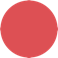 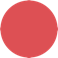 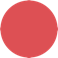 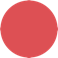 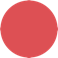 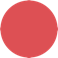 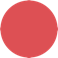 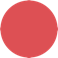 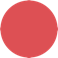 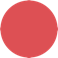 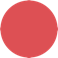 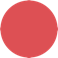 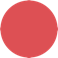 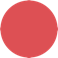 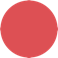 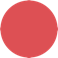 ?
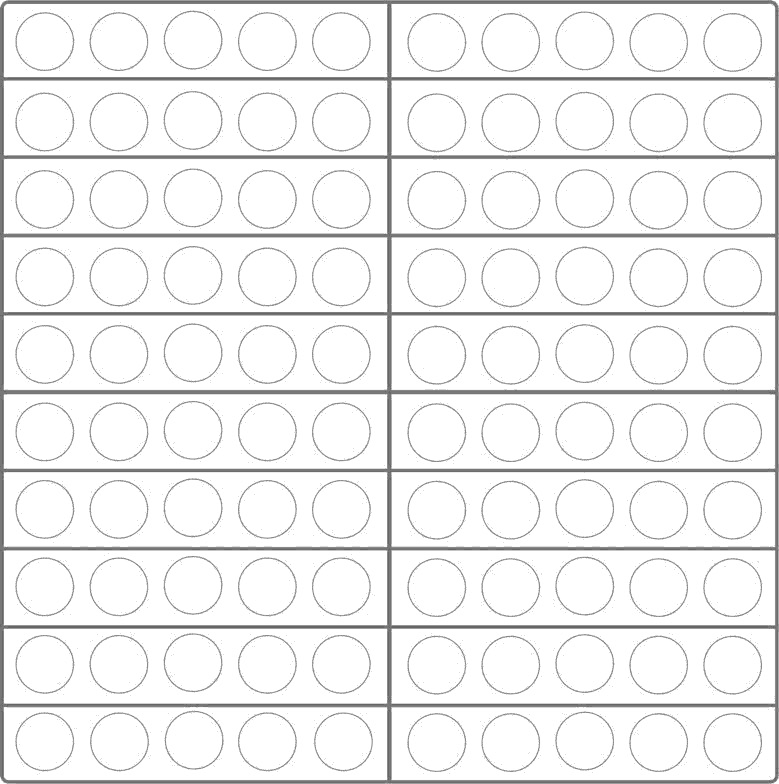 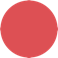 Wie viele Plättchen hast du gesehen?
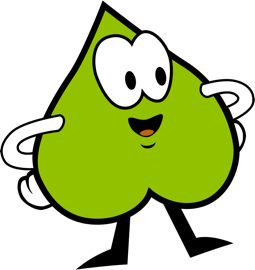 11
70
77
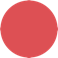 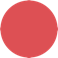 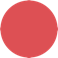 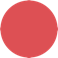 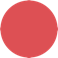 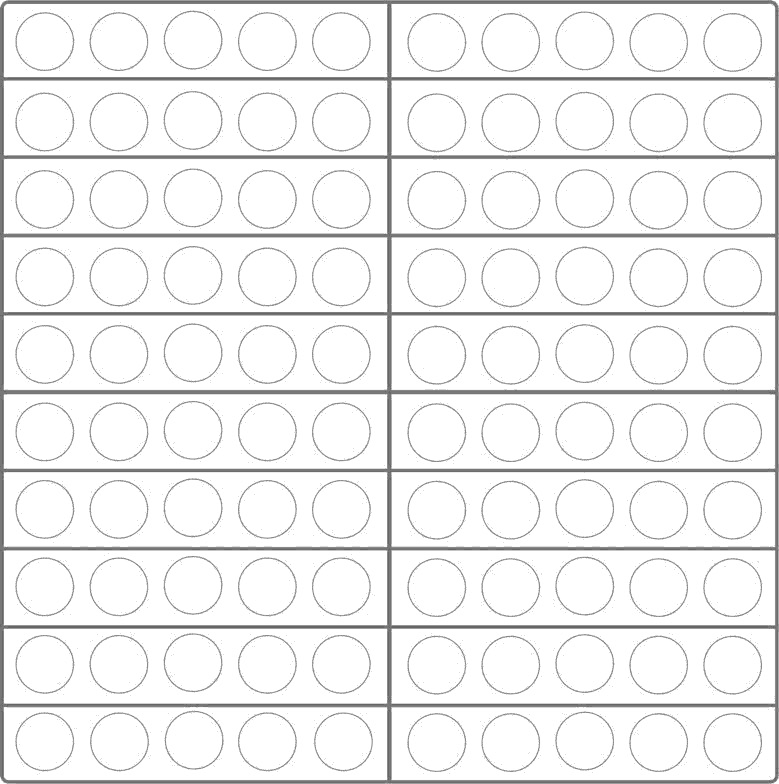 Super gemacht !
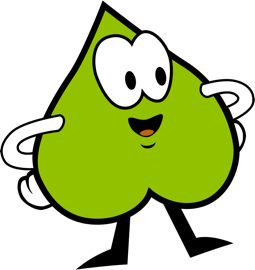 11
70
77
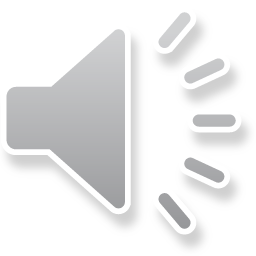 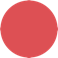 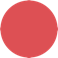 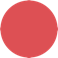 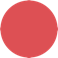 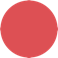 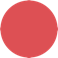 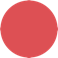 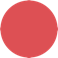 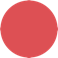 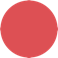 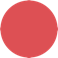 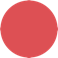 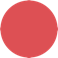 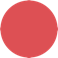 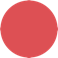 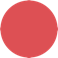 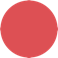 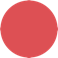 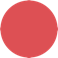 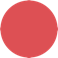 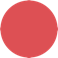 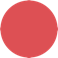 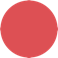 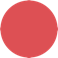 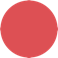 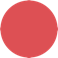 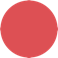 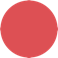 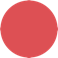 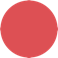 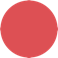 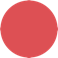 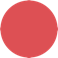 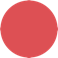 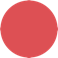 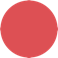 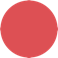 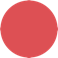 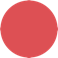 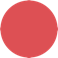 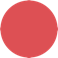 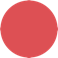 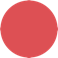 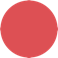 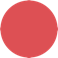 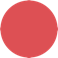 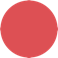 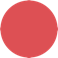 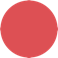 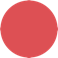 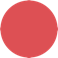 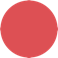 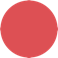 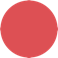 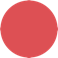 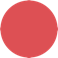 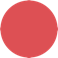 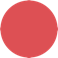 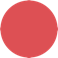 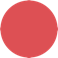 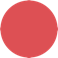 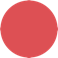 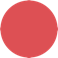 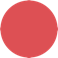 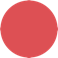 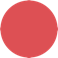 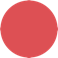 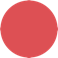 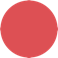 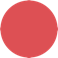 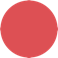 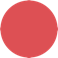 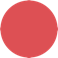 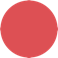 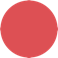 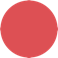 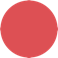 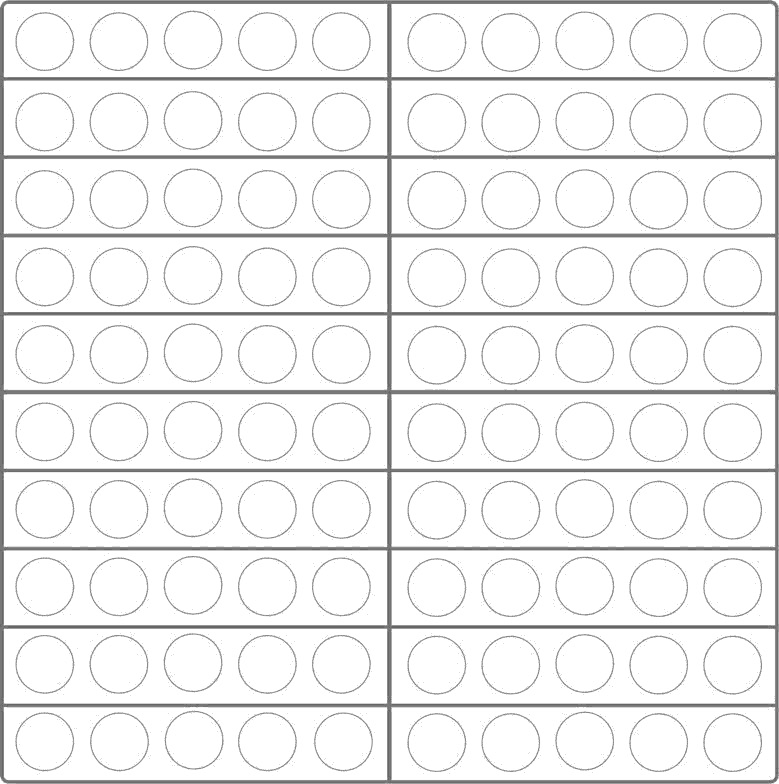 Wie viele Plättchen siehst du?
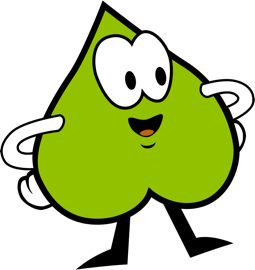 9
6
0
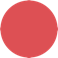 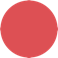 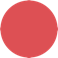 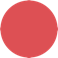 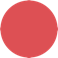 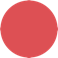 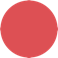 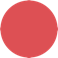 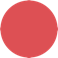 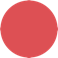 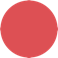 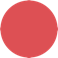 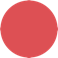 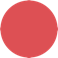 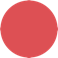 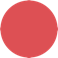 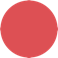 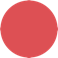 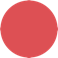 ?
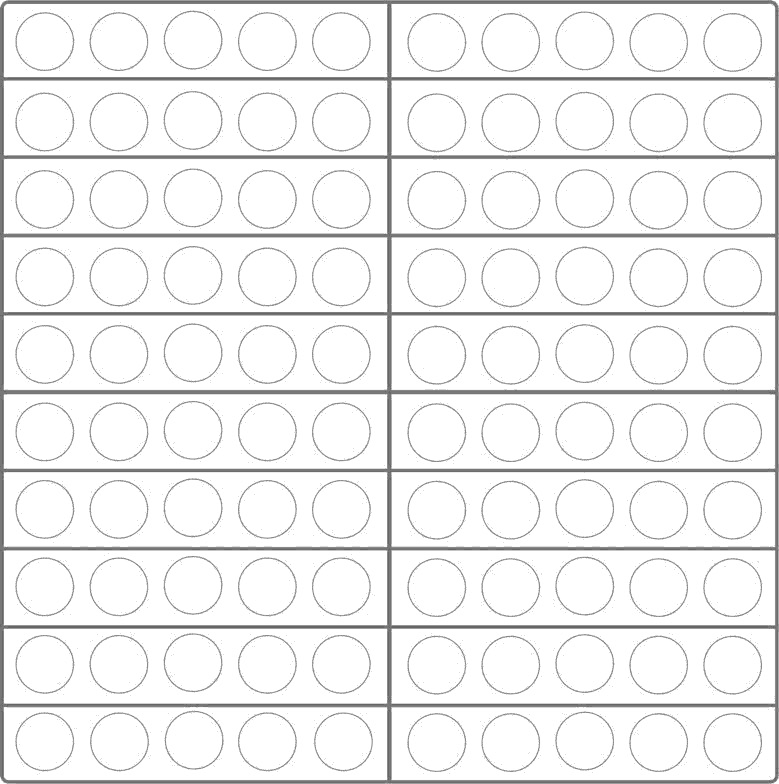 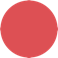 Wie viele Plättchen hast du gesehen?
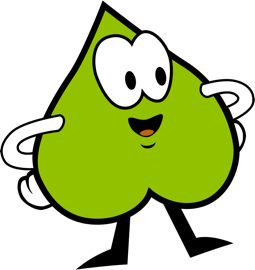 16
19
90
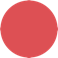 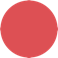 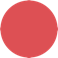 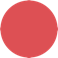 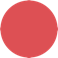 16
19
90
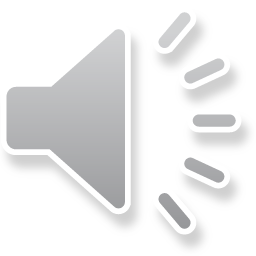 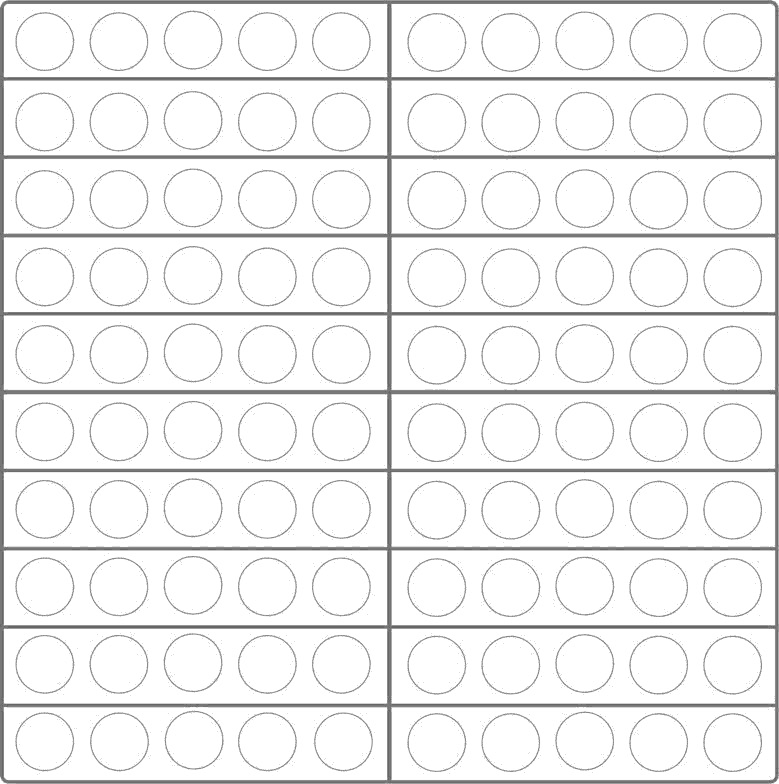 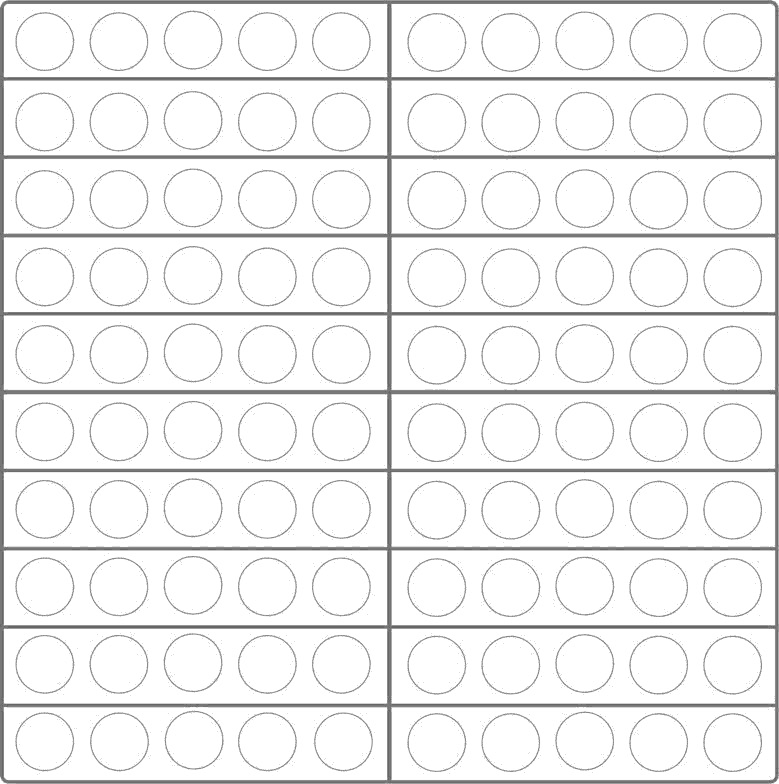 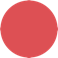 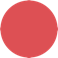 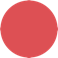 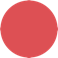 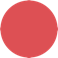 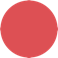 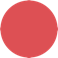 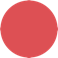 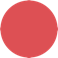 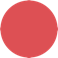 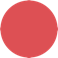 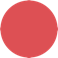 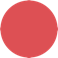 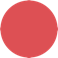 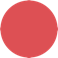 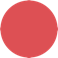 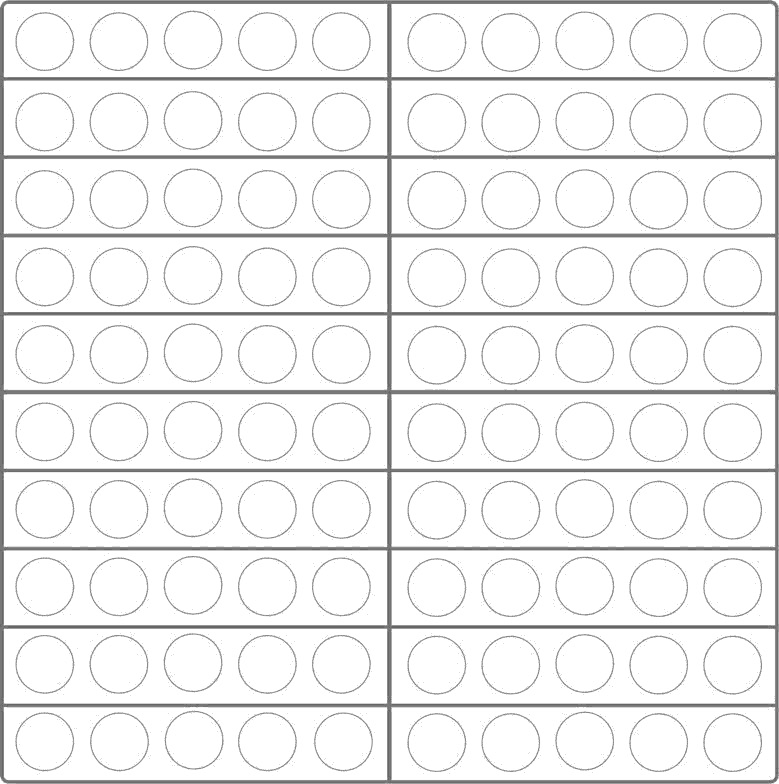 Wie viele Plättchen siehst du?
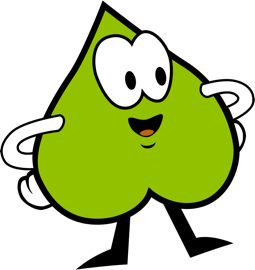 9
6
0
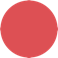 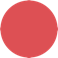 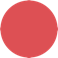 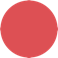 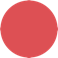 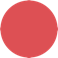 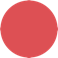 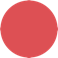 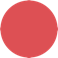 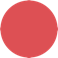 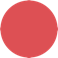 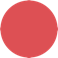 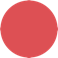 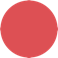 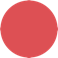 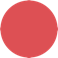 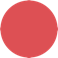 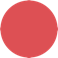 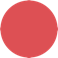 ?
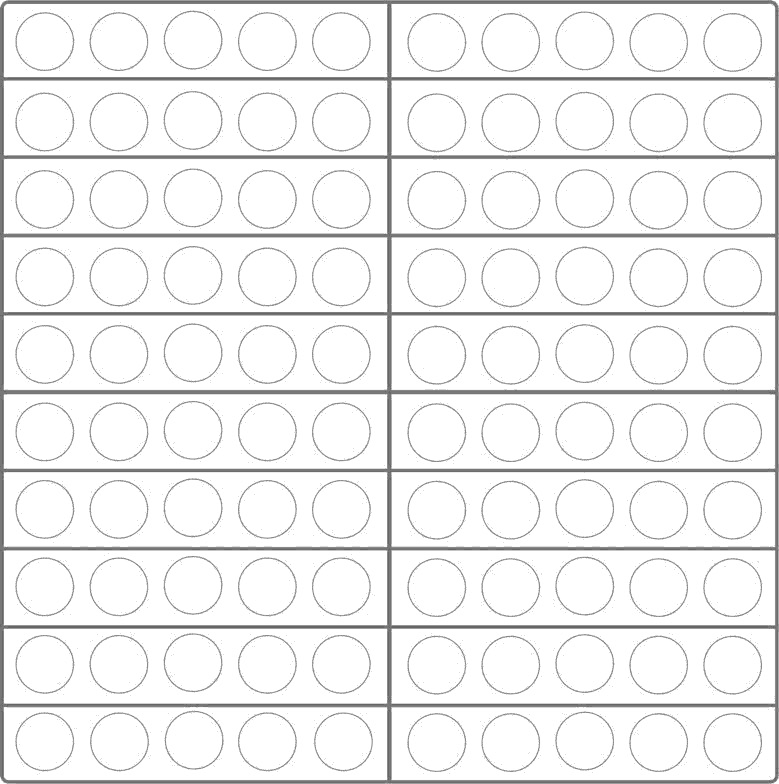 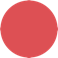 Wie viele Plättchen hast du gesehen?
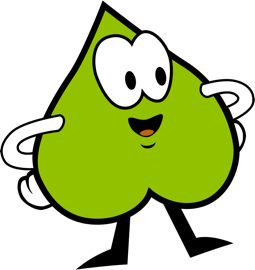 16
19
90
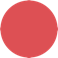 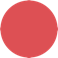 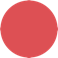 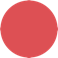 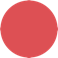 16
19
90
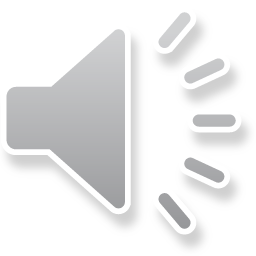 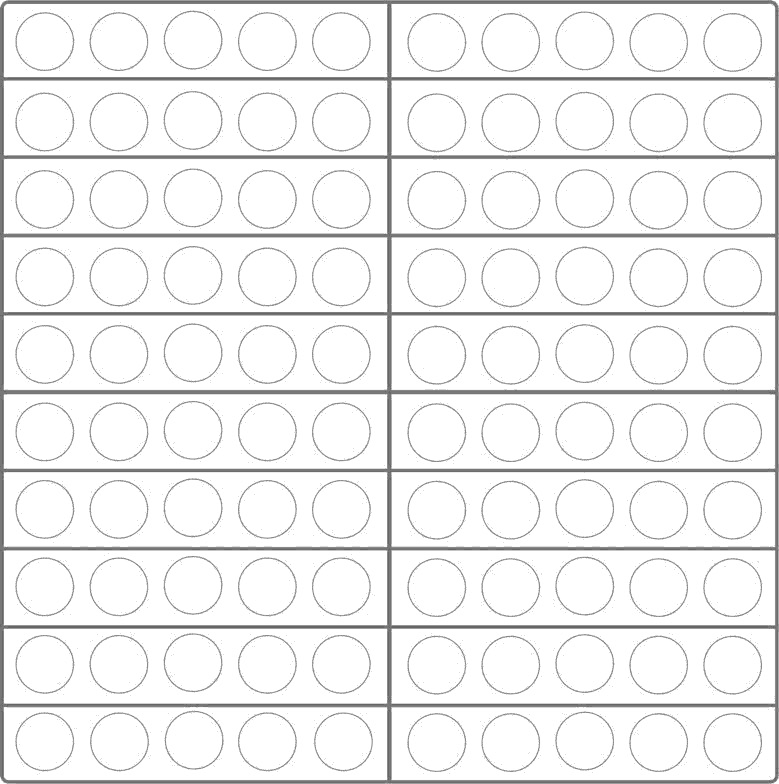 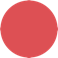 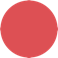 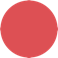 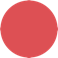 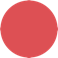 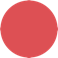 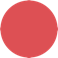 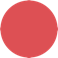 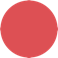 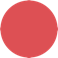 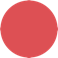 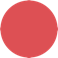 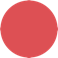 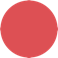 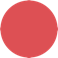 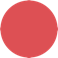 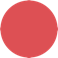 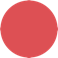 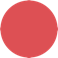 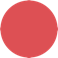 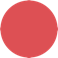 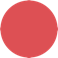 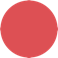 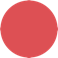 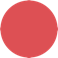 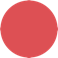 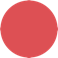 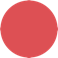 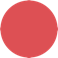 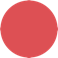 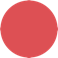 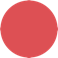 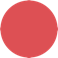 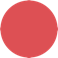 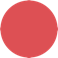 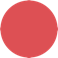 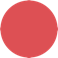 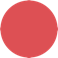 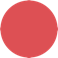 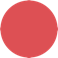 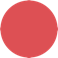 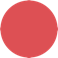 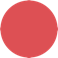 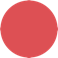 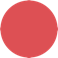 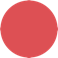 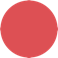 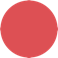 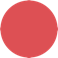 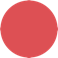 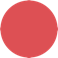 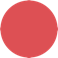 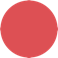 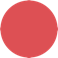 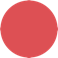 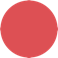 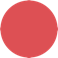 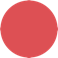 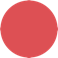 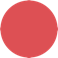 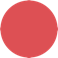 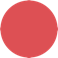 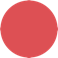 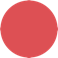 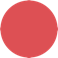 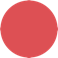 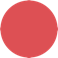 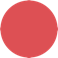 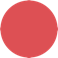 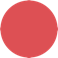 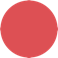 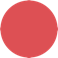 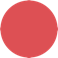 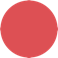 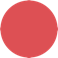 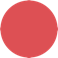 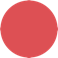 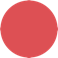 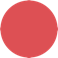 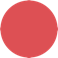 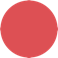 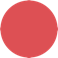 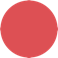 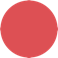 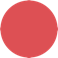 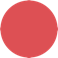 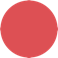 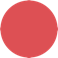 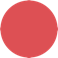 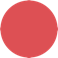 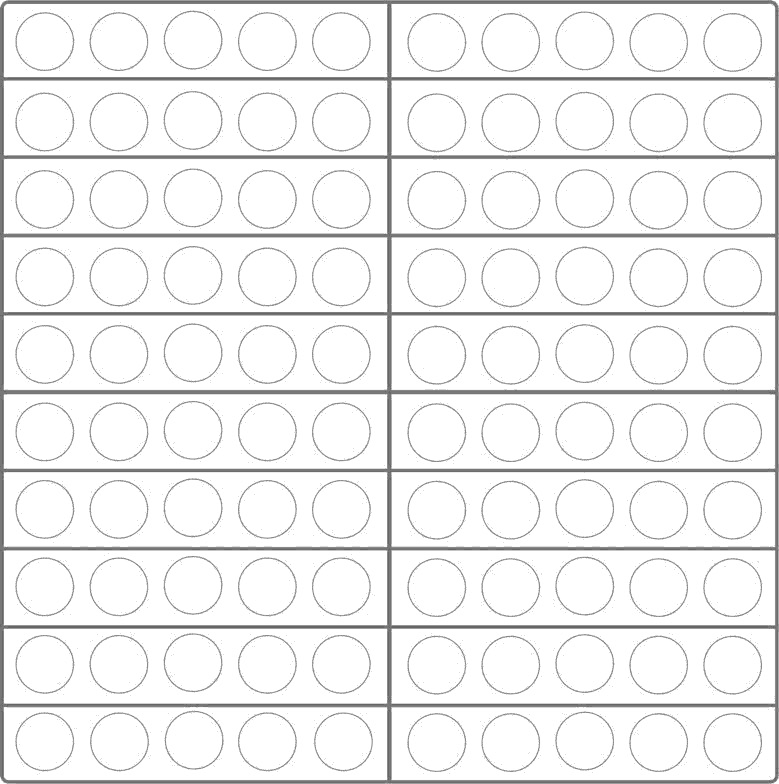 Wie viele Plättchen siehst du?
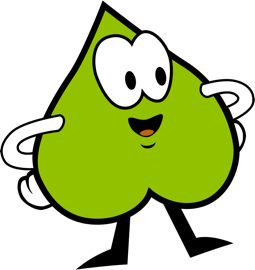 9
6
0
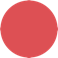 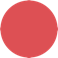 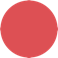 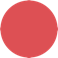 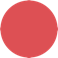 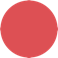 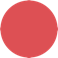 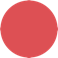 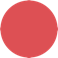 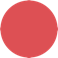 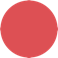 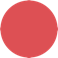 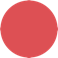 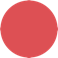 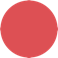 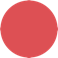 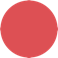 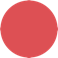 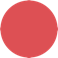 ?
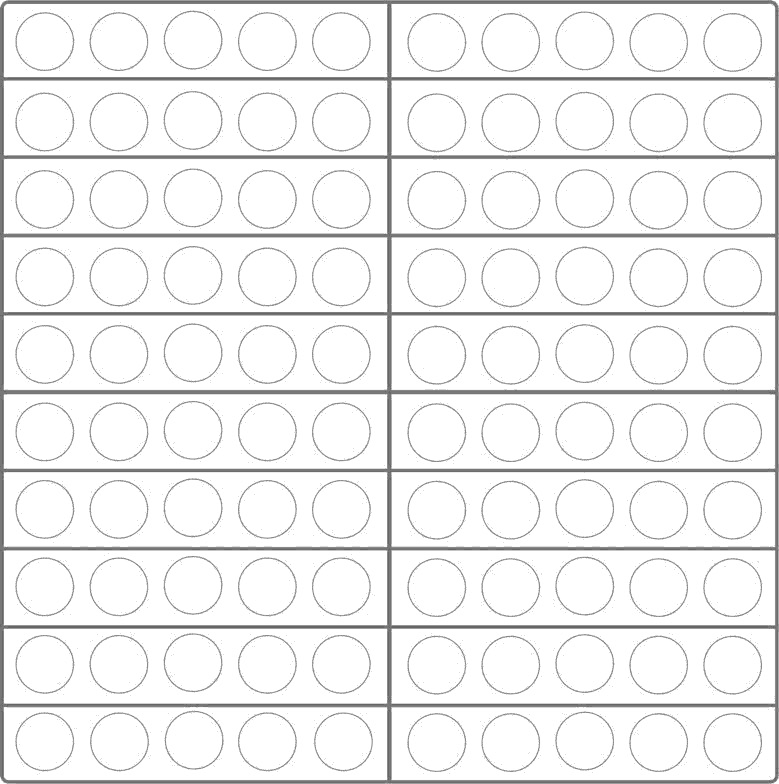 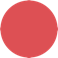 Wie viele Plättchen hast du gesehen?
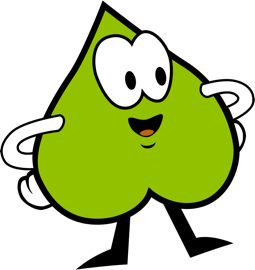 16
19
90
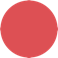 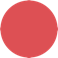 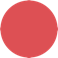 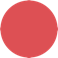 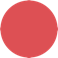 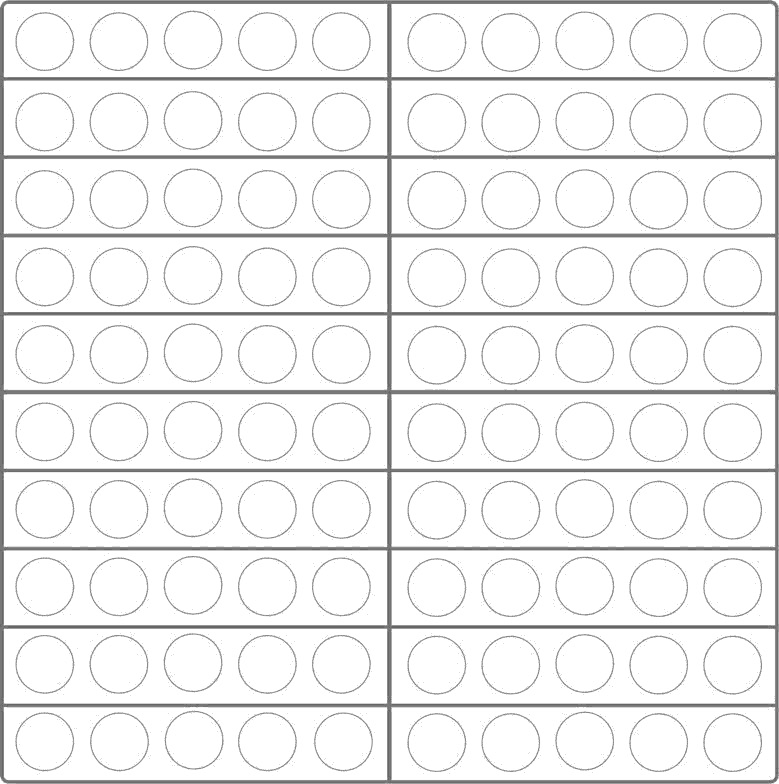 Super gemacht !
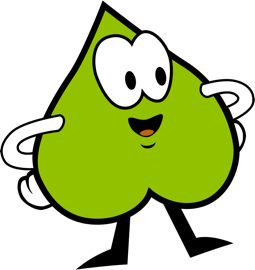 16
19
90
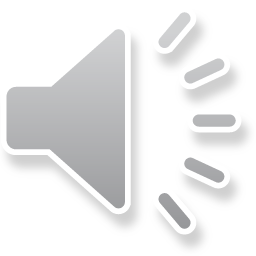 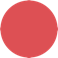 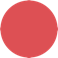 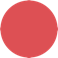 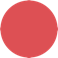 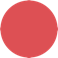 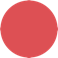 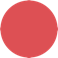 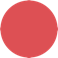 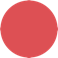 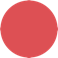 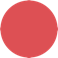 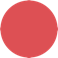 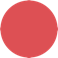 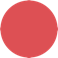 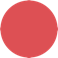 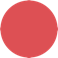 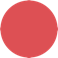 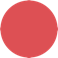 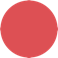 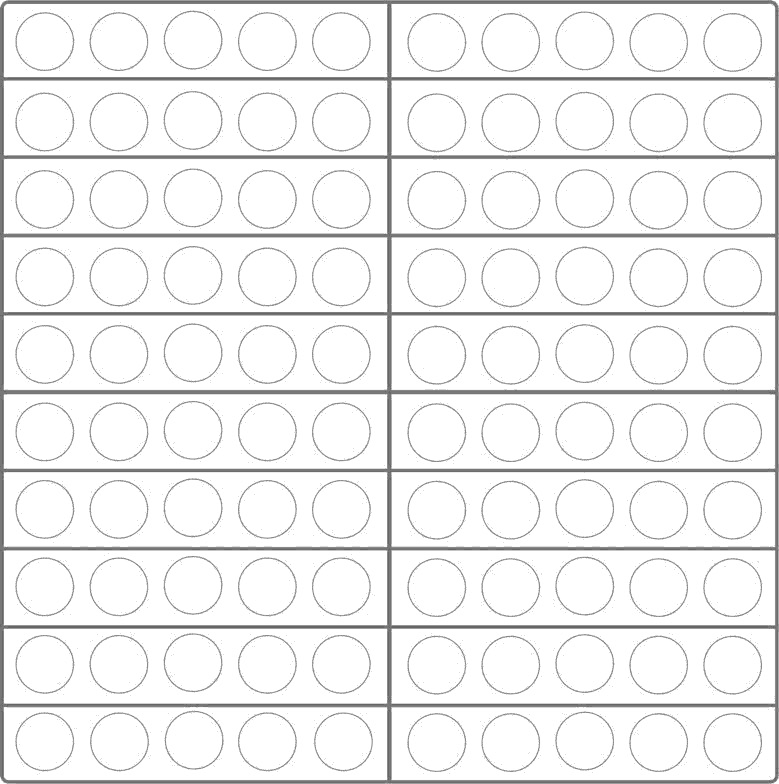 Wie viele Plättchen siehst du?
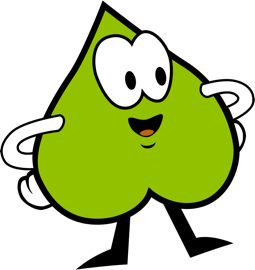 9
6
0
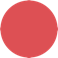 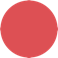 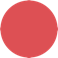 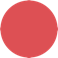 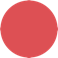 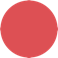 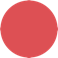 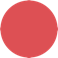 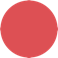 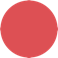 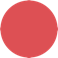 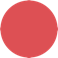 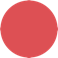 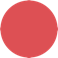 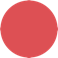 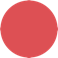 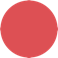 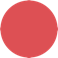 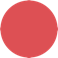 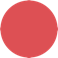 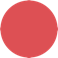 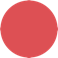 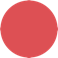 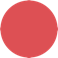 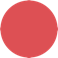 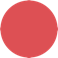 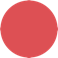 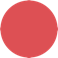 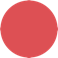 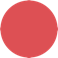 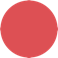 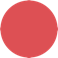 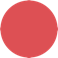 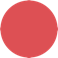 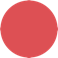 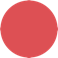 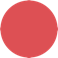 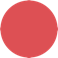 ?
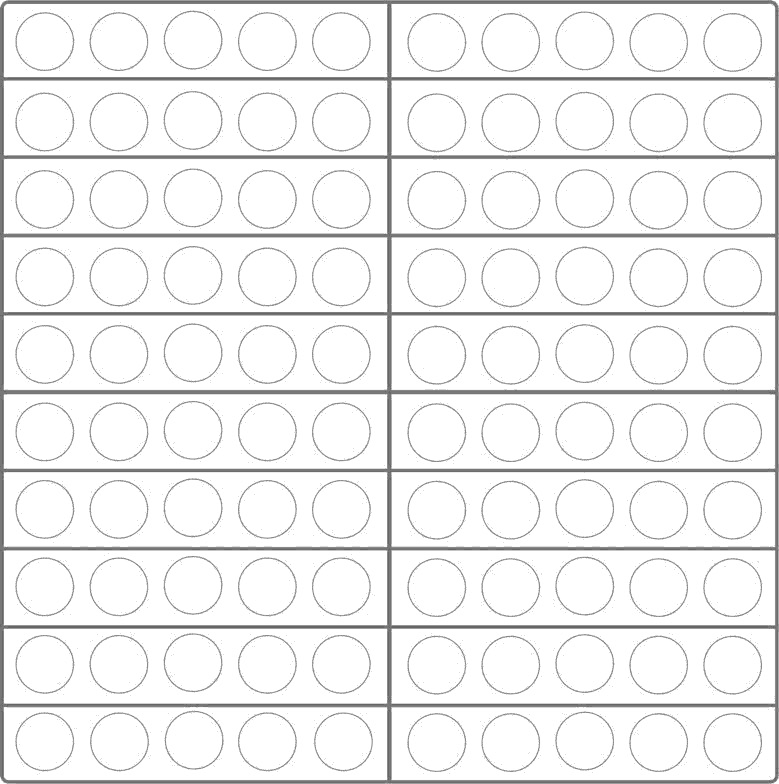 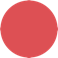 Wie viele Plättchen hast du gesehen?
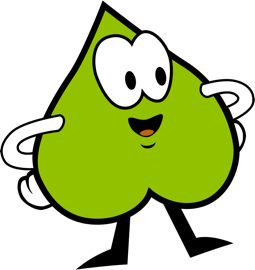 83
38
36
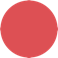 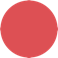 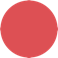 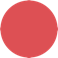 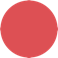 83
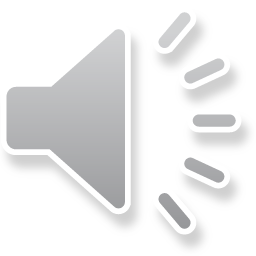 38
36
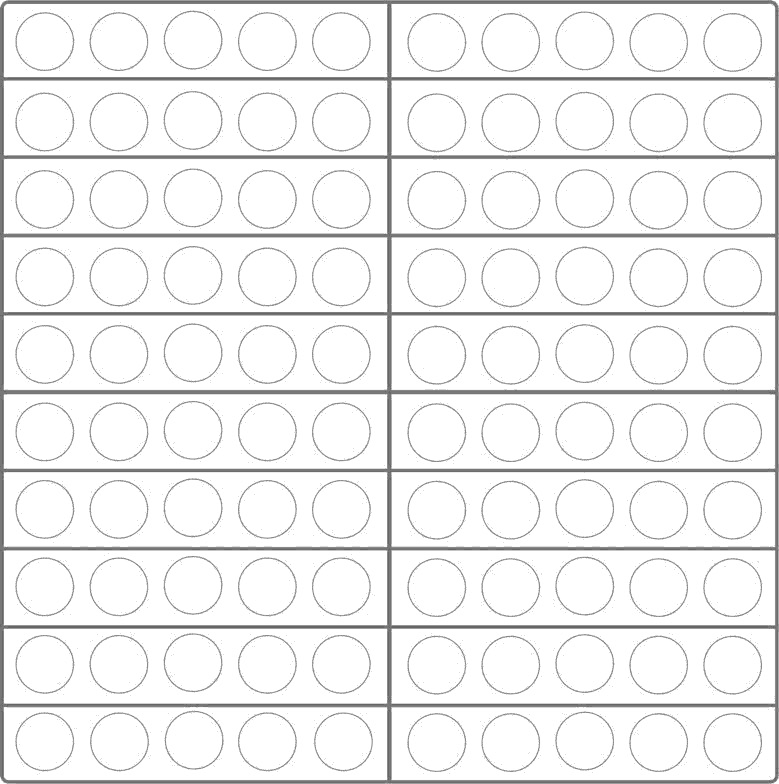 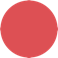 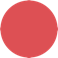 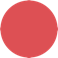 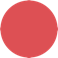 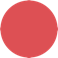 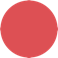 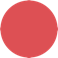 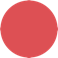 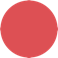 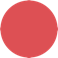 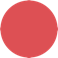 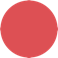 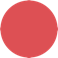 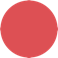 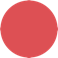 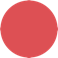 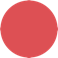 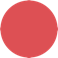 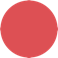 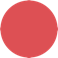 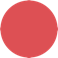 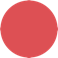 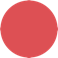 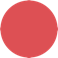 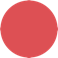 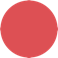 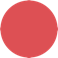 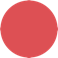 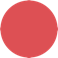 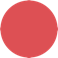 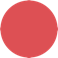 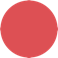 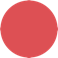 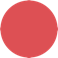 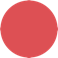 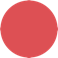 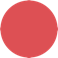 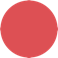 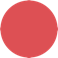 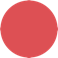 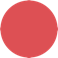 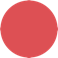 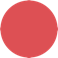 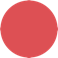 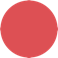 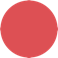 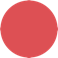 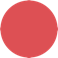 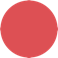 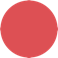 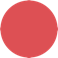 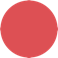 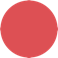 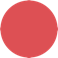 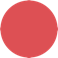 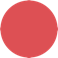 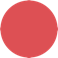 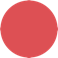 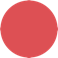 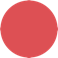 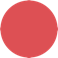 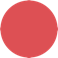 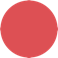 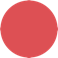 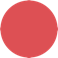 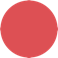 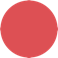 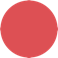 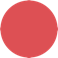 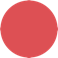 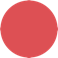 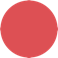 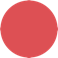 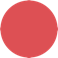 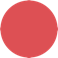 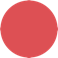 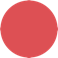 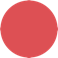 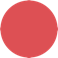 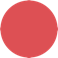 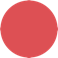 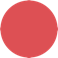 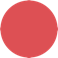 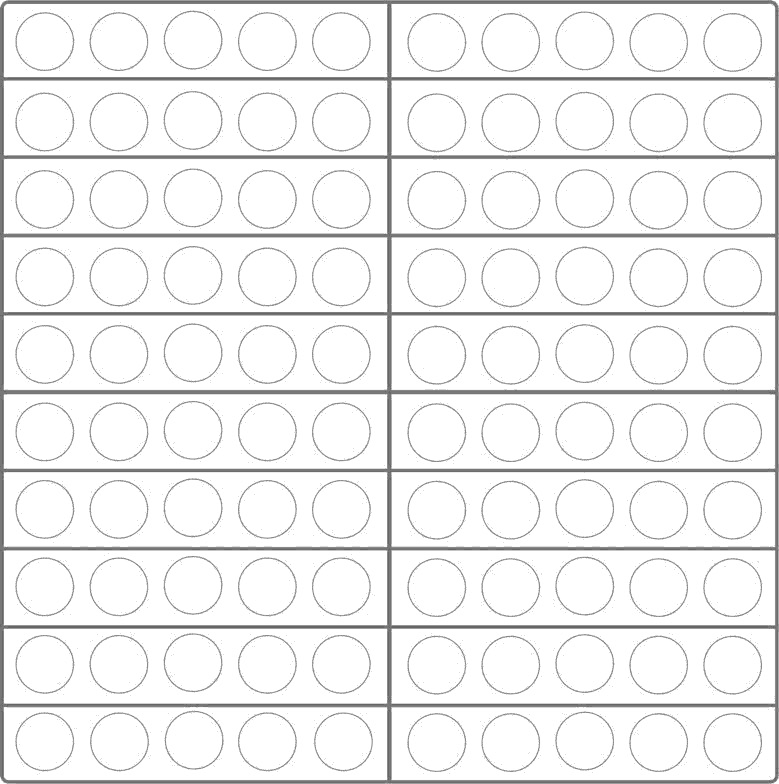 Wie viele Plättchen siehst du?
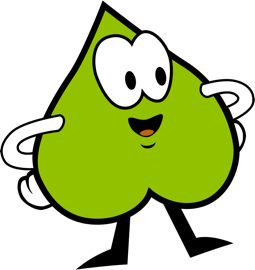 9
6
0
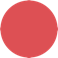 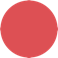 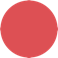 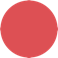 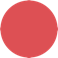 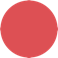 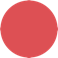 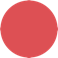 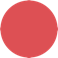 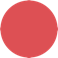 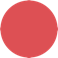 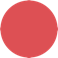 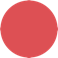 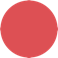 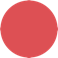 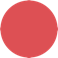 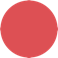 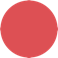 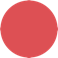 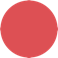 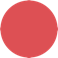 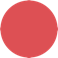 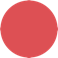 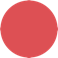 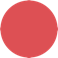 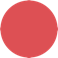 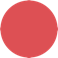 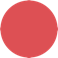 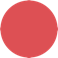 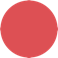 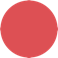 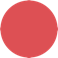 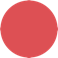 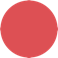 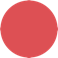 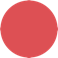 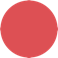 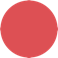 ?
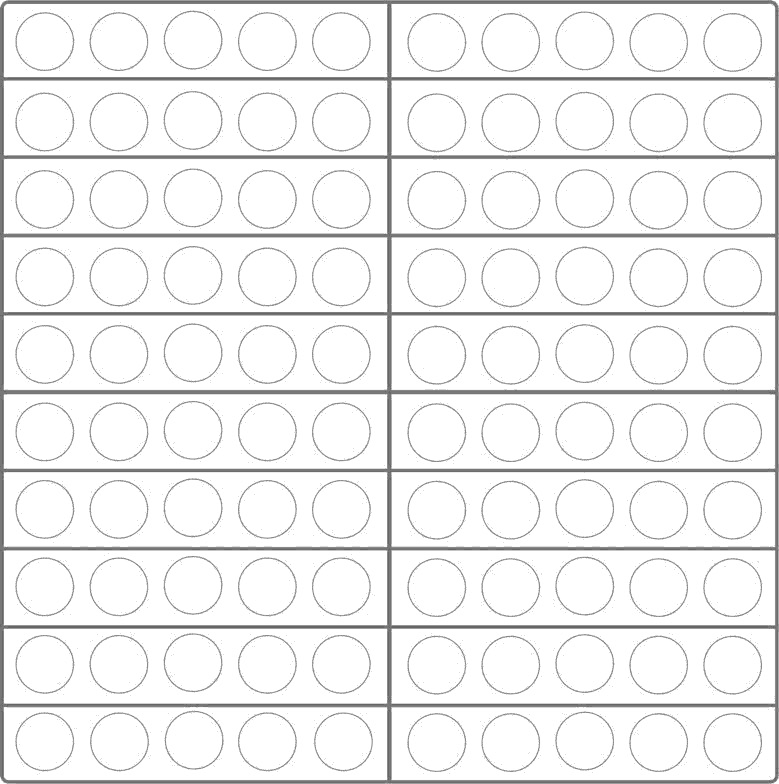 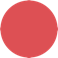 Wie viele Plättchen hast du gesehen?
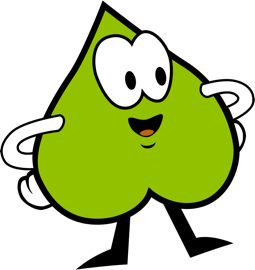 83
38
36
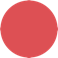 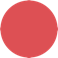 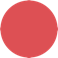 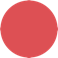 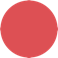 83
38
36
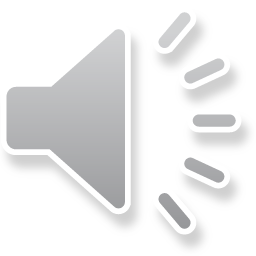 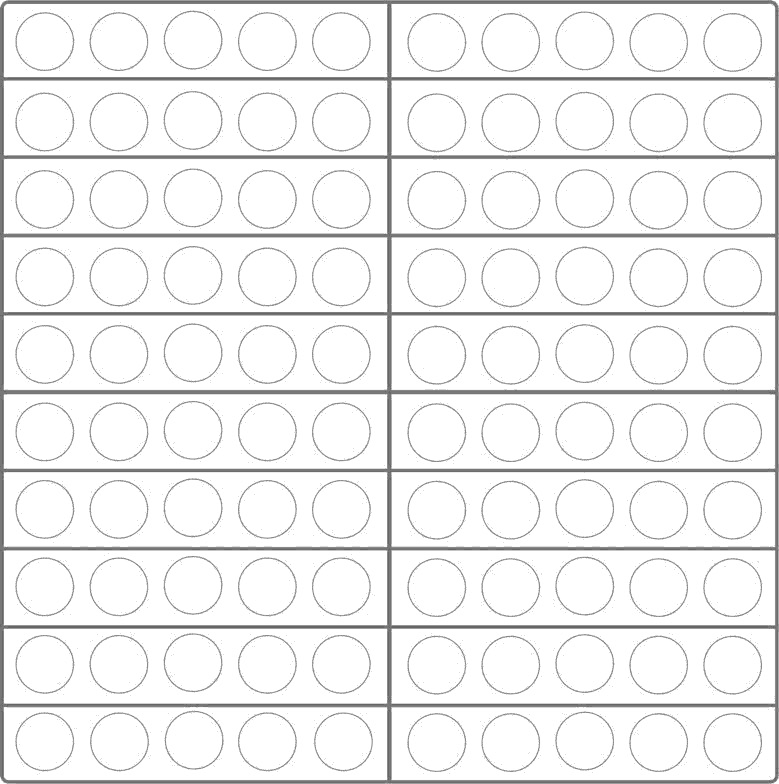 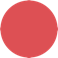 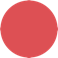 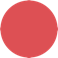 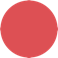 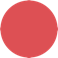 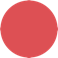 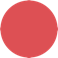 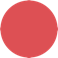 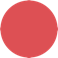 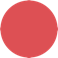 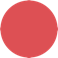 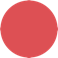 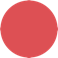 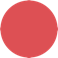 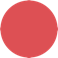 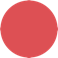 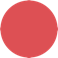 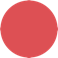 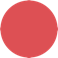 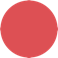 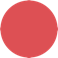 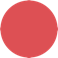 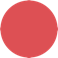 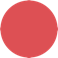 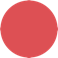 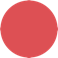 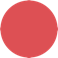 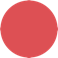 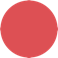 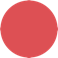 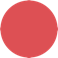 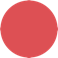 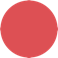 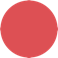 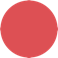 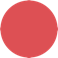 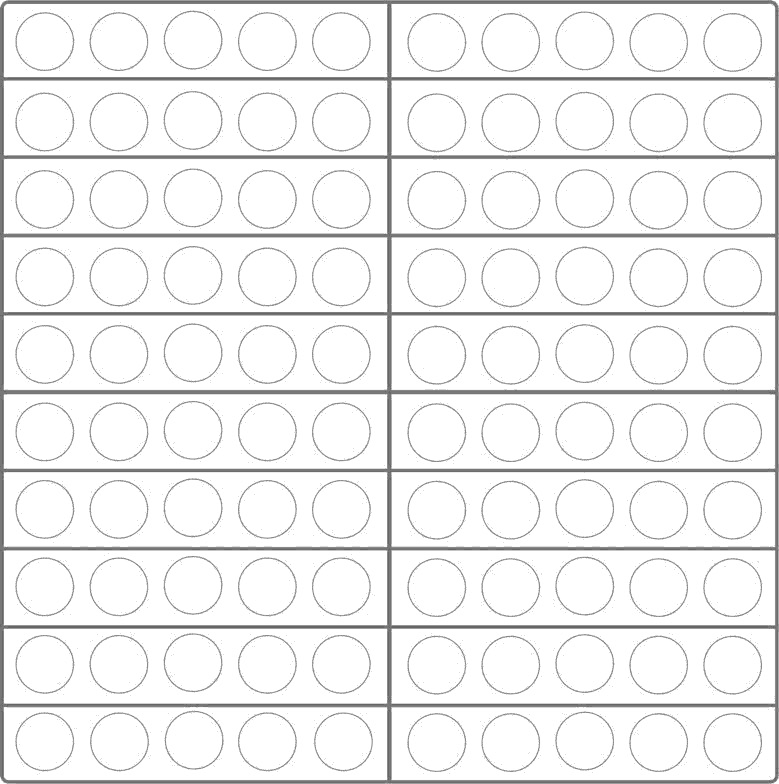 Wie viele Plättchen siehst du?
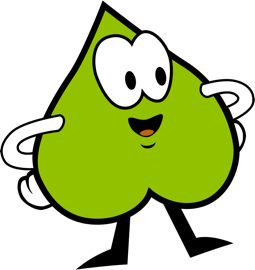 9
6
0
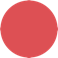 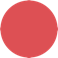 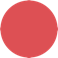 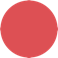 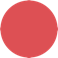 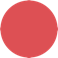 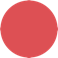 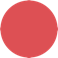 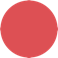 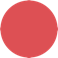 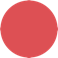 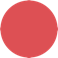 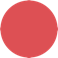 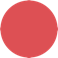 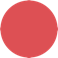 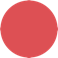 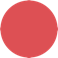 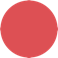 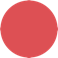 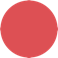 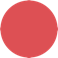 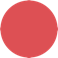 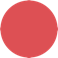 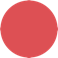 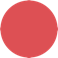 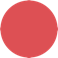 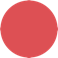 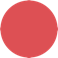 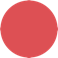 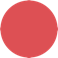 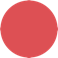 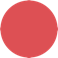 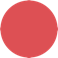 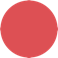 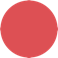 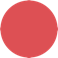 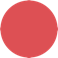 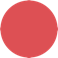 ?
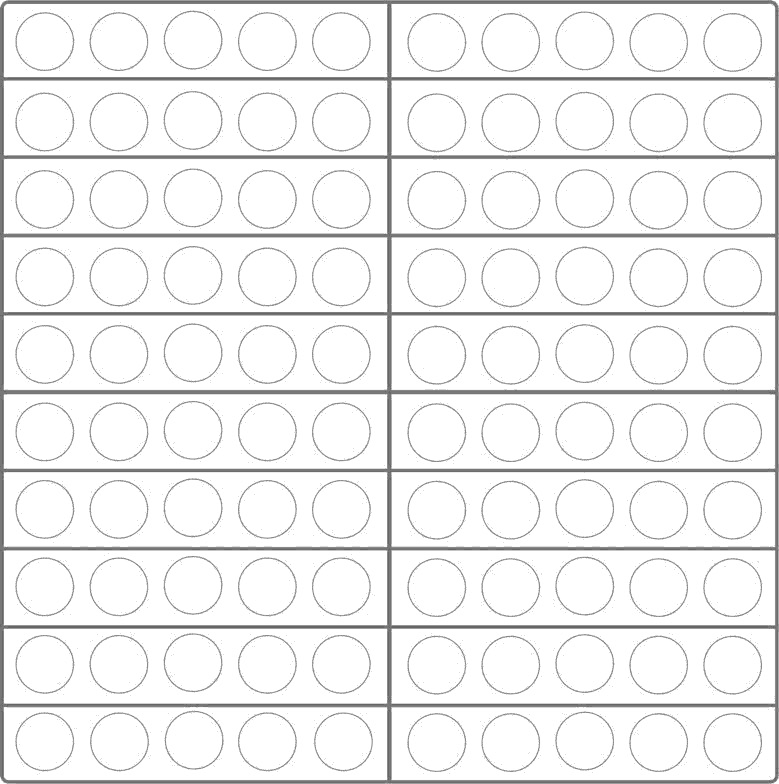 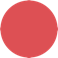 Wie viele Plättchen hast du gesehen?
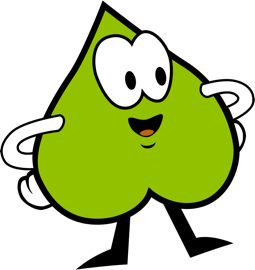 83
38
36
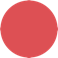 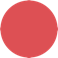 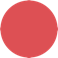 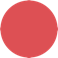 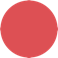 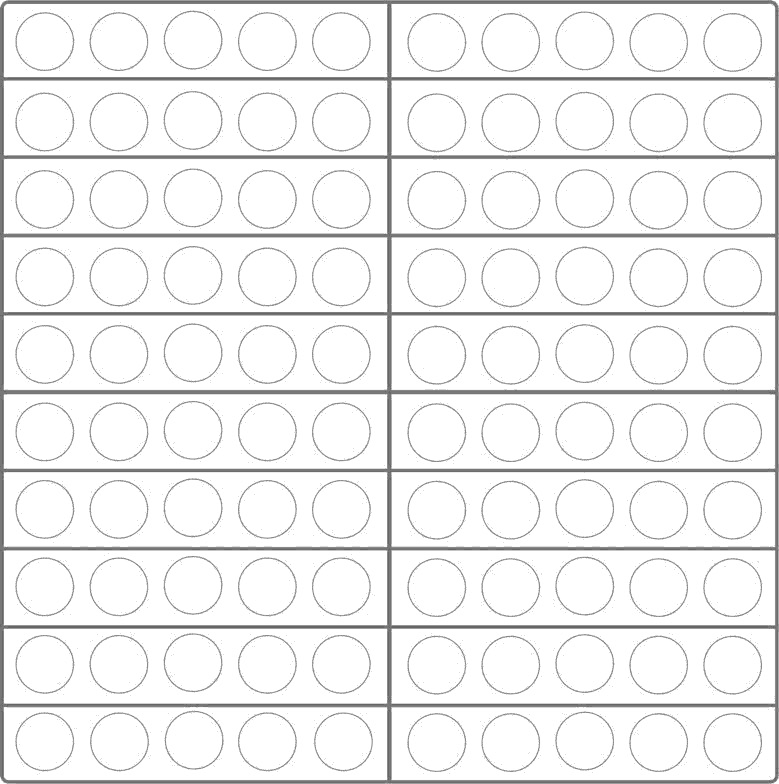 Super gemacht !
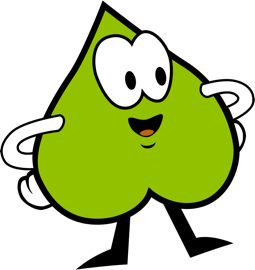 83
38
36
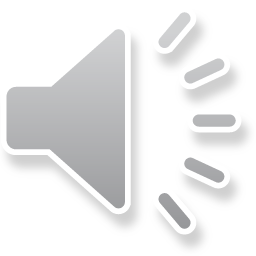 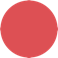 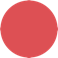 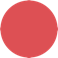 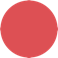 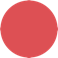 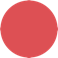 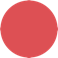 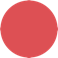 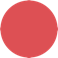 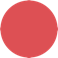 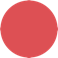 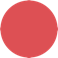 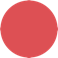 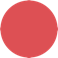 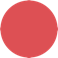 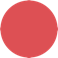 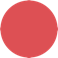 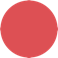 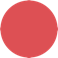 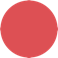 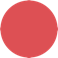 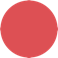 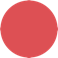 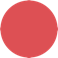 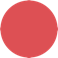 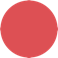 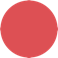 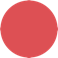 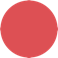 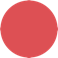 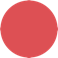 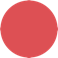 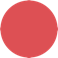 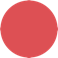 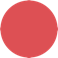 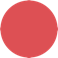 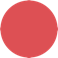 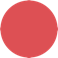 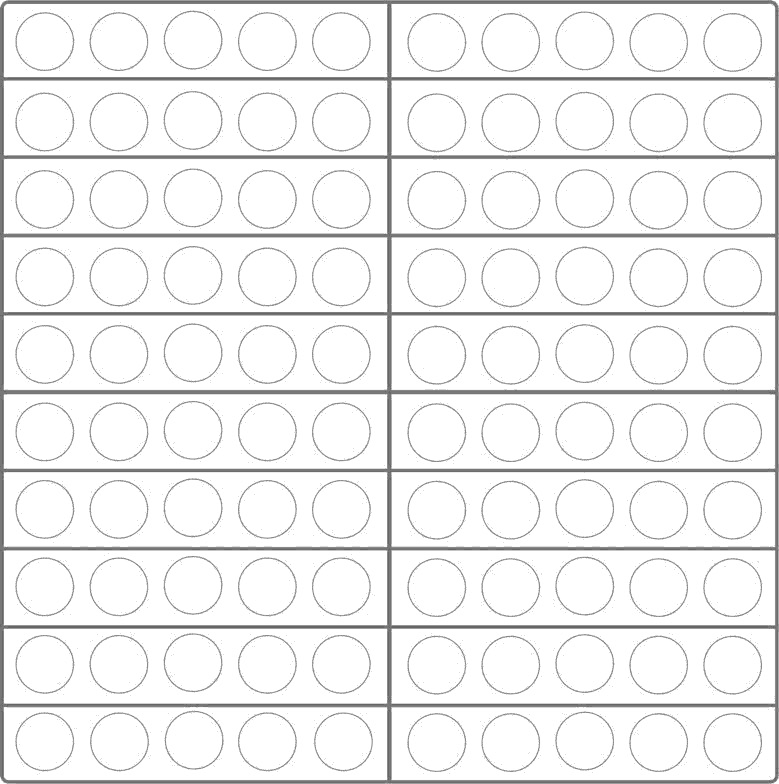 Wie viele Plättchen siehst du?
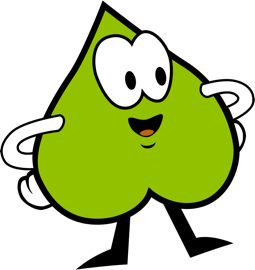 9
6
0
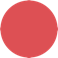 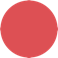 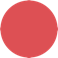 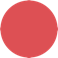 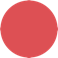 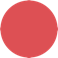 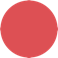 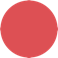 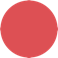 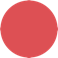 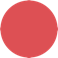 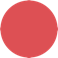 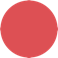 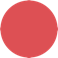 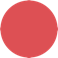 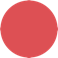 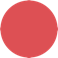 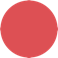 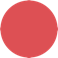 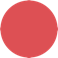 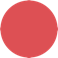 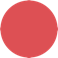 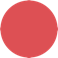 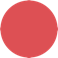 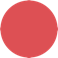 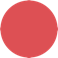 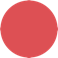 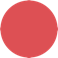 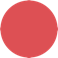 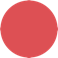 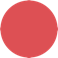 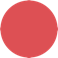 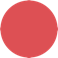 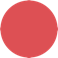 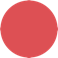 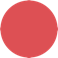 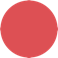 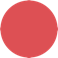 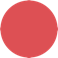 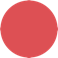 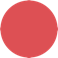 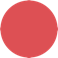 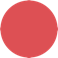 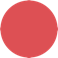 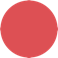 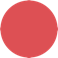 ?
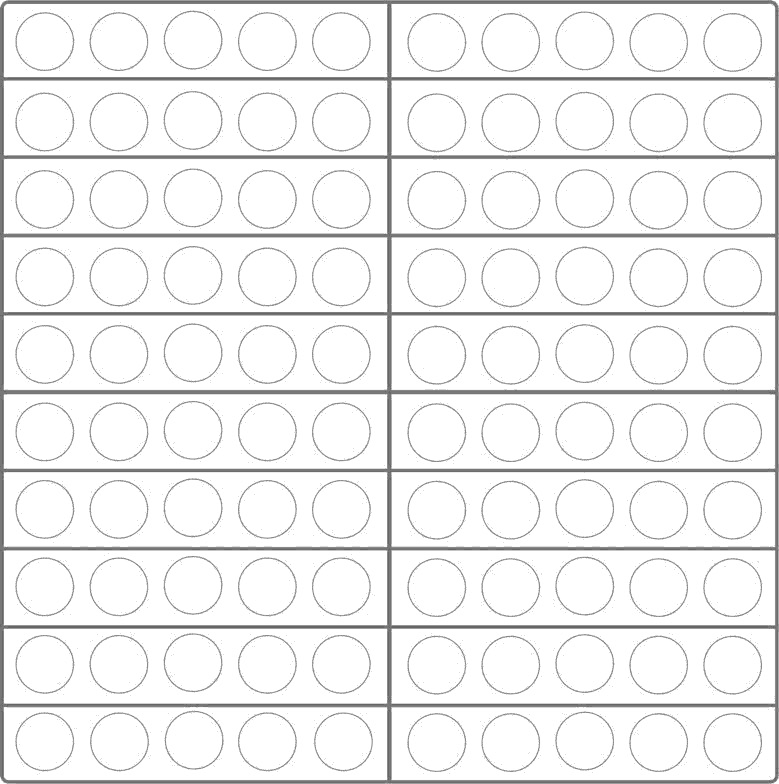 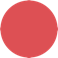 Wie viele Plättchen hast du gesehen?
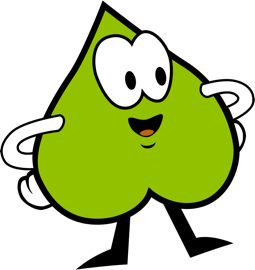 46
64
49
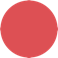 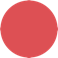 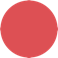 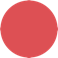 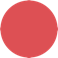 46
64
49
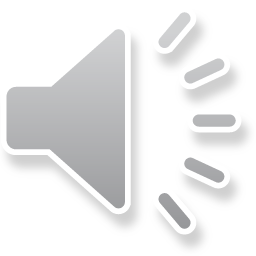 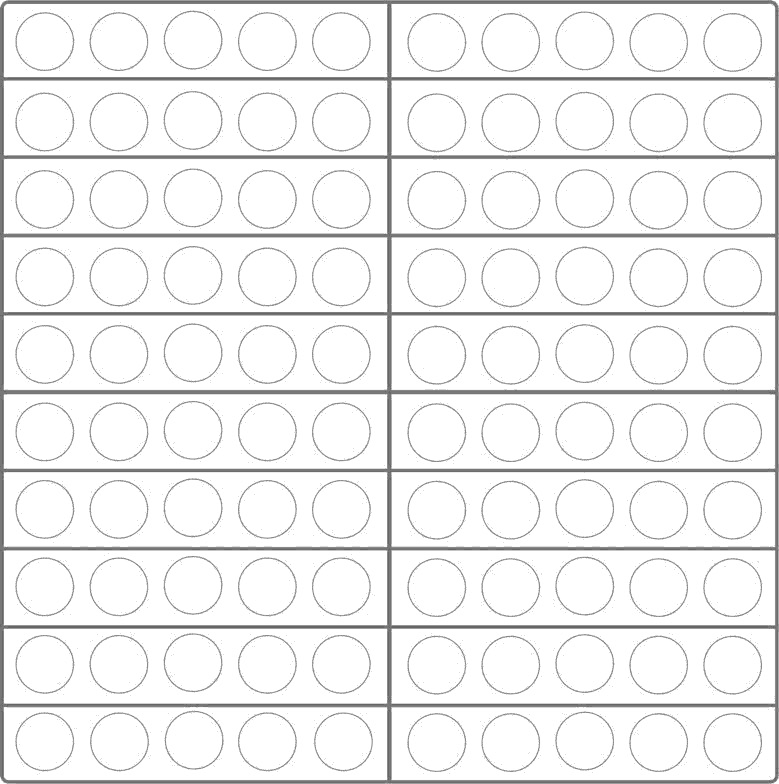 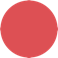 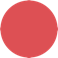 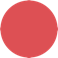 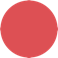 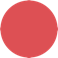 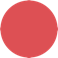 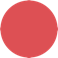 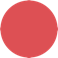 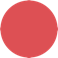 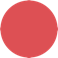 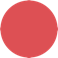 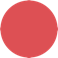 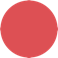 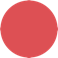 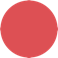 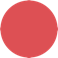 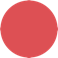 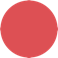 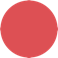 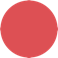 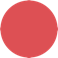 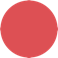 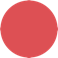 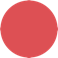 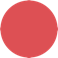 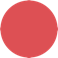 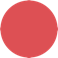 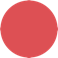 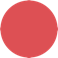 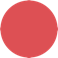 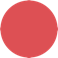 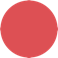 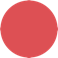 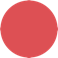 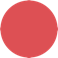 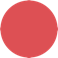 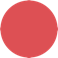 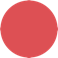 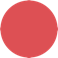 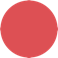 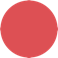 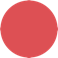 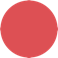 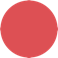 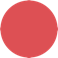 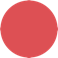 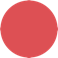 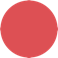 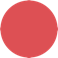 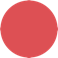 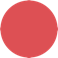 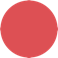 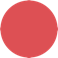 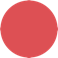 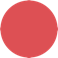 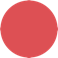 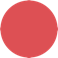 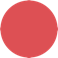 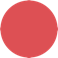 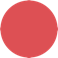 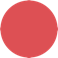 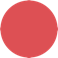 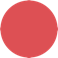 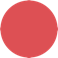 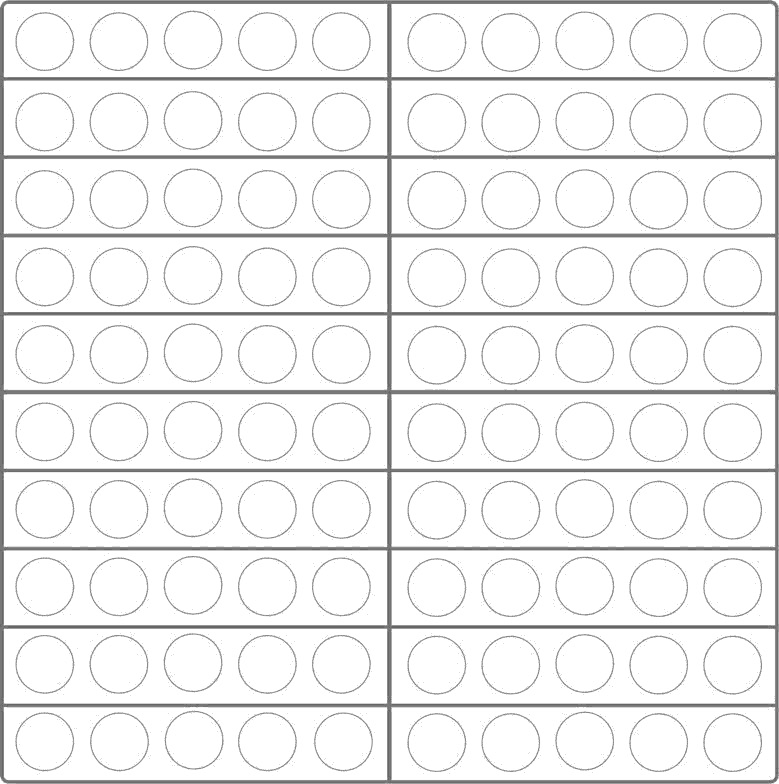 Wie viele Plättchen siehst du?
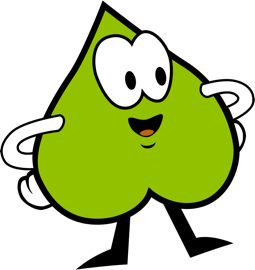 9
6
0
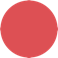 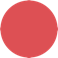 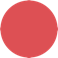 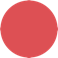 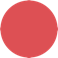 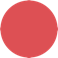 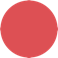 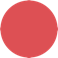 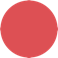 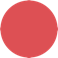 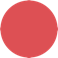 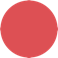 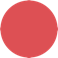 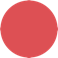 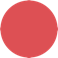 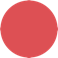 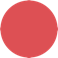 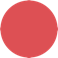 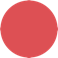 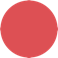 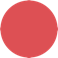 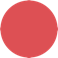 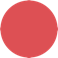 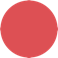 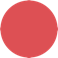 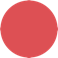 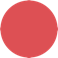 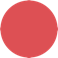 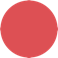 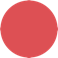 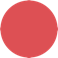 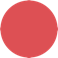 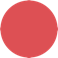 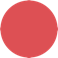 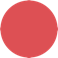 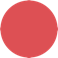 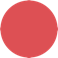 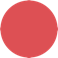 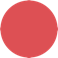 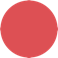 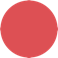 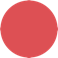 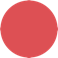 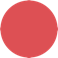 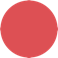 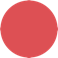 ?
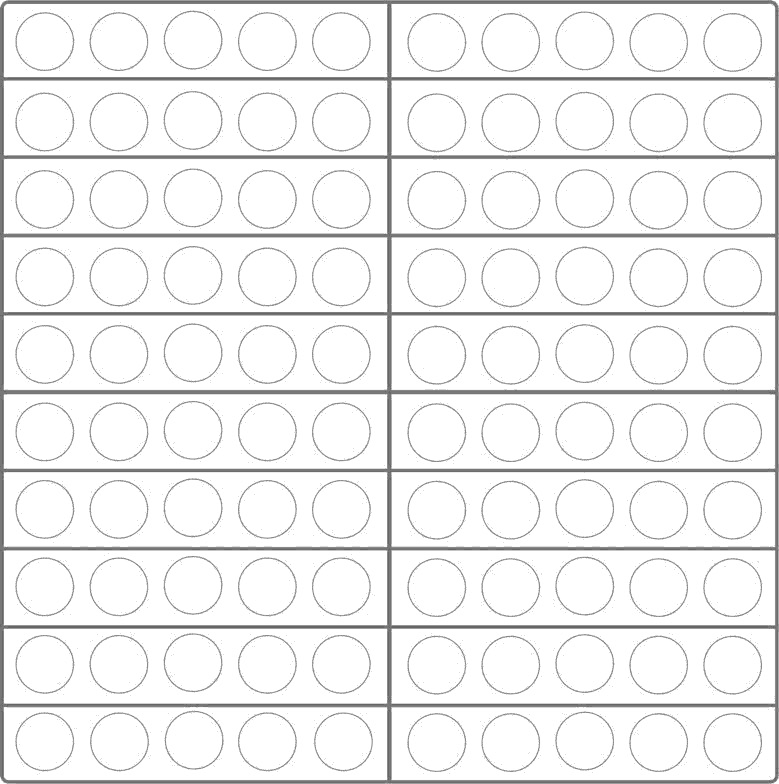 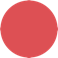 Wie viele Plättchen hast du gesehen?
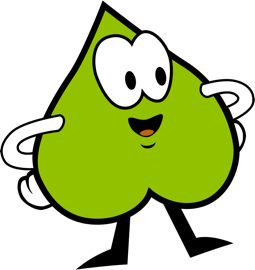 46
64
49
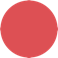 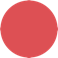 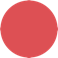 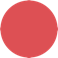 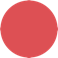 46
64
49
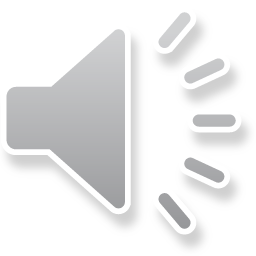 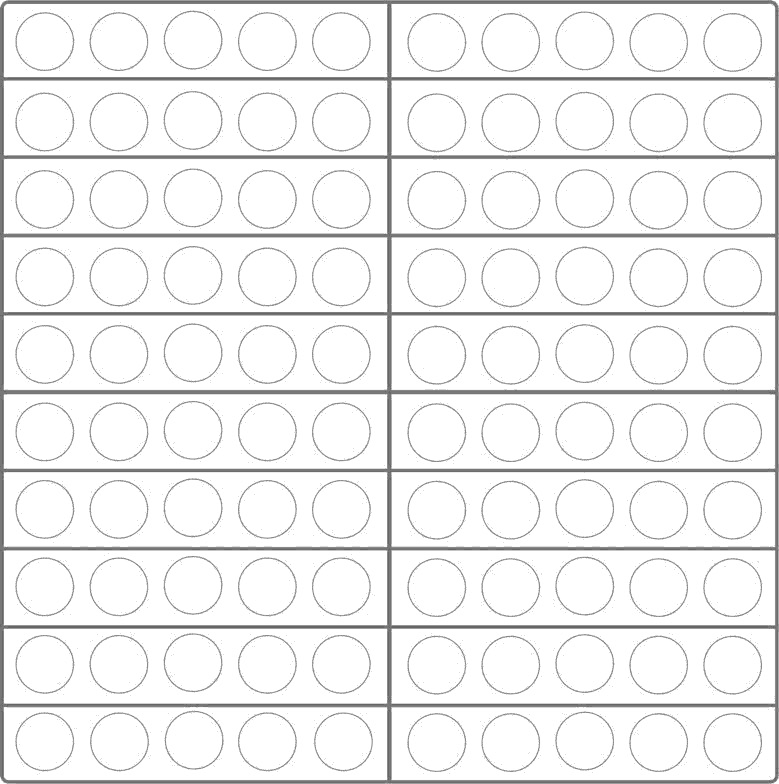 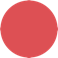 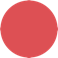 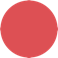 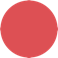 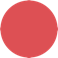 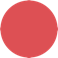 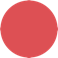 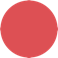 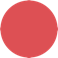 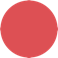 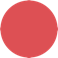 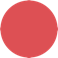 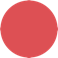 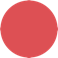 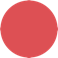 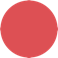 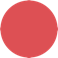 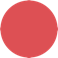 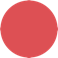 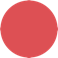 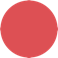 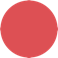 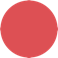 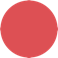 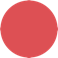 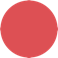 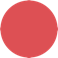 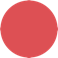 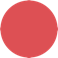 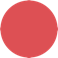 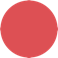 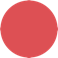 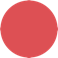 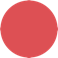 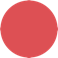 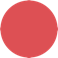 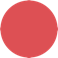 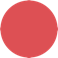 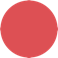 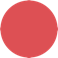 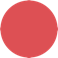 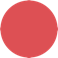 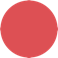 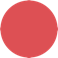 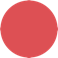 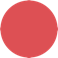 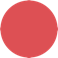 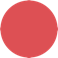 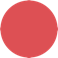 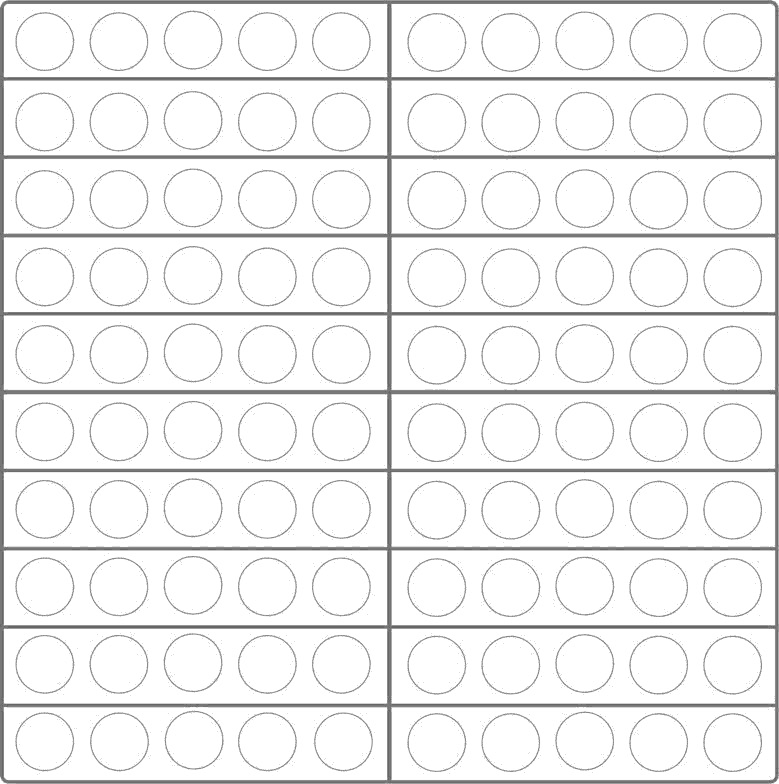 Wie viele Plättchen siehst du?
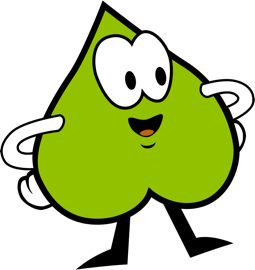 9
6
0
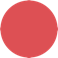 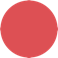 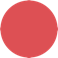 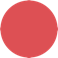 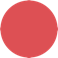 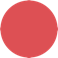 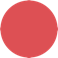 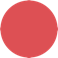 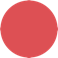 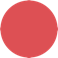 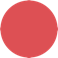 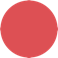 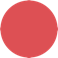 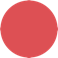 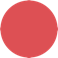 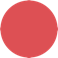 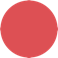 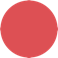 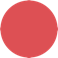 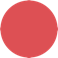 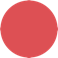 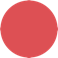 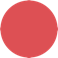 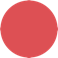 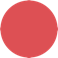 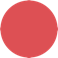 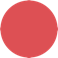 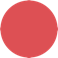 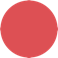 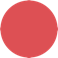 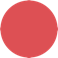 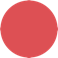 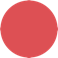 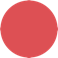 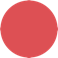 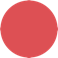 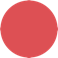 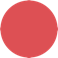 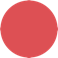 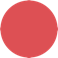 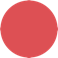 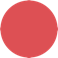 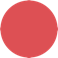 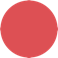 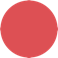 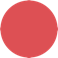 ?
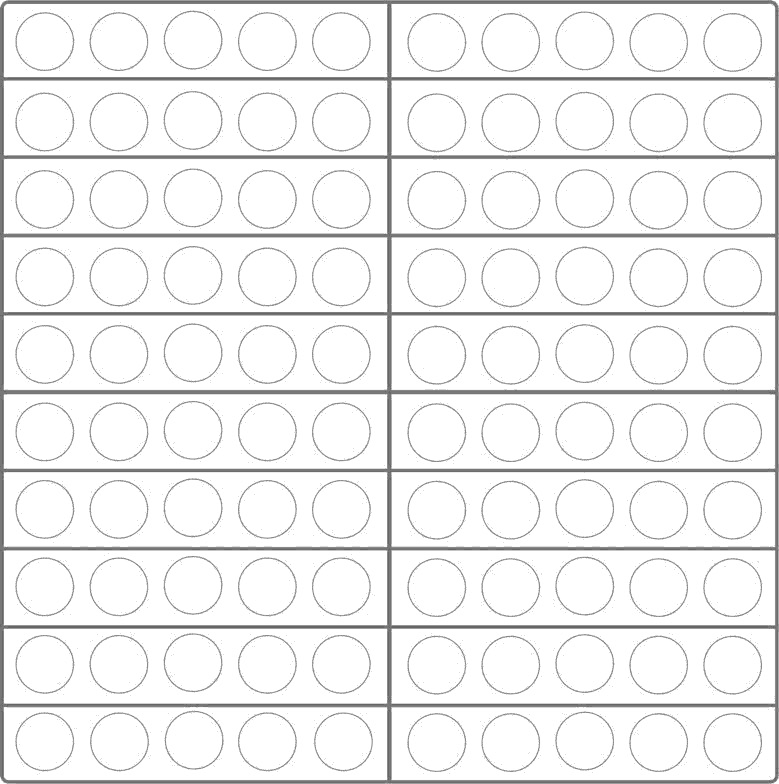 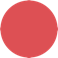 Wie viele Plättchen hast du gesehen?
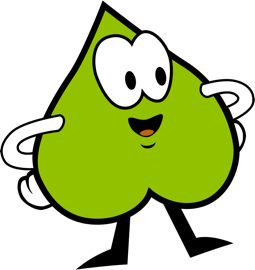 46
64
49
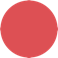 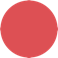 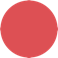 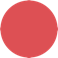 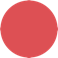 Super gemacht !
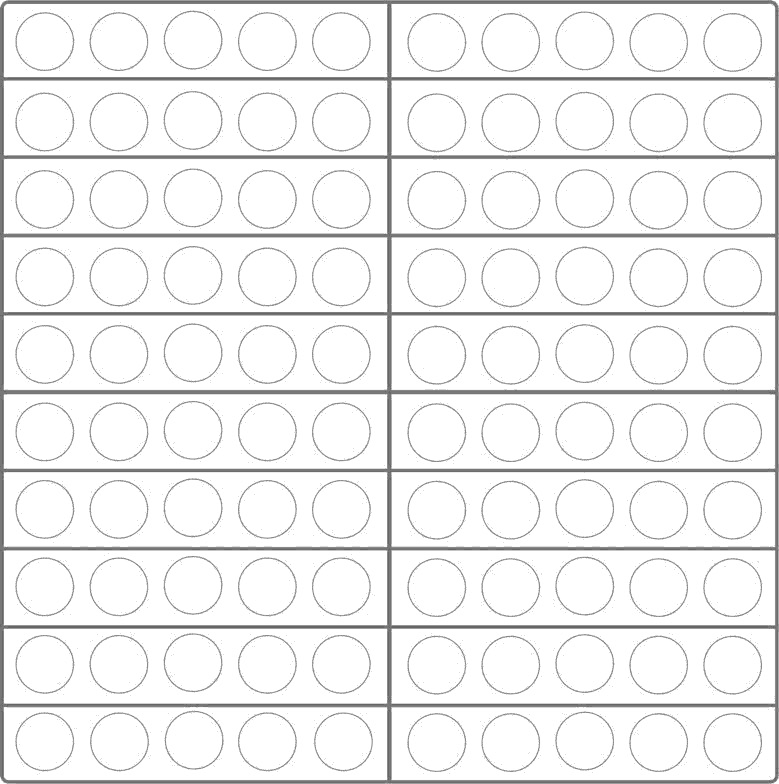 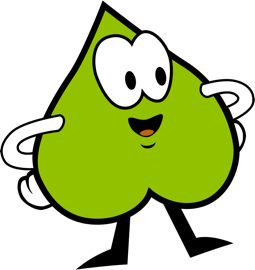 46
64
49
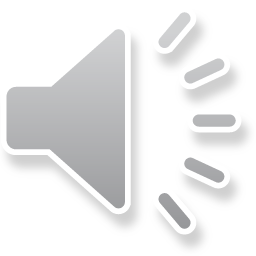 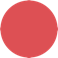 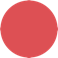 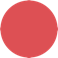 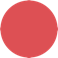 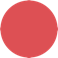 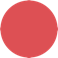 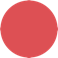 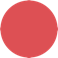 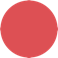 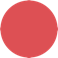 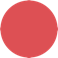 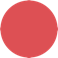 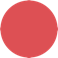 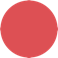 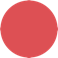 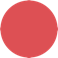 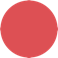 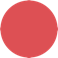 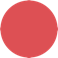 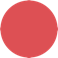 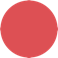 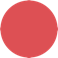 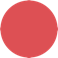 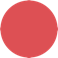 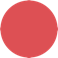 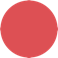 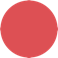 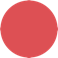 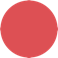 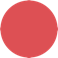 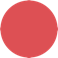 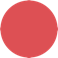 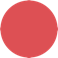 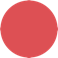 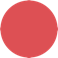 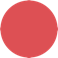 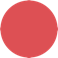 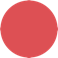 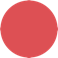 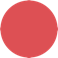 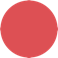 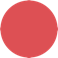 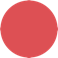 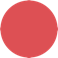 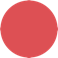 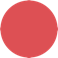 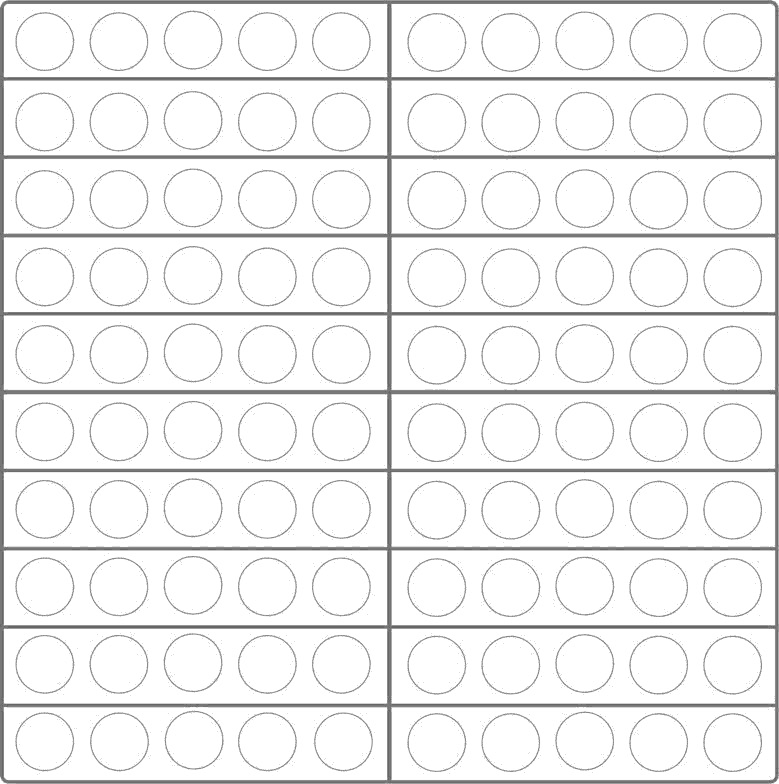 Wie viele Plättchen siehst du?
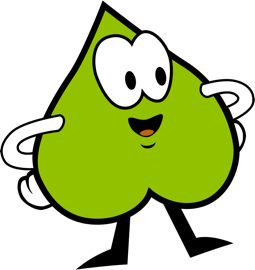 9
6
0
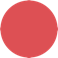 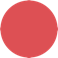 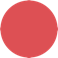 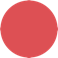 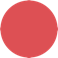 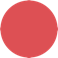 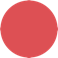 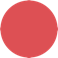 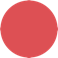 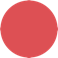 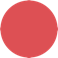 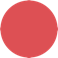 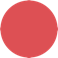 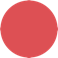 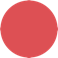 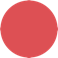 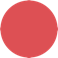 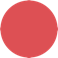 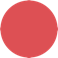 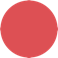 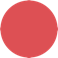 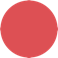 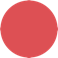 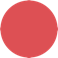 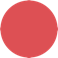 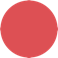 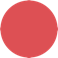 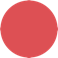 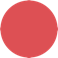 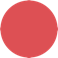 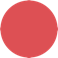 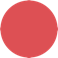 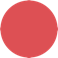 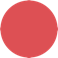 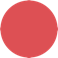 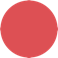 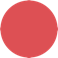 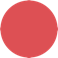 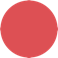 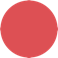 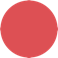 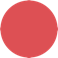 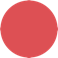 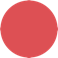 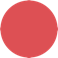 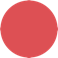 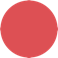 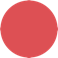 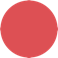 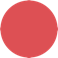 ?
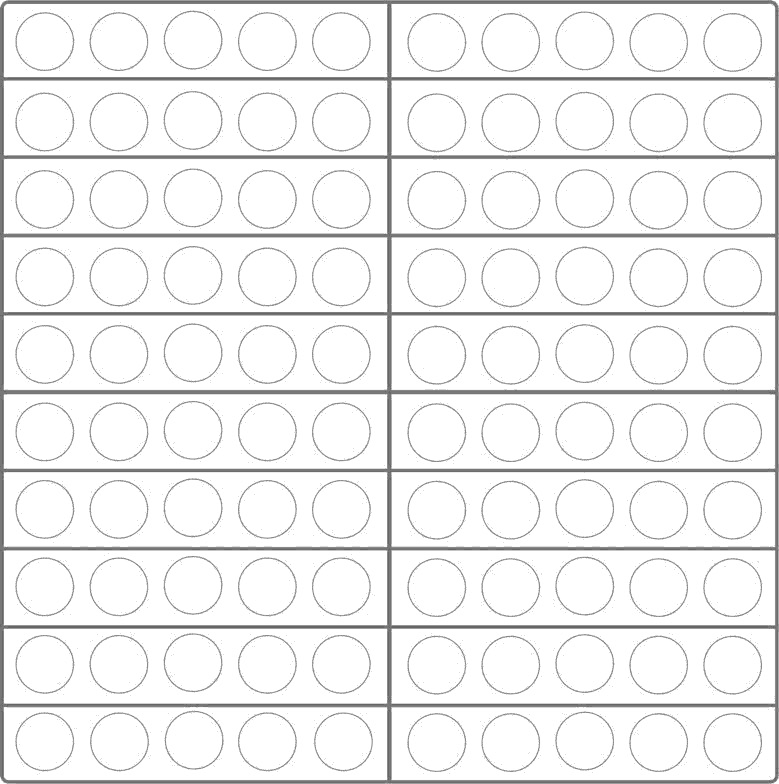 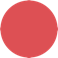 Wie viele Plättchen hast du gesehen?
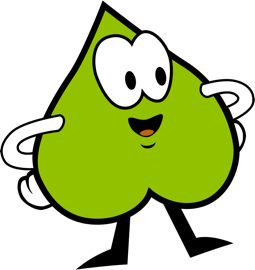 50
60
15
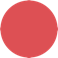 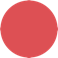 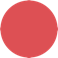 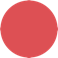 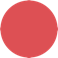 50
60
15
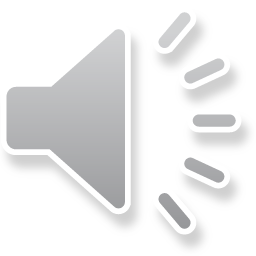 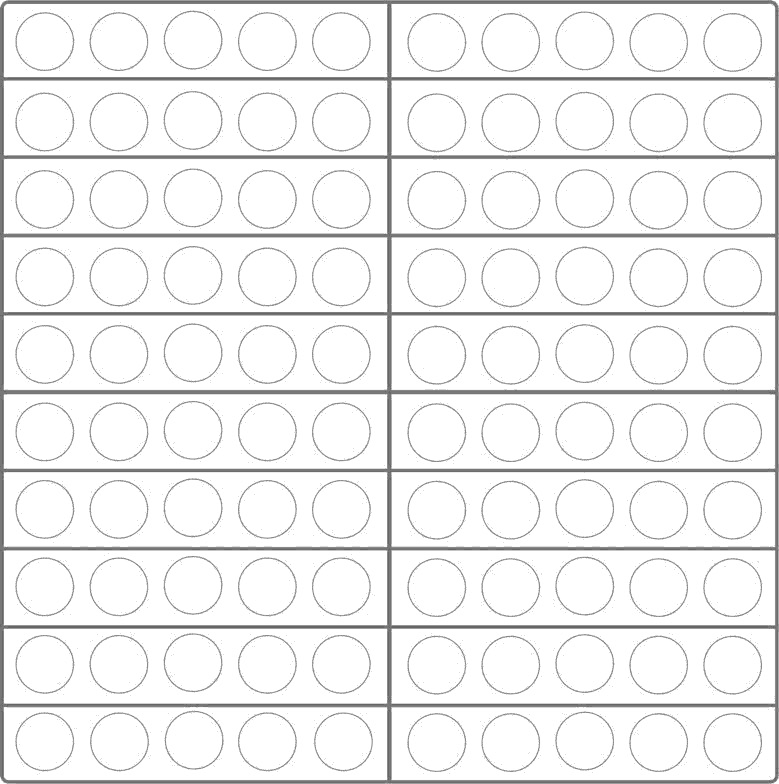 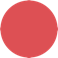 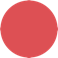 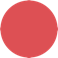 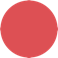 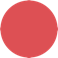 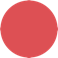 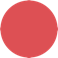 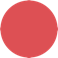 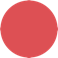 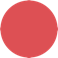 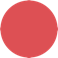 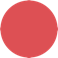 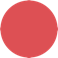 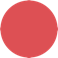 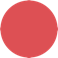 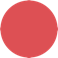 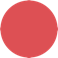 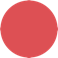 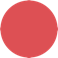 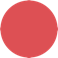 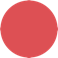 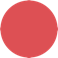 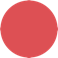 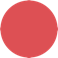 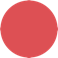 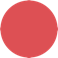 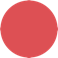 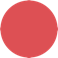 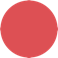 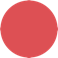 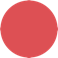 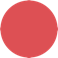 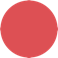 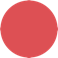 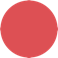 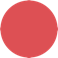 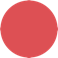 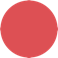 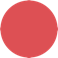 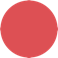 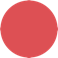 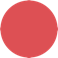 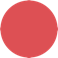 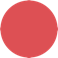 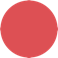 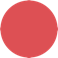 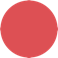 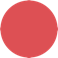 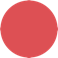 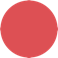 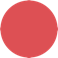 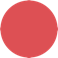 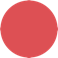 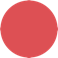 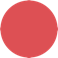 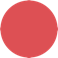 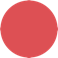 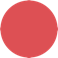 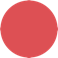 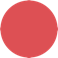 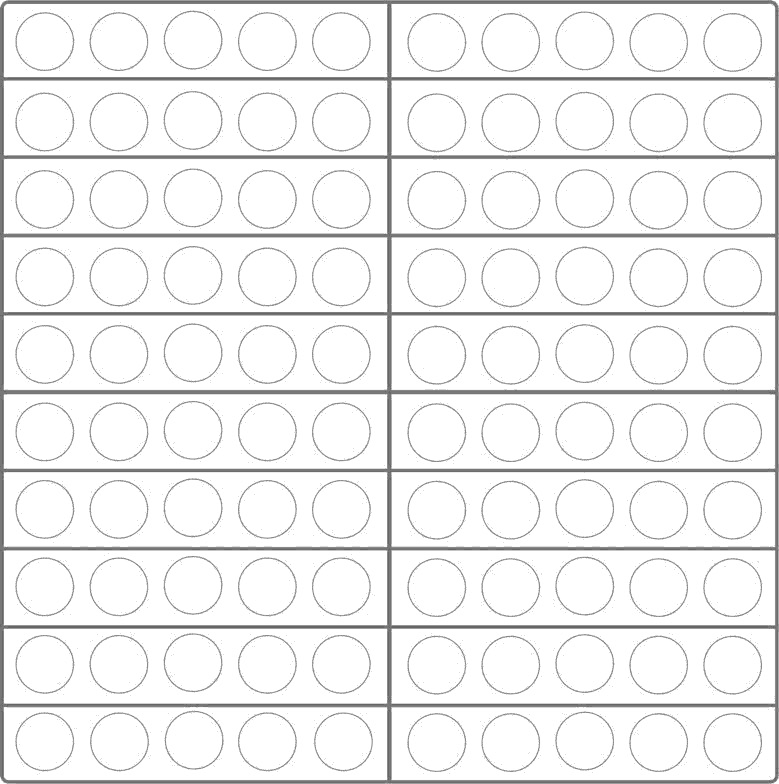 Wie viele Plättchen siehst du?
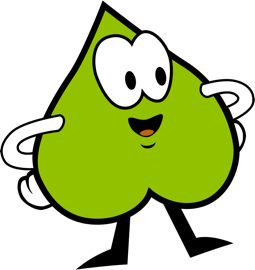 9
6
0
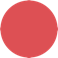 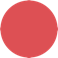 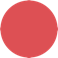 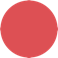 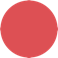 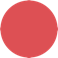 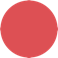 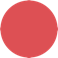 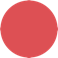 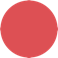 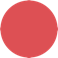 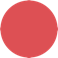 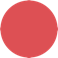 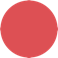 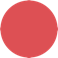 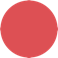 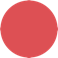 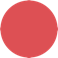 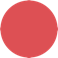 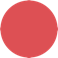 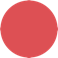 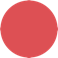 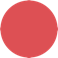 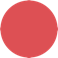 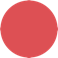 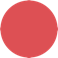 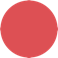 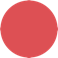 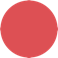 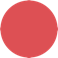 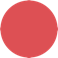 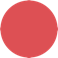 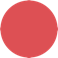 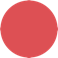 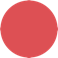 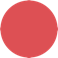 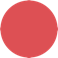 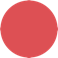 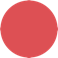 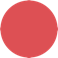 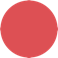 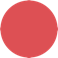 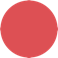 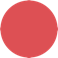 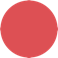 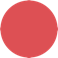 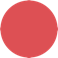 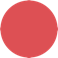 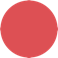 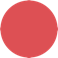 ?
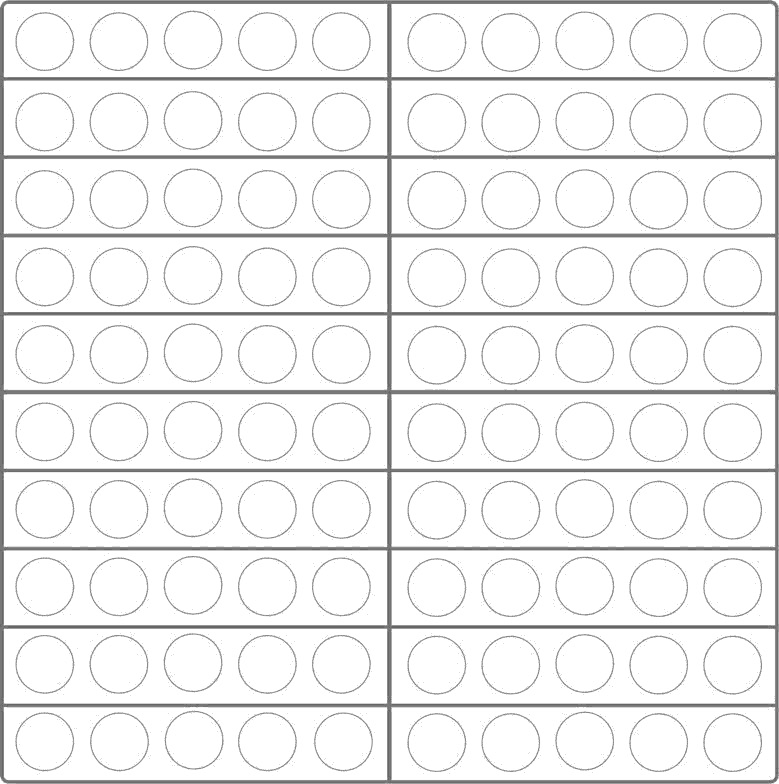 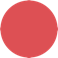 Wie viele Plättchen hast du gesehen?
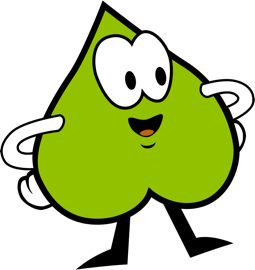 50
60
15
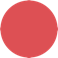 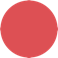 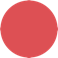 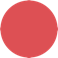 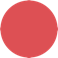 50
60
15
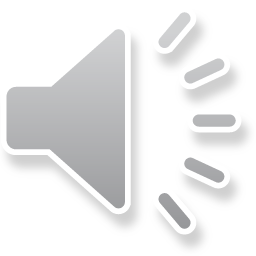 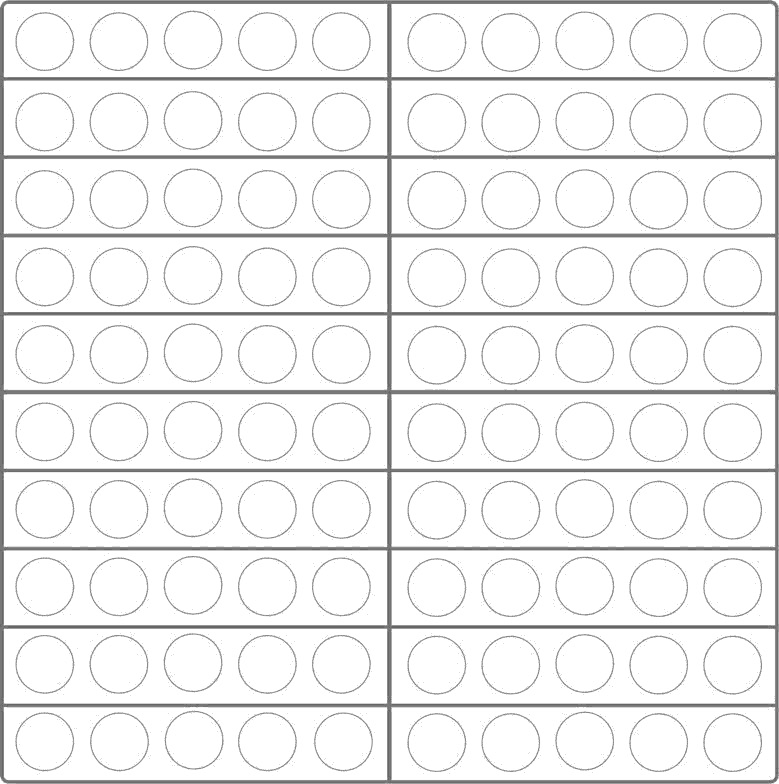 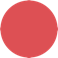 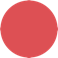 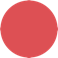 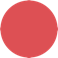 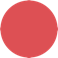 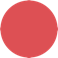 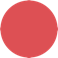 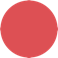 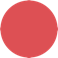 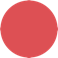 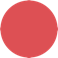 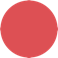 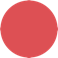 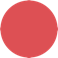 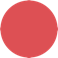 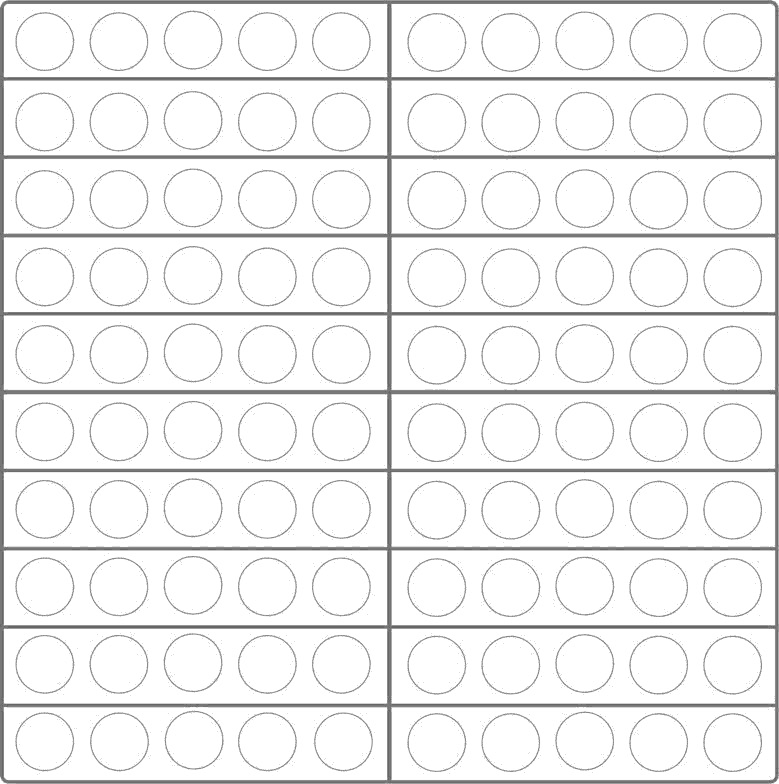 Wie viele Plättchen siehst du?
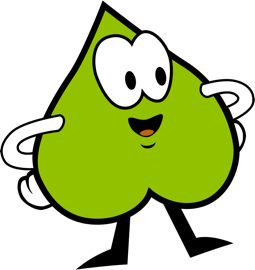 9
6
0
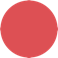 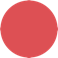 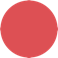 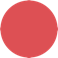 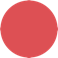 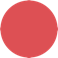 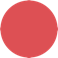 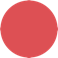 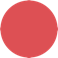 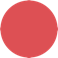 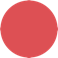 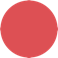 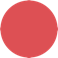 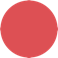 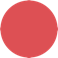 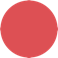 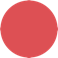 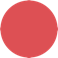 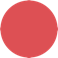 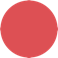 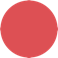 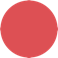 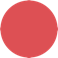 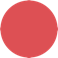 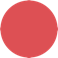 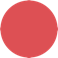 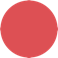 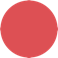 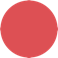 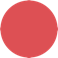 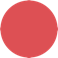 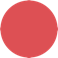 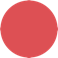 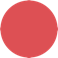 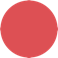 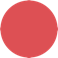 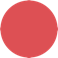 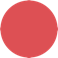 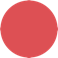 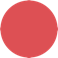 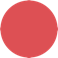 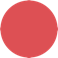 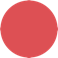 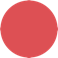 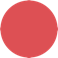 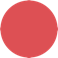 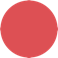 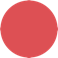 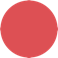 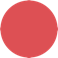 ?
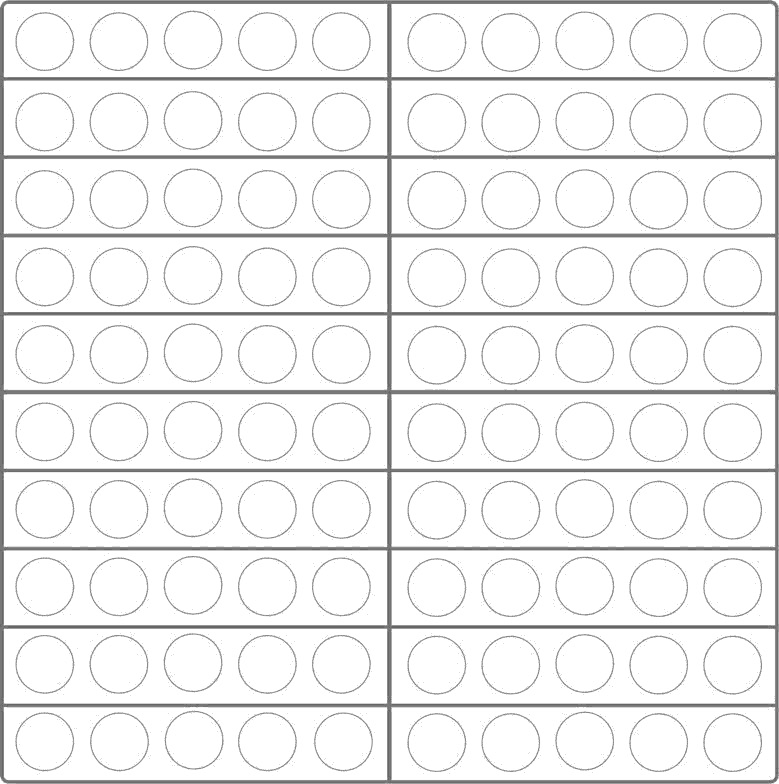 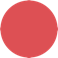 Wie viele Plättchen hast du gesehen?
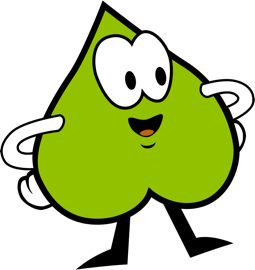 50
60
15
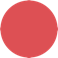 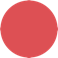 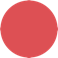 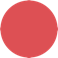 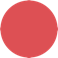 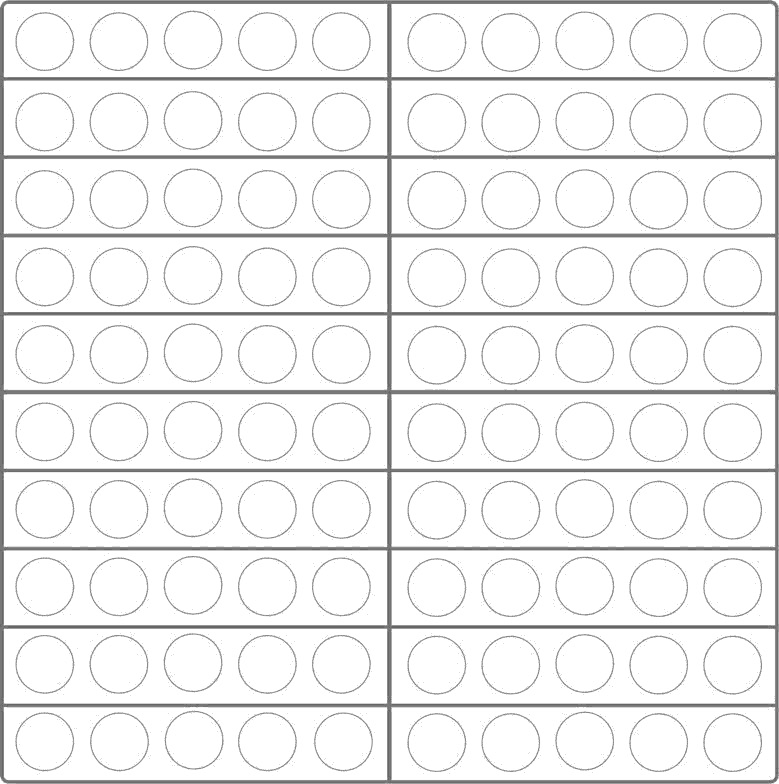 Super gemacht !
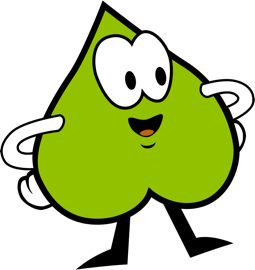 50
60
15
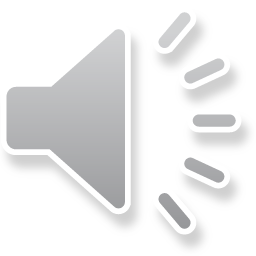 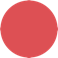 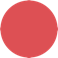 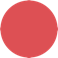 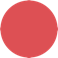 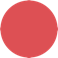 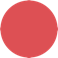 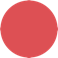 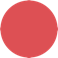 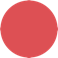 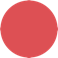 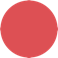 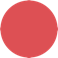 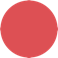 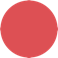 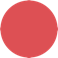 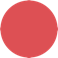 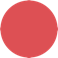 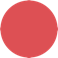 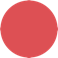 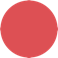 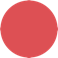 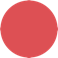 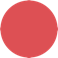 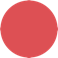 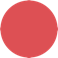 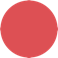 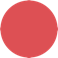 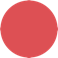 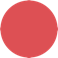 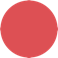 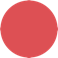 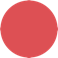 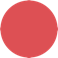 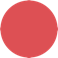 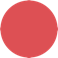 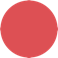 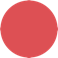 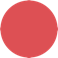 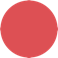 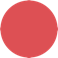 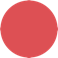 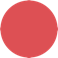 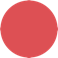 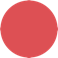 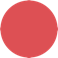 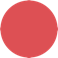 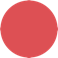 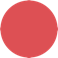 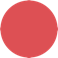 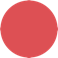 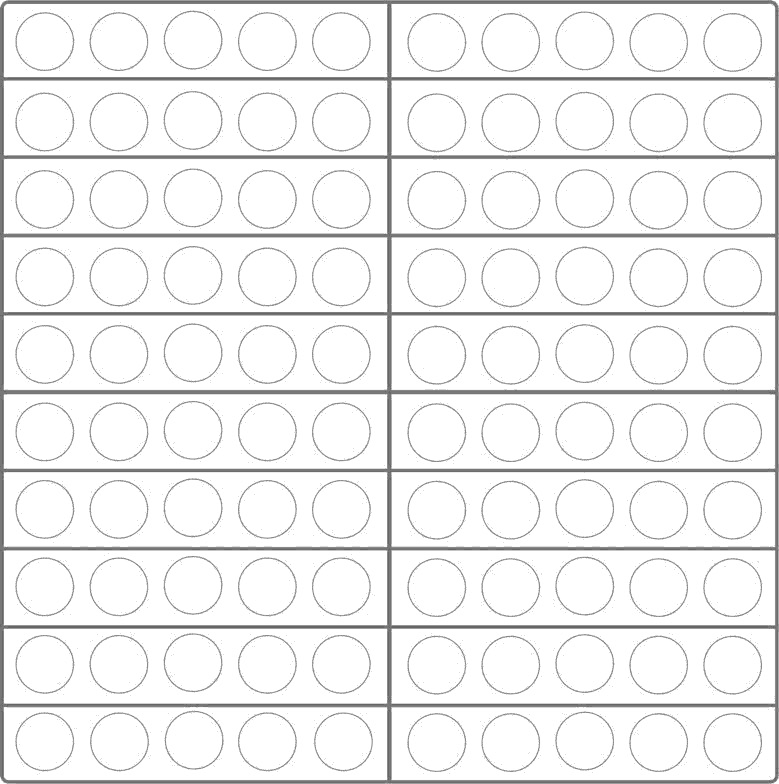 Wie viele Plättchen siehst du?
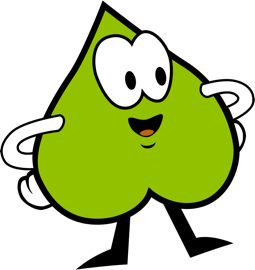 9
6
0
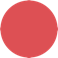 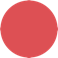 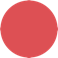 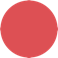 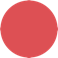 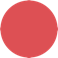 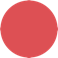 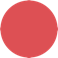 ?
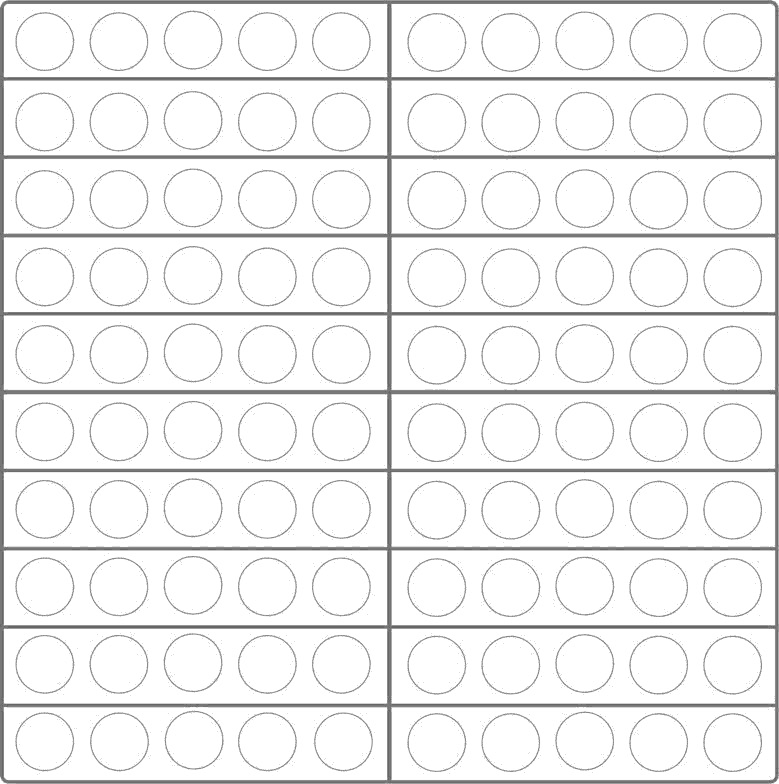 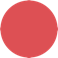 Wie viele Plättchen hast du gesehen?
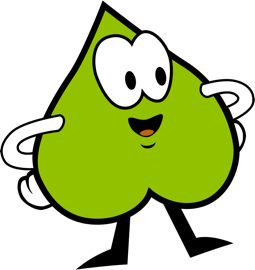 9
8
0
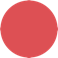 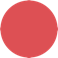 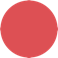 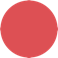 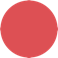 9
8
0
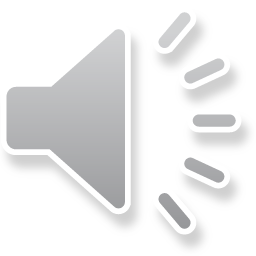 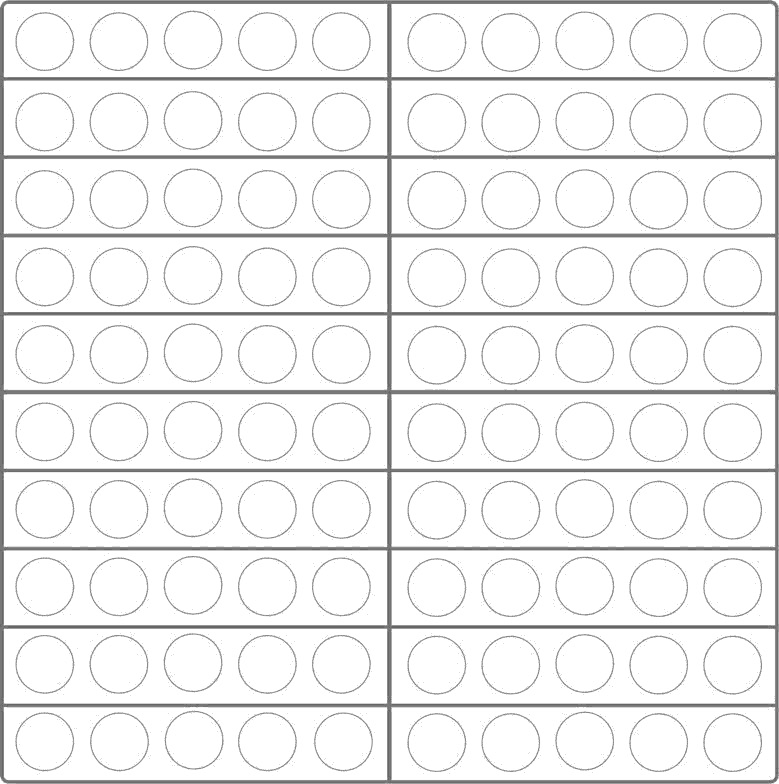 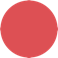 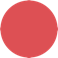 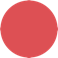 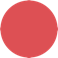 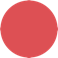 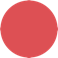 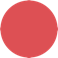 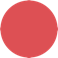 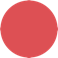 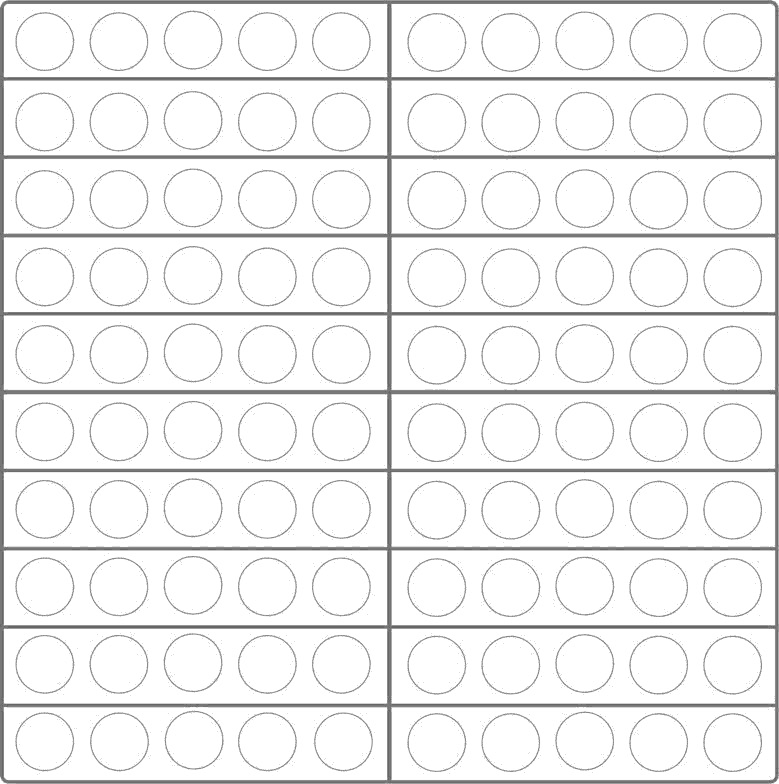 Wie viele Plättchen siehst du?
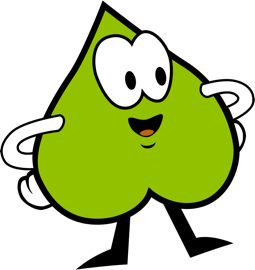 9
6
0
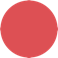 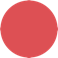 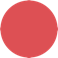 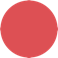 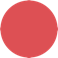 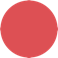 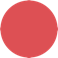 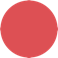 ?
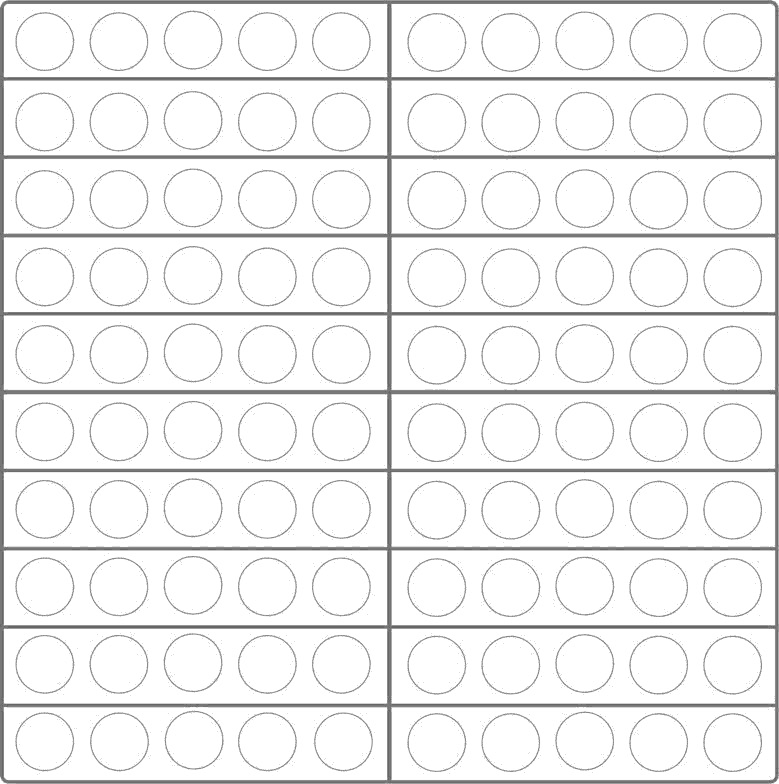 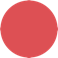 Wie viele Plättchen hast du gesehen?
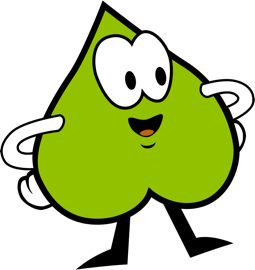 9
8
0
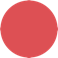 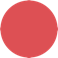 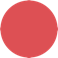 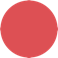 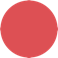 9
8
0
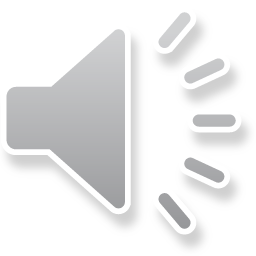 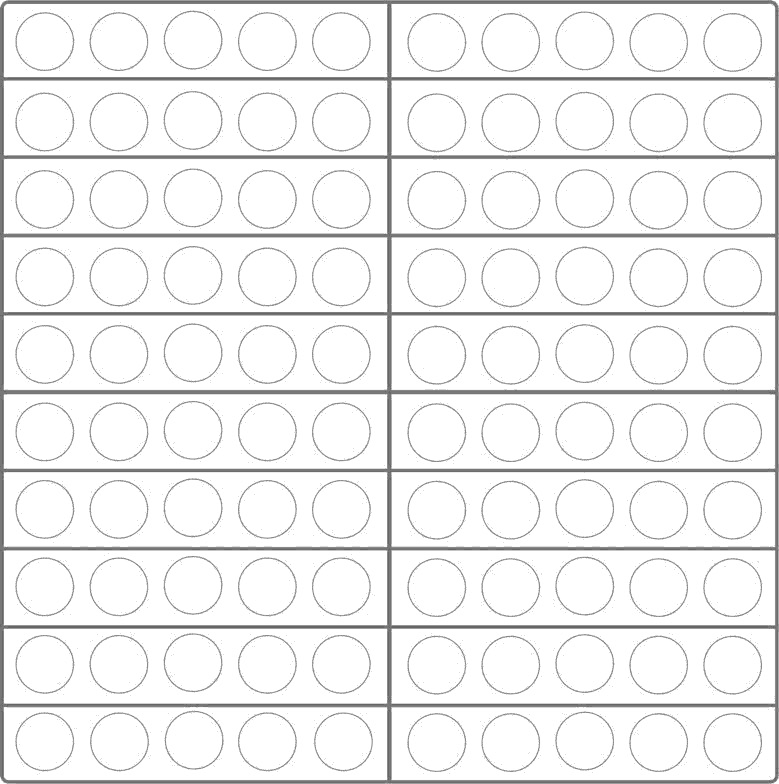 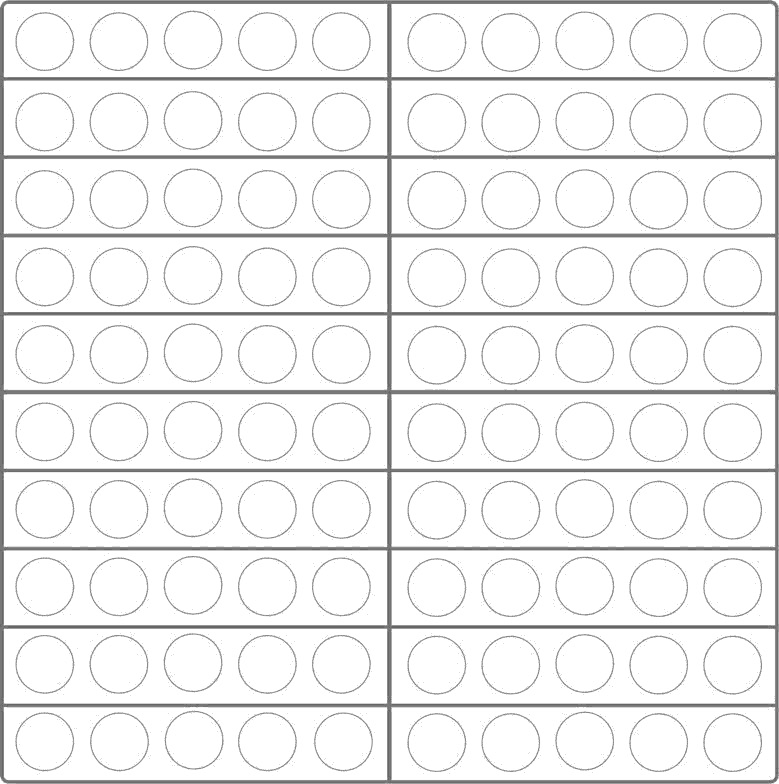 Wie viele Plättchen siehst du?
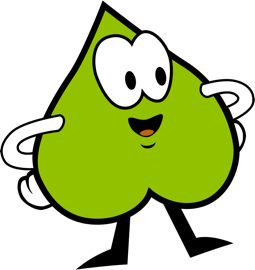 9
6
0
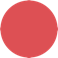 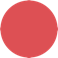 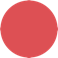 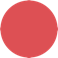 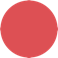 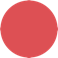 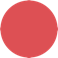 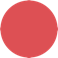 ?
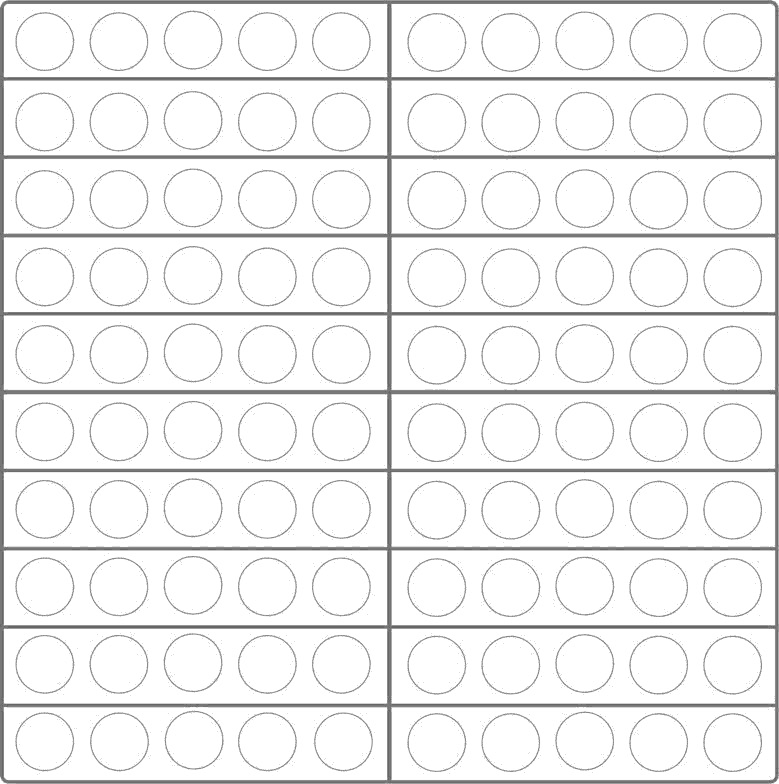 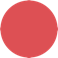 Wie viele Plättchen hast du gesehen?
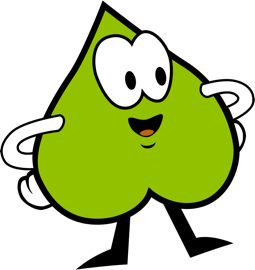 9
8
0
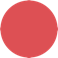 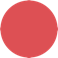 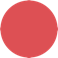 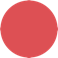 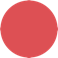 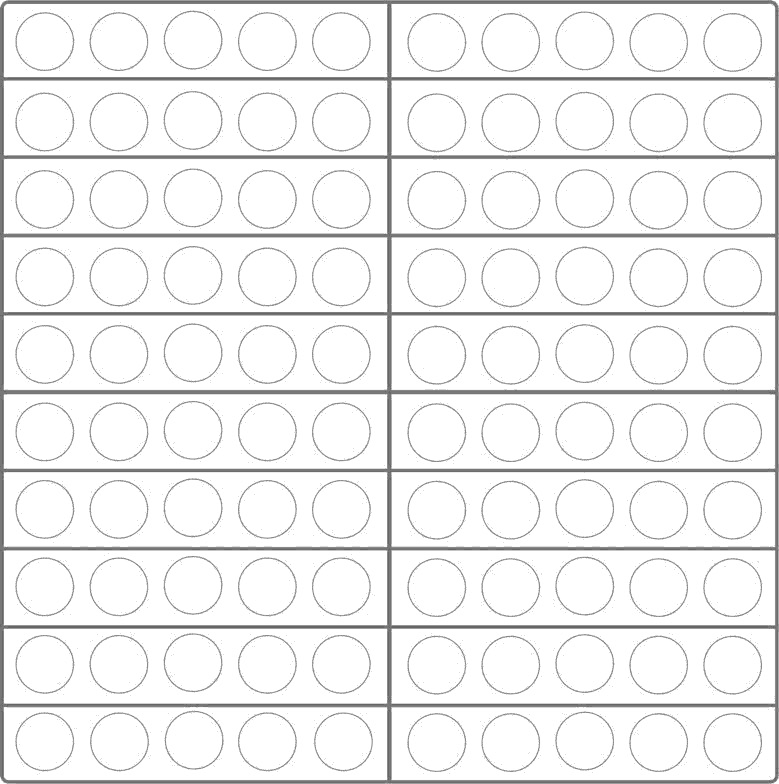 Super gemacht !
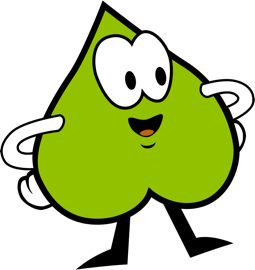 9
8
0
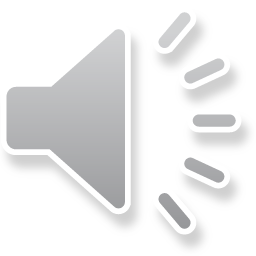 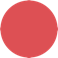 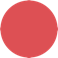 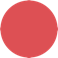 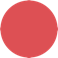 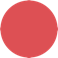 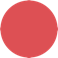 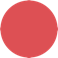 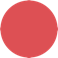 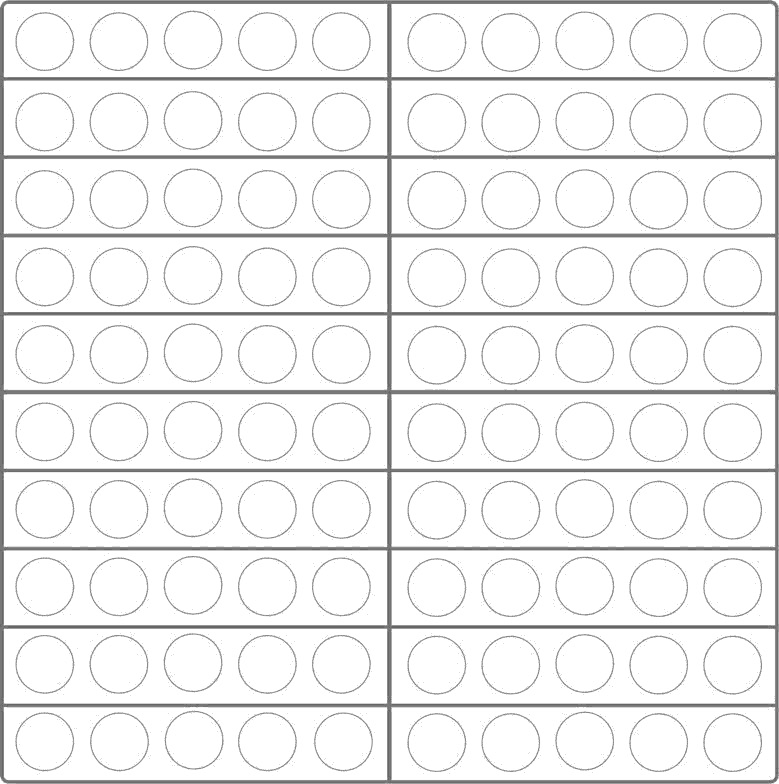 Wie viele Plättchen siehst du?
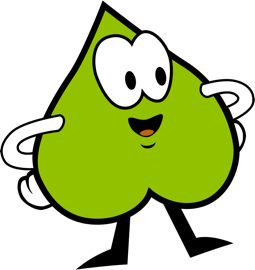 9
6
0
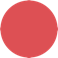 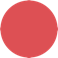 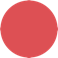 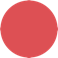 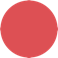 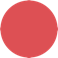 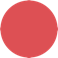 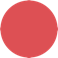 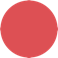 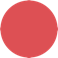 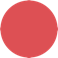 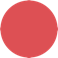 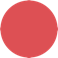 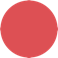 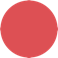 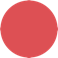 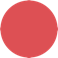 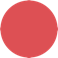 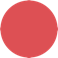 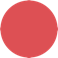 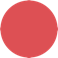 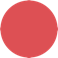 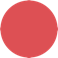 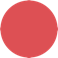 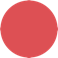 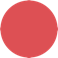 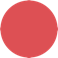 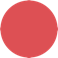 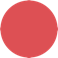 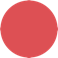 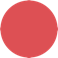 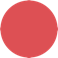 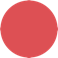 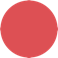 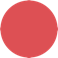 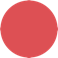 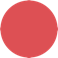 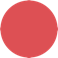 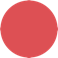 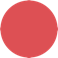 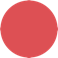 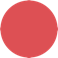 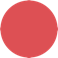 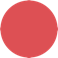 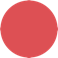 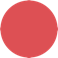 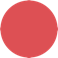 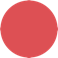 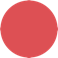 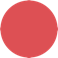 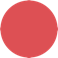 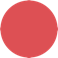 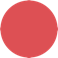 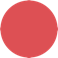 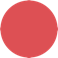 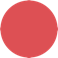 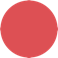 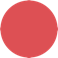 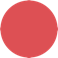 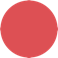 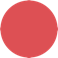 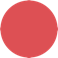 ?
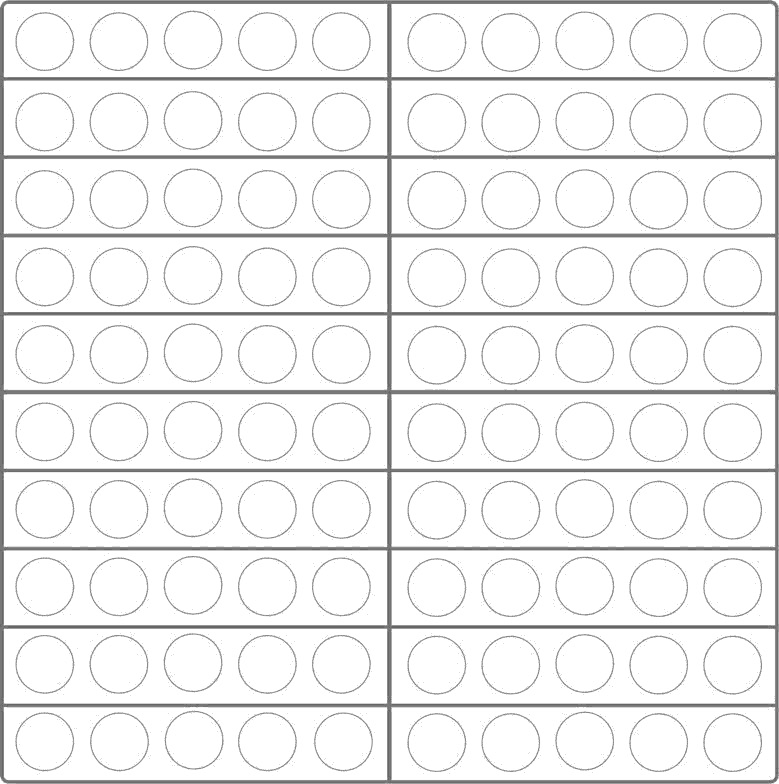 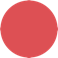 Wie viele Plättchen hast du gesehen?
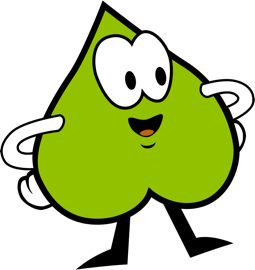 26
62
92
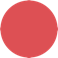 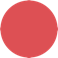 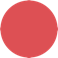 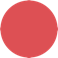 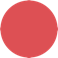 26
62
92
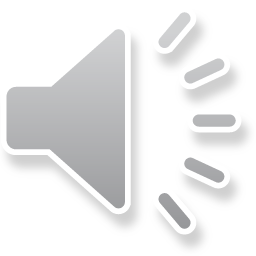 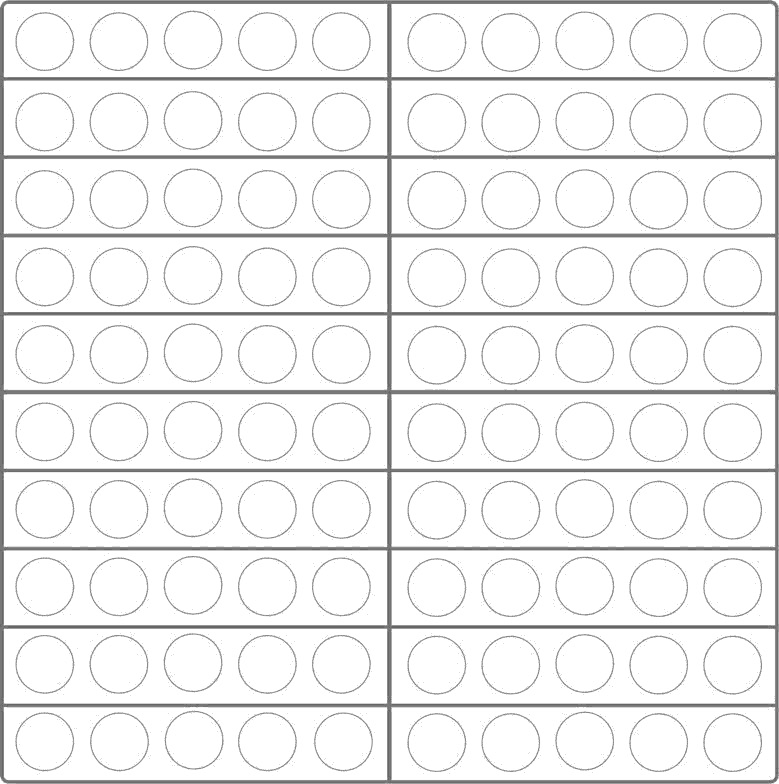 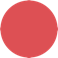 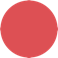 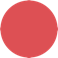 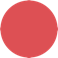 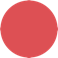 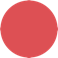 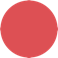 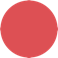 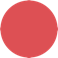 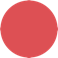 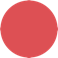 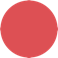 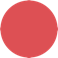 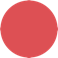 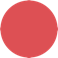 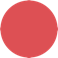 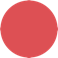 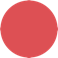 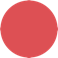 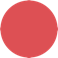 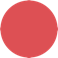 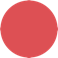 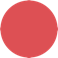 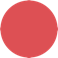 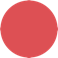 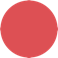 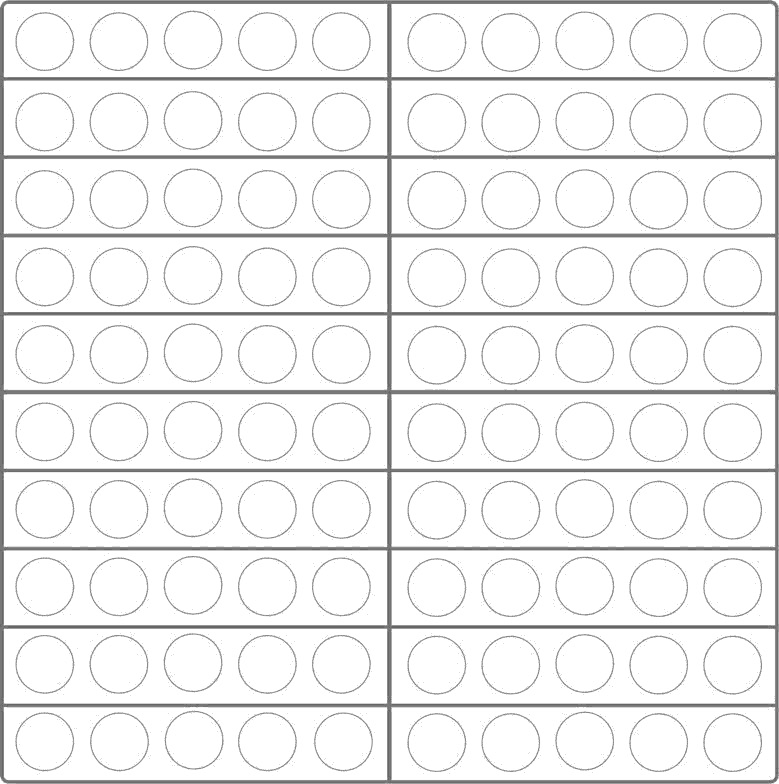 Wie viele Plättchen siehst du?
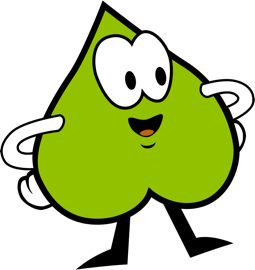 9
6
0
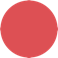 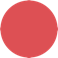 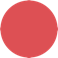 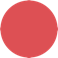 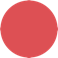 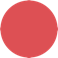 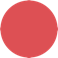 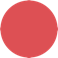 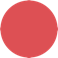 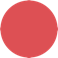 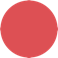 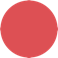 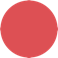 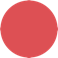 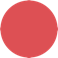 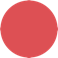 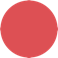 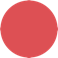 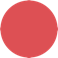 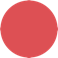 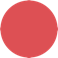 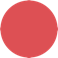 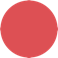 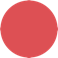 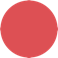 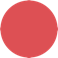 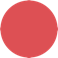 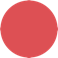 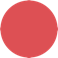 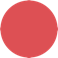 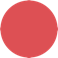 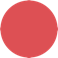 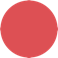 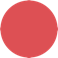 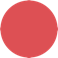 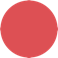 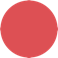 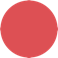 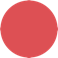 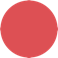 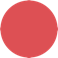 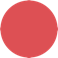 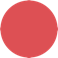 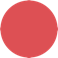 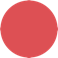 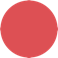 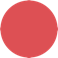 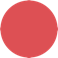 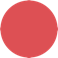 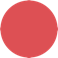 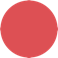 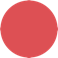 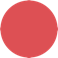 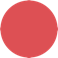 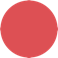 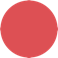 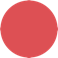 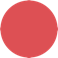 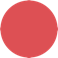 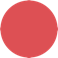 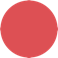 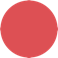 ?
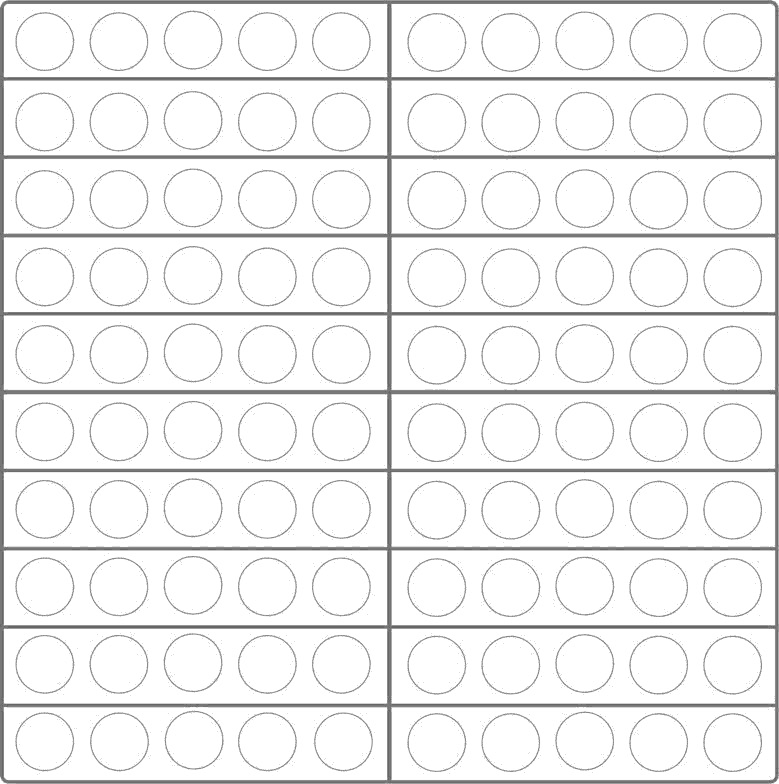 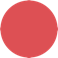 Wie viele Plättchen hast du gesehen?
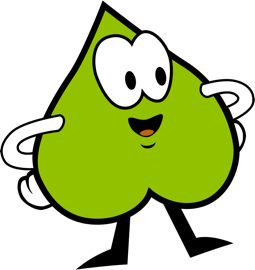 26
62
92
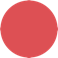 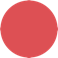 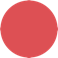 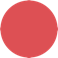 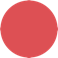 26
62
92
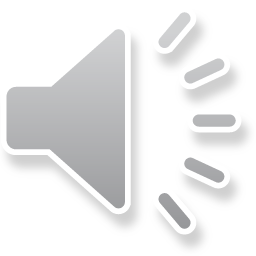 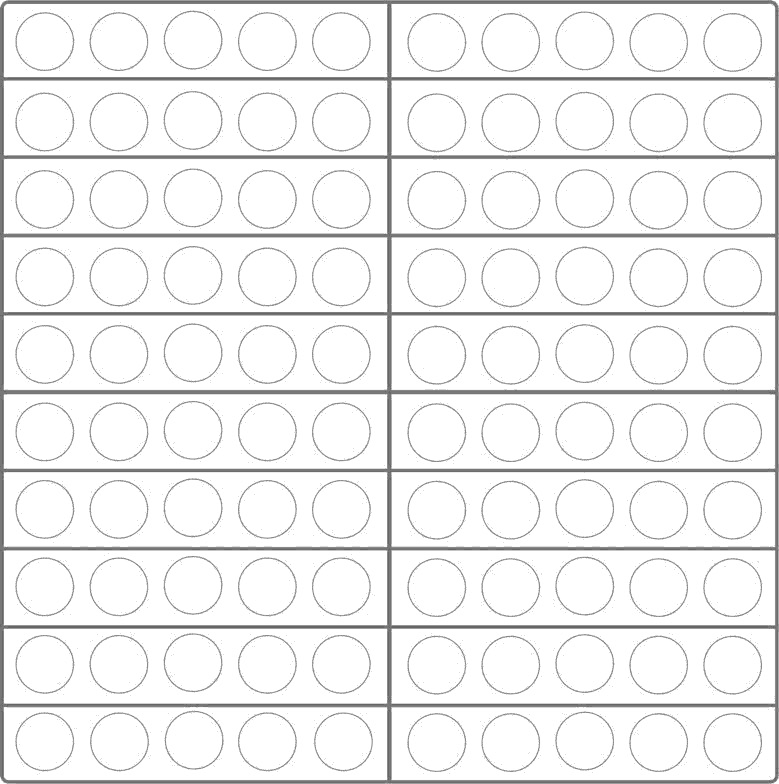 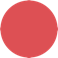 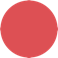 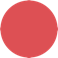 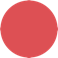 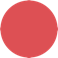 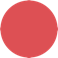 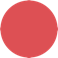 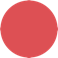 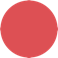 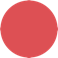 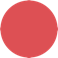 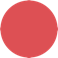 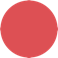 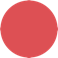 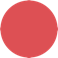 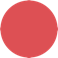 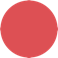 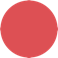 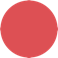 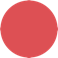 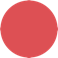 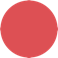 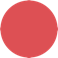 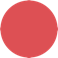 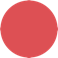 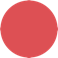 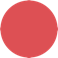 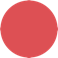 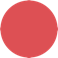 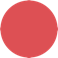 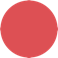 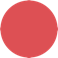 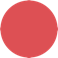 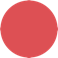 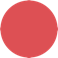 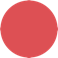 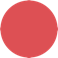 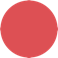 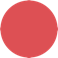 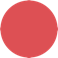 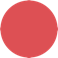 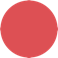 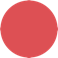 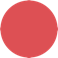 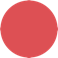 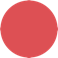 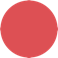 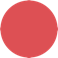 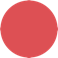 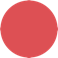 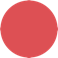 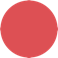 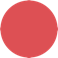 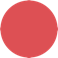 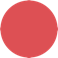 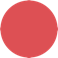 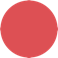 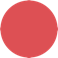 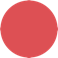 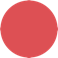 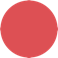 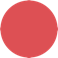 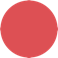 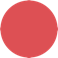 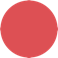 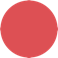 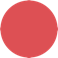 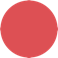 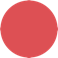 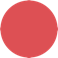 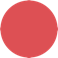 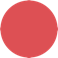 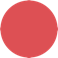 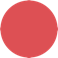 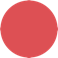 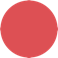 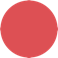 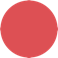 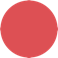 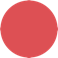 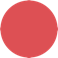 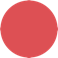 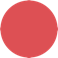 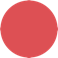 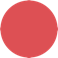 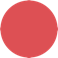 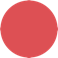 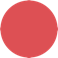 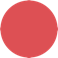 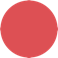 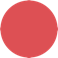 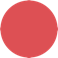 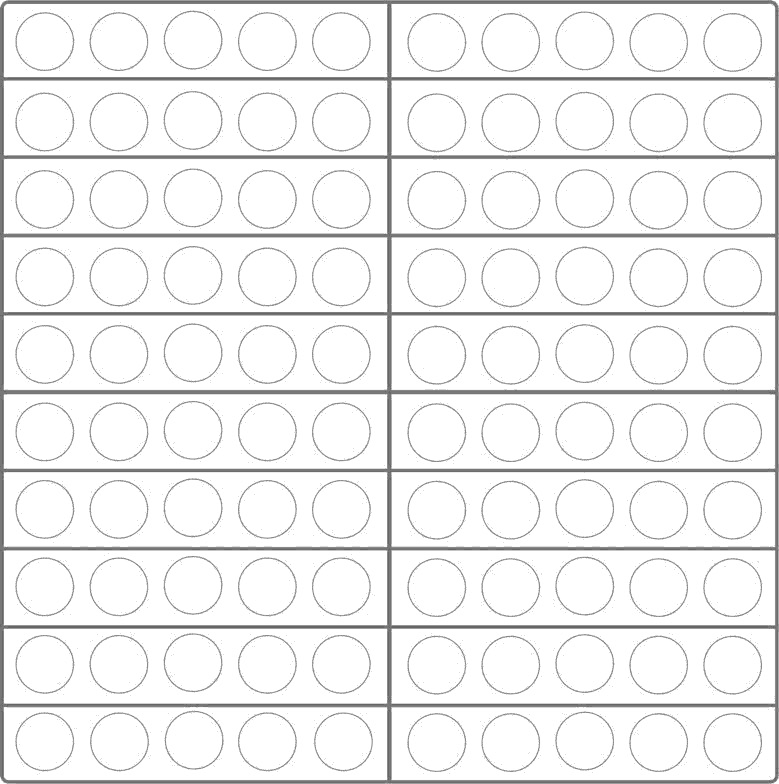 Wie viele Plättchen siehst du?
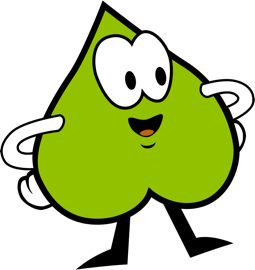 9
6
0
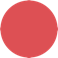 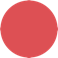 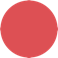 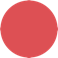 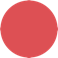 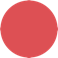 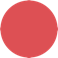 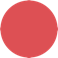 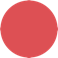 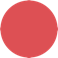 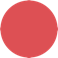 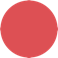 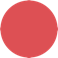 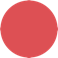 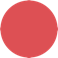 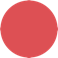 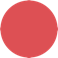 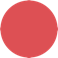 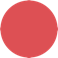 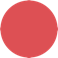 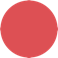 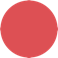 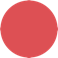 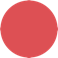 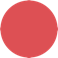 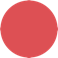 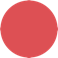 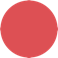 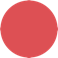 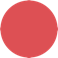 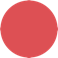 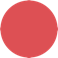 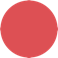 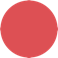 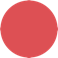 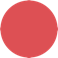 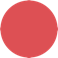 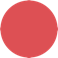 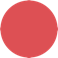 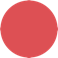 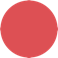 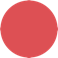 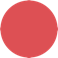 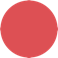 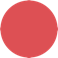 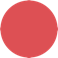 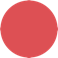 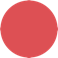 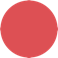 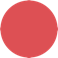 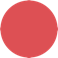 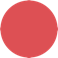 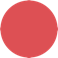 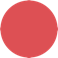 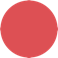 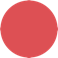 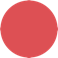 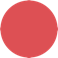 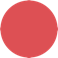 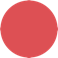 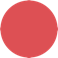 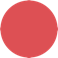 ?
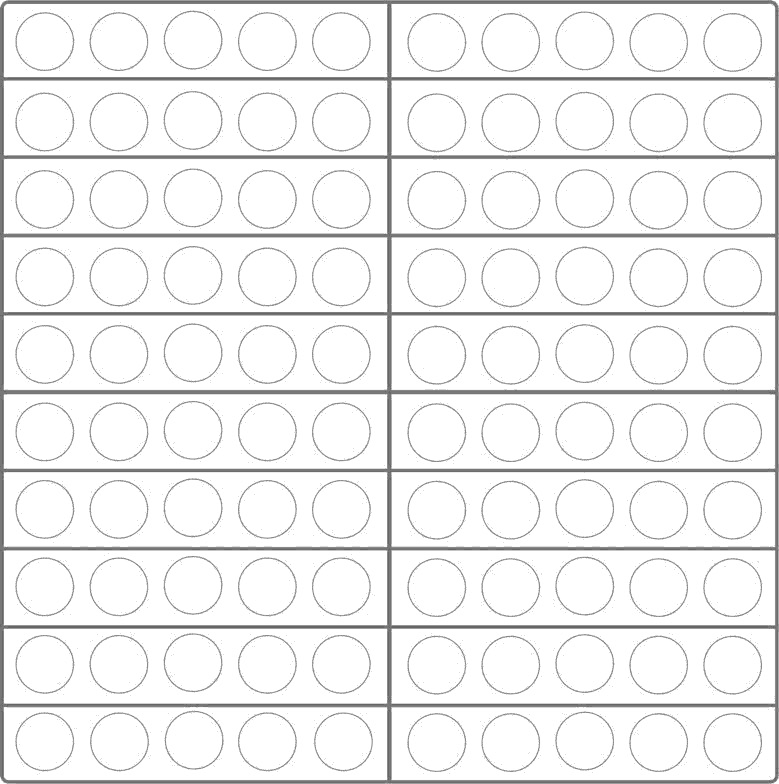 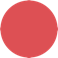 Wie viele Plättchen hast du gesehen?
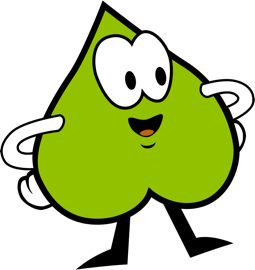 26
62
92
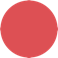 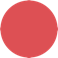 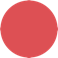 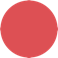 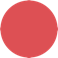 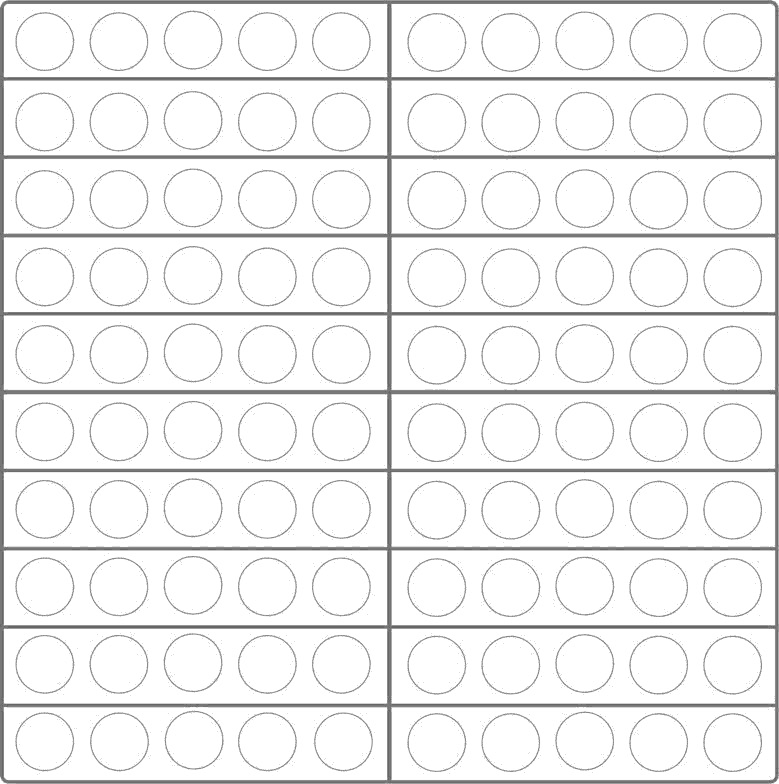 Super gemacht !
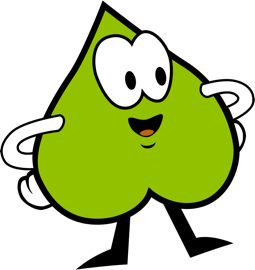 26
62
92
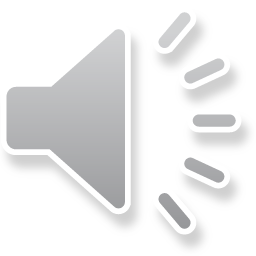 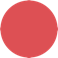 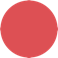 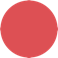 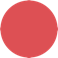 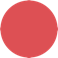 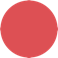 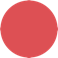 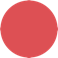 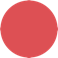 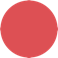 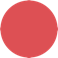 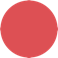 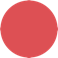 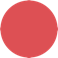 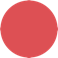 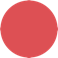 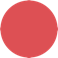 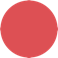 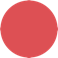 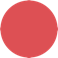 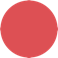 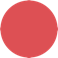 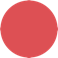 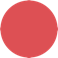 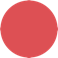 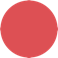 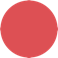 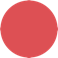 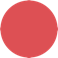 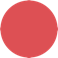 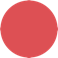 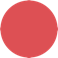 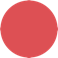 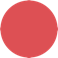 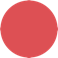 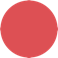 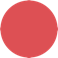 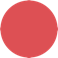 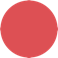 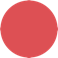 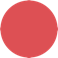 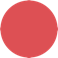 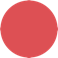 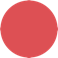 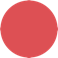 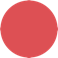 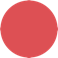 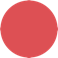 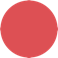 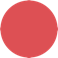 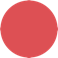 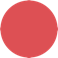 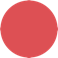 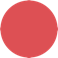 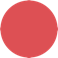 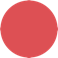 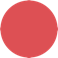 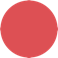 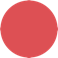 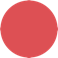 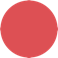 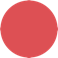 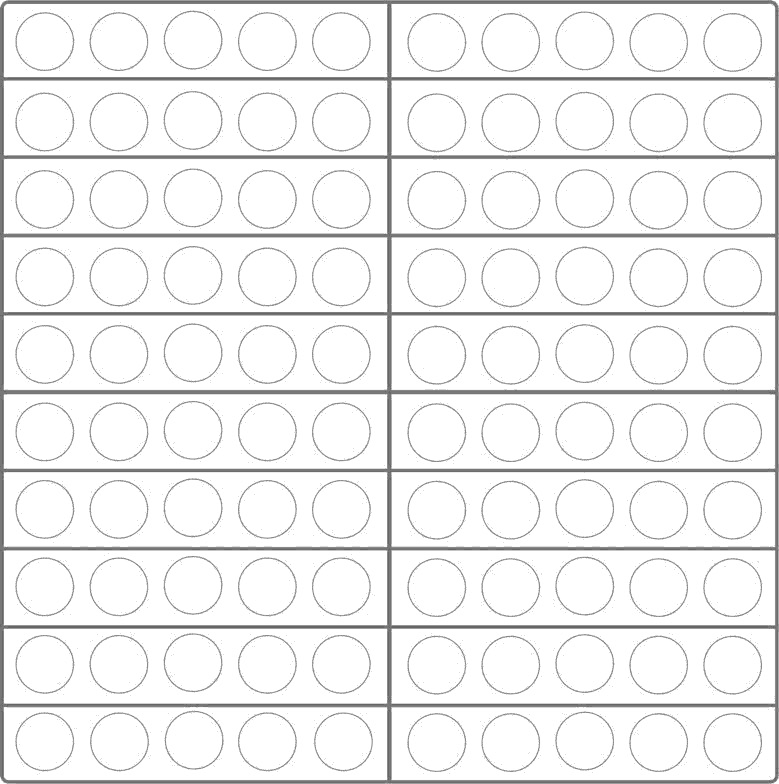 Wie viele Plättchen siehst du?
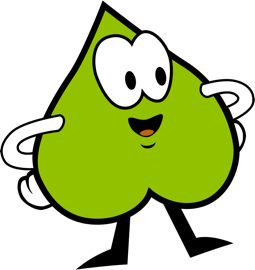 9
6
0
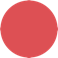 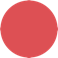 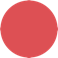 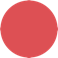 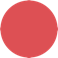 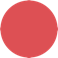 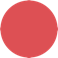 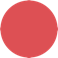 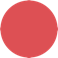 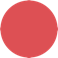 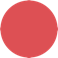 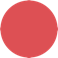 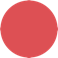 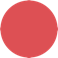 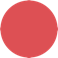 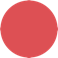 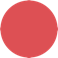 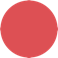 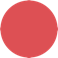 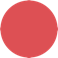 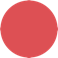 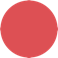 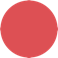 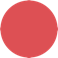 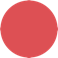 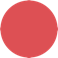 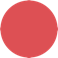 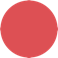 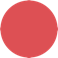 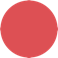 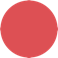 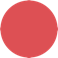 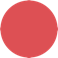 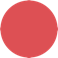 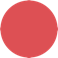 ?
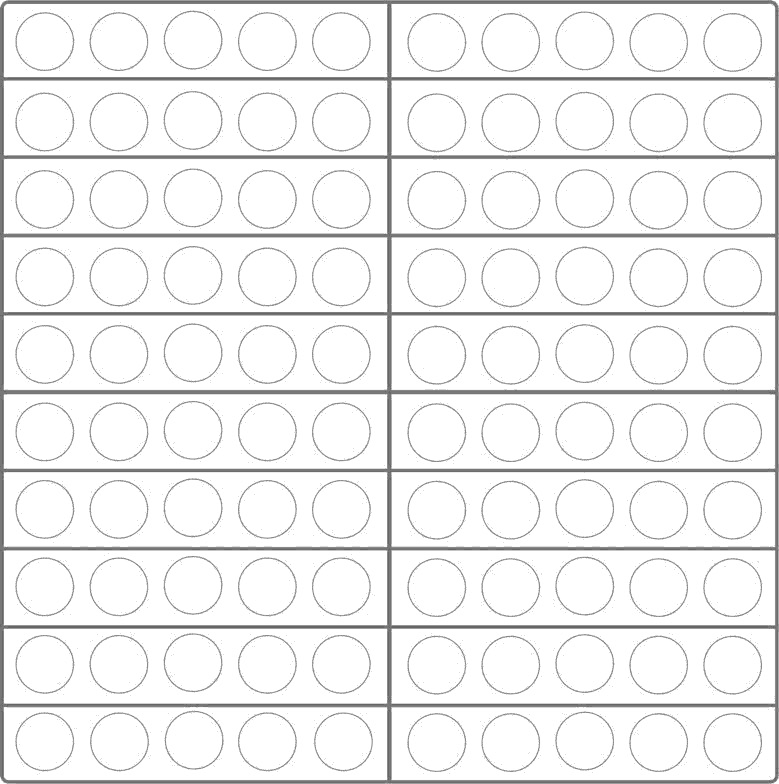 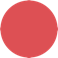 Wie viele Plättchen hast du gesehen?
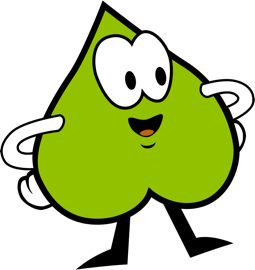 53
85
35
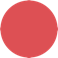 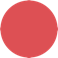 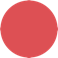 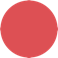 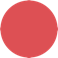 53
85
35
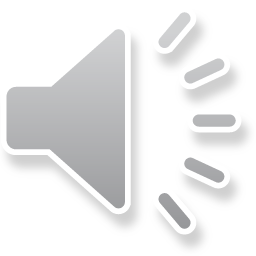 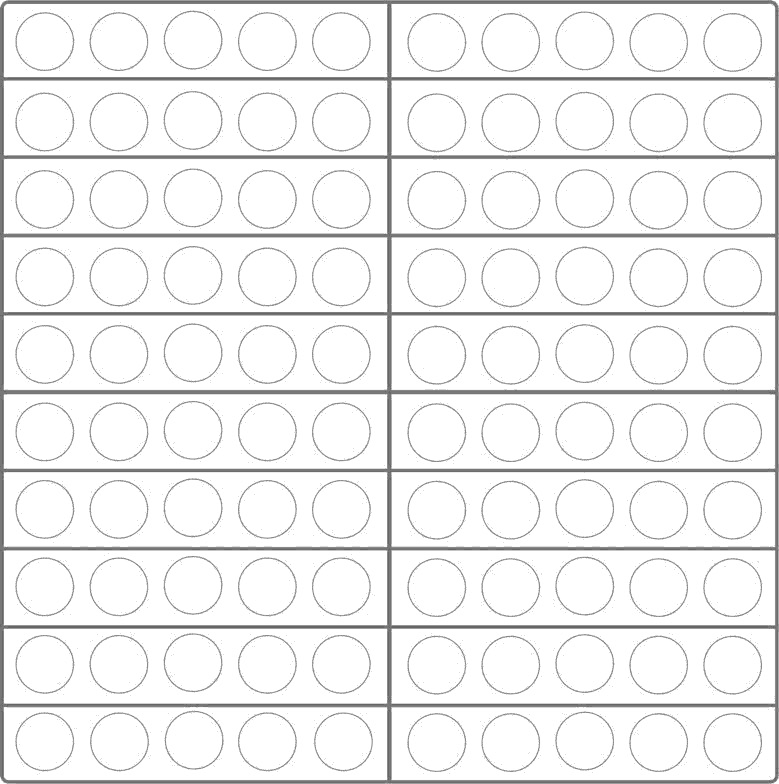 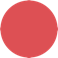 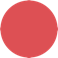 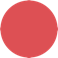 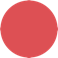 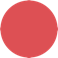 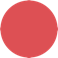 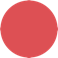 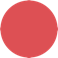 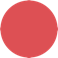 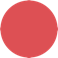 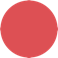 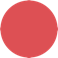 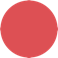 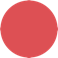 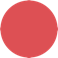 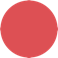 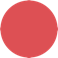 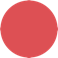 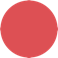 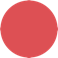 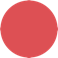 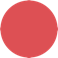 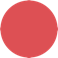 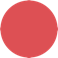 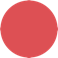 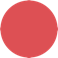 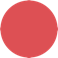 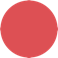 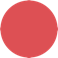 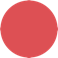 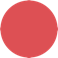 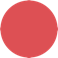 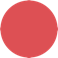 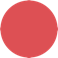 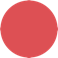 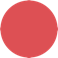 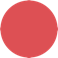 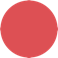 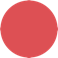 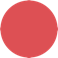 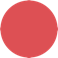 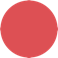 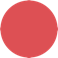 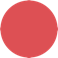 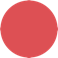 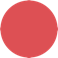 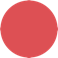 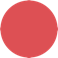 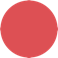 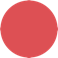 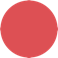 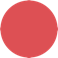 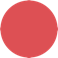 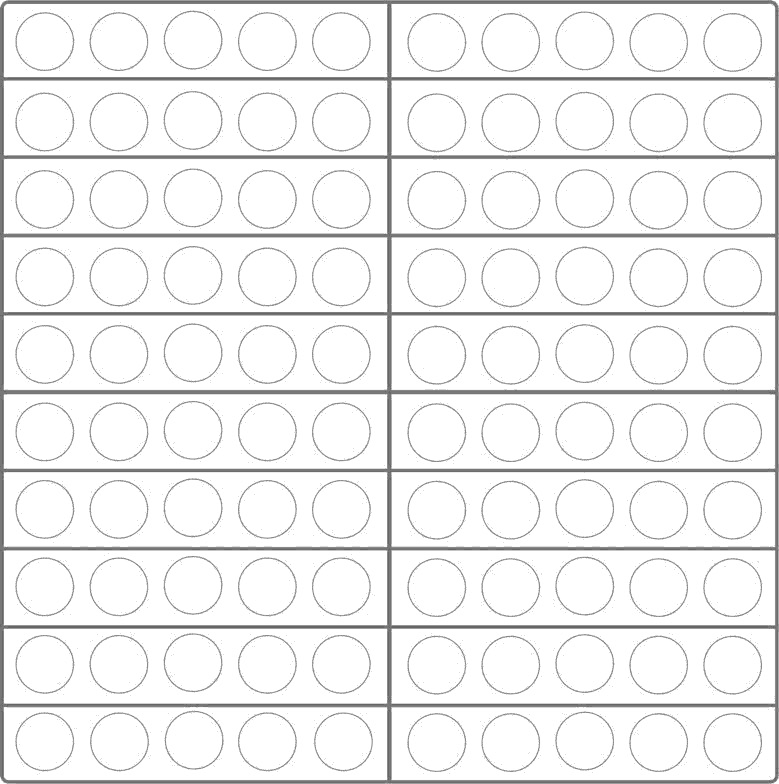 Wie viele Plättchen siehst du?
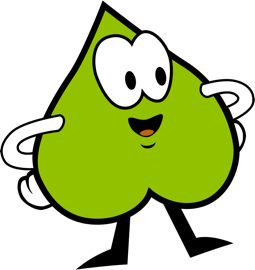 9
6
0
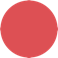 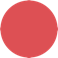 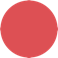 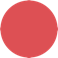 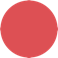 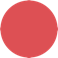 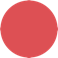 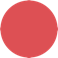 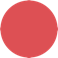 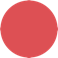 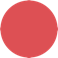 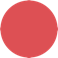 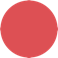 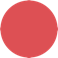 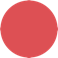 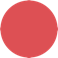 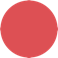 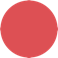 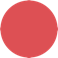 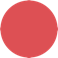 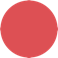 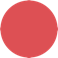 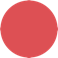 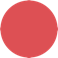 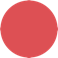 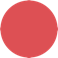 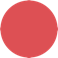 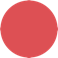 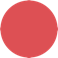 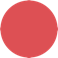 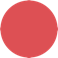 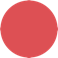 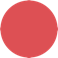 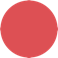 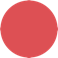 ?
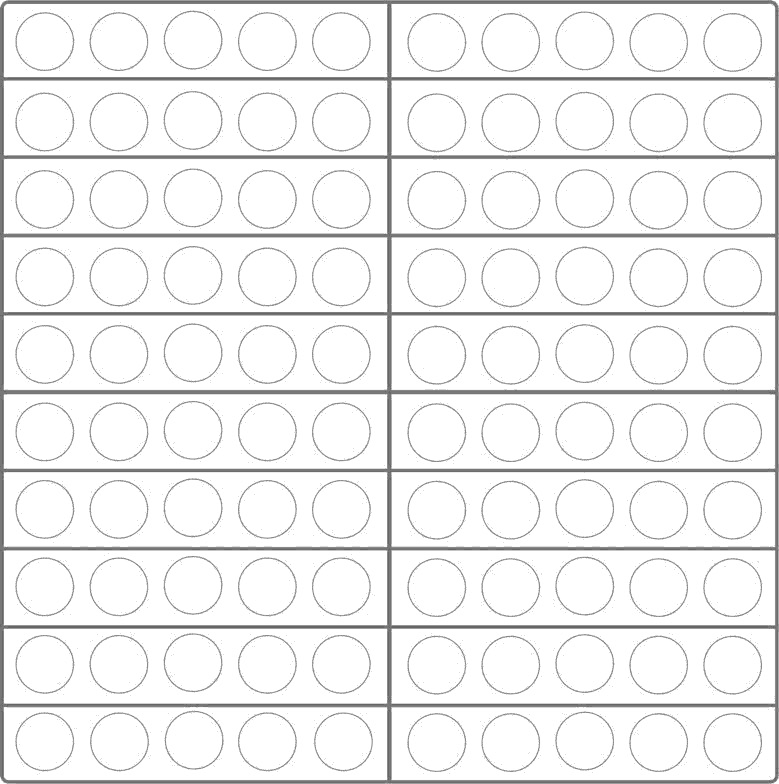 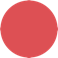 Wie viele Plättchen hast du gesehen?
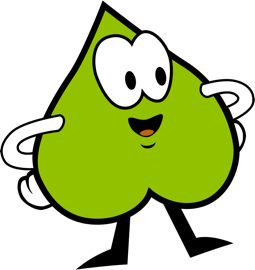 53
85
35
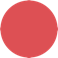 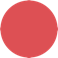 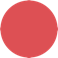 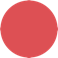 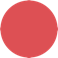 53
85
35
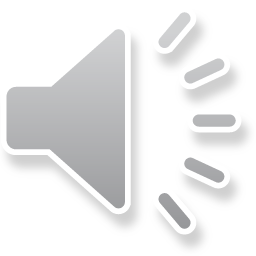 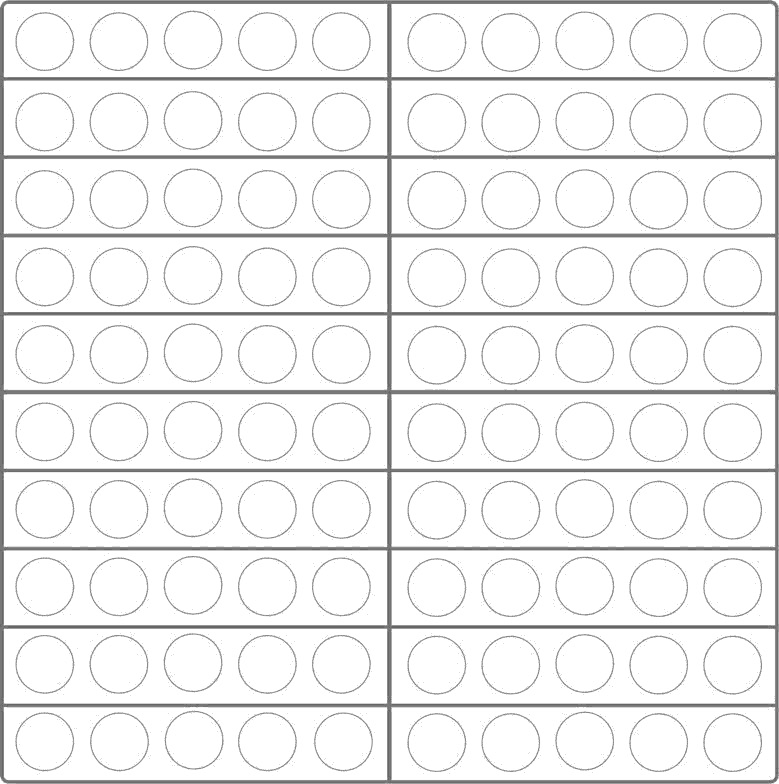 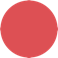 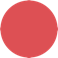 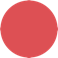 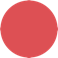 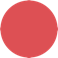 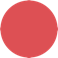 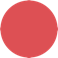 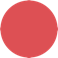 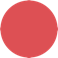 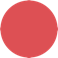 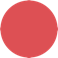 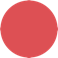 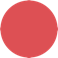 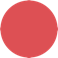 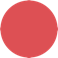 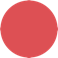 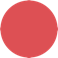 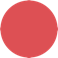 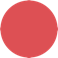 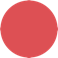 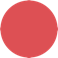 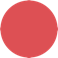 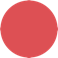 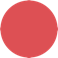 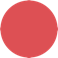 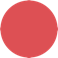 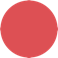 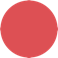 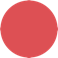 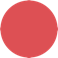 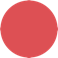 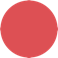 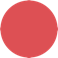 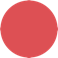 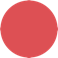 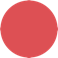 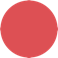 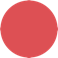 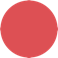 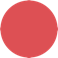 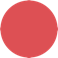 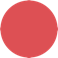 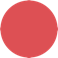 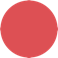 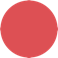 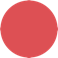 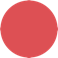 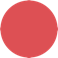 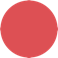 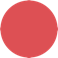 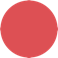 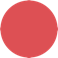 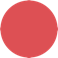 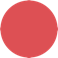 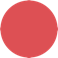 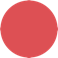 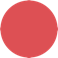 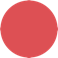 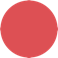 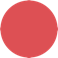 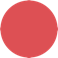 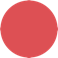 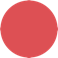 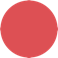 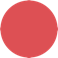 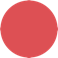 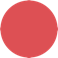 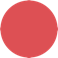 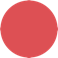 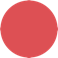 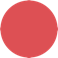 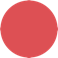 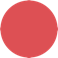 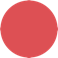 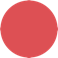 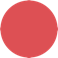 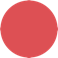 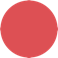 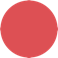 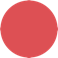 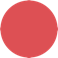 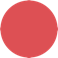 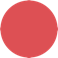 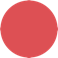 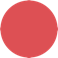 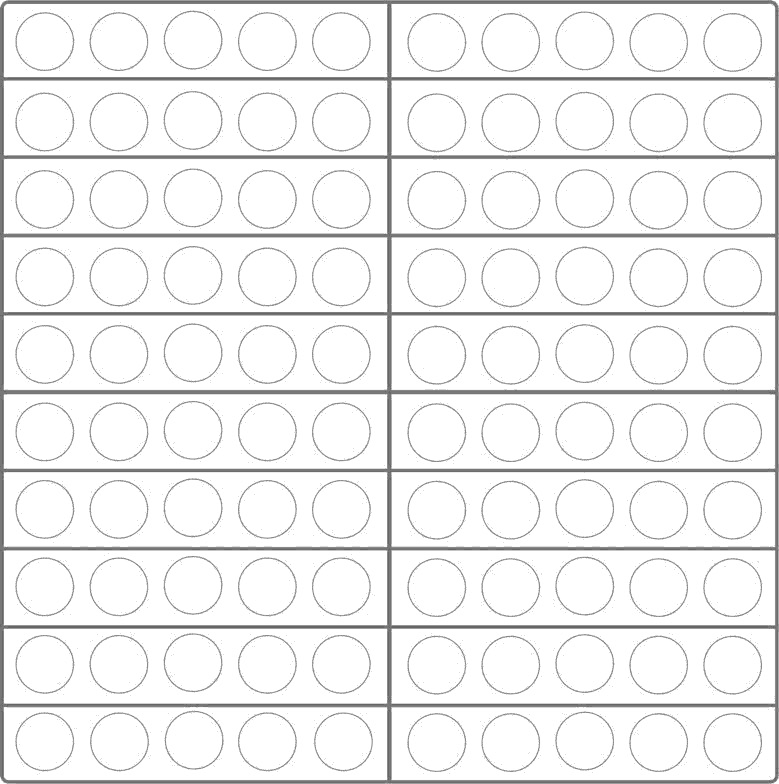 Wie viele Plättchen siehst du?
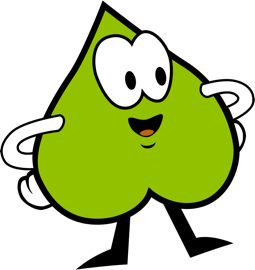 9
6
0
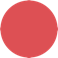 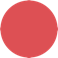 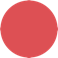 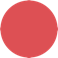 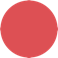 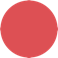 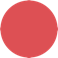 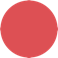 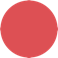 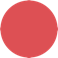 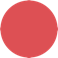 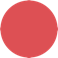 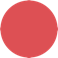 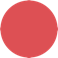 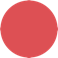 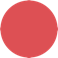 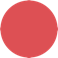 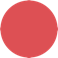 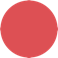 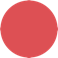 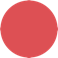 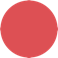 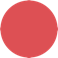 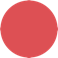 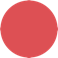 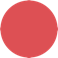 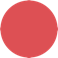 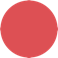 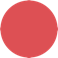 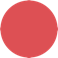 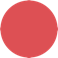 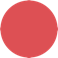 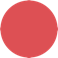 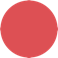 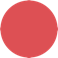 ?
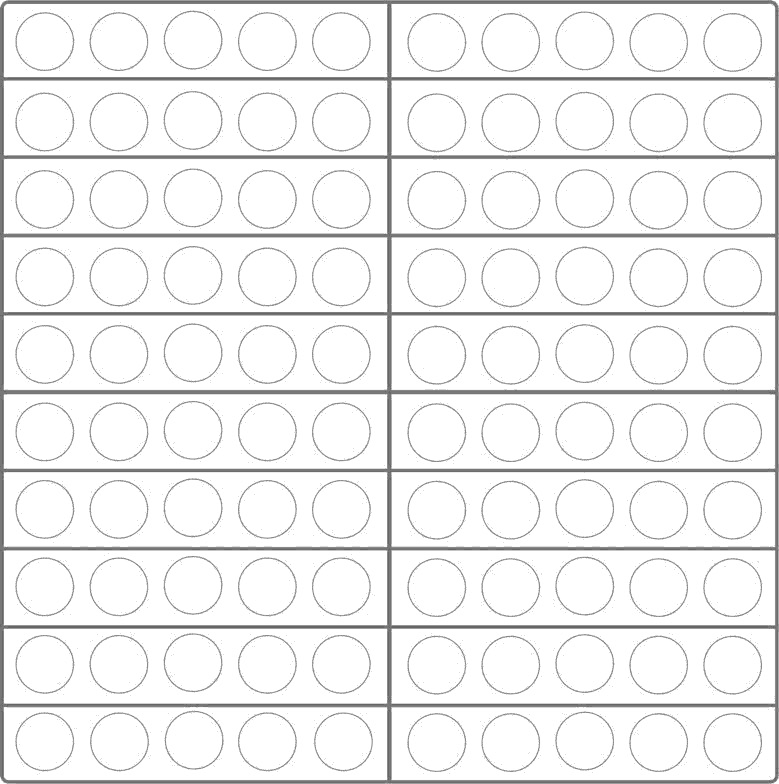 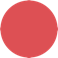 Wie viele Plättchen hast du gesehen?
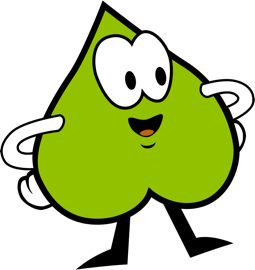 53
85
35
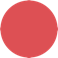 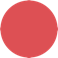 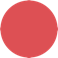 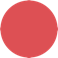 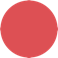 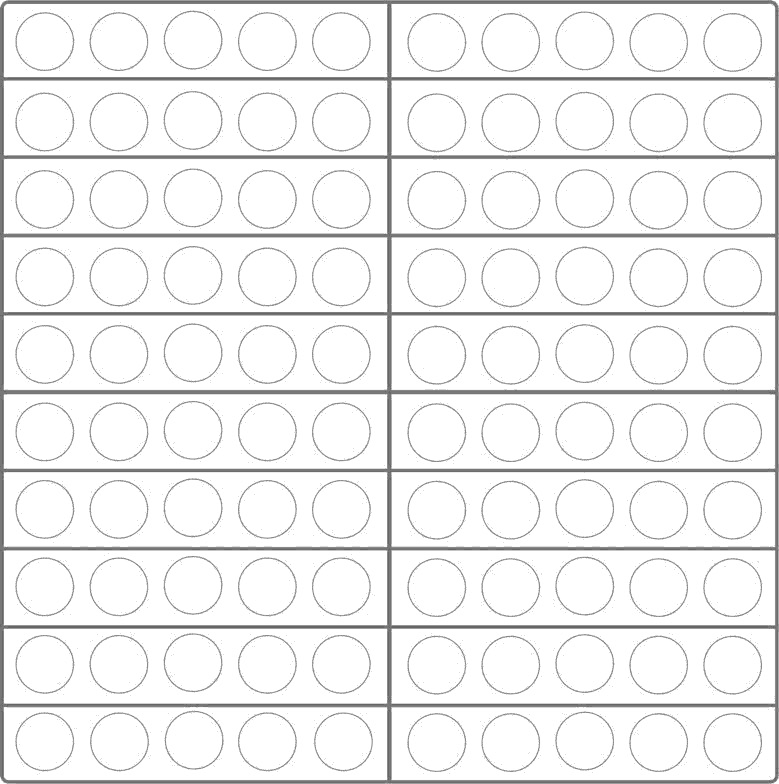 Super gemacht !
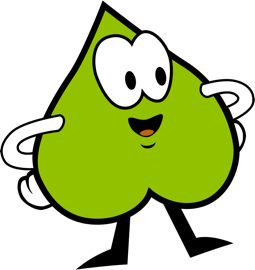 53
85
35
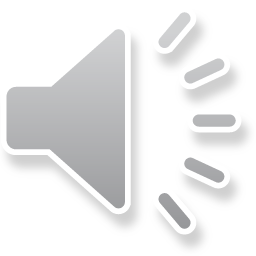 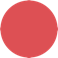 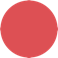 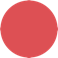 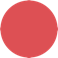 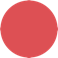 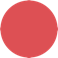 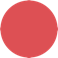 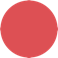 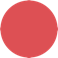 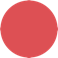 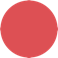 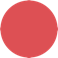 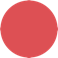 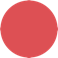 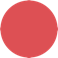 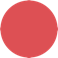 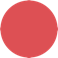 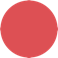 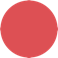 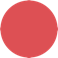 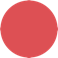 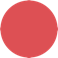 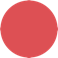 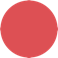 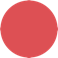 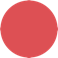 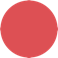 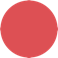 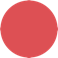 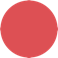 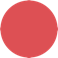 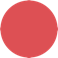 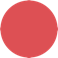 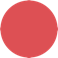 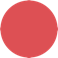 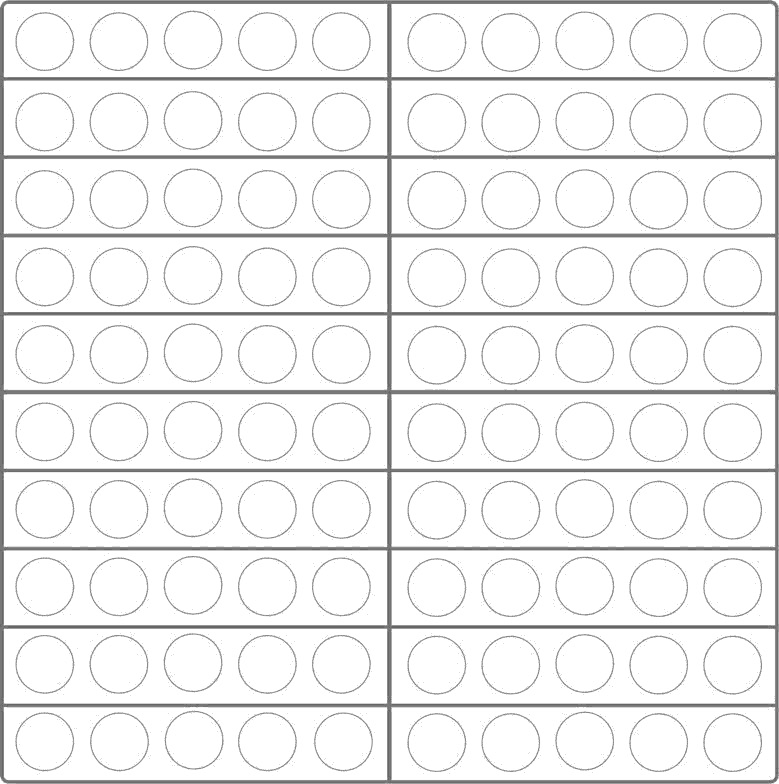 Wie viele Plättchen siehst du?
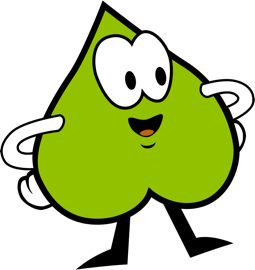 9
6
0
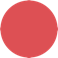 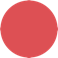 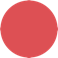 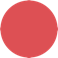 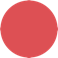 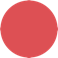 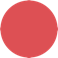 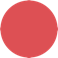 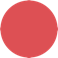 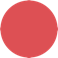 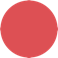 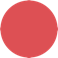 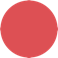 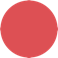 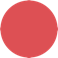 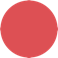 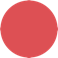 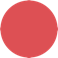 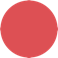 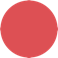 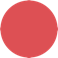 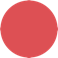 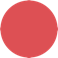 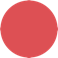 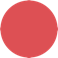 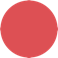 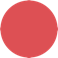 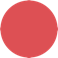 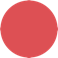 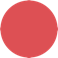 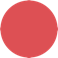 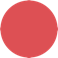 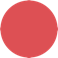 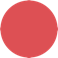 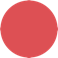 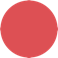 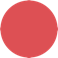 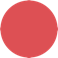 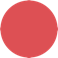 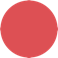 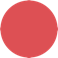 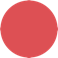 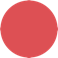 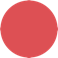 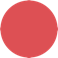 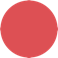 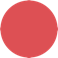 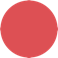 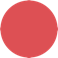 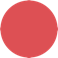 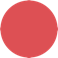 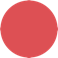 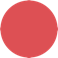 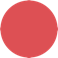 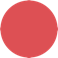 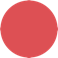 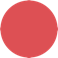 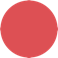 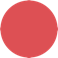 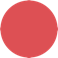 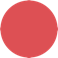 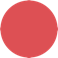 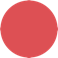 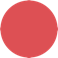 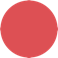 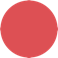 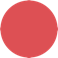 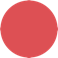 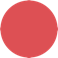 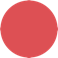 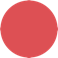 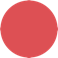 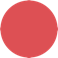 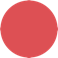 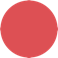 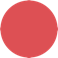 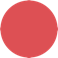 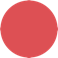 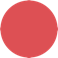 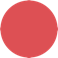 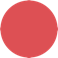 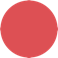 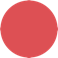 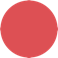 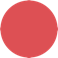 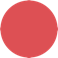 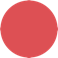 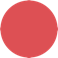 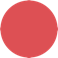 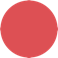 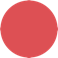 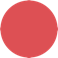 ?
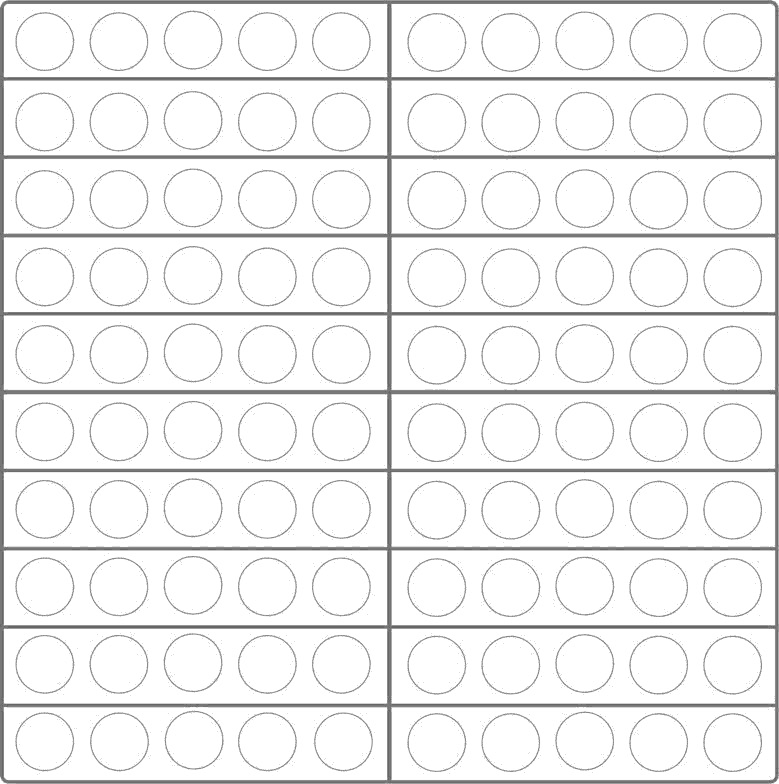 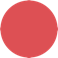 Wie viele Plättchen hast du gesehen?
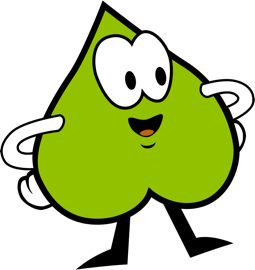 29
62
92
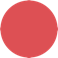 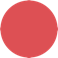 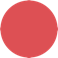 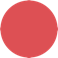 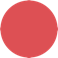 29
62
92
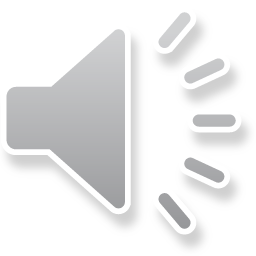 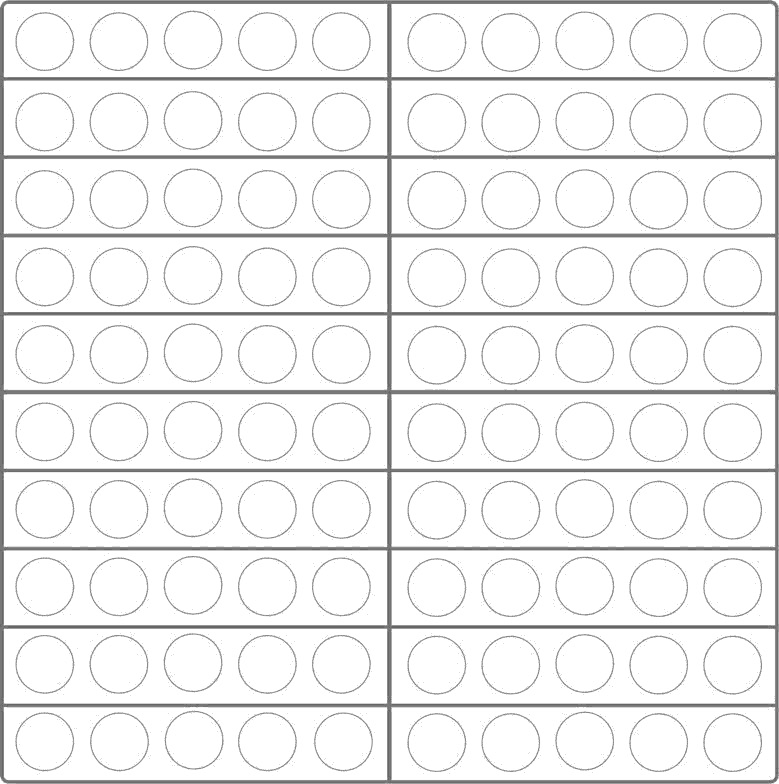 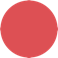 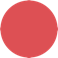 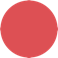 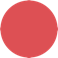 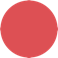 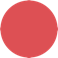 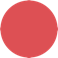 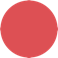 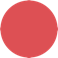 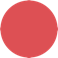 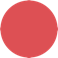 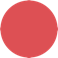 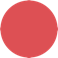 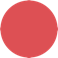 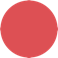 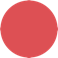 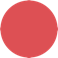 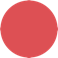 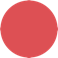 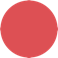 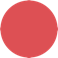 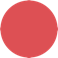 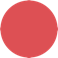 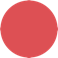 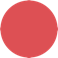 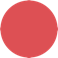 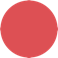 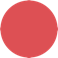 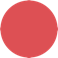 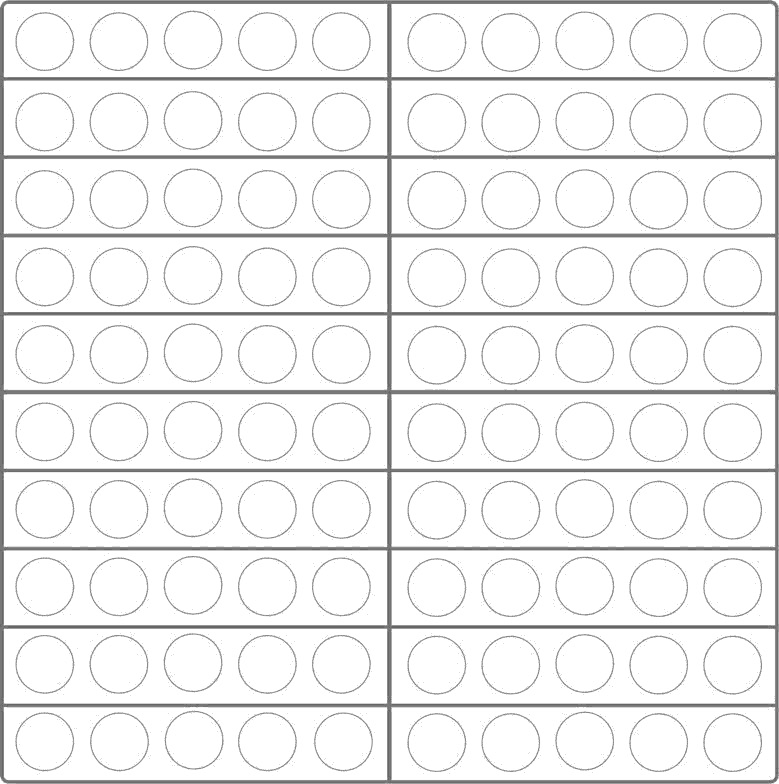 Wie viele Plättchen siehst du?
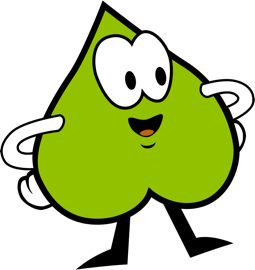 9
6
0
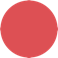 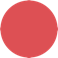 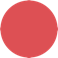 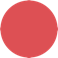 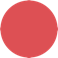 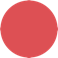 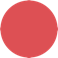 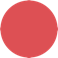 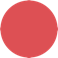 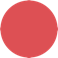 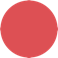 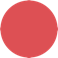 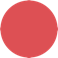 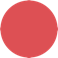 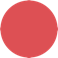 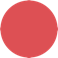 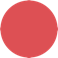 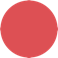 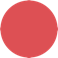 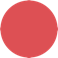 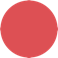 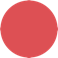 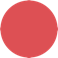 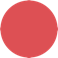 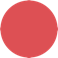 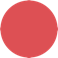 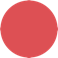 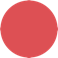 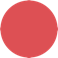 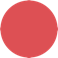 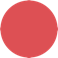 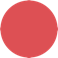 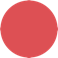 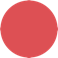 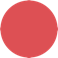 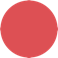 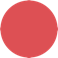 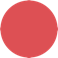 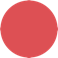 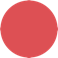 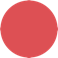 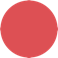 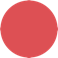 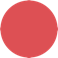 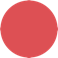 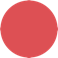 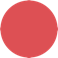 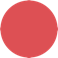 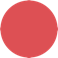 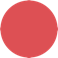 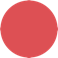 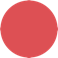 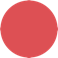 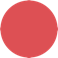 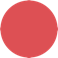 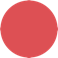 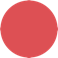 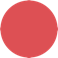 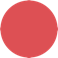 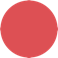 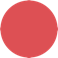 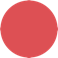 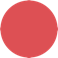 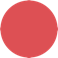 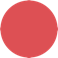 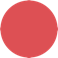 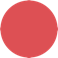 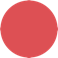 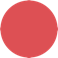 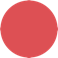 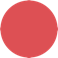 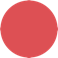 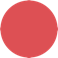 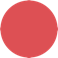 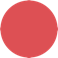 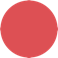 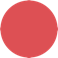 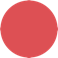 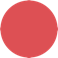 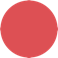 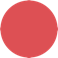 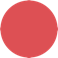 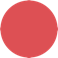 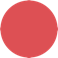 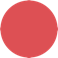 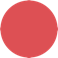 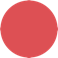 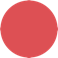 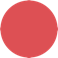 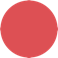 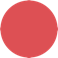 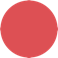 ?
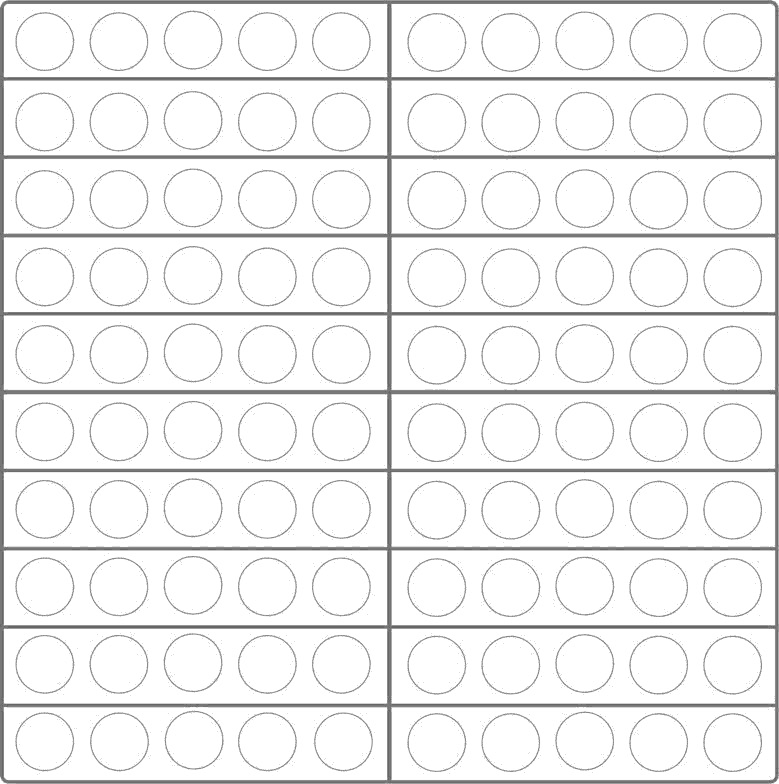 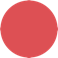 Wie viele Plättchen hast du gesehen?
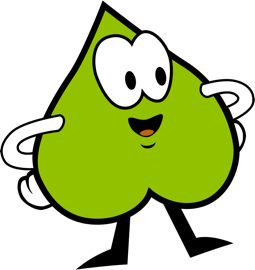 29
62
92
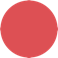 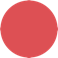 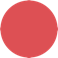 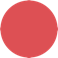 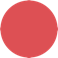 29
62
92
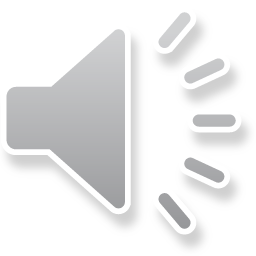 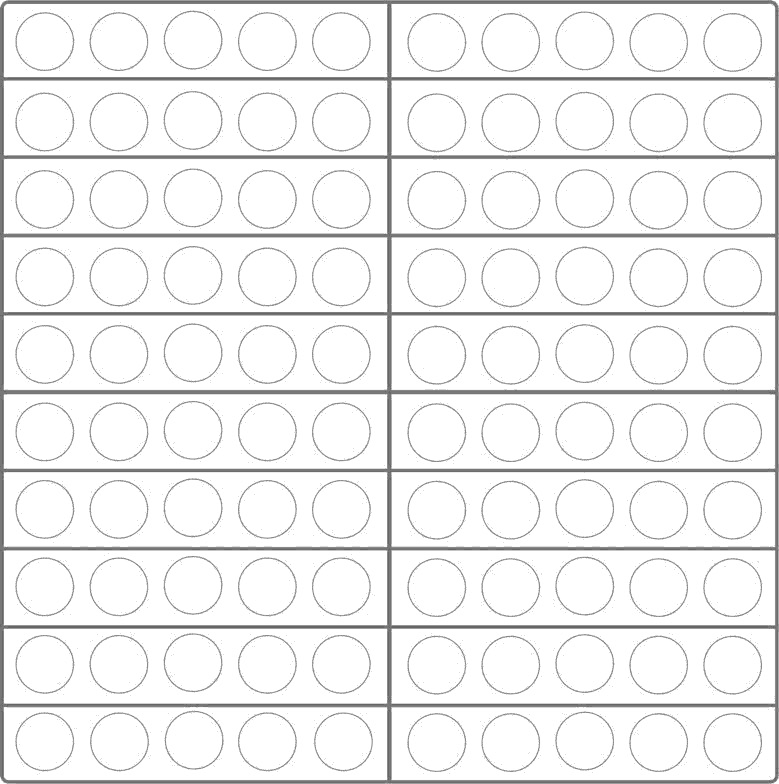 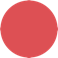 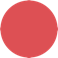 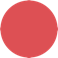 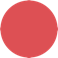 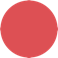 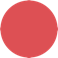 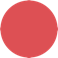 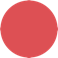 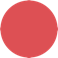 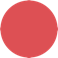 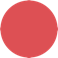 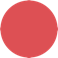 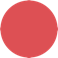 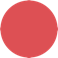 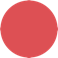 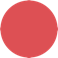 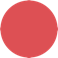 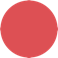 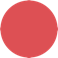 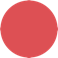 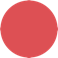 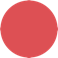 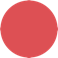 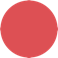 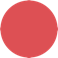 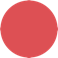 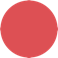 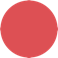 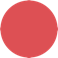 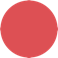 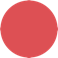 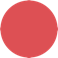 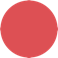 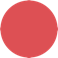 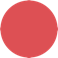 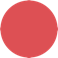 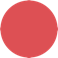 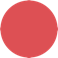 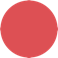 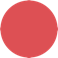 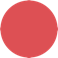 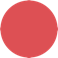 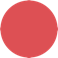 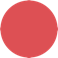 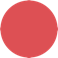 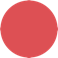 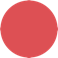 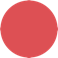 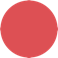 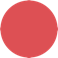 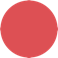 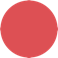 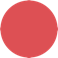 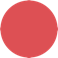 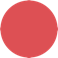 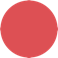 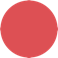 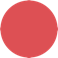 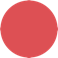 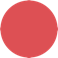 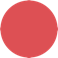 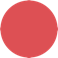 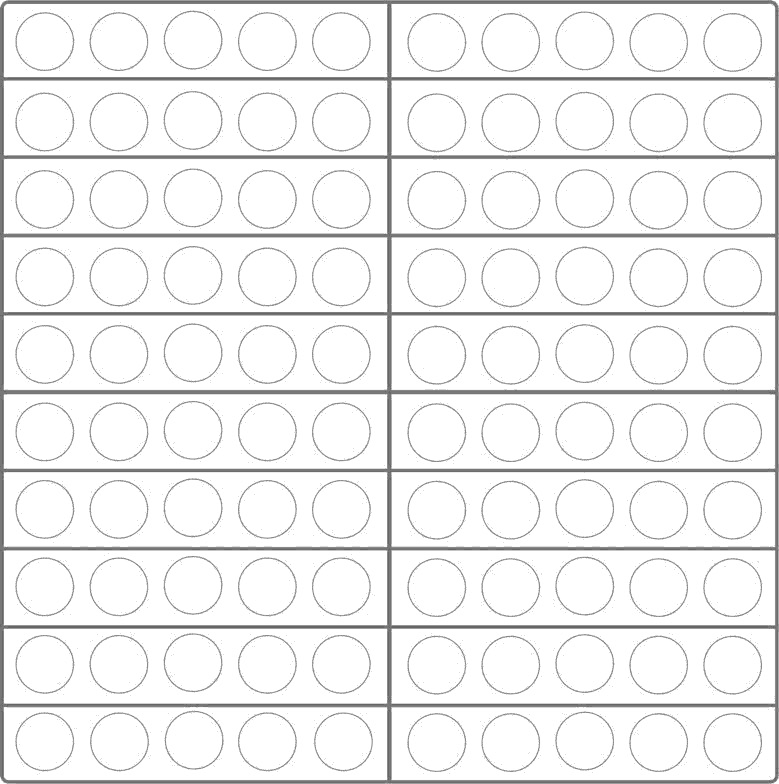 Wie viele Plättchen siehst du?
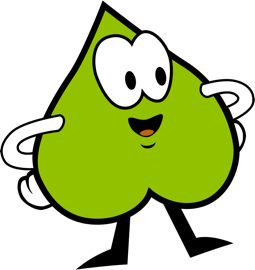 9
6
0
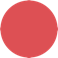 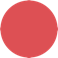 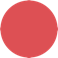 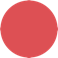 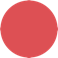 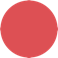 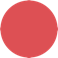 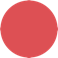 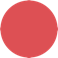 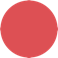 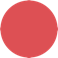 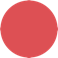 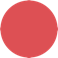 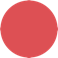 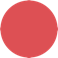 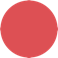 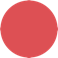 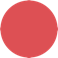 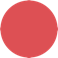 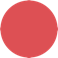 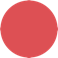 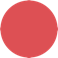 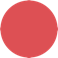 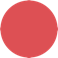 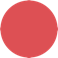 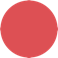 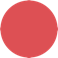 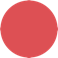 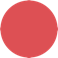 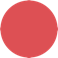 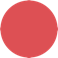 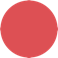 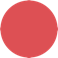 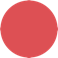 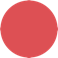 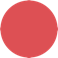 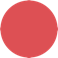 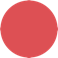 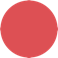 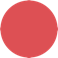 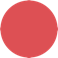 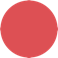 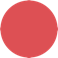 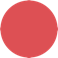 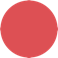 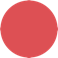 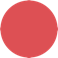 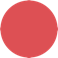 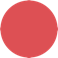 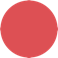 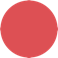 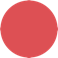 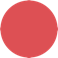 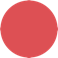 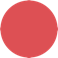 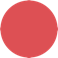 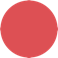 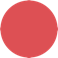 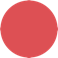 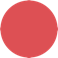 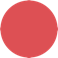 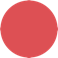 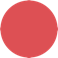 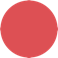 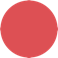 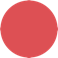 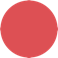 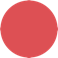 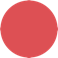 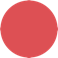 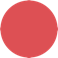 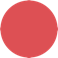 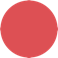 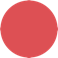 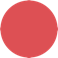 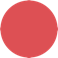 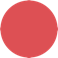 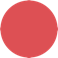 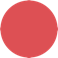 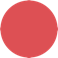 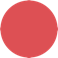 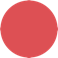 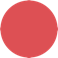 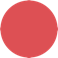 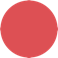 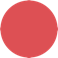 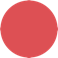 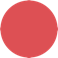 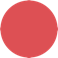 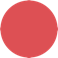 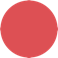 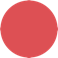 ?
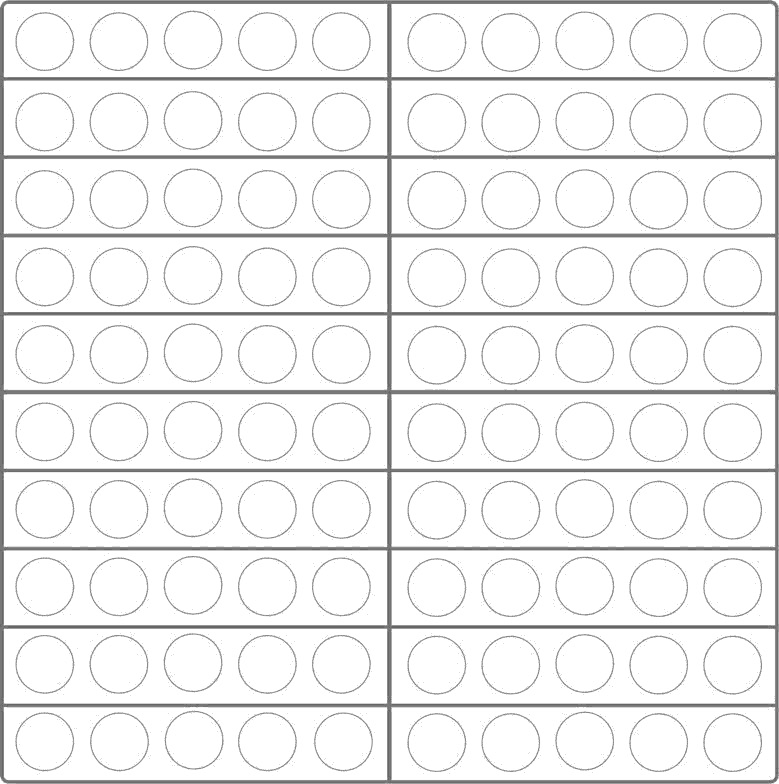 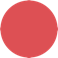 Wie viele Plättchen hast du gesehen?
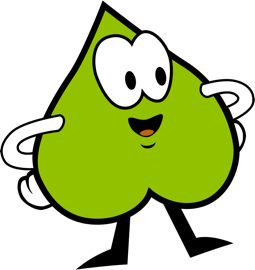 29
62
92
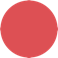 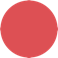 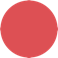 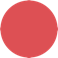 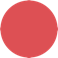 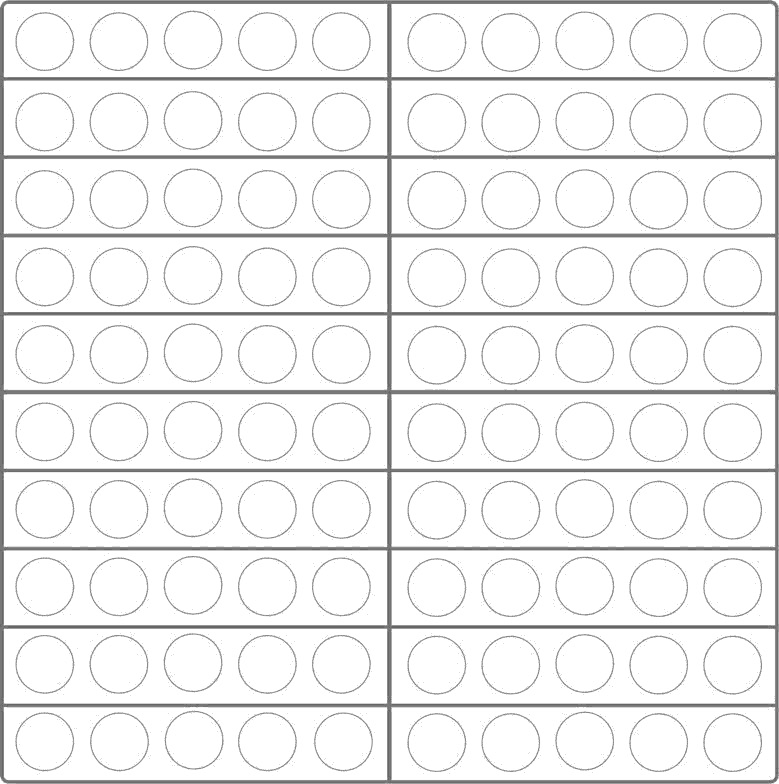 Super gemacht !
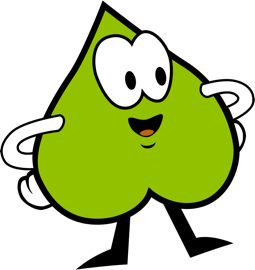 29
62
92
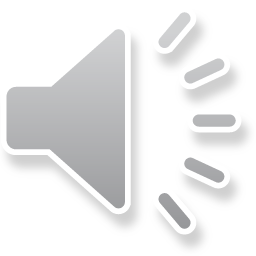 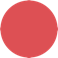 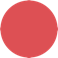 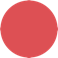 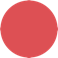 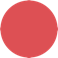 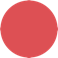 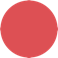 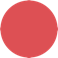 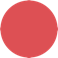 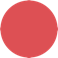 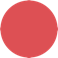 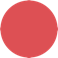 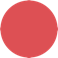 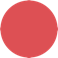 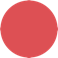 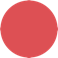 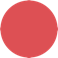 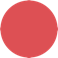 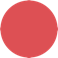 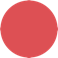 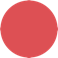 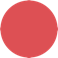 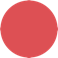 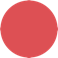 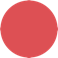 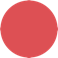 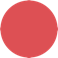 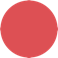 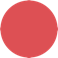 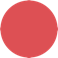 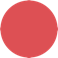 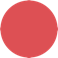 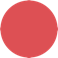 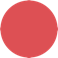 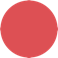 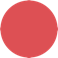 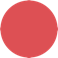 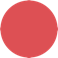 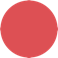 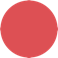 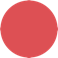 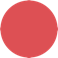 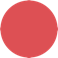 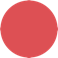 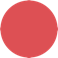 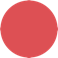 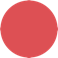 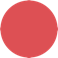 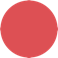 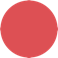 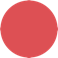 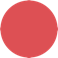 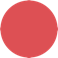 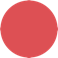 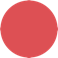 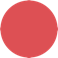 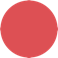 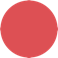 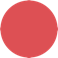 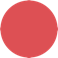 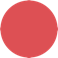 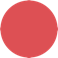 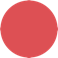 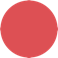 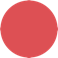 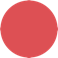 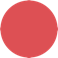 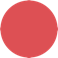 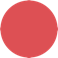 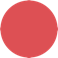 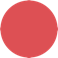 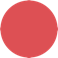 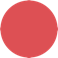 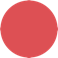 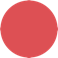 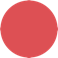 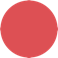 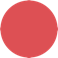 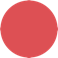 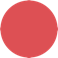 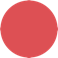 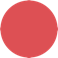 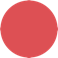 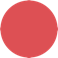 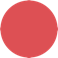 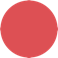 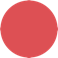 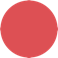 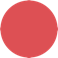 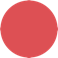 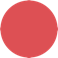 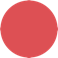 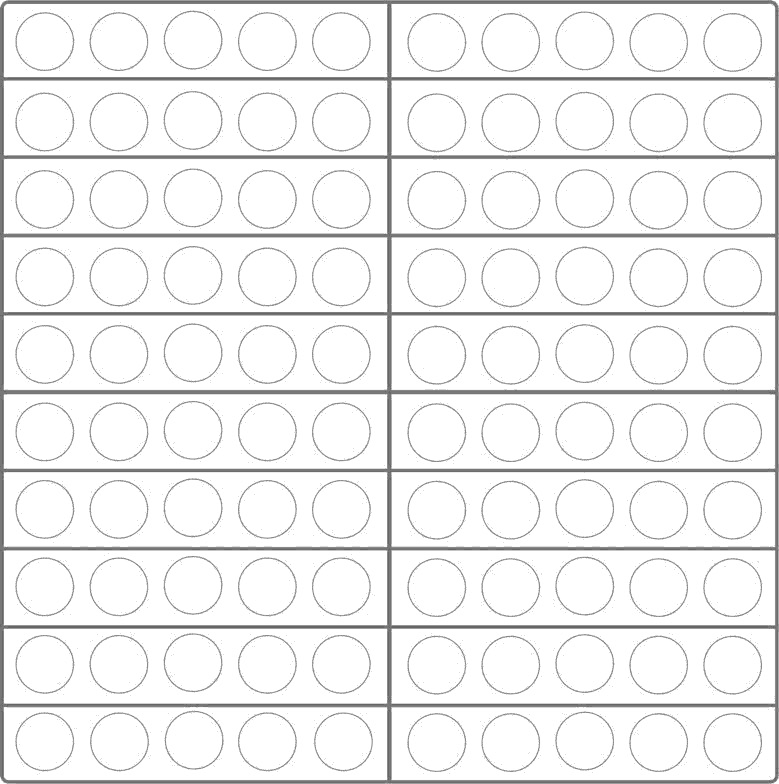 Wie viele Plättchen siehst du?
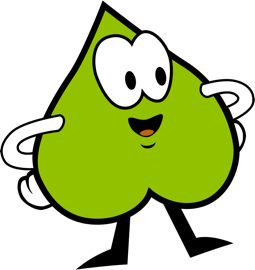 9
6
0
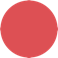 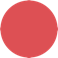 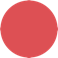 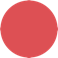 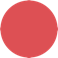 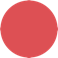 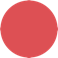 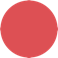 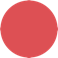 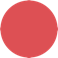 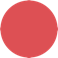 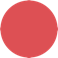 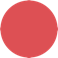 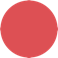 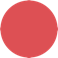 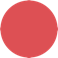 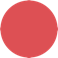 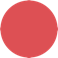 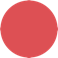 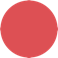 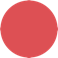 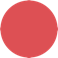 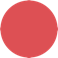 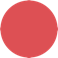 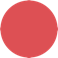 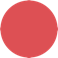 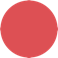 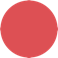 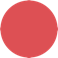 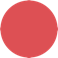 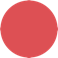 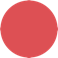 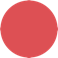 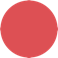 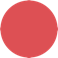 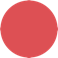 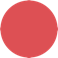 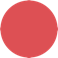 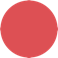 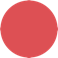 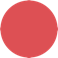 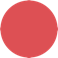 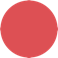 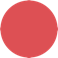 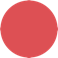 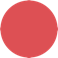 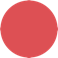 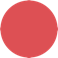 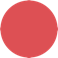 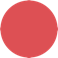 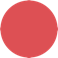 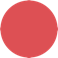 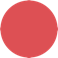 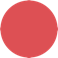 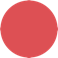 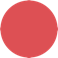 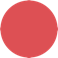 ?
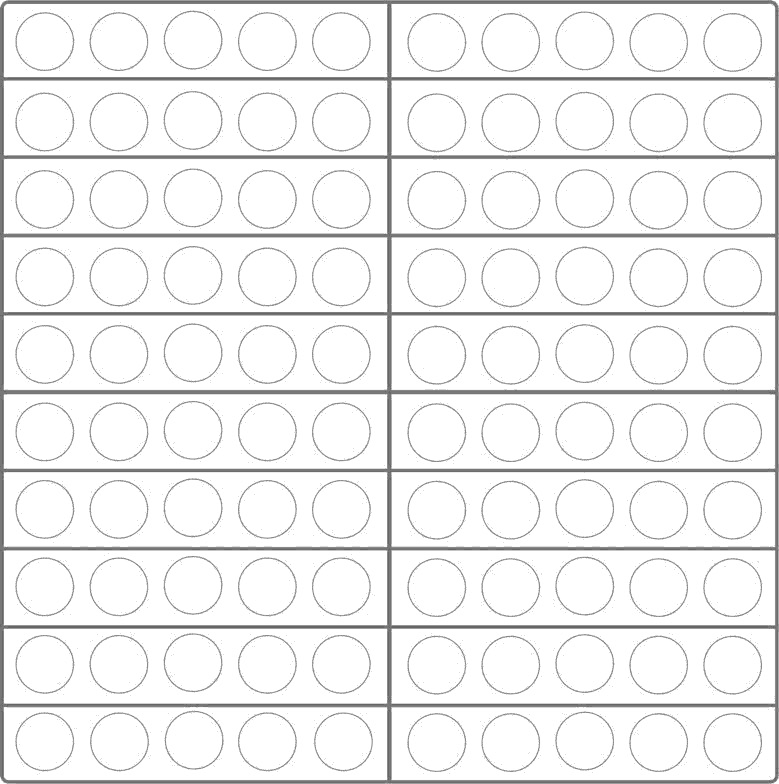 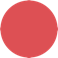 Wie viele Plättchen hast du gesehen?
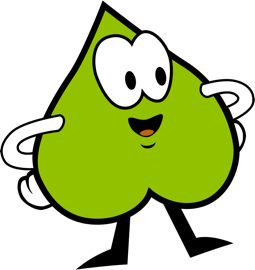 51
75
57
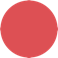 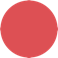 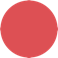 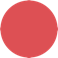 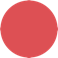 51
75
57
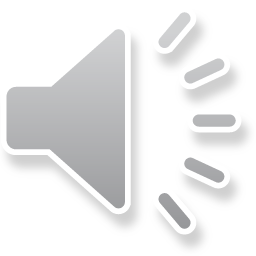 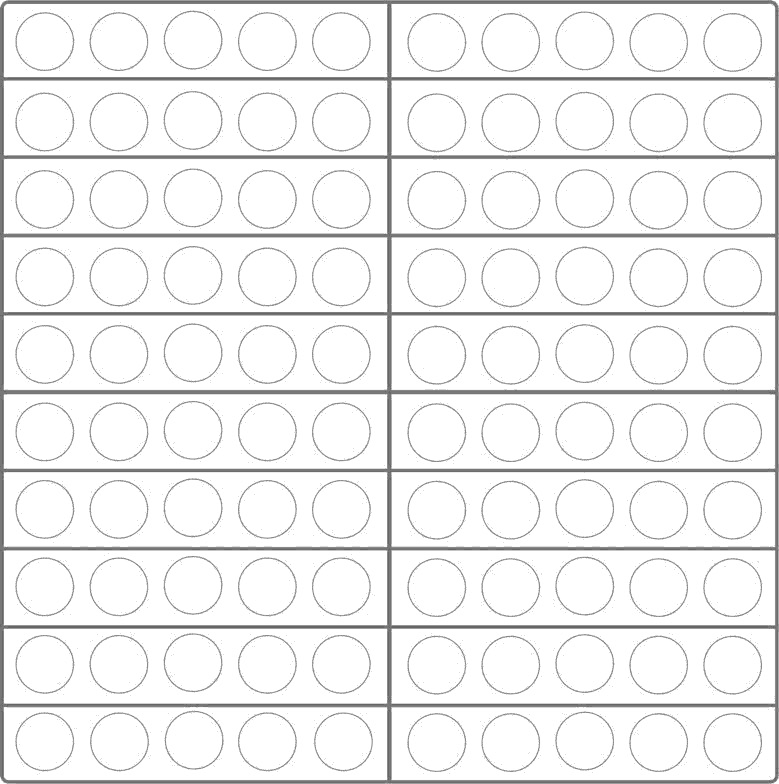 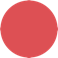 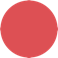 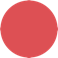 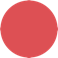 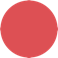 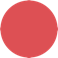 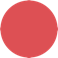 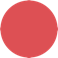 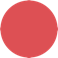 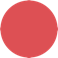 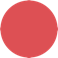 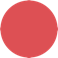 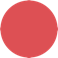 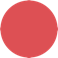 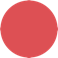 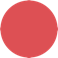 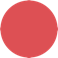 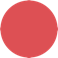 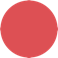 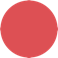 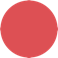 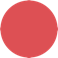 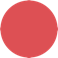 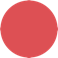 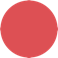 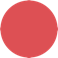 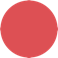 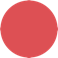 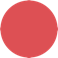 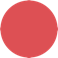 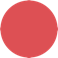 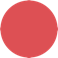 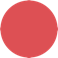 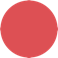 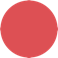 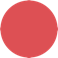 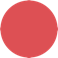 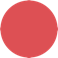 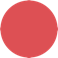 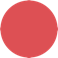 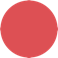 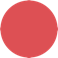 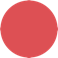 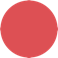 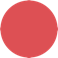 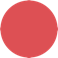 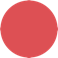 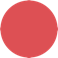 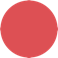 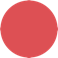 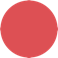 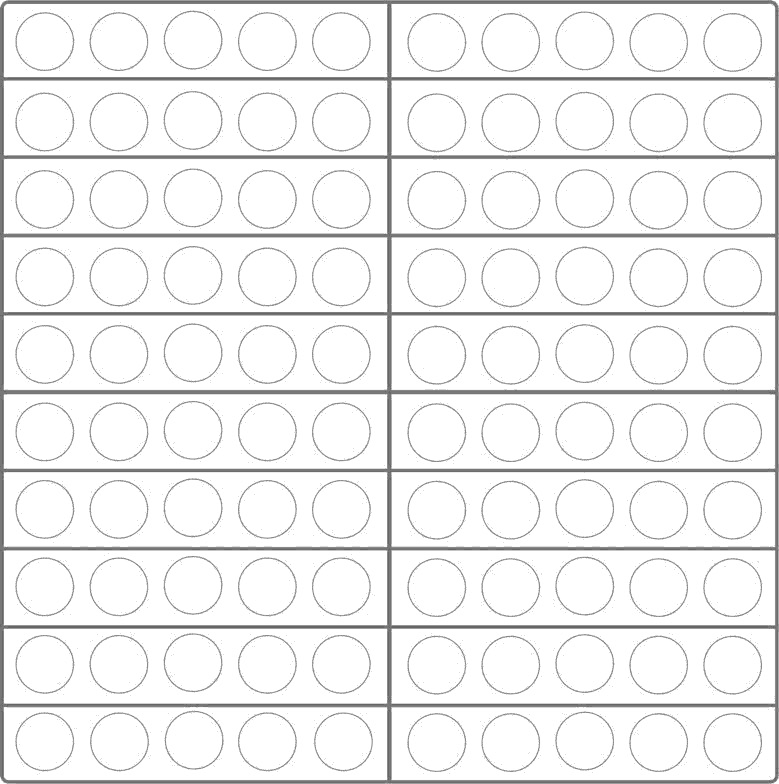 Wie viele Plättchen siehst du?
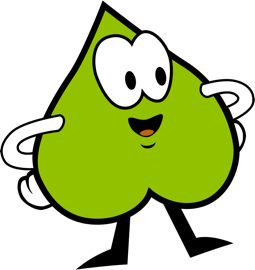 9
6
0
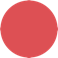 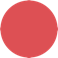 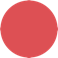 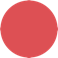 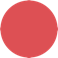 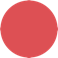 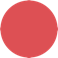 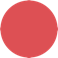 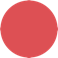 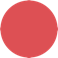 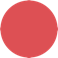 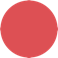 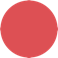 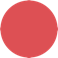 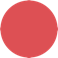 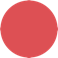 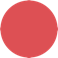 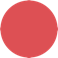 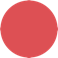 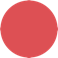 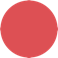 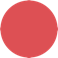 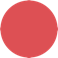 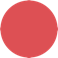 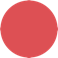 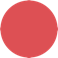 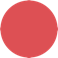 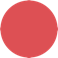 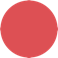 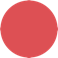 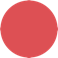 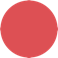 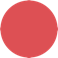 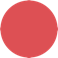 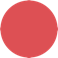 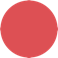 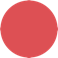 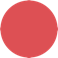 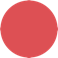 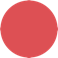 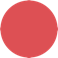 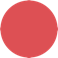 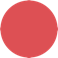 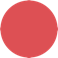 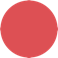 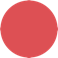 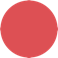 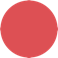 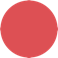 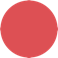 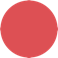 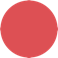 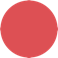 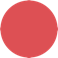 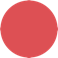 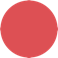 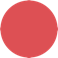 ?
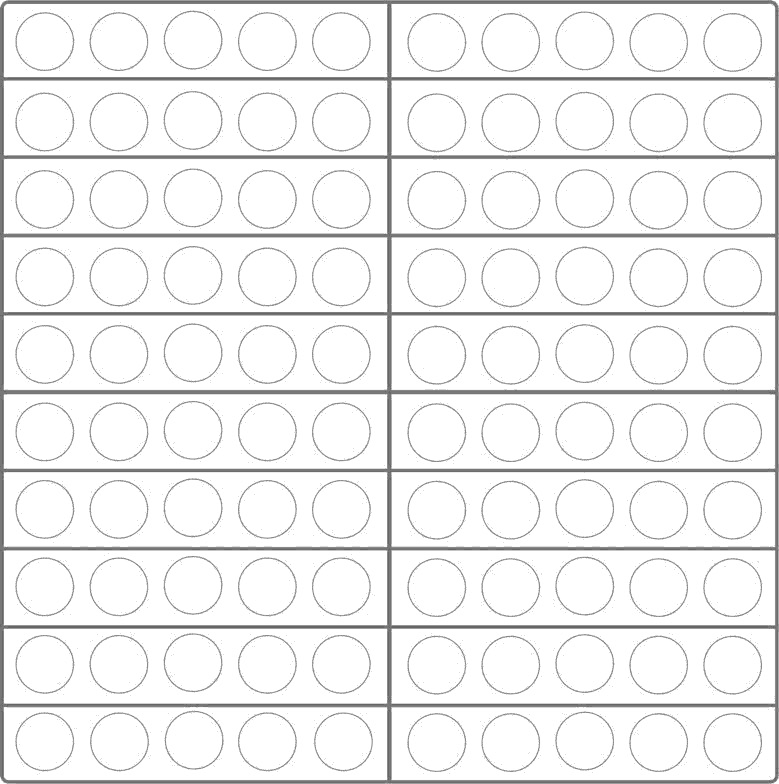 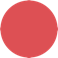 Wie viele Plättchen hast du gesehen?
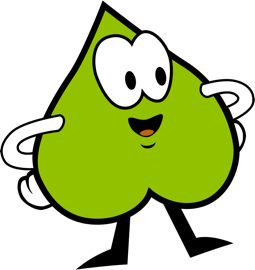 51
75
57
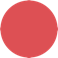 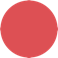 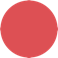 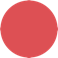 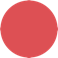 51
75
57
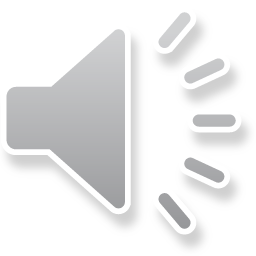 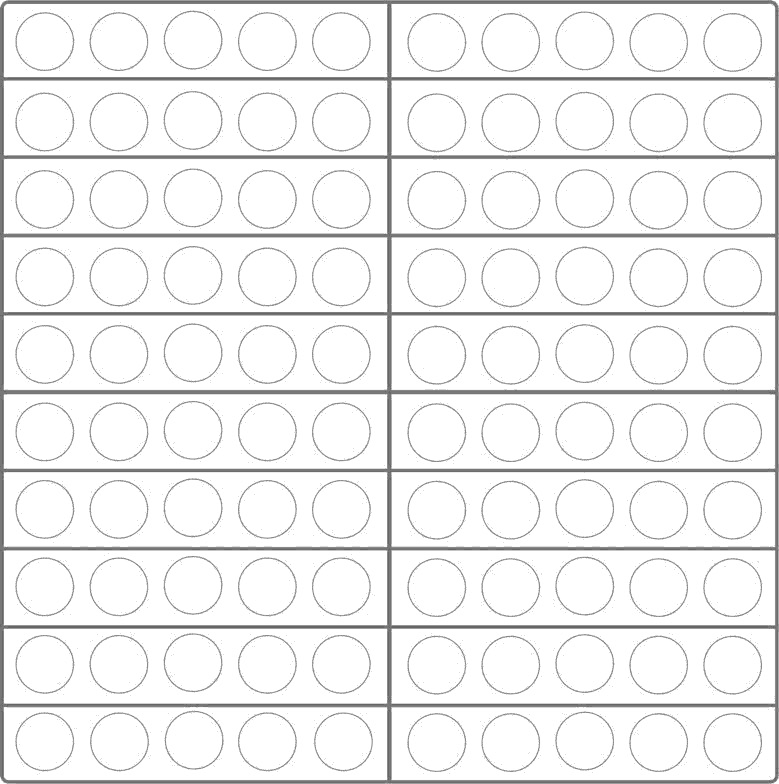 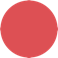 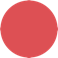 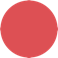 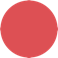 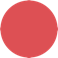 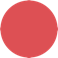 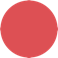 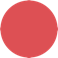 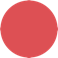 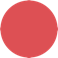 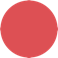 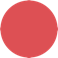 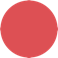 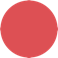 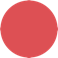 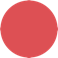 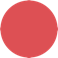 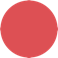 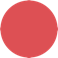 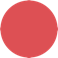 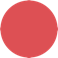 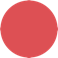 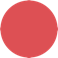 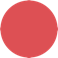 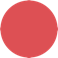 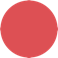 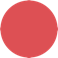 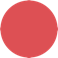 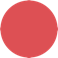 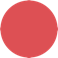 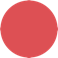 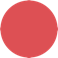 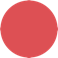 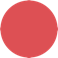 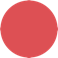 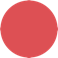 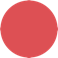 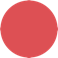 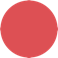 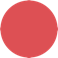 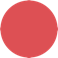 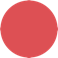 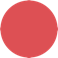 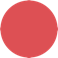 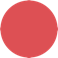 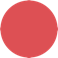 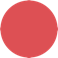 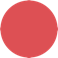 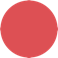 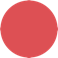 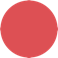 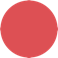 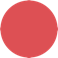 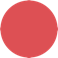 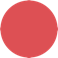 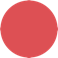 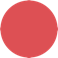 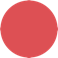 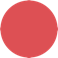 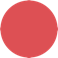 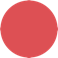 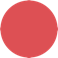 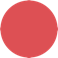 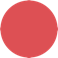 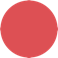 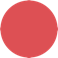 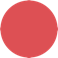 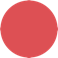 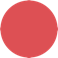 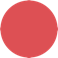 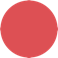 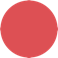 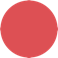 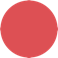 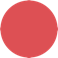 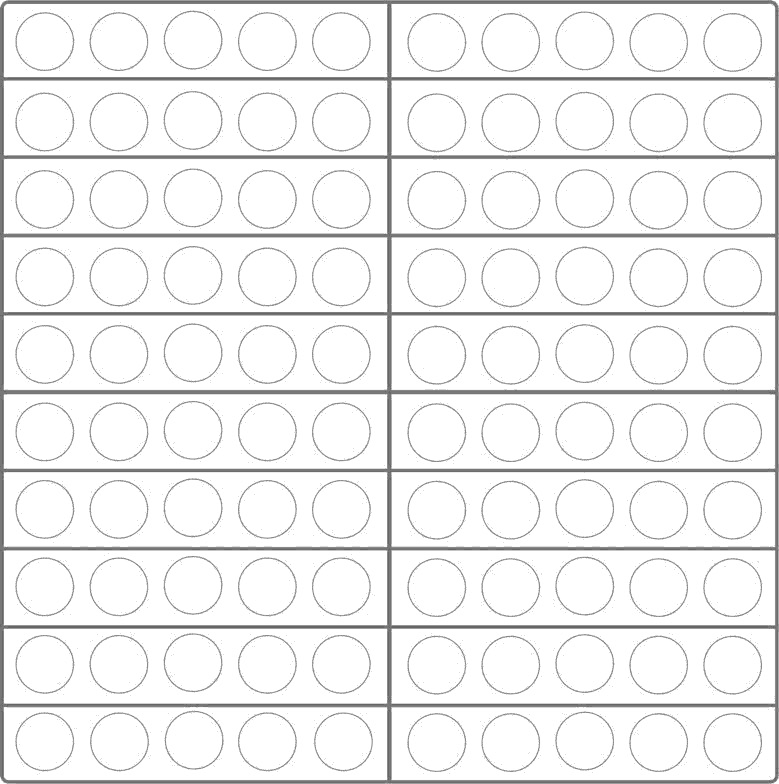 Wie viele Plättchen siehst du?
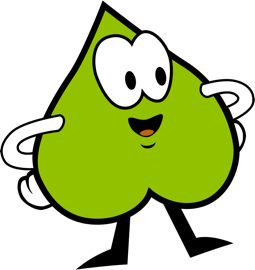 9
6
0
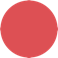 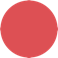 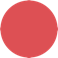 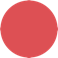 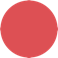 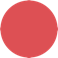 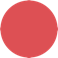 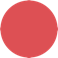 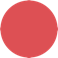 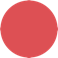 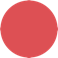 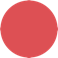 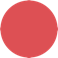 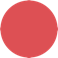 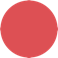 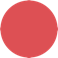 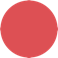 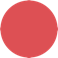 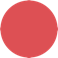 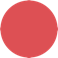 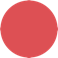 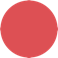 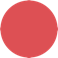 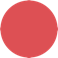 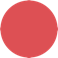 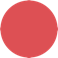 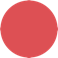 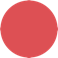 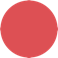 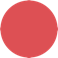 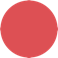 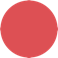 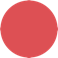 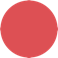 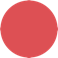 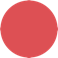 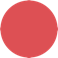 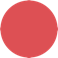 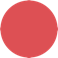 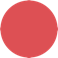 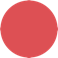 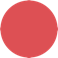 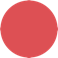 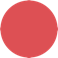 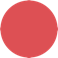 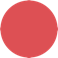 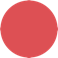 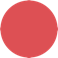 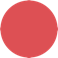 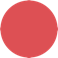 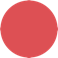 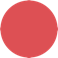 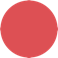 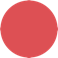 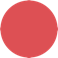 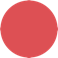 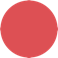 ?
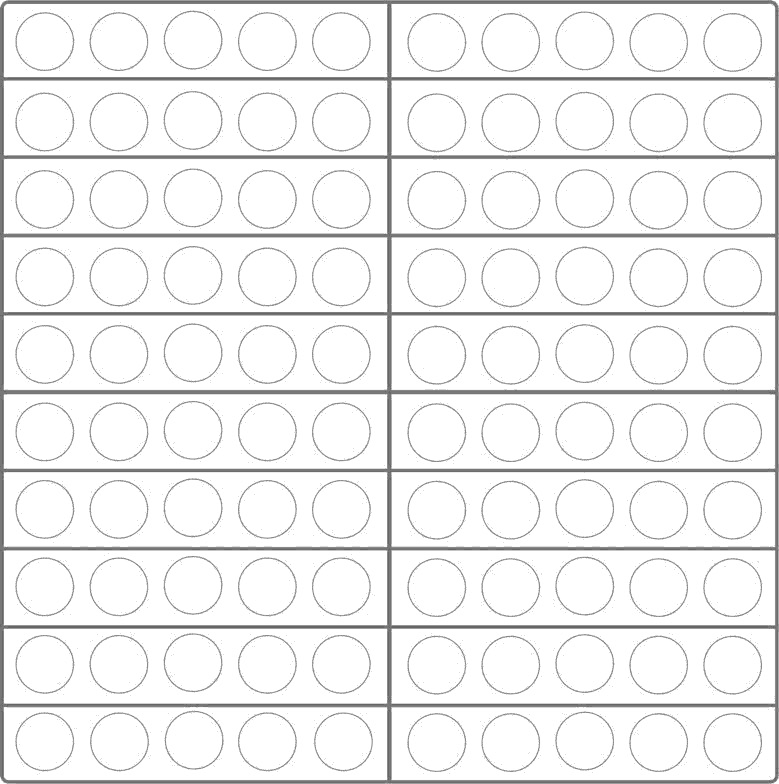 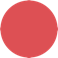 Wie viele Plättchen hast du gesehen?
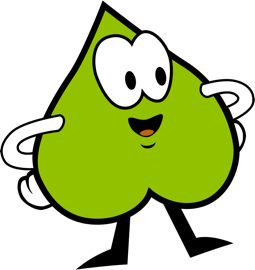 51
75
57
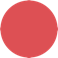 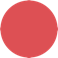 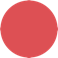 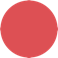 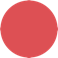 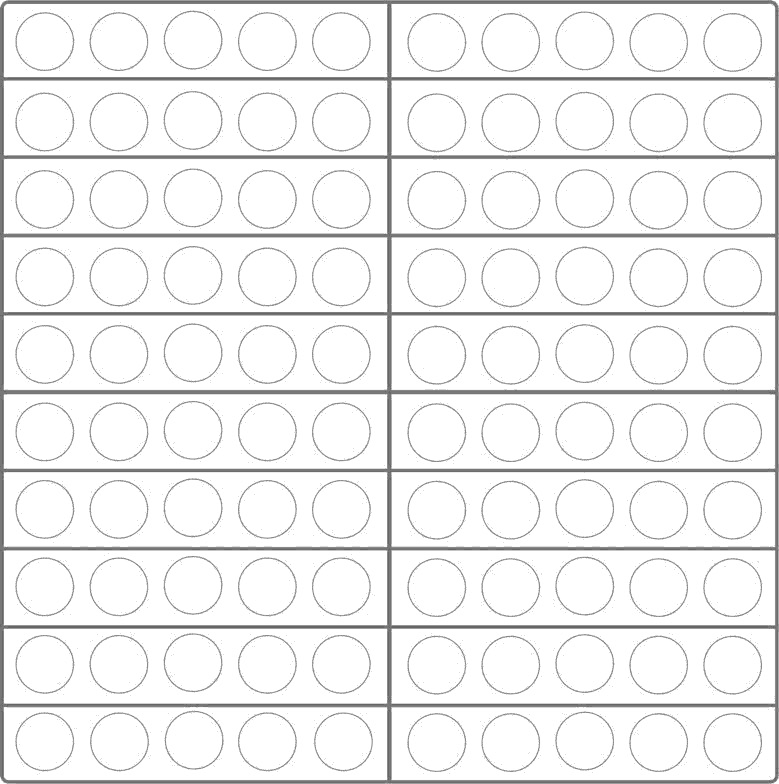 Super gemacht !
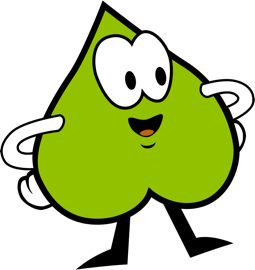 51
75
57
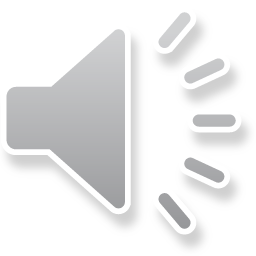 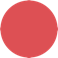 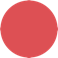 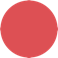 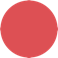 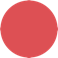 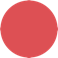 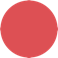 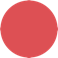 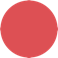 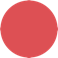 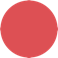 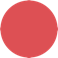 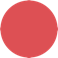 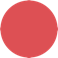 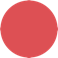 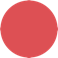 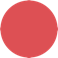 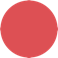 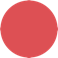 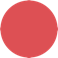 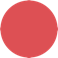 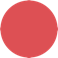 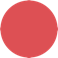 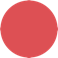 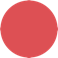 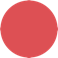 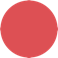 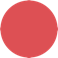 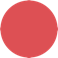 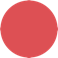 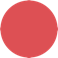 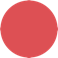 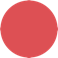 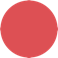 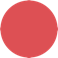 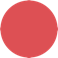 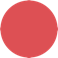 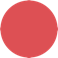 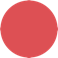 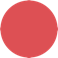 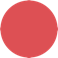 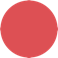 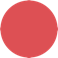 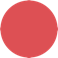 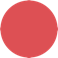 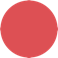 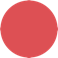 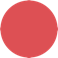 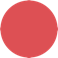 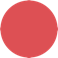 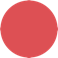 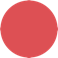 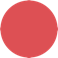 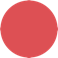 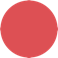 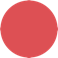 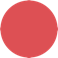 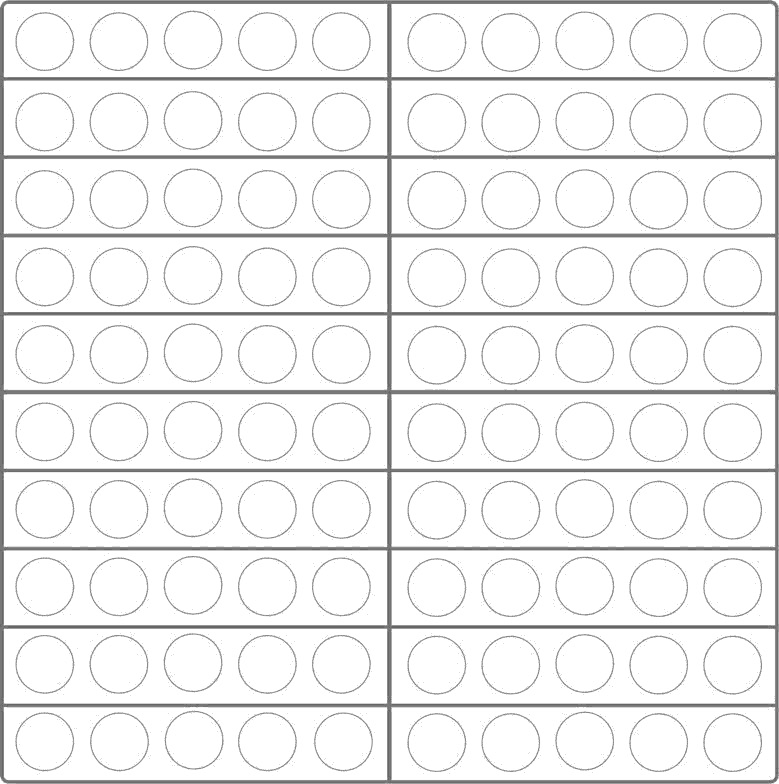 Wie viele Plättchen siehst du?
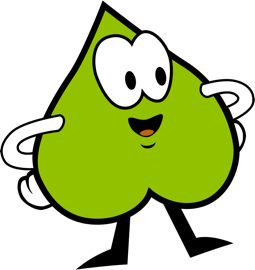 9
6
0
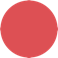 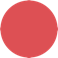 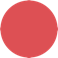 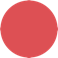 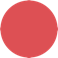 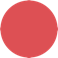 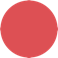 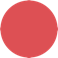 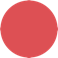 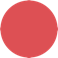 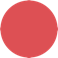 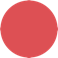 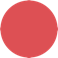 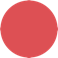 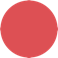 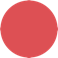 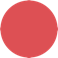 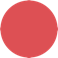 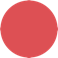 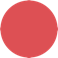 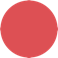 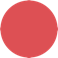 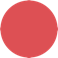 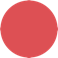 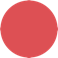 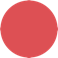 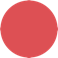 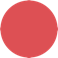 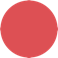 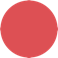 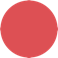 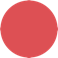 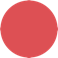 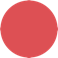 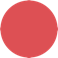 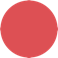 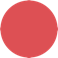 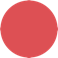 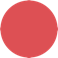 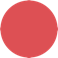 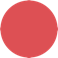 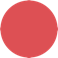 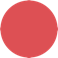 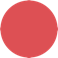 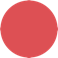 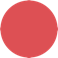 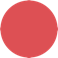 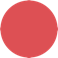 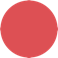 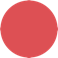 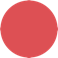 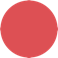 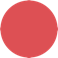 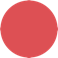 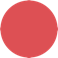 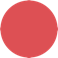 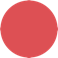 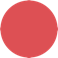 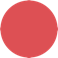 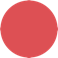 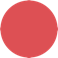 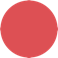 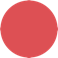 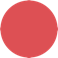 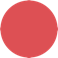 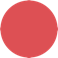 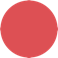 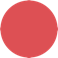 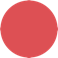 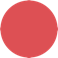 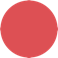 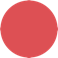 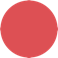 ?
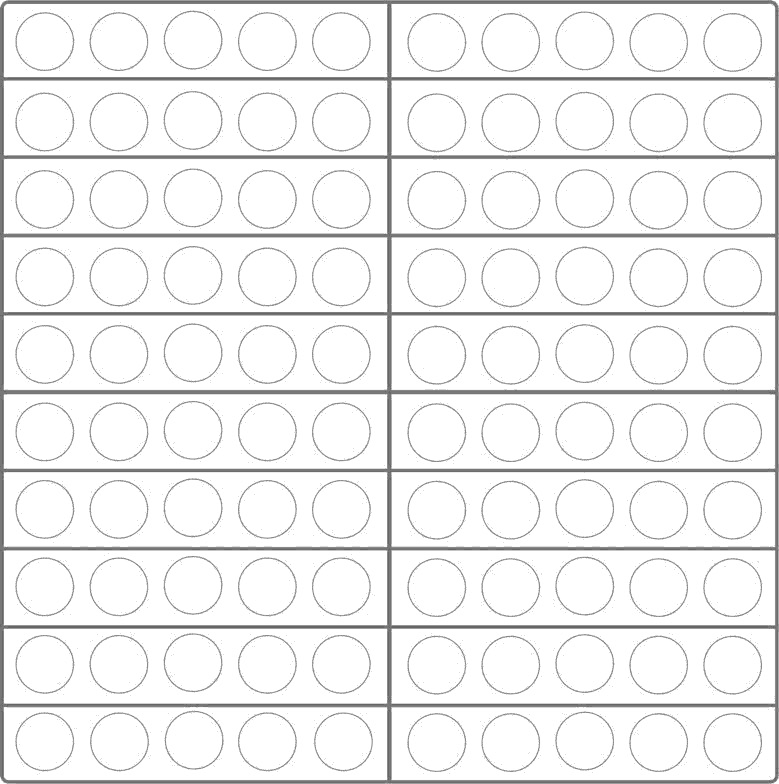 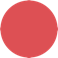 Wie viele Plättchen hast du gesehen?
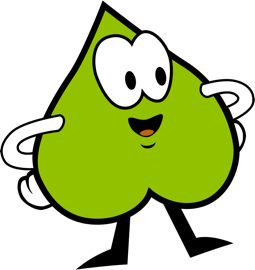 73
37
78
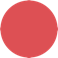 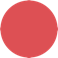 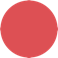 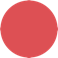 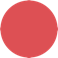 73
37
78
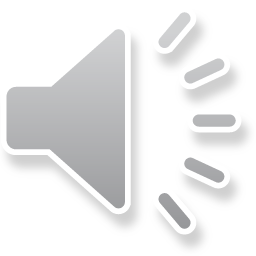 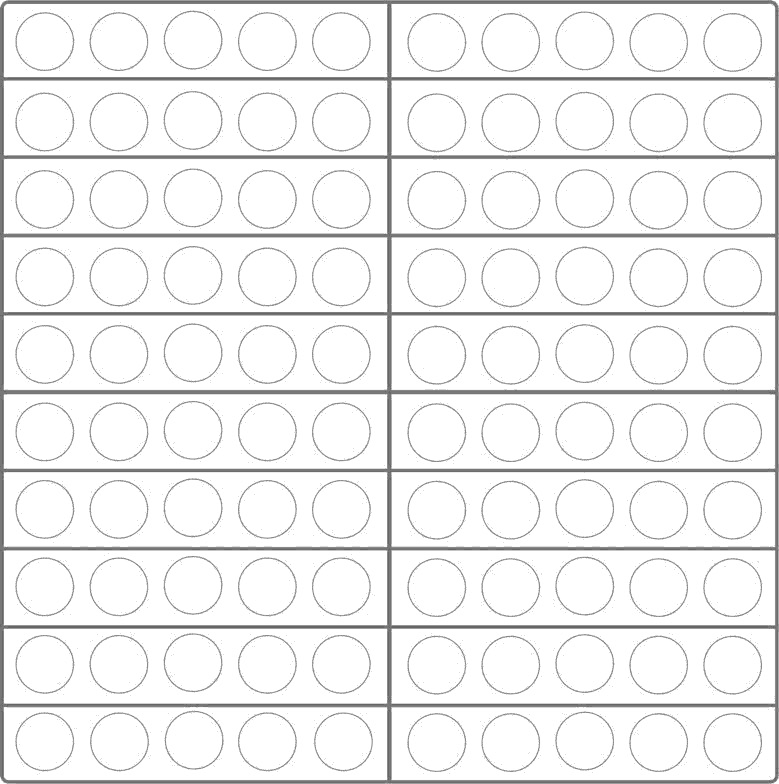 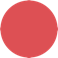 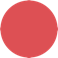 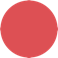 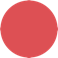 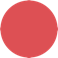 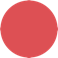 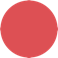 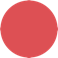 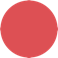 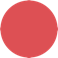 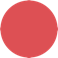 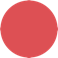 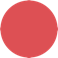 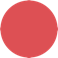 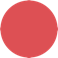 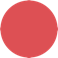 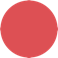 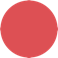 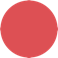 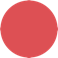 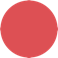 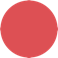 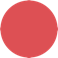 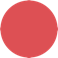 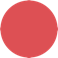 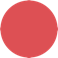 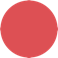 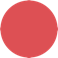 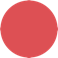 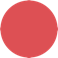 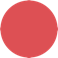 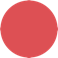 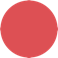 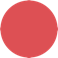 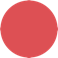 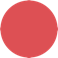 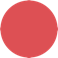 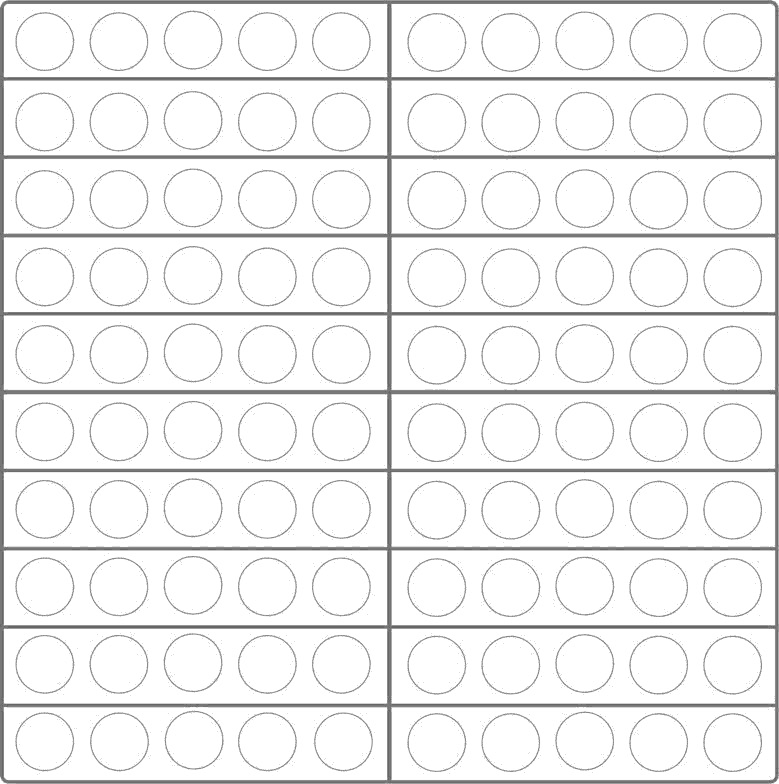 Wie viele Plättchen siehst du?
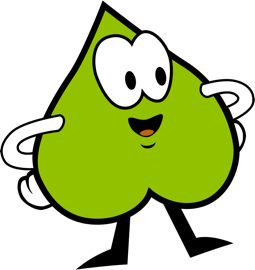 9
6
0
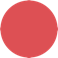 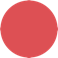 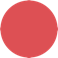 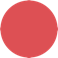 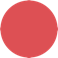 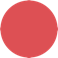 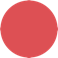 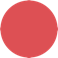 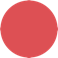 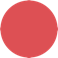 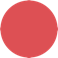 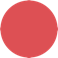 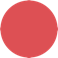 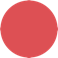 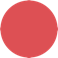 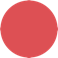 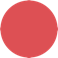 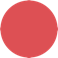 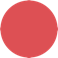 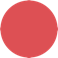 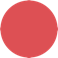 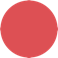 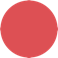 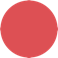 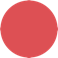 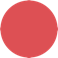 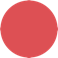 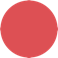 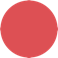 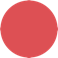 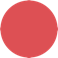 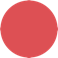 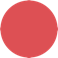 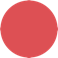 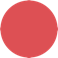 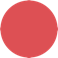 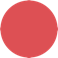 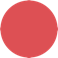 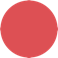 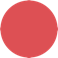 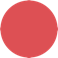 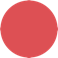 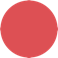 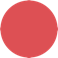 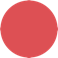 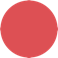 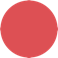 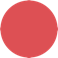 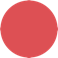 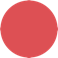 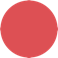 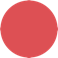 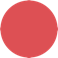 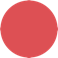 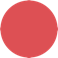 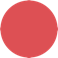 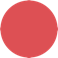 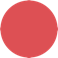 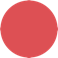 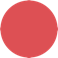 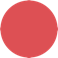 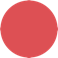 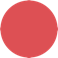 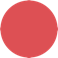 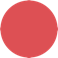 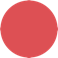 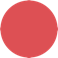 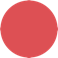 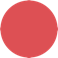 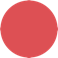 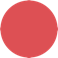 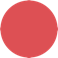 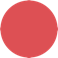 ?
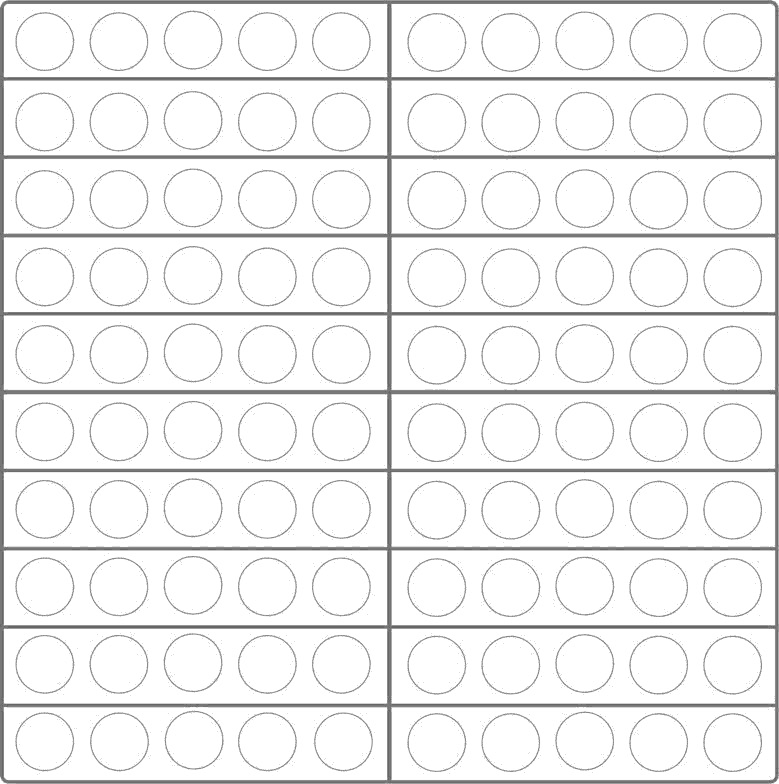 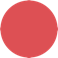 Wie viele Plättchen hast du gesehen?
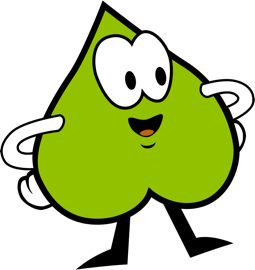 73
37
78
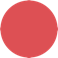 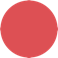 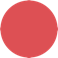 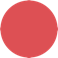 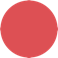 73
37
78
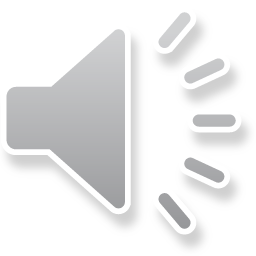 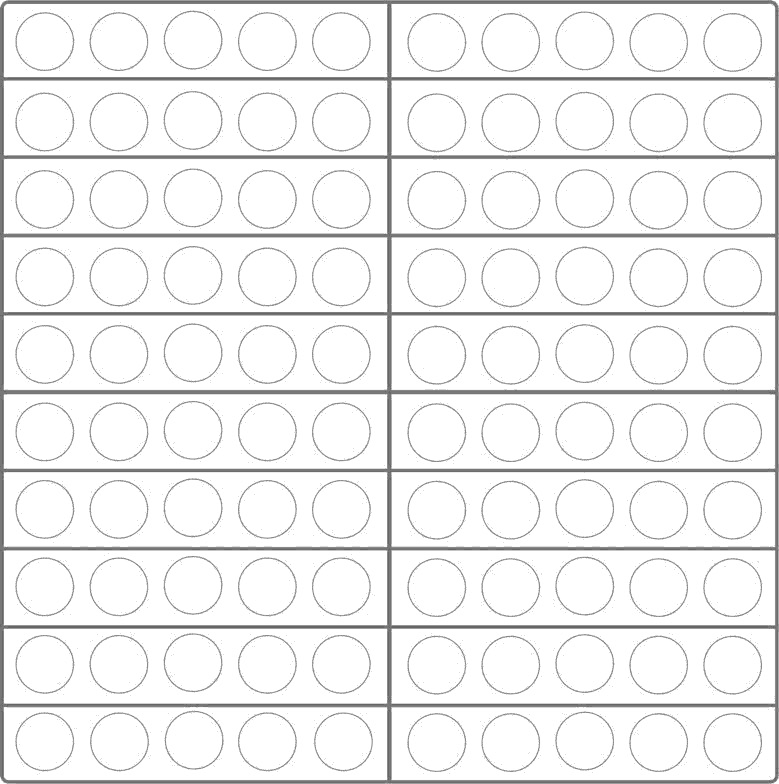 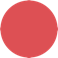 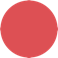 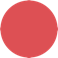 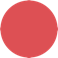 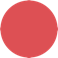 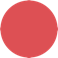 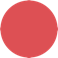 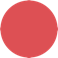 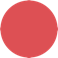 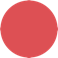 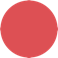 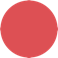 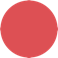 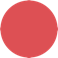 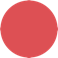 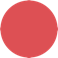 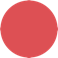 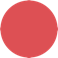 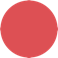 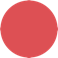 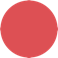 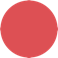 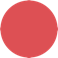 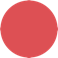 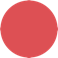 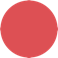 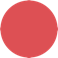 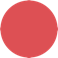 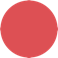 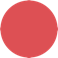 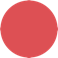 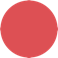 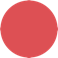 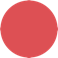 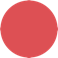 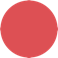 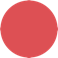 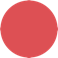 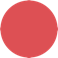 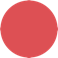 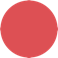 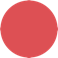 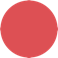 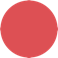 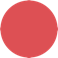 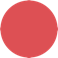 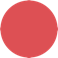 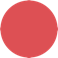 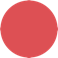 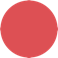 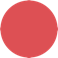 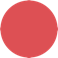 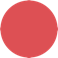 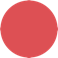 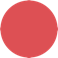 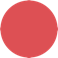 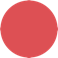 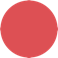 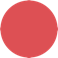 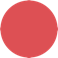 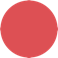 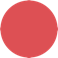 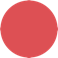 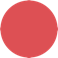 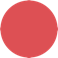 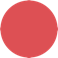 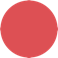 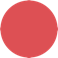 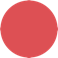 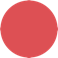 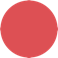 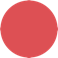 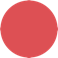 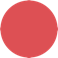 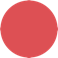 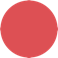 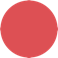 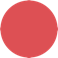 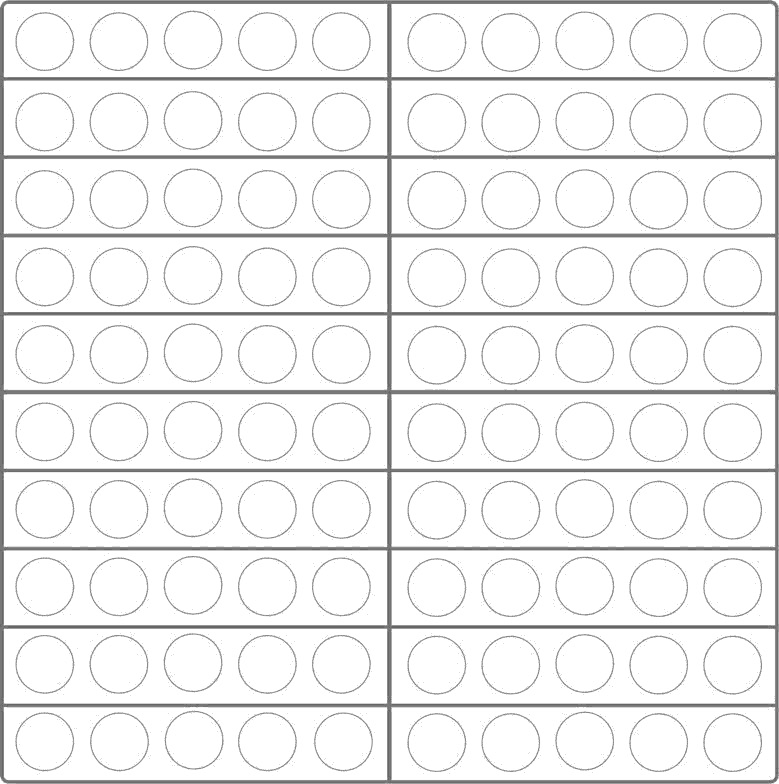 Wie viele Plättchen siehst du?
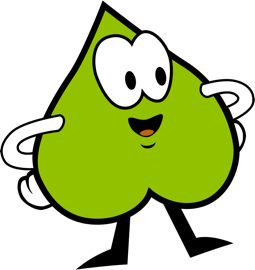 9
6
0
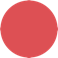 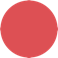 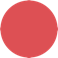 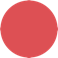 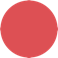 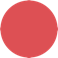 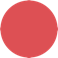 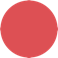 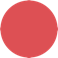 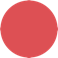 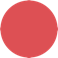 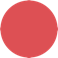 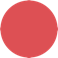 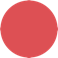 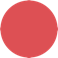 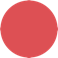 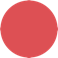 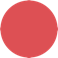 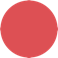 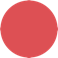 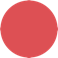 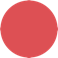 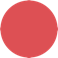 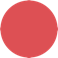 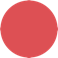 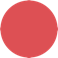 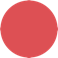 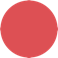 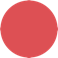 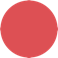 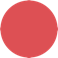 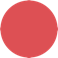 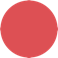 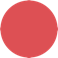 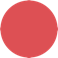 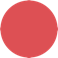 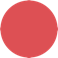 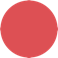 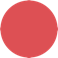 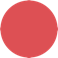 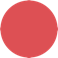 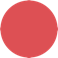 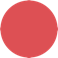 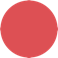 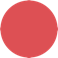 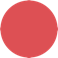 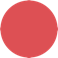 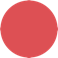 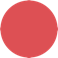 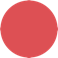 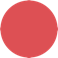 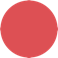 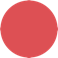 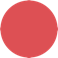 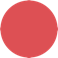 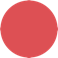 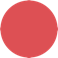 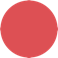 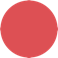 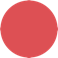 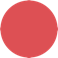 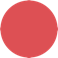 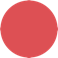 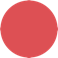 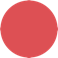 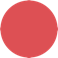 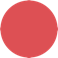 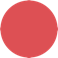 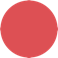 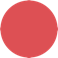 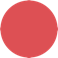 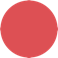 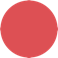 ?
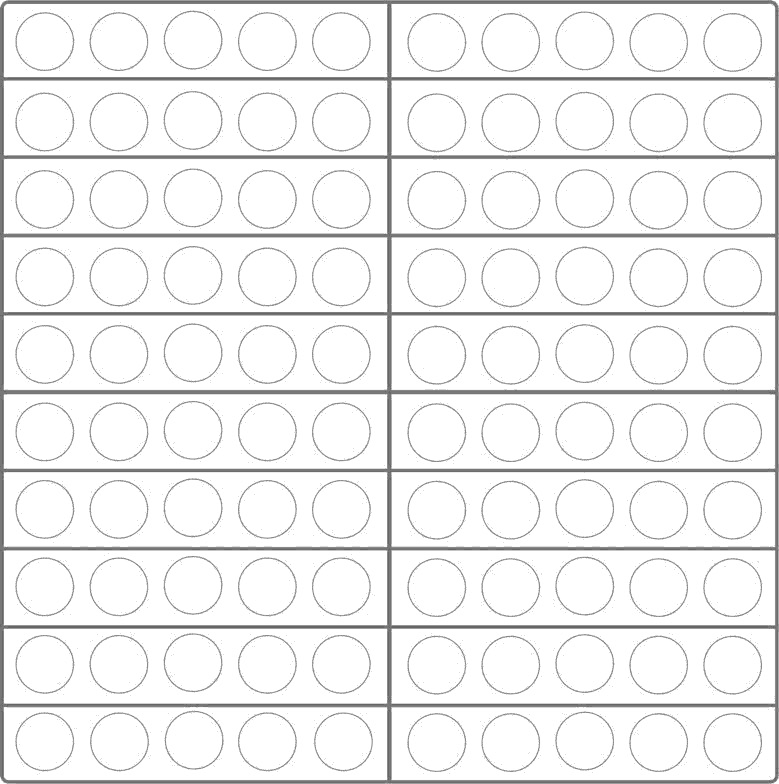 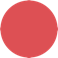 Wie viele Plättchen hast du gesehen?
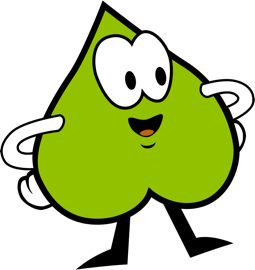 73
37
78
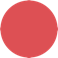 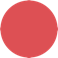 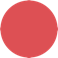 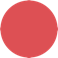 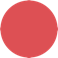 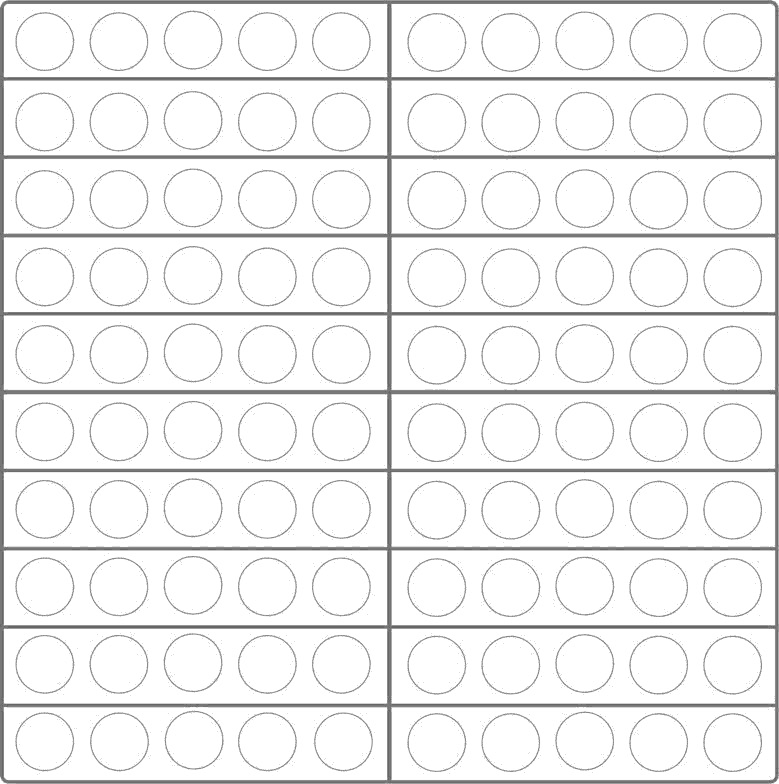 Super gemacht !
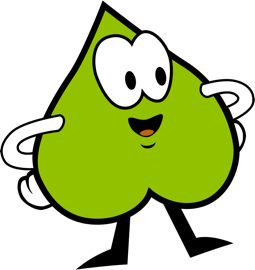 73
37
78
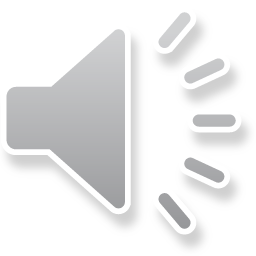 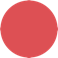 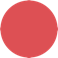 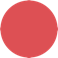 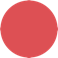 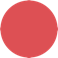 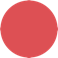 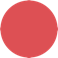 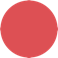 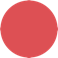 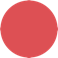 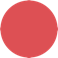 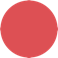 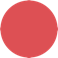 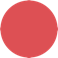 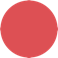 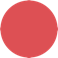 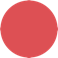 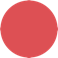 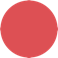 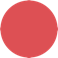 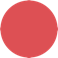 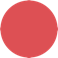 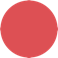 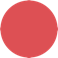 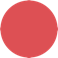 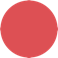 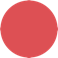 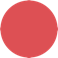 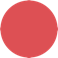 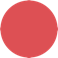 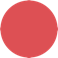 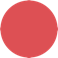 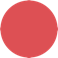 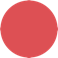 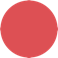 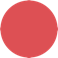 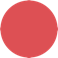 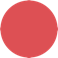 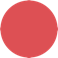 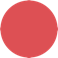 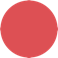 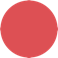 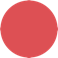 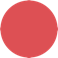 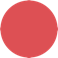 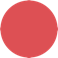 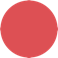 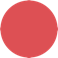 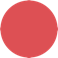 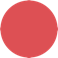 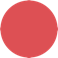 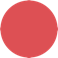 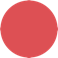 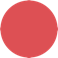 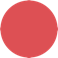 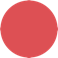 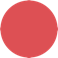 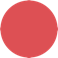 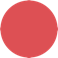 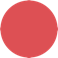 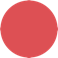 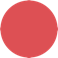 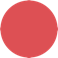 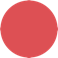 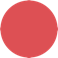 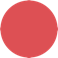 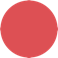 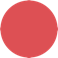 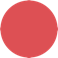 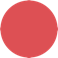 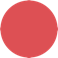 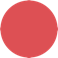 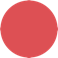 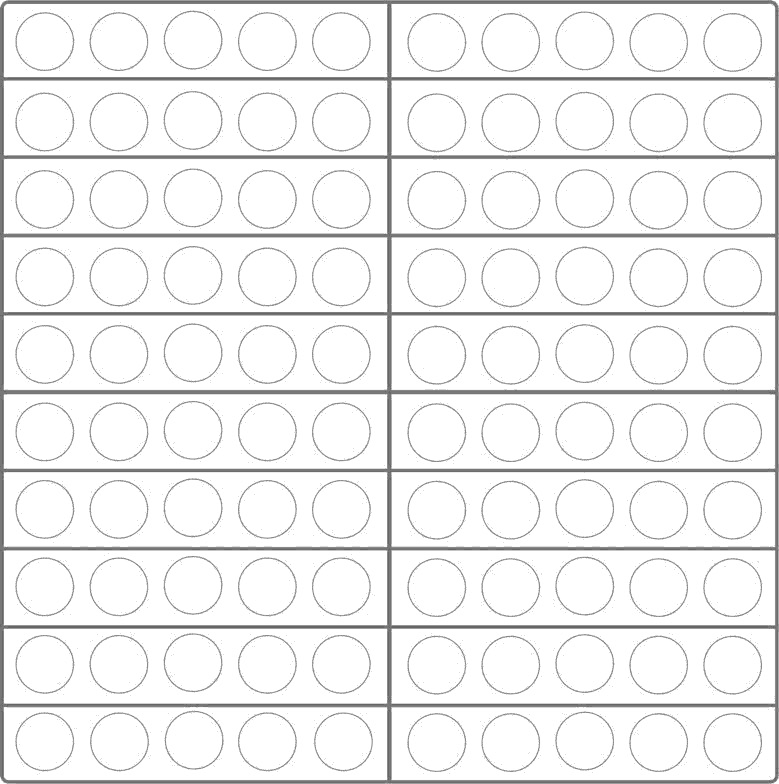 Wie viele Plättchen siehst du?
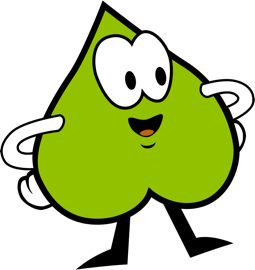 9
6
0
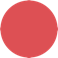 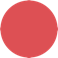 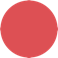 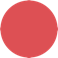 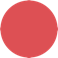 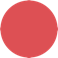 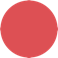 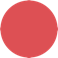 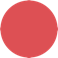 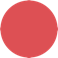 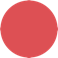 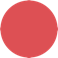 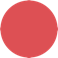 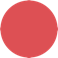 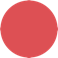 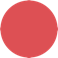 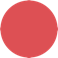 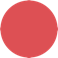 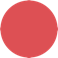 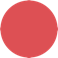 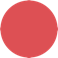 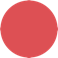 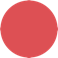 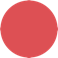 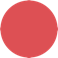 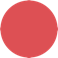 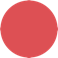 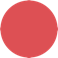 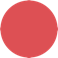 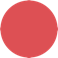 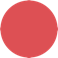 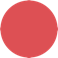 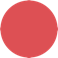 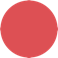 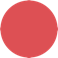 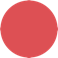 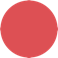 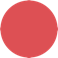 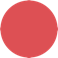 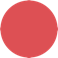 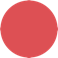 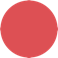 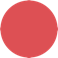 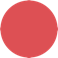 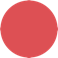 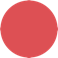 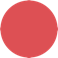 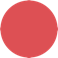 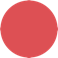 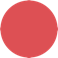 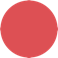 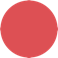 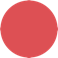 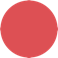 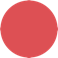 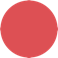 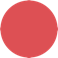 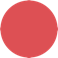 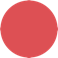 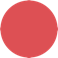 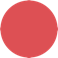 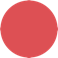 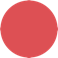 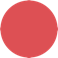 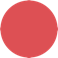 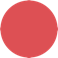 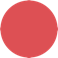 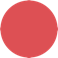 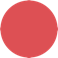 ?
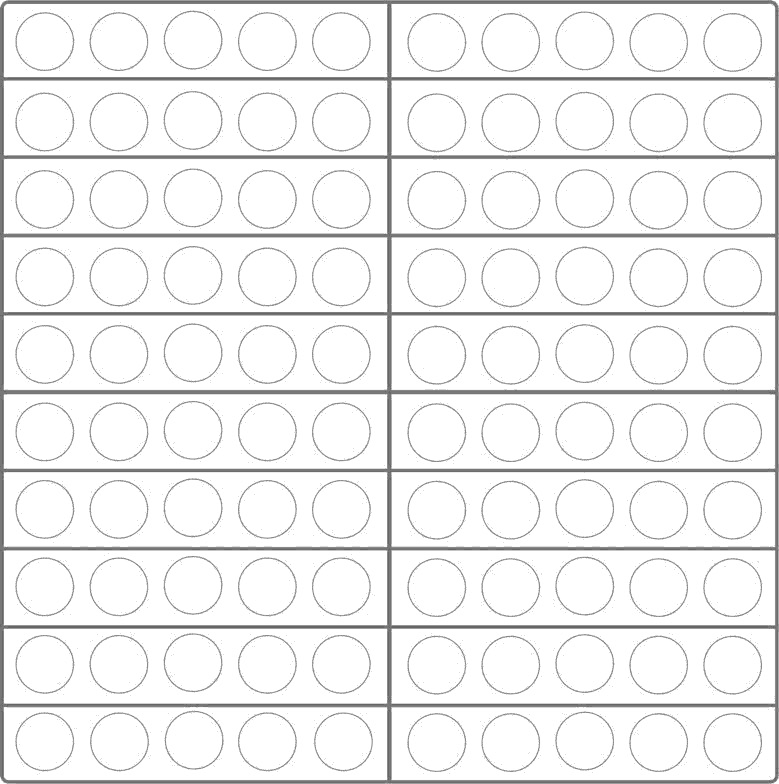 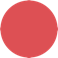 Wie viele Plättchen hast du gesehen?
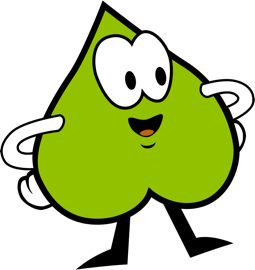 96
69
79
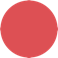 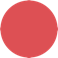 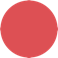 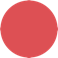 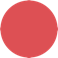 96
69
79
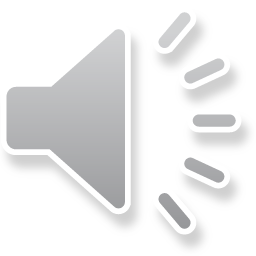 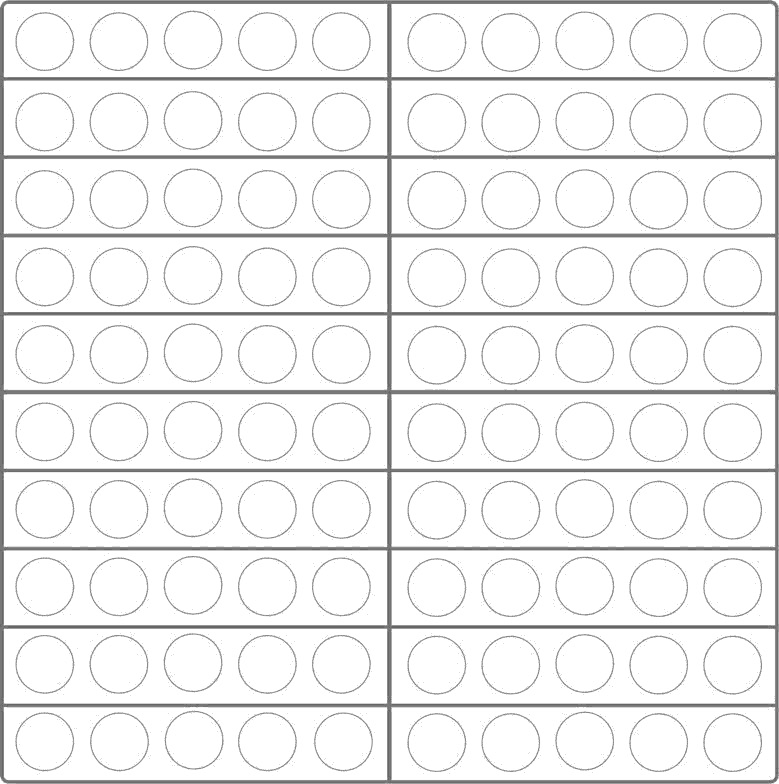 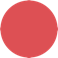 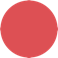 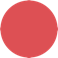 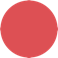 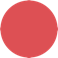 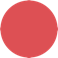 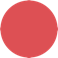 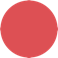 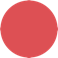 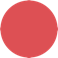 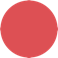 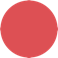 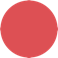 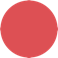 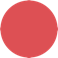 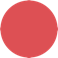 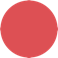 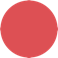 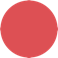 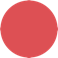 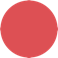 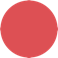 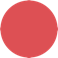 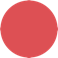 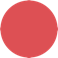 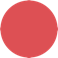 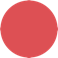 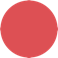 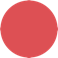 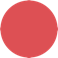 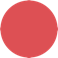 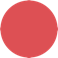 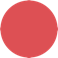 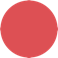 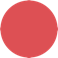 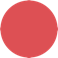 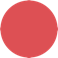 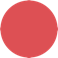 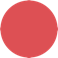 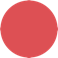 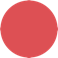 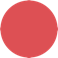 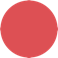 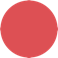 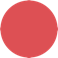 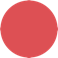 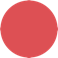 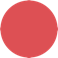 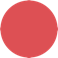 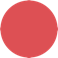 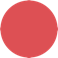 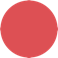 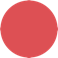 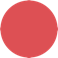 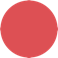 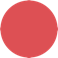 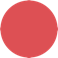 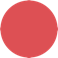 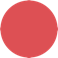 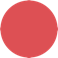 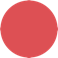 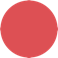 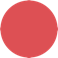 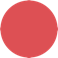 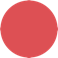 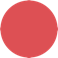 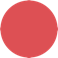 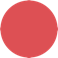 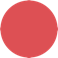 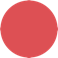 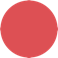 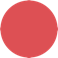 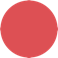 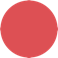 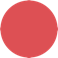 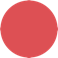 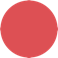 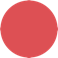 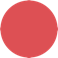 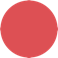 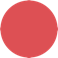 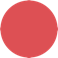 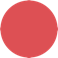 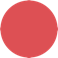 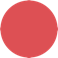 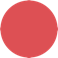 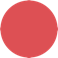 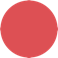 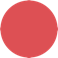 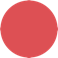 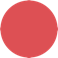 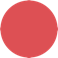 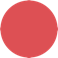 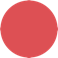 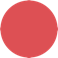 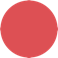 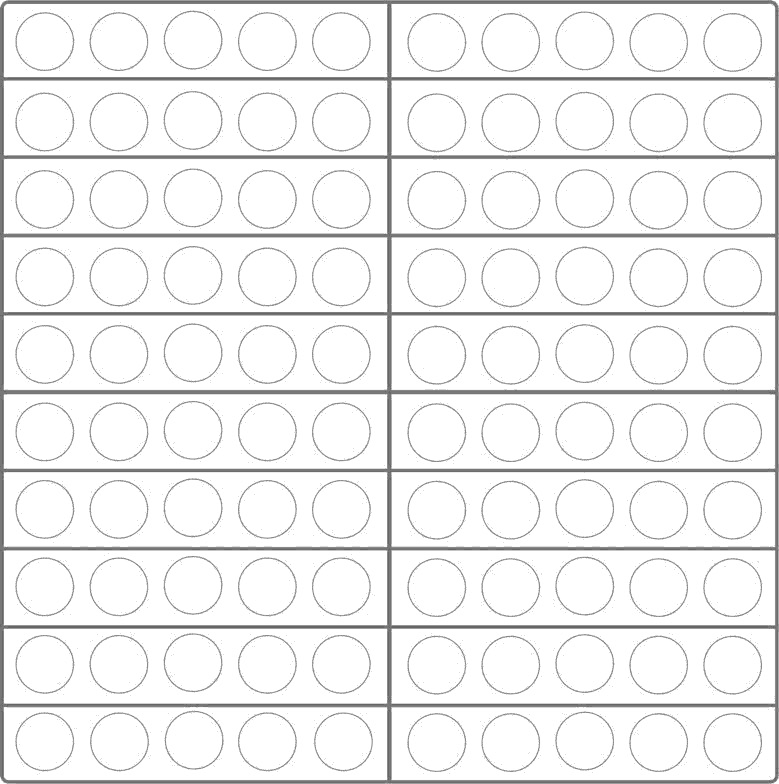 Wie viele Plättchen siehst du?
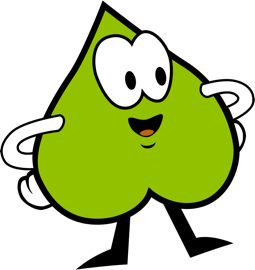 9
6
0
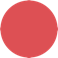 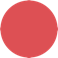 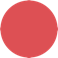 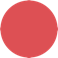 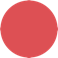 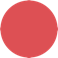 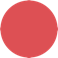 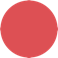 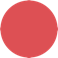 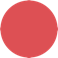 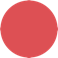 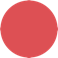 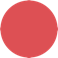 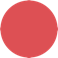 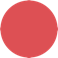 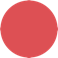 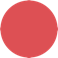 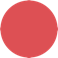 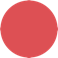 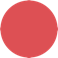 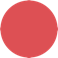 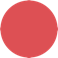 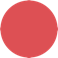 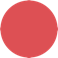 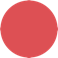 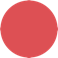 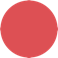 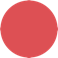 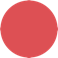 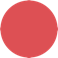 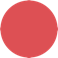 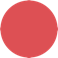 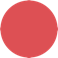 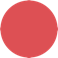 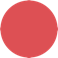 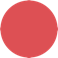 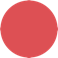 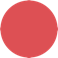 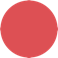 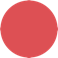 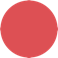 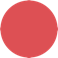 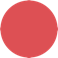 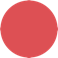 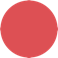 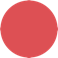 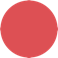 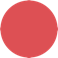 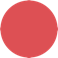 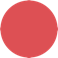 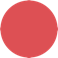 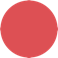 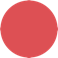 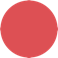 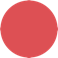 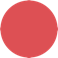 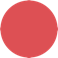 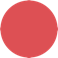 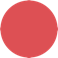 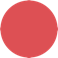 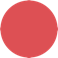 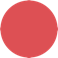 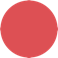 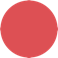 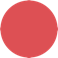 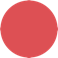 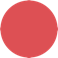 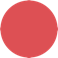 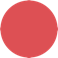 ?
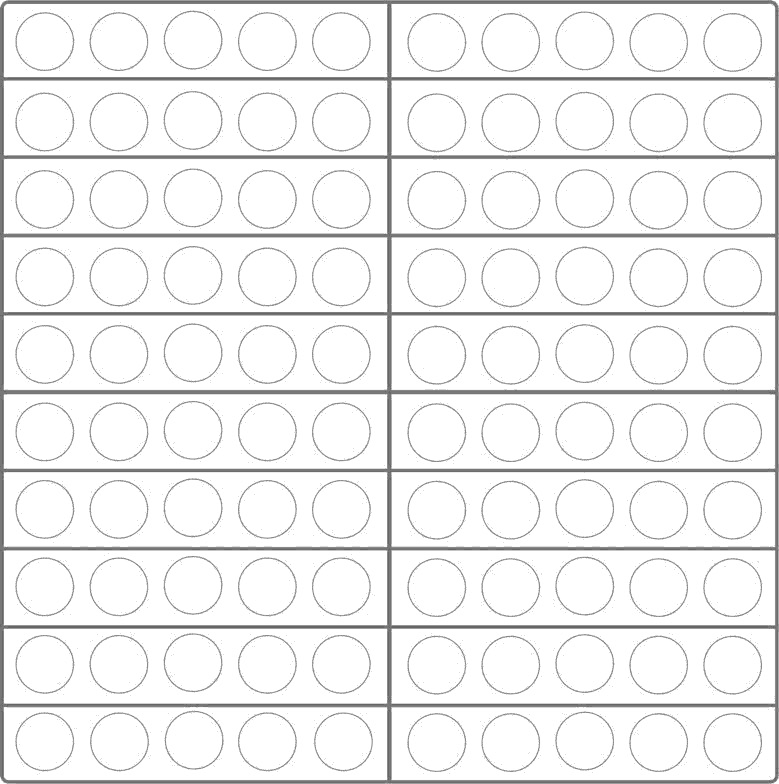 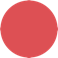 Wie viele Plättchen hast du gesehen?
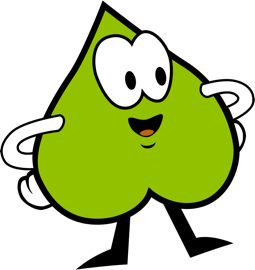 96
69
79
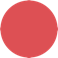 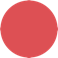 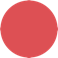 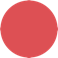 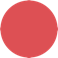 96
69
79
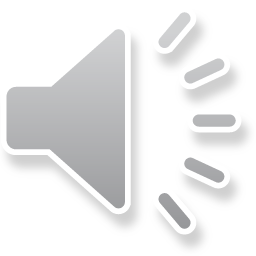 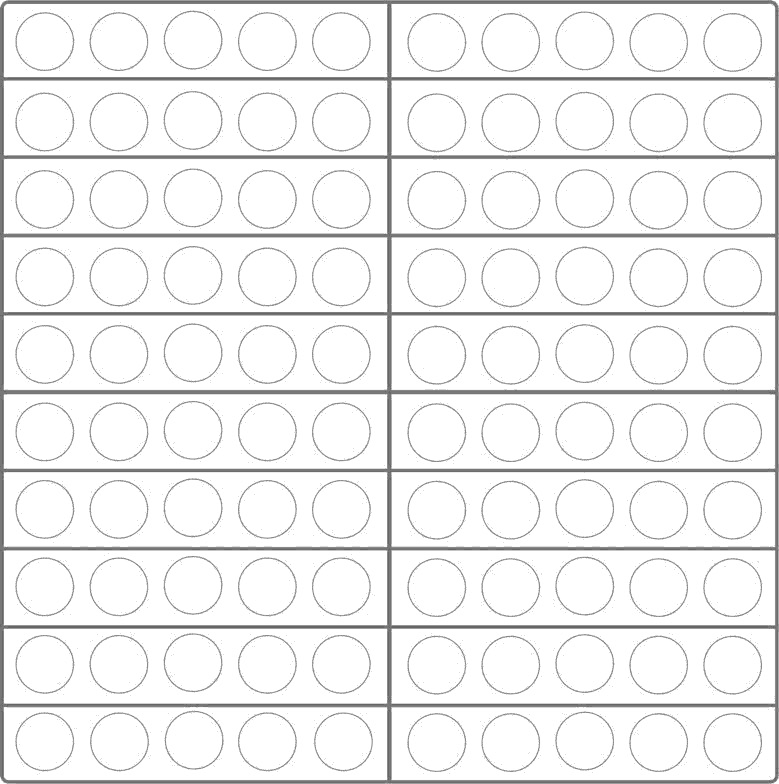 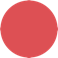 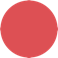 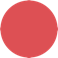 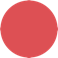 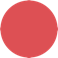 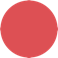 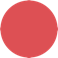 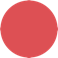 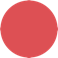 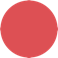 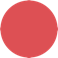 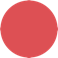 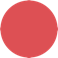 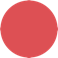 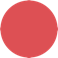 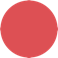 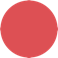 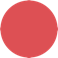 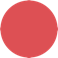 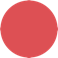 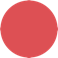 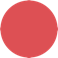 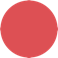 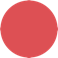 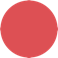 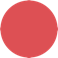 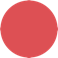 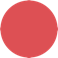 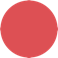 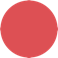 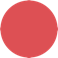 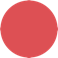 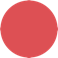 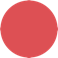 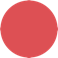 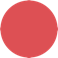 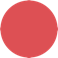 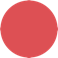 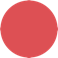 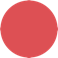 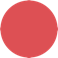 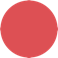 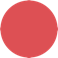 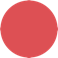 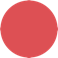 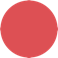 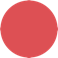 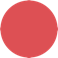 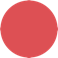 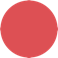 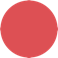 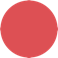 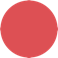 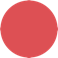 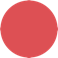 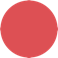 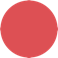 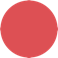 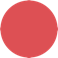 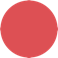 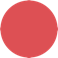 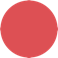 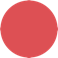 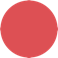 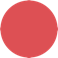 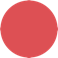 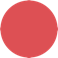 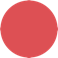 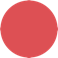 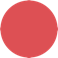 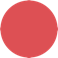 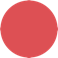 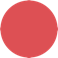 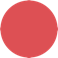 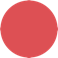 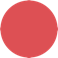 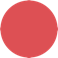 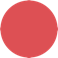 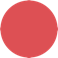 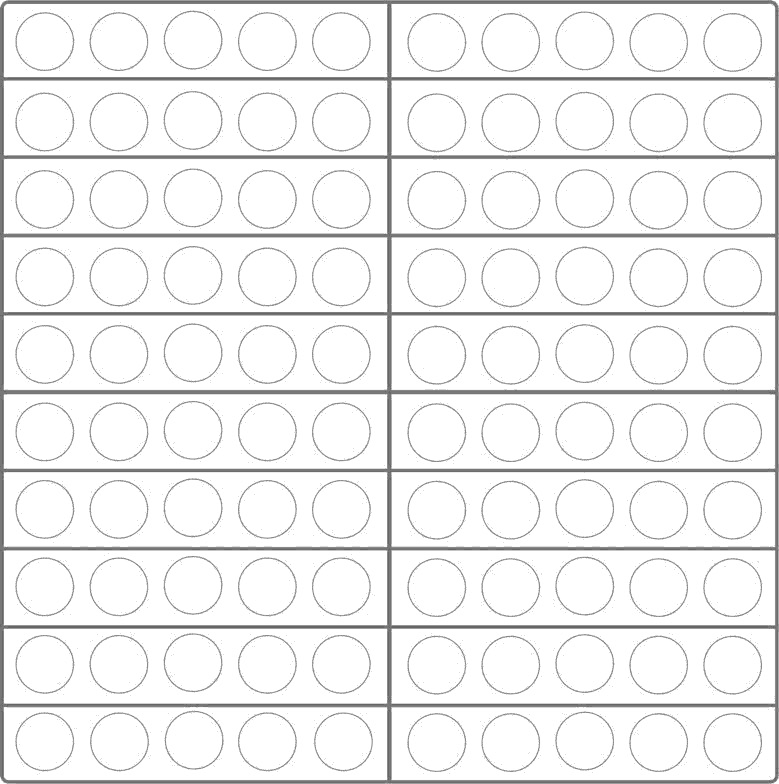 Wie viele Plättchen siehst du?
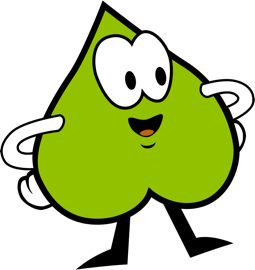 9
6
0
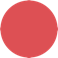 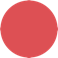 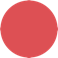 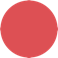 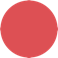 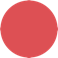 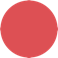 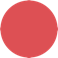 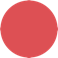 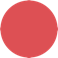 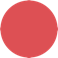 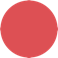 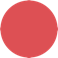 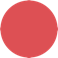 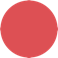 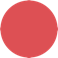 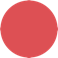 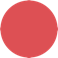 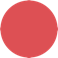 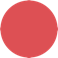 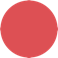 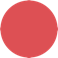 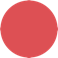 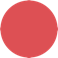 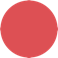 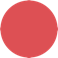 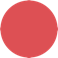 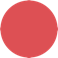 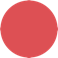 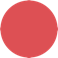 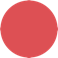 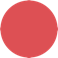 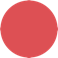 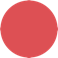 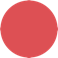 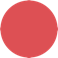 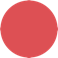 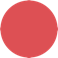 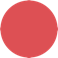 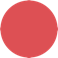 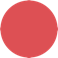 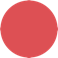 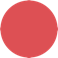 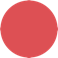 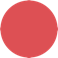 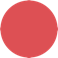 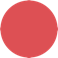 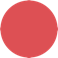 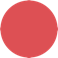 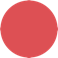 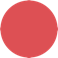 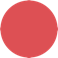 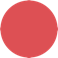 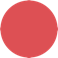 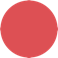 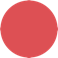 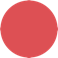 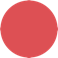 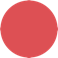 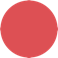 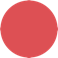 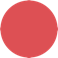 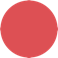 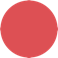 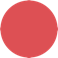 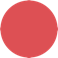 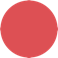 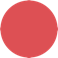 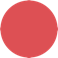 ?
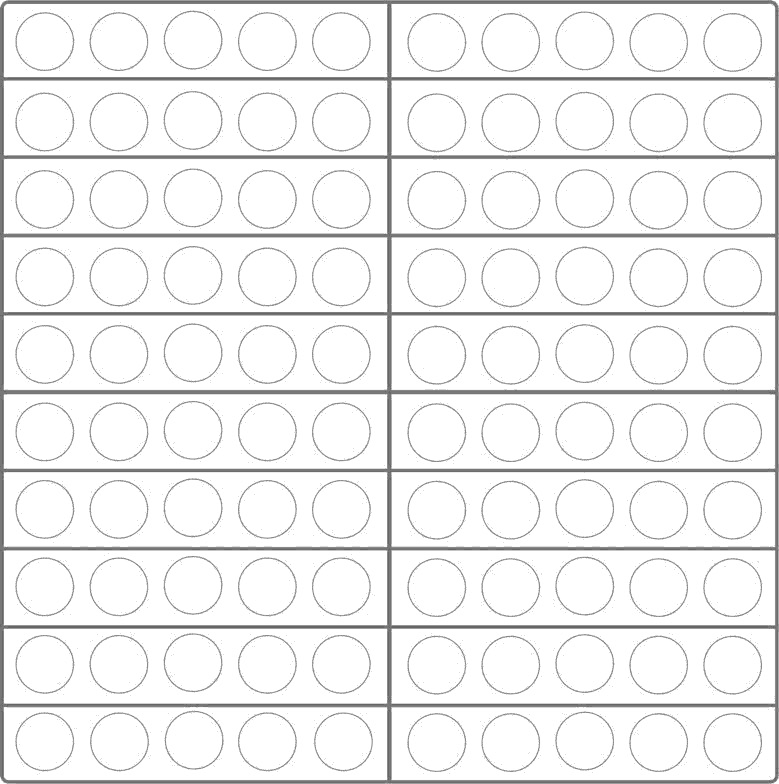 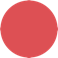 Wie viele Plättchen hast du gesehen?
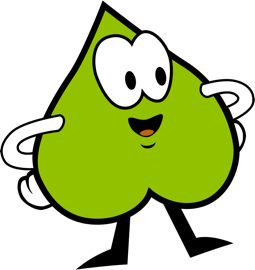 96
69
79
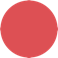 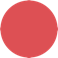 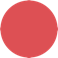 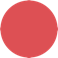 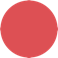 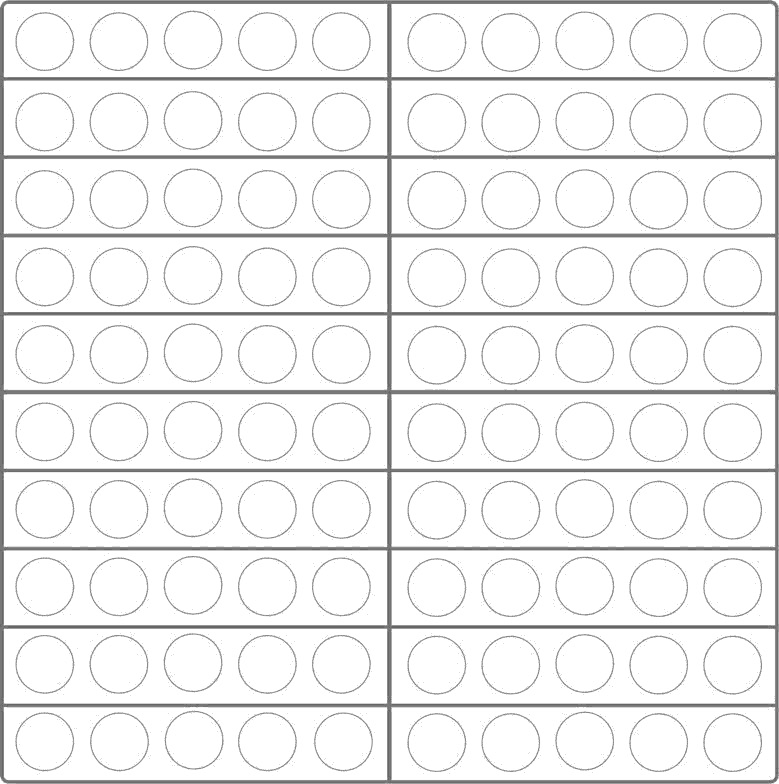 Super gemacht !
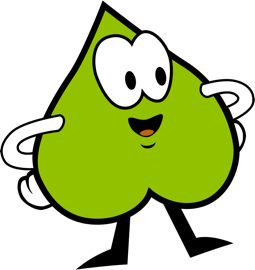 96
69
79
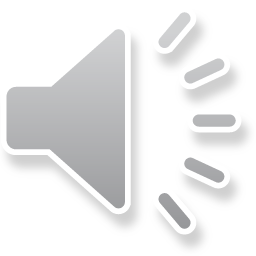 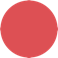 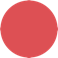 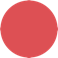 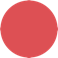 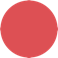 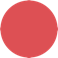 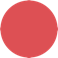 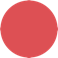 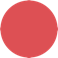 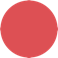 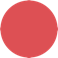 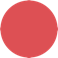 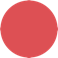 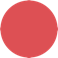 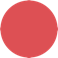 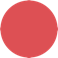 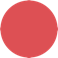 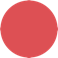 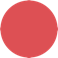 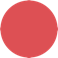 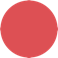 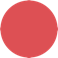 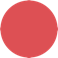 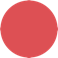 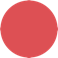 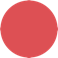 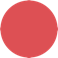 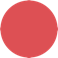 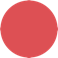 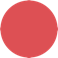 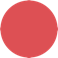 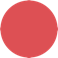 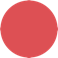 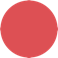 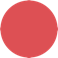 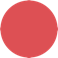 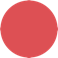 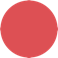 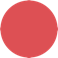 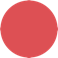 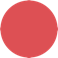 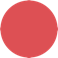 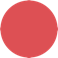 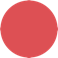 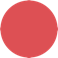 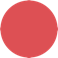 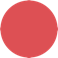 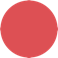 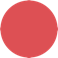 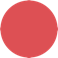 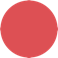 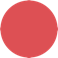 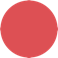 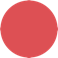 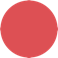 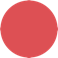 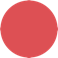 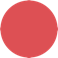 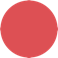 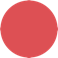 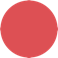 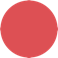 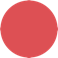 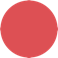 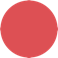 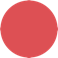 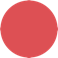 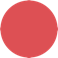 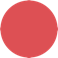 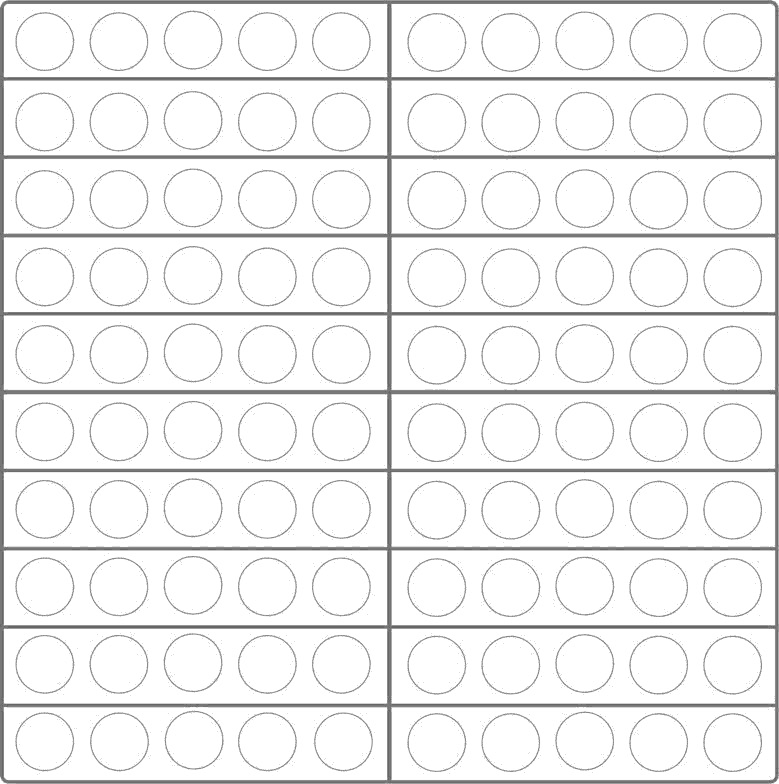 Wie viele Plättchen siehst du?
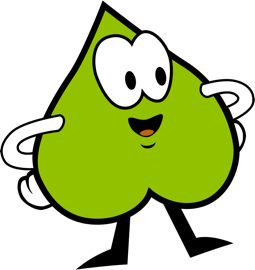 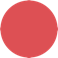 9
6
0
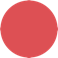 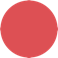 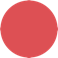 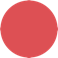 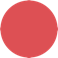 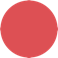 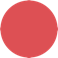 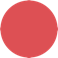 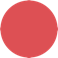 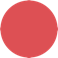 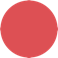 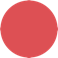 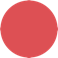 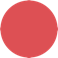 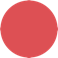 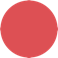 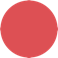 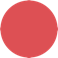 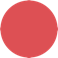 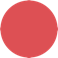 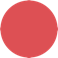 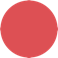 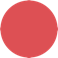 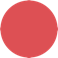 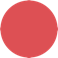 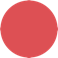 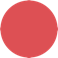 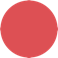 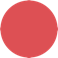 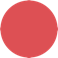 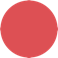 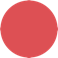 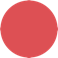 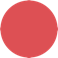 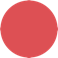 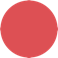 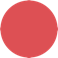 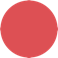 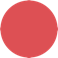 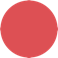 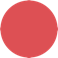 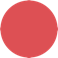 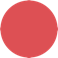 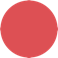 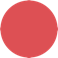 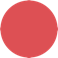 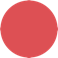 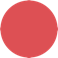 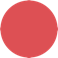 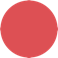 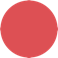 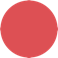 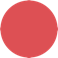 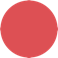 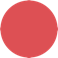 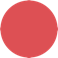 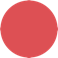 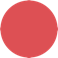 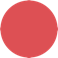 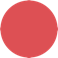 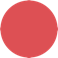 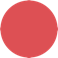 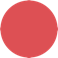 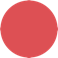 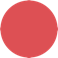 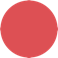 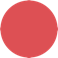 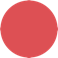 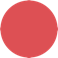 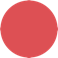 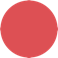 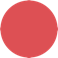 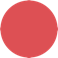 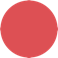 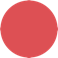 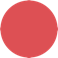 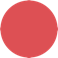 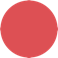 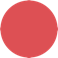 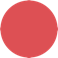 ?
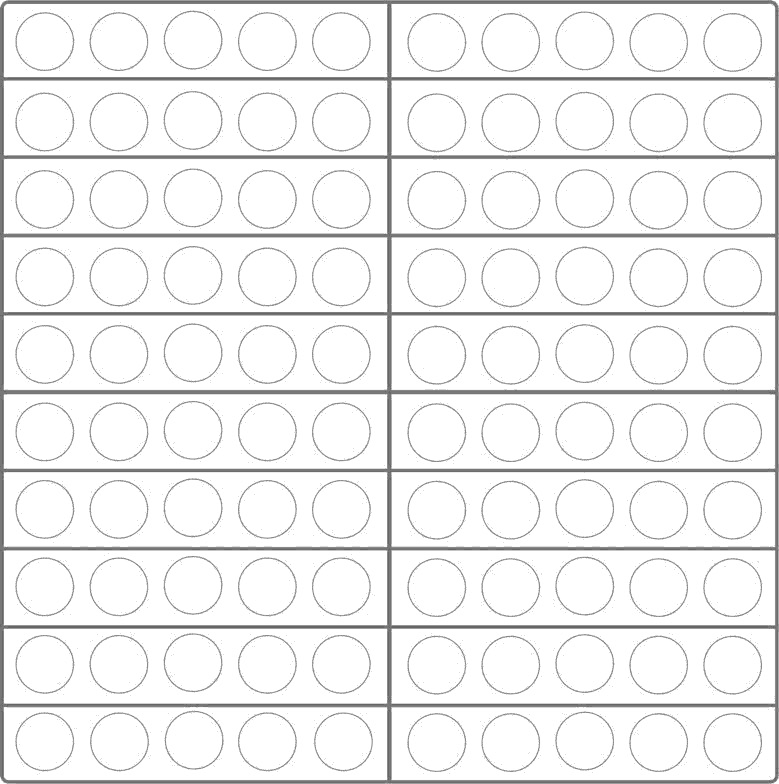 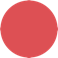 Wie viele Plättchen hast du gesehen?
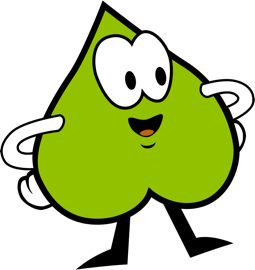 87
81
18
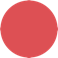 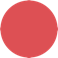 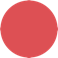 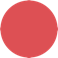 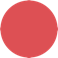 87
81
18
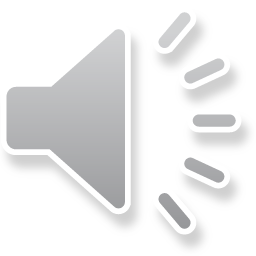 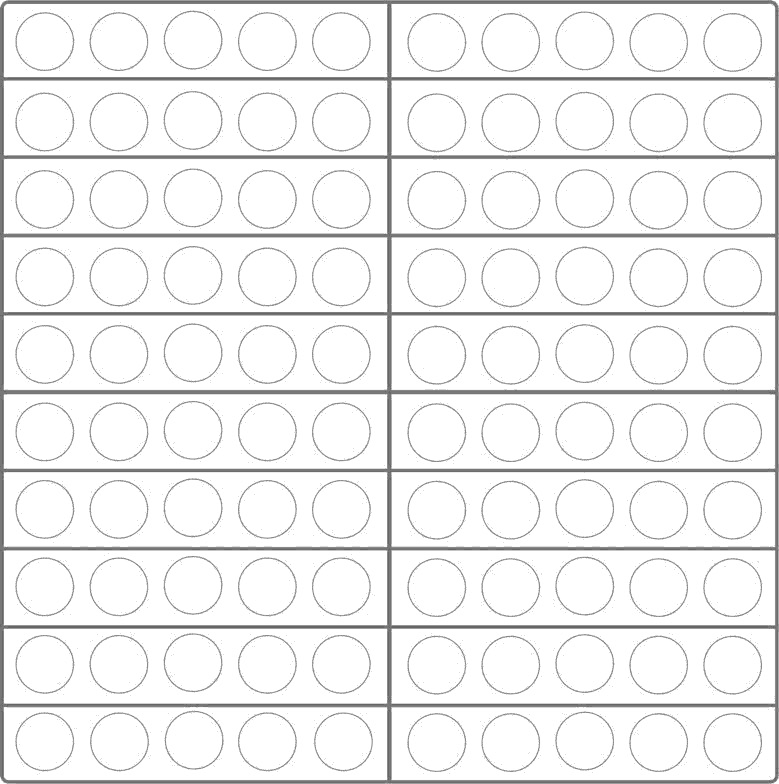 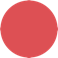 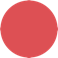 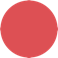 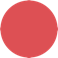 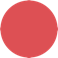 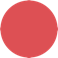 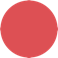 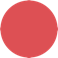 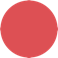 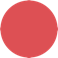 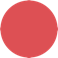 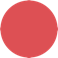 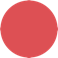 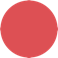 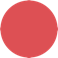 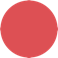 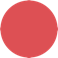 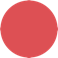 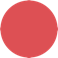 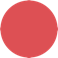 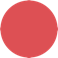 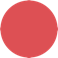 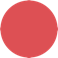 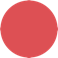 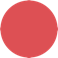 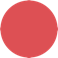 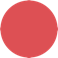 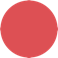 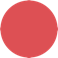 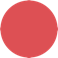 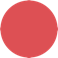 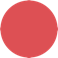 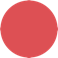 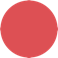 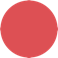 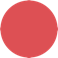 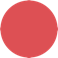 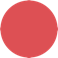 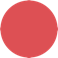 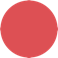 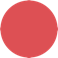 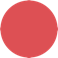 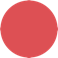 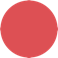 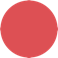 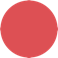 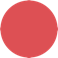 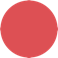 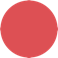 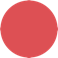 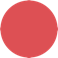 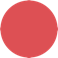 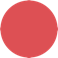 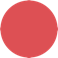 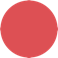 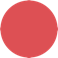 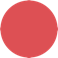 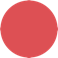 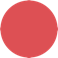 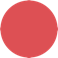 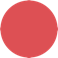 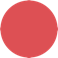 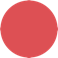 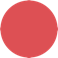 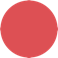 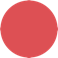 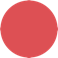 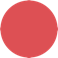 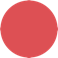 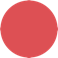 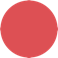 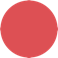 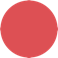 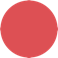 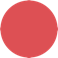 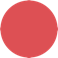 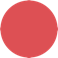 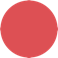 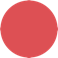 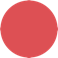 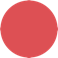 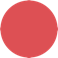 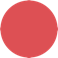 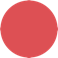 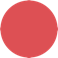 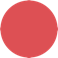 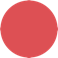 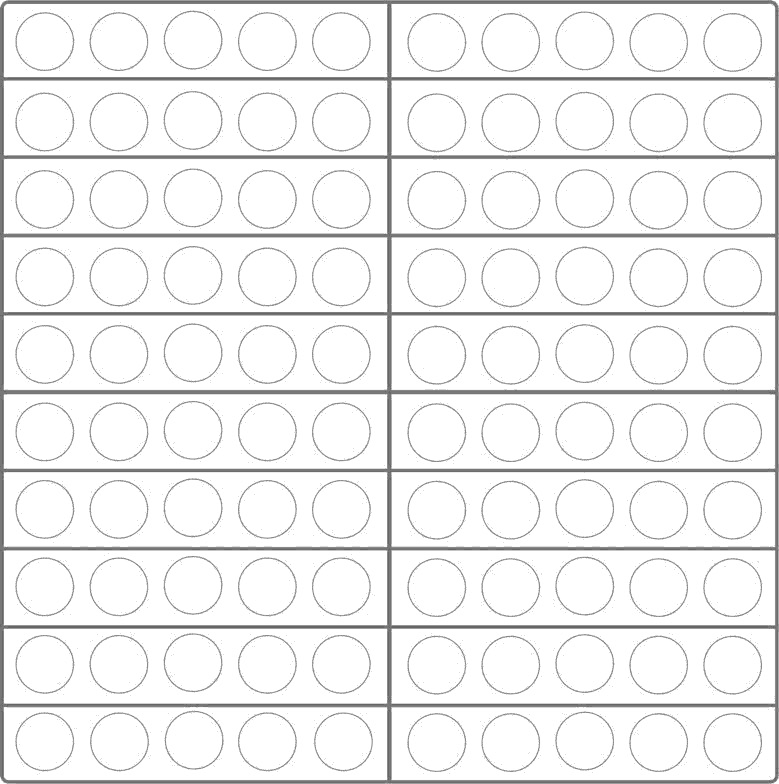 Wie viele Plättchen siehst du?
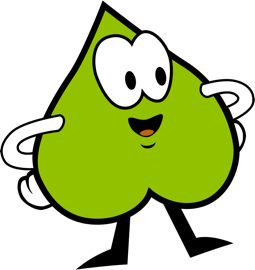 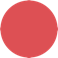 9
6
0
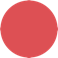 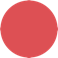 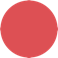 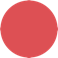 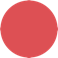 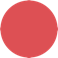 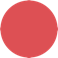 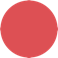 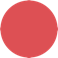 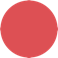 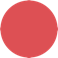 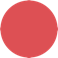 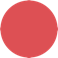 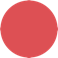 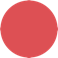 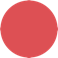 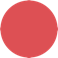 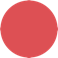 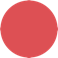 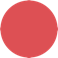 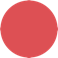 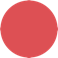 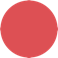 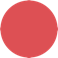 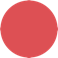 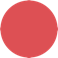 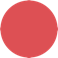 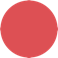 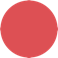 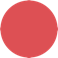 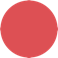 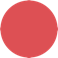 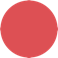 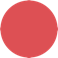 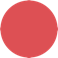 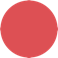 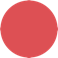 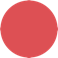 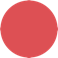 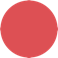 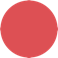 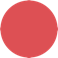 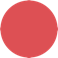 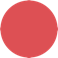 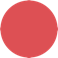 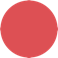 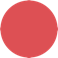 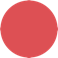 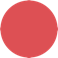 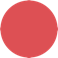 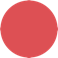 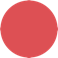 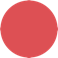 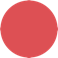 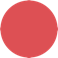 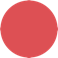 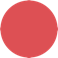 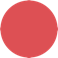 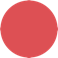 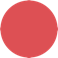 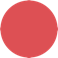 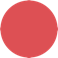 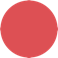 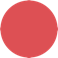 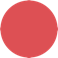 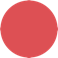 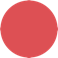 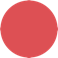 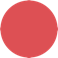 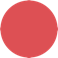 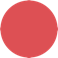 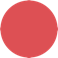 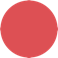 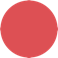 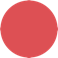 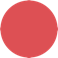 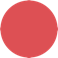 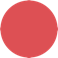 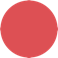 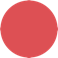 ?
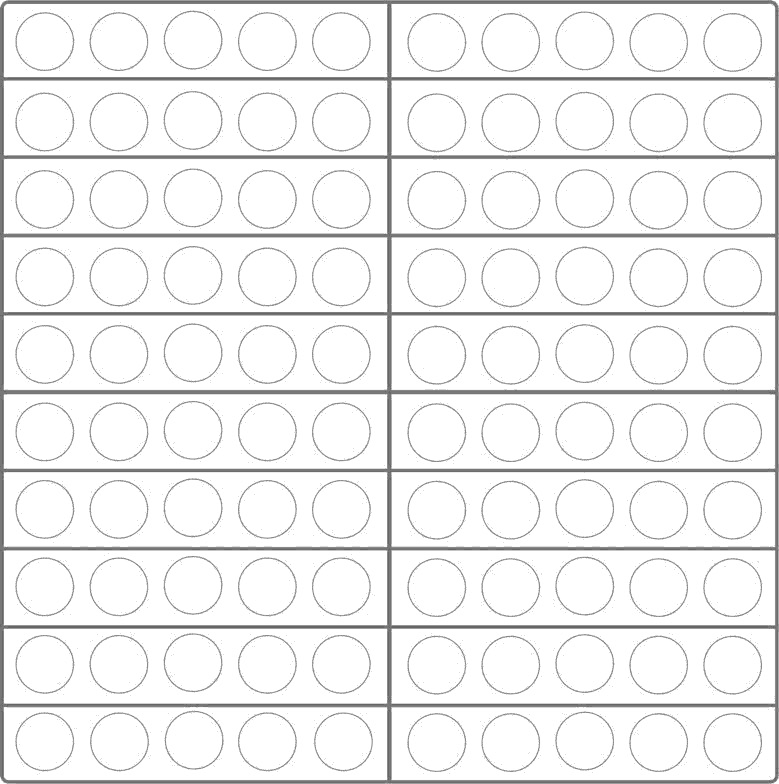 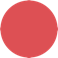 Wie viele Plättchen hast du gesehen?
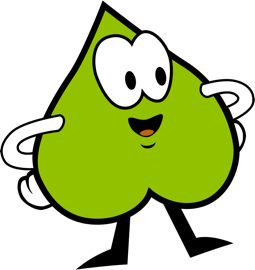 87
81
18
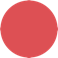 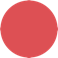 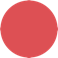 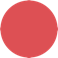 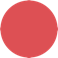 87
81
18
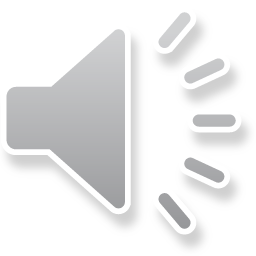 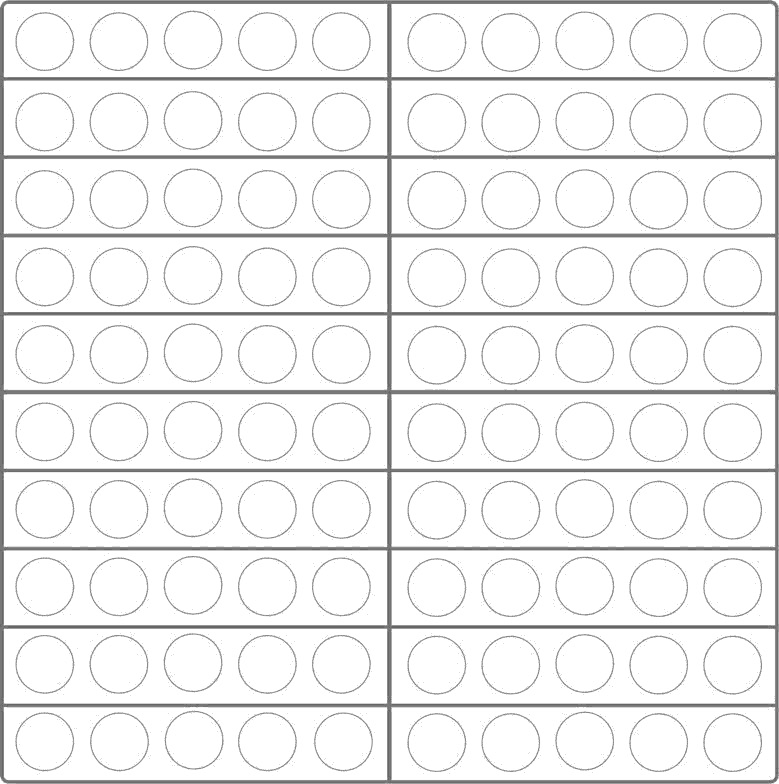 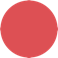 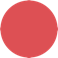 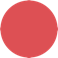 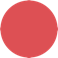 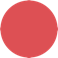 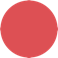 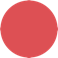 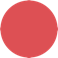 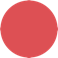 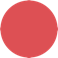 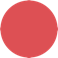 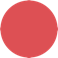 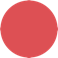 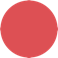 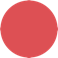 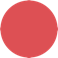 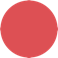 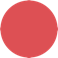 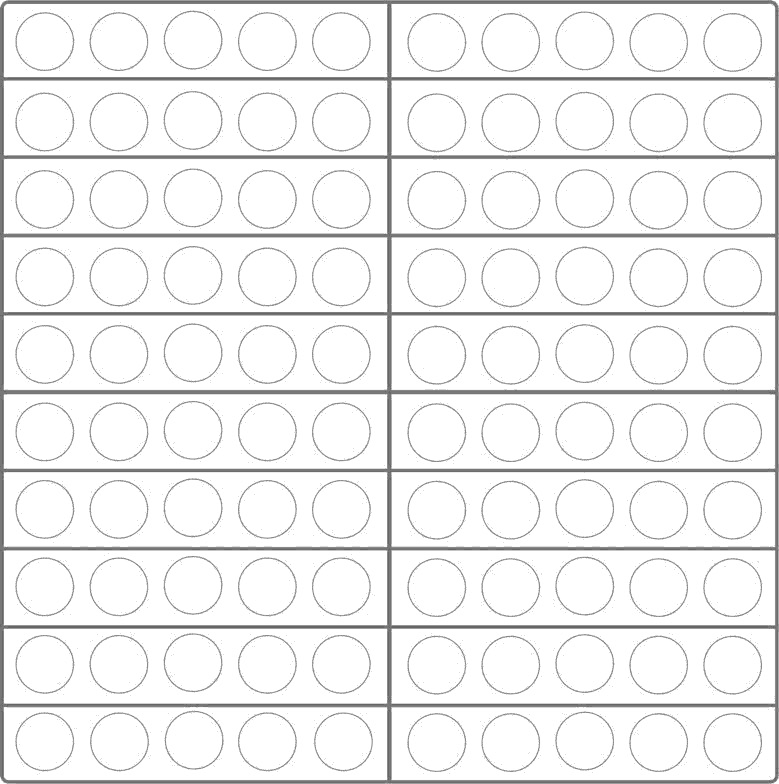 Wie viele Plättchen siehst du?
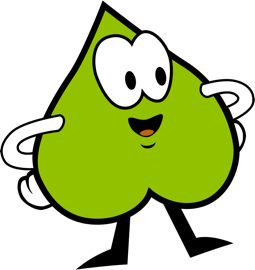 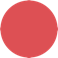 9
6
0
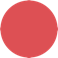 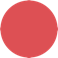 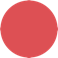 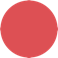 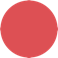 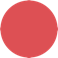 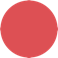 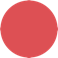 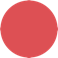 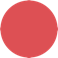 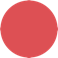 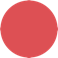 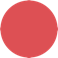 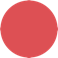 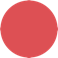 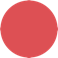 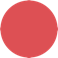 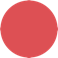 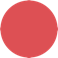 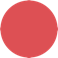 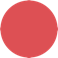 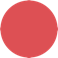 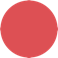 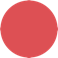 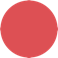 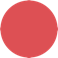 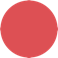 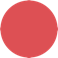 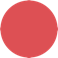 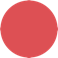 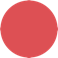 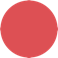 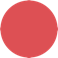 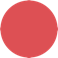 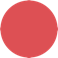 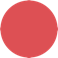 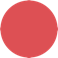 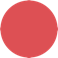 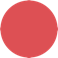 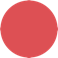 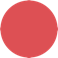 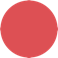 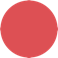 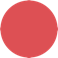 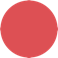 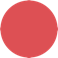 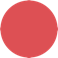 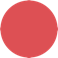 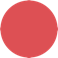 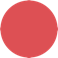 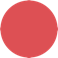 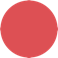 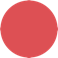 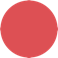 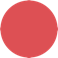 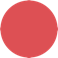 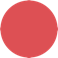 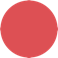 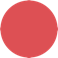 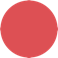 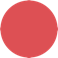 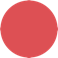 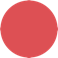 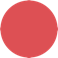 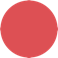 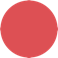 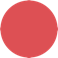 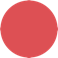 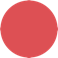 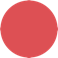 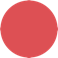 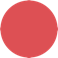 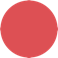 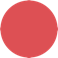 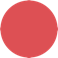 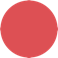 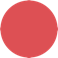 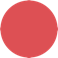 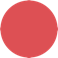 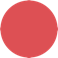 ?
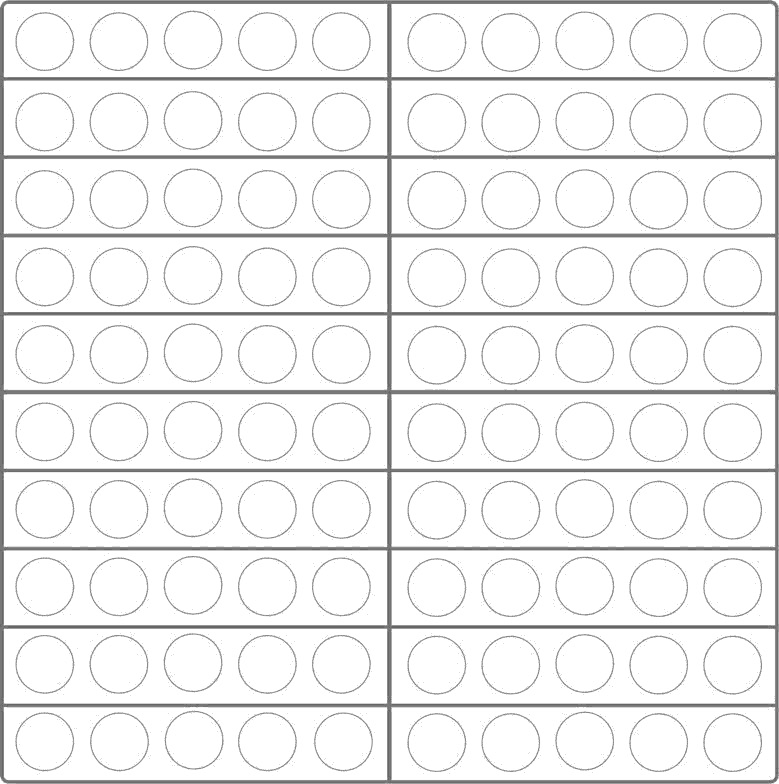 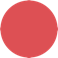 Wie viele Plättchen hast du gesehen?
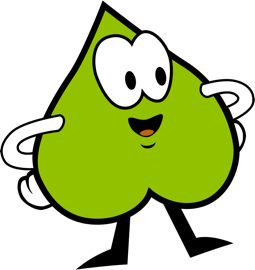 87
81
18
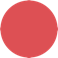 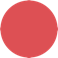 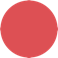 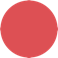 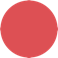 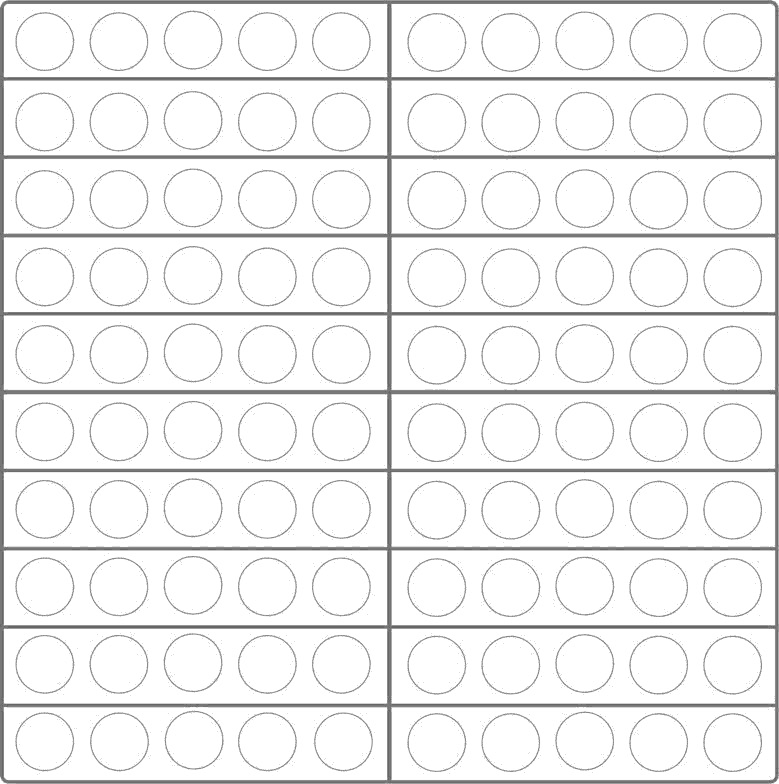 Super gemacht !
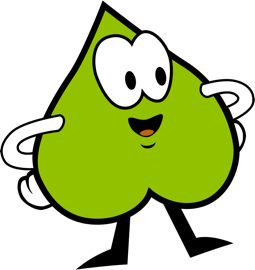 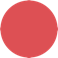 87
81
18
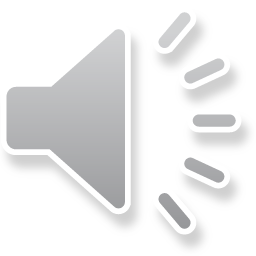 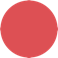 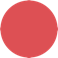 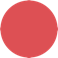 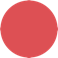 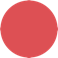 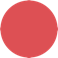 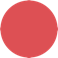 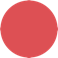 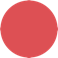 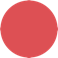 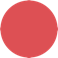 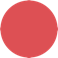 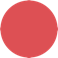 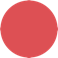 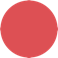 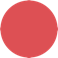 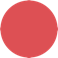 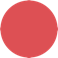 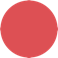 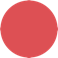 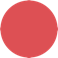 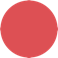 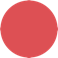 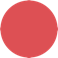 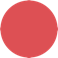 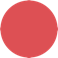 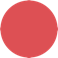 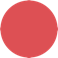 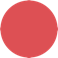 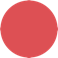 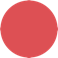 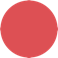 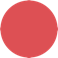 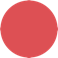 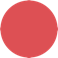 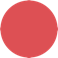 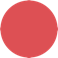 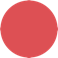 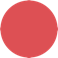 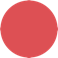 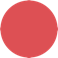 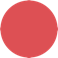 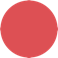 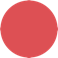 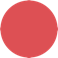 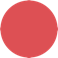 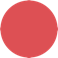 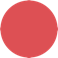 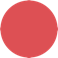 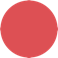 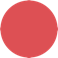 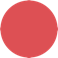 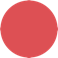 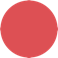 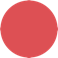 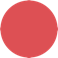 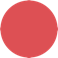 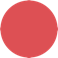 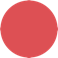 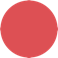 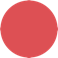 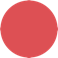 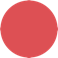 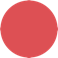 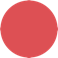 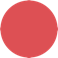 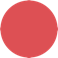 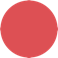 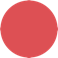 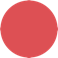 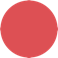 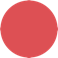 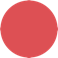 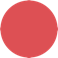 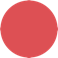 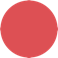 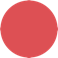 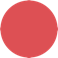 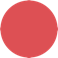 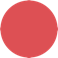 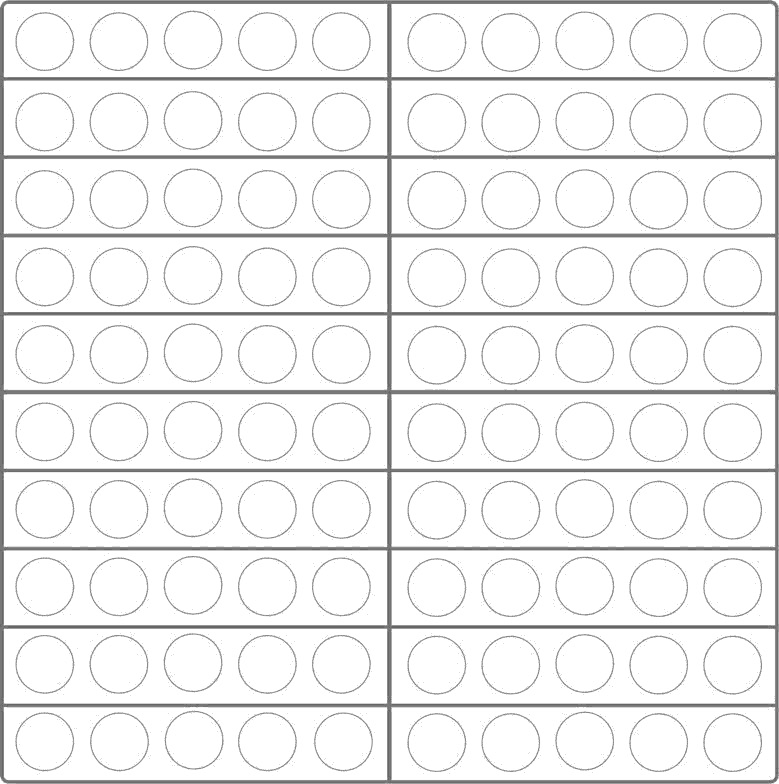 Wie viele Plättchen siehst du?
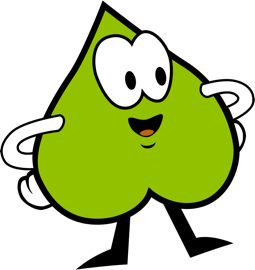 9
6
0
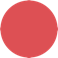 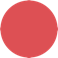 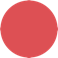 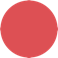 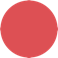 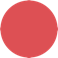 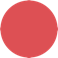 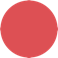 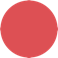 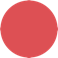 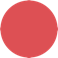 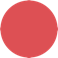 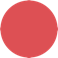 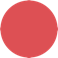 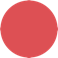 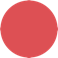 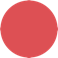 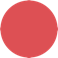 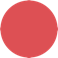 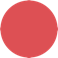 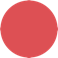 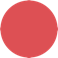 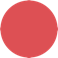 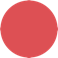 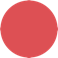 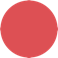 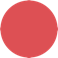 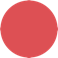 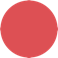 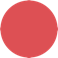 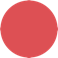 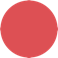 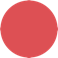 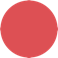 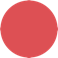 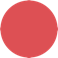 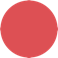 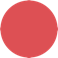 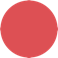 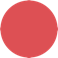 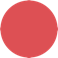 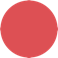 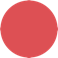 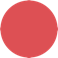 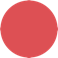 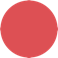 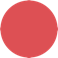 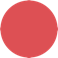 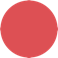 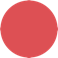 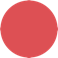 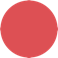 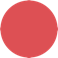 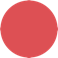 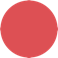 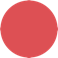 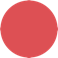 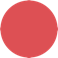 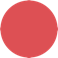 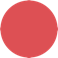 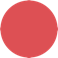 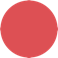 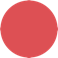 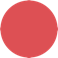 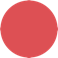 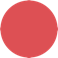 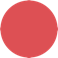 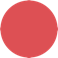 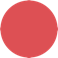 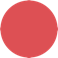 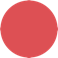 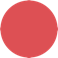 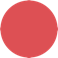 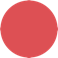 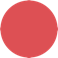 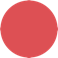 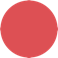 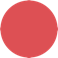 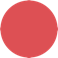 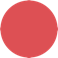 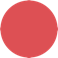 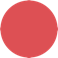 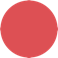 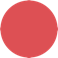 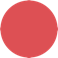 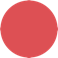 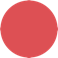 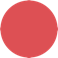 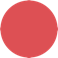 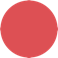 ?
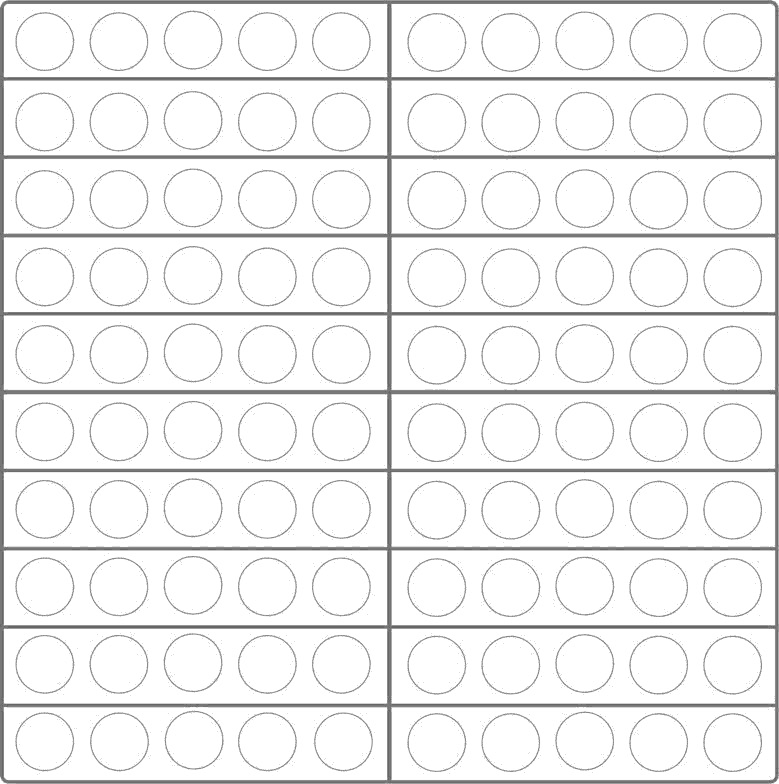 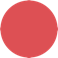 Wie viele Plättchen hast du gesehen?
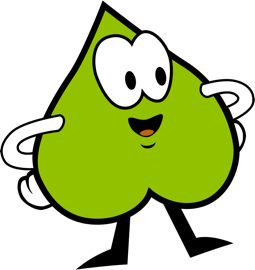 19
60
90
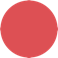 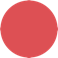 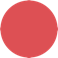 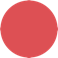 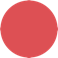 19
60
90
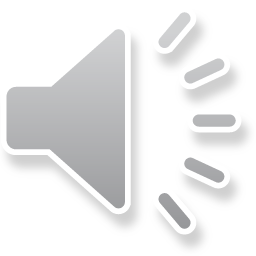 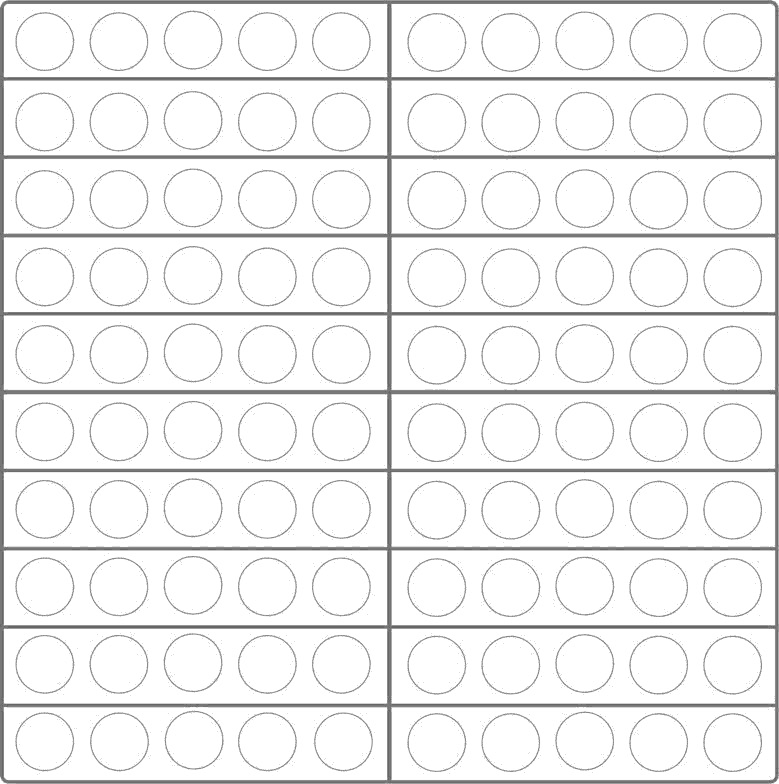 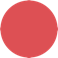 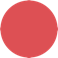 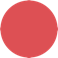 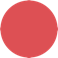 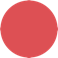 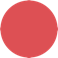 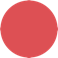 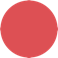 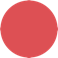 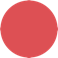 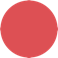 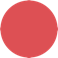 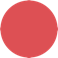 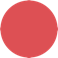 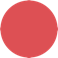 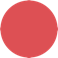 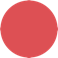 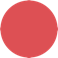 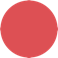 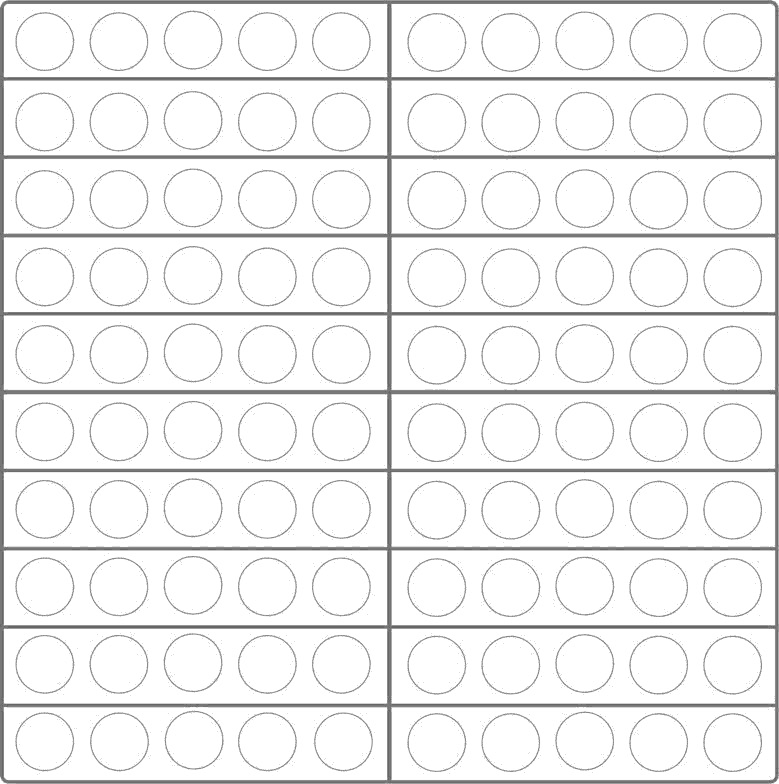 Wie viele Plättchen siehst du?
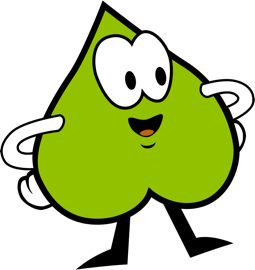 9
6
0
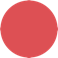 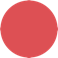 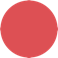 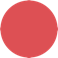 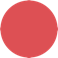 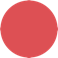 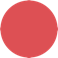 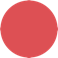 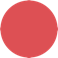 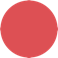 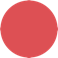 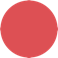 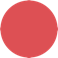 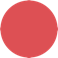 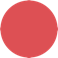 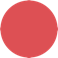 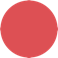 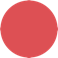 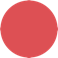 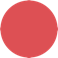 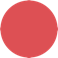 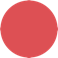 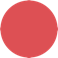 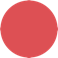 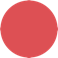 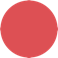 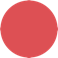 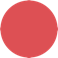 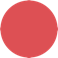 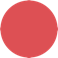 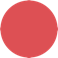 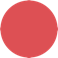 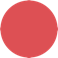 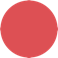 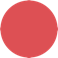 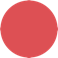 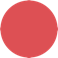 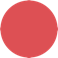 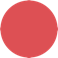 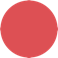 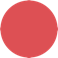 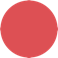 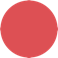 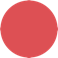 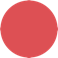 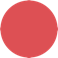 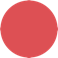 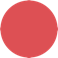 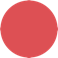 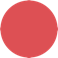 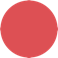 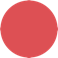 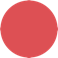 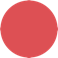 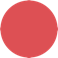 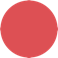 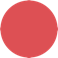 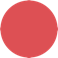 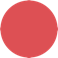 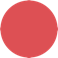 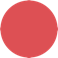 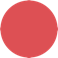 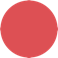 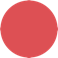 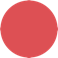 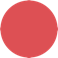 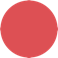 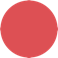 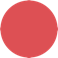 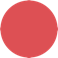 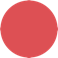 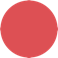 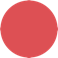 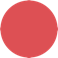 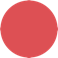 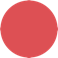 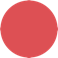 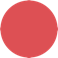 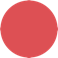 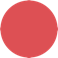 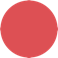 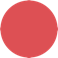 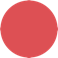 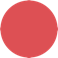 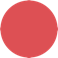 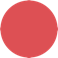 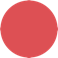 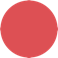 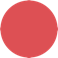 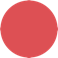 ?
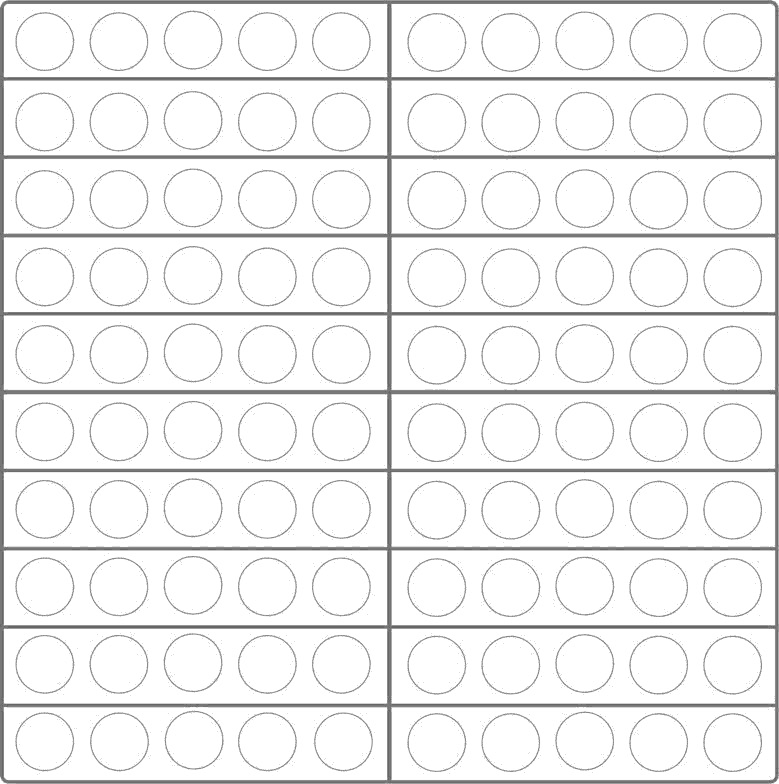 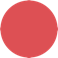 Wie viele Plättchen hast du gesehen?
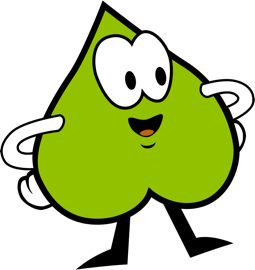 19
60
90
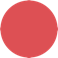 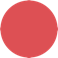 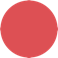 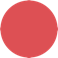 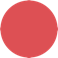 19
60
90
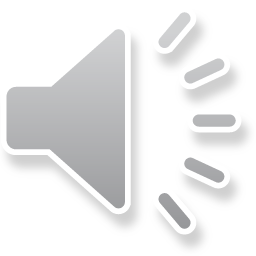 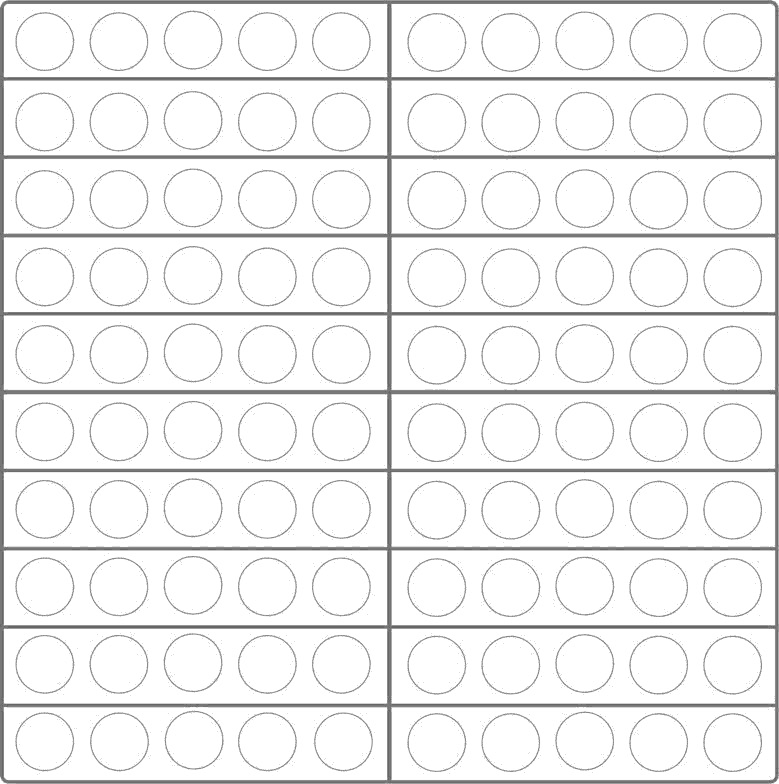 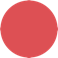 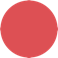 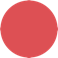 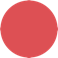 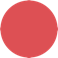 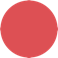 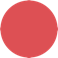 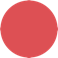 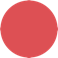 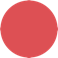 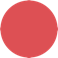 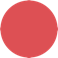 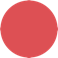 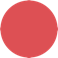 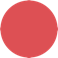 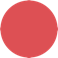 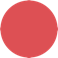 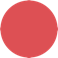 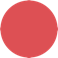 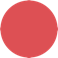 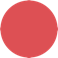 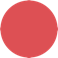 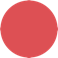 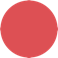 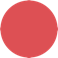 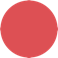 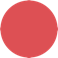 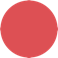 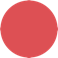 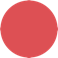 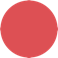 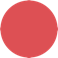 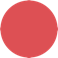 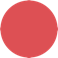 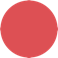 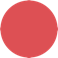 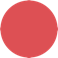 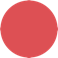 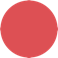 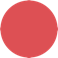 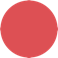 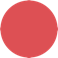 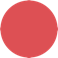 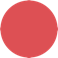 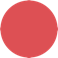 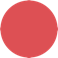 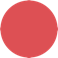 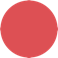 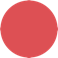 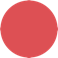 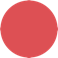 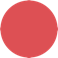 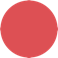 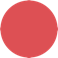 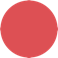 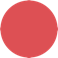 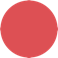 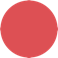 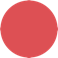 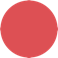 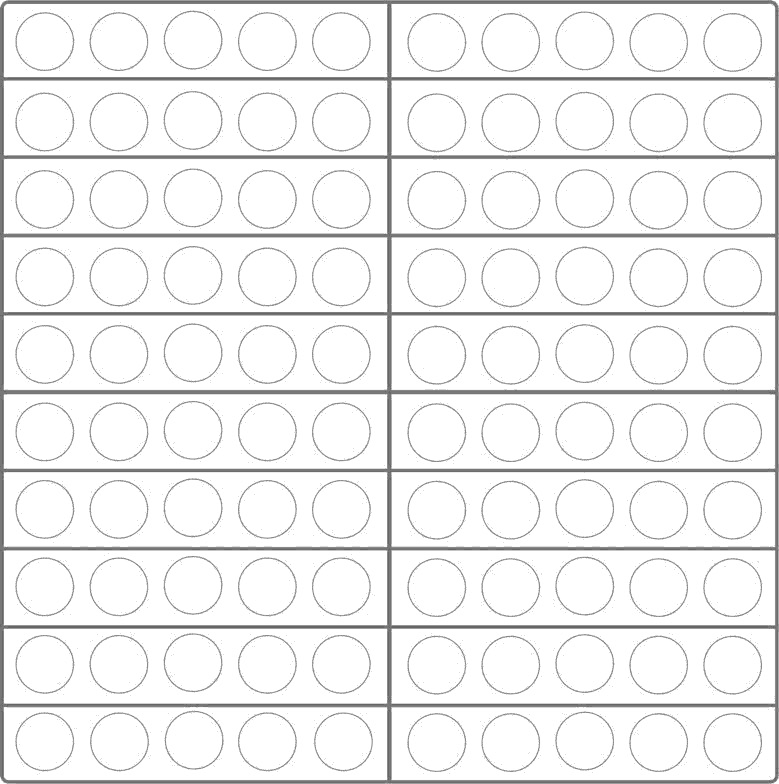 Wie viele Plättchen siehst du?
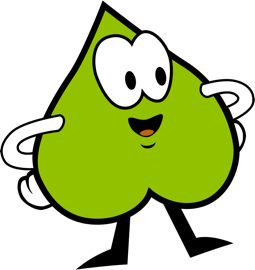 9
6
0
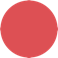 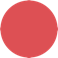 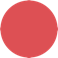 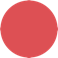 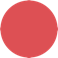 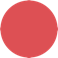 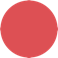 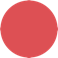 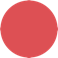 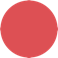 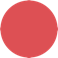 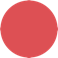 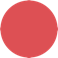 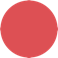 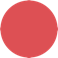 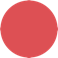 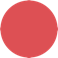 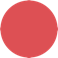 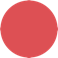 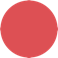 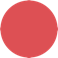 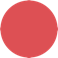 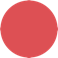 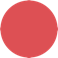 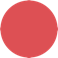 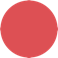 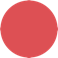 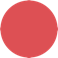 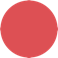 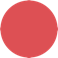 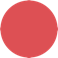 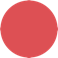 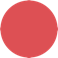 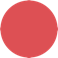 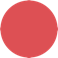 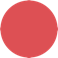 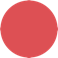 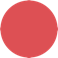 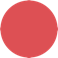 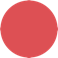 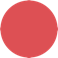 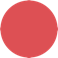 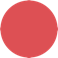 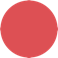 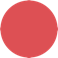 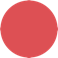 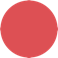 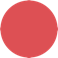 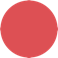 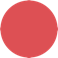 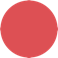 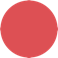 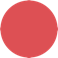 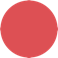 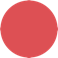 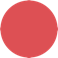 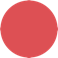 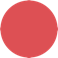 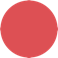 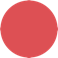 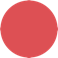 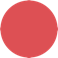 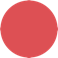 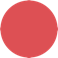 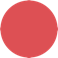 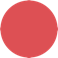 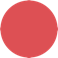 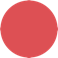 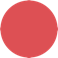 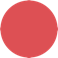 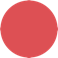 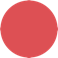 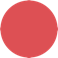 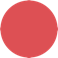 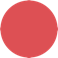 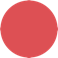 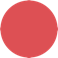 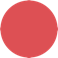 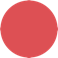 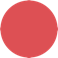 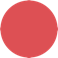 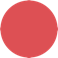 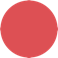 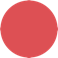 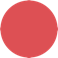 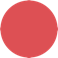 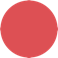 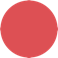 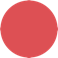 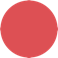 ?
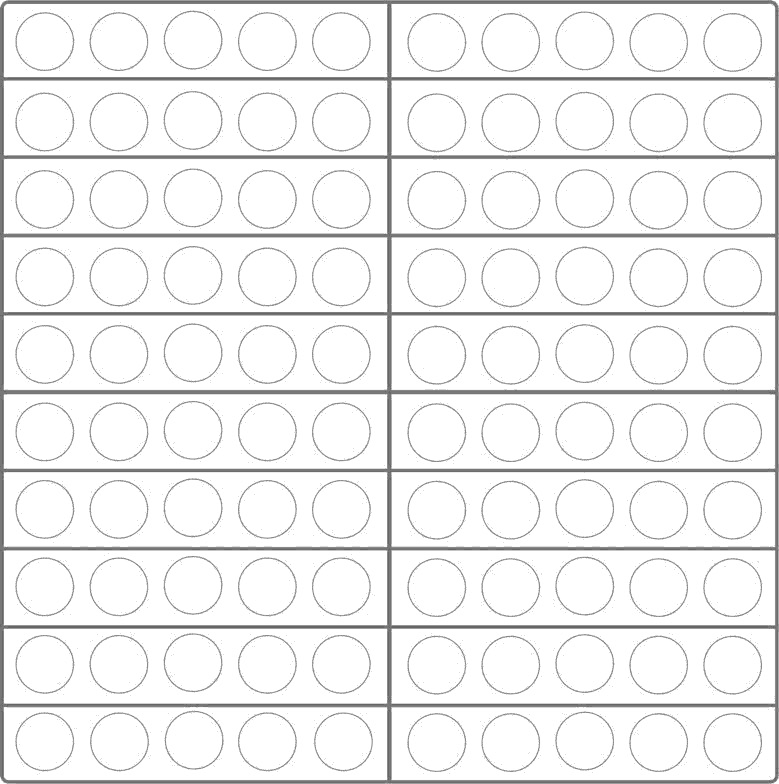 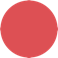 Wie viele Plättchen hast du gesehen?
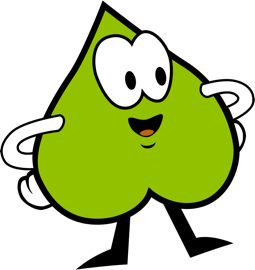 19
60
90
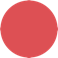 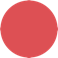 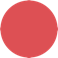 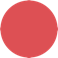 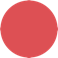 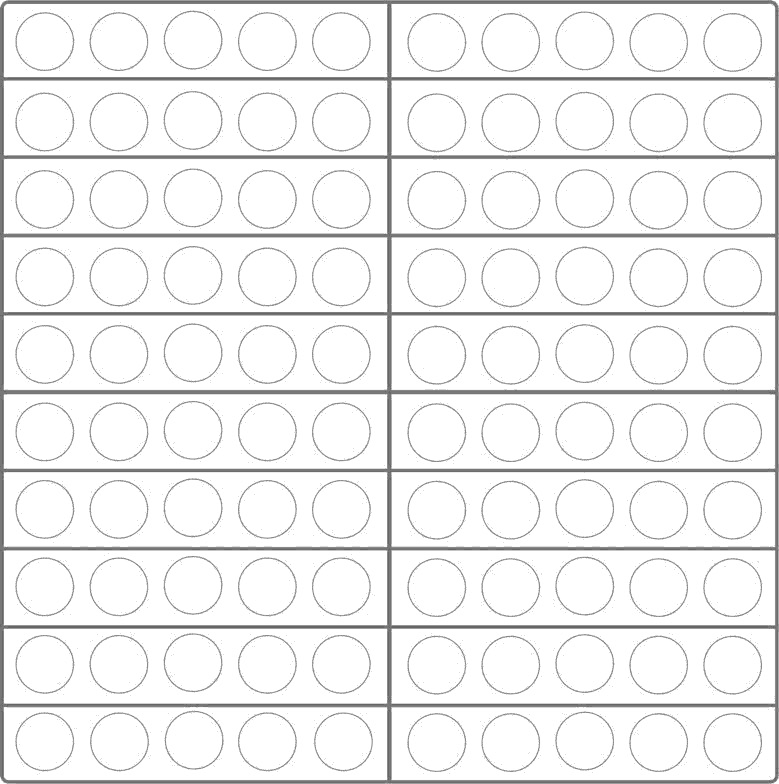 Super gemacht !
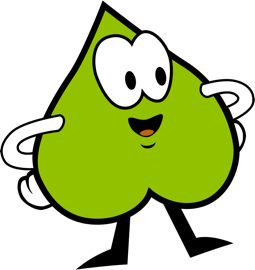 19
60
90
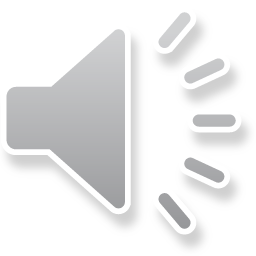 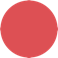 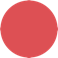 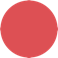 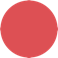 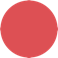 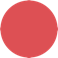 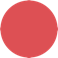 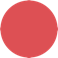 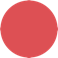 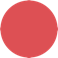 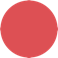 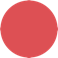 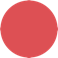 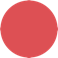 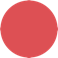 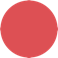 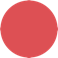 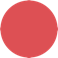 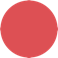 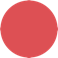 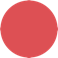 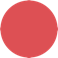 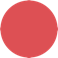 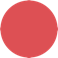 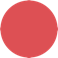 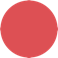 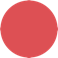 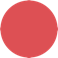 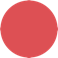 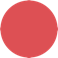 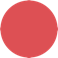 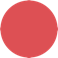 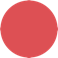 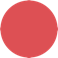 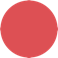 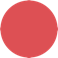 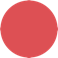 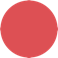 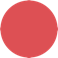 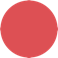 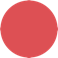 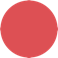 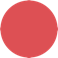 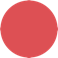 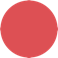 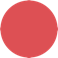 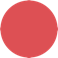 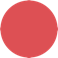 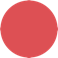 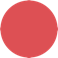 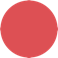 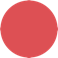 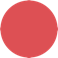 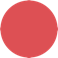 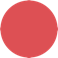 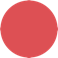 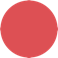 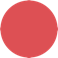 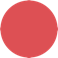 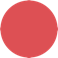 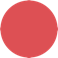 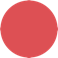 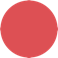 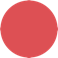 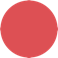 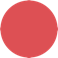 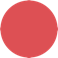 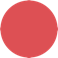 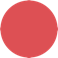 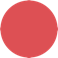 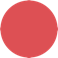 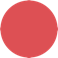 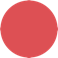 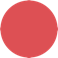 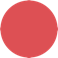 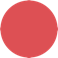 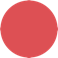 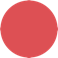 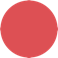 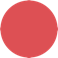 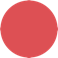 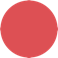 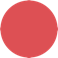 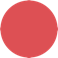 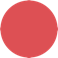 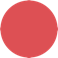 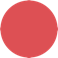 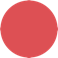 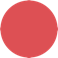 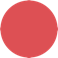 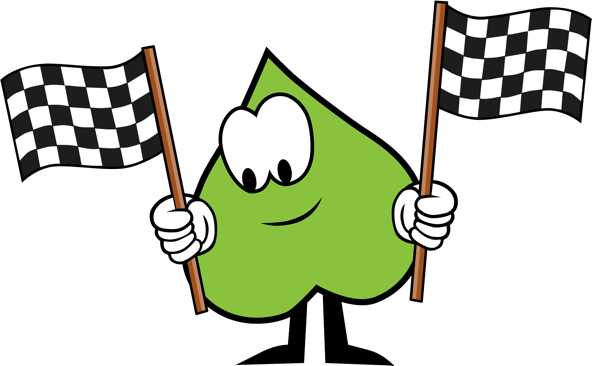 Super gemacht !